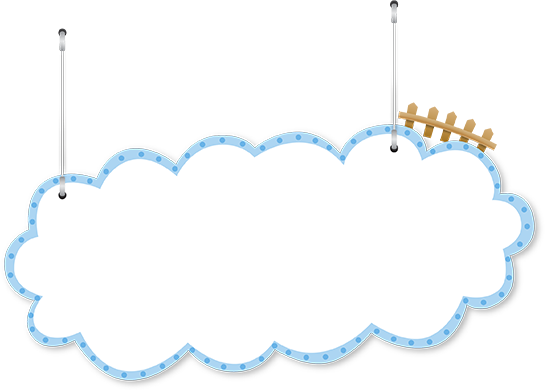 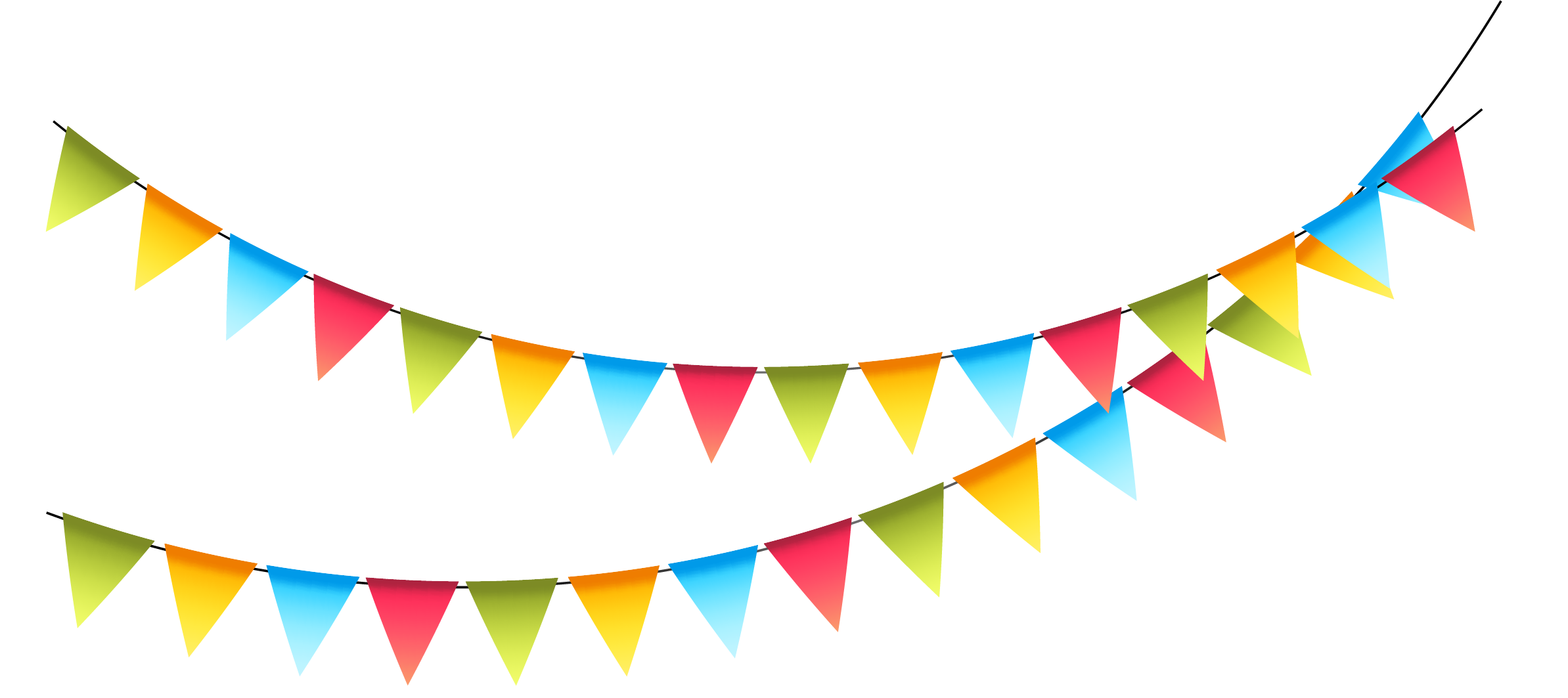 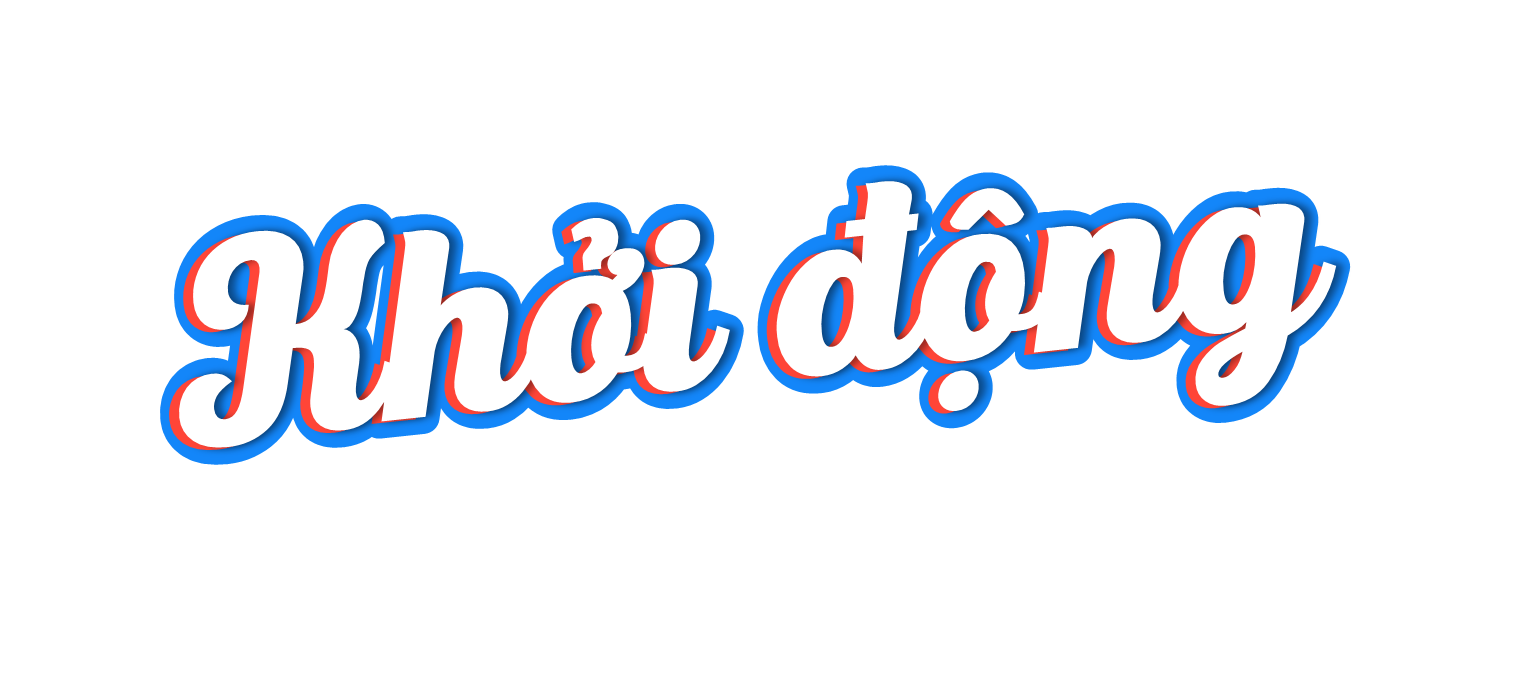 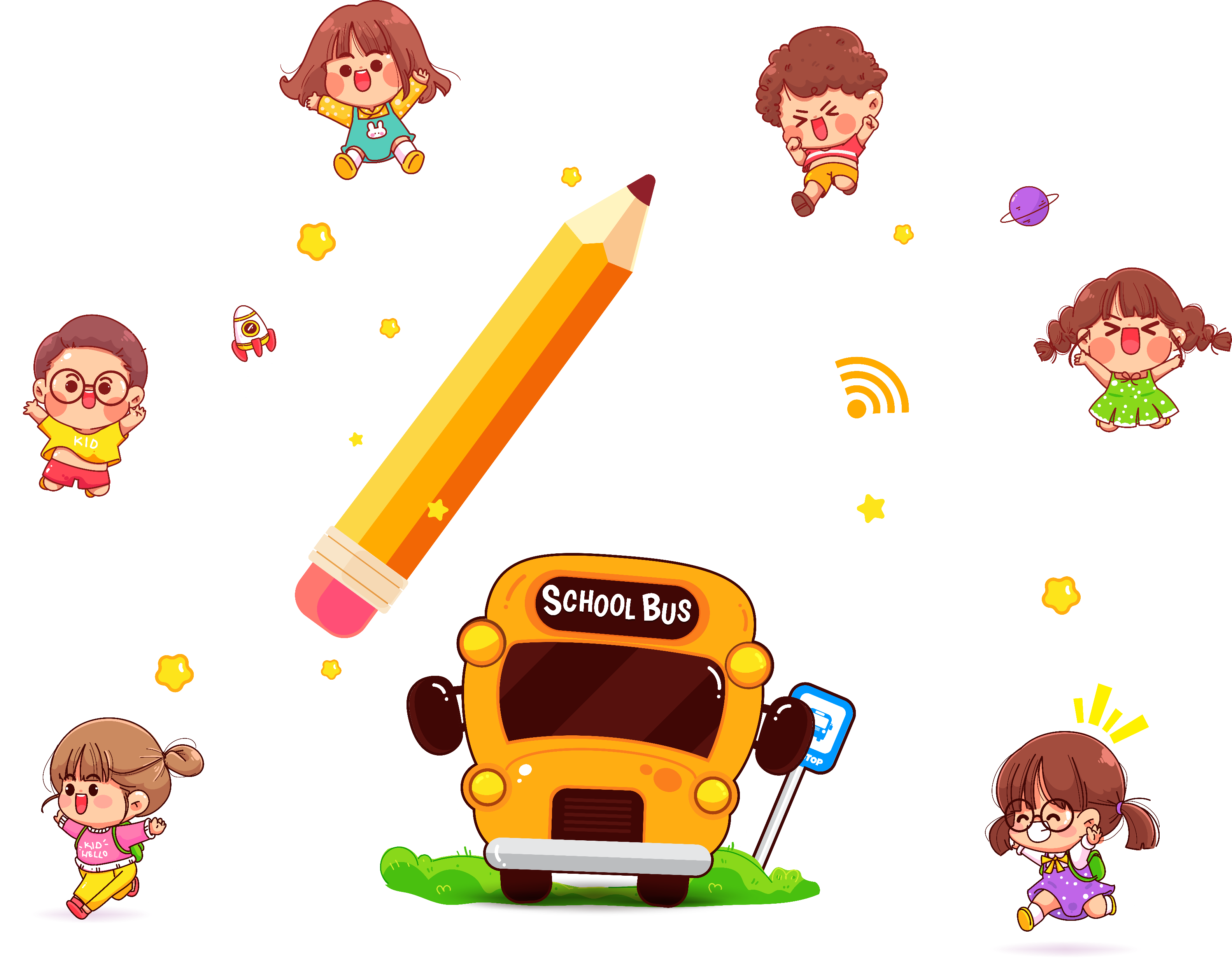 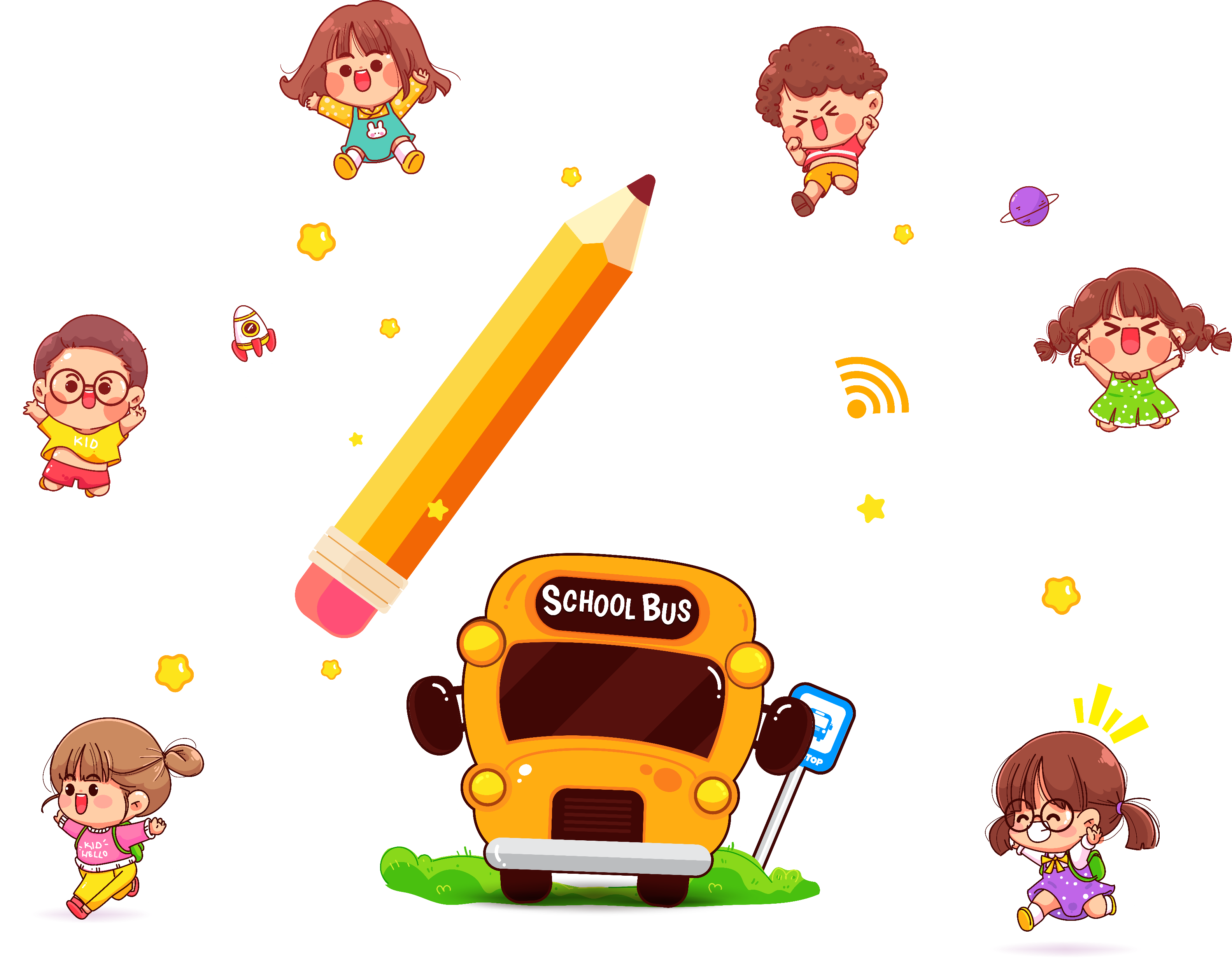 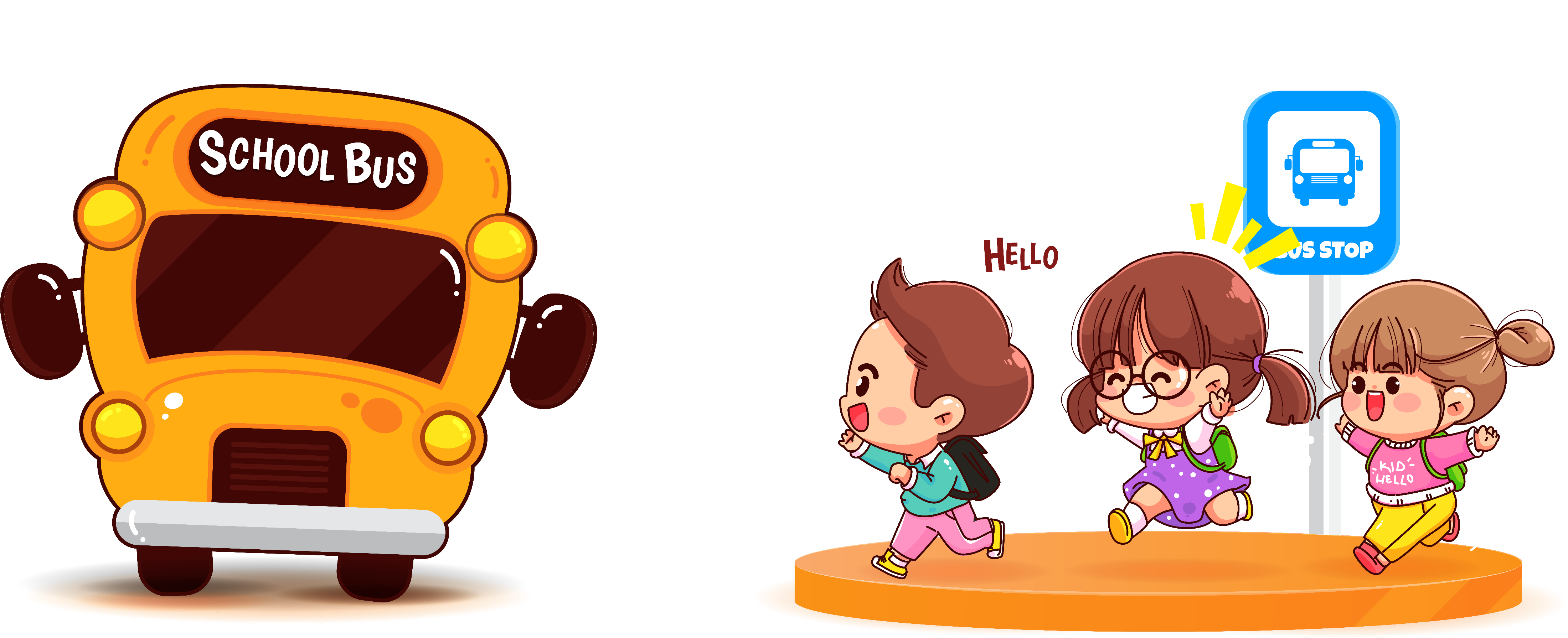 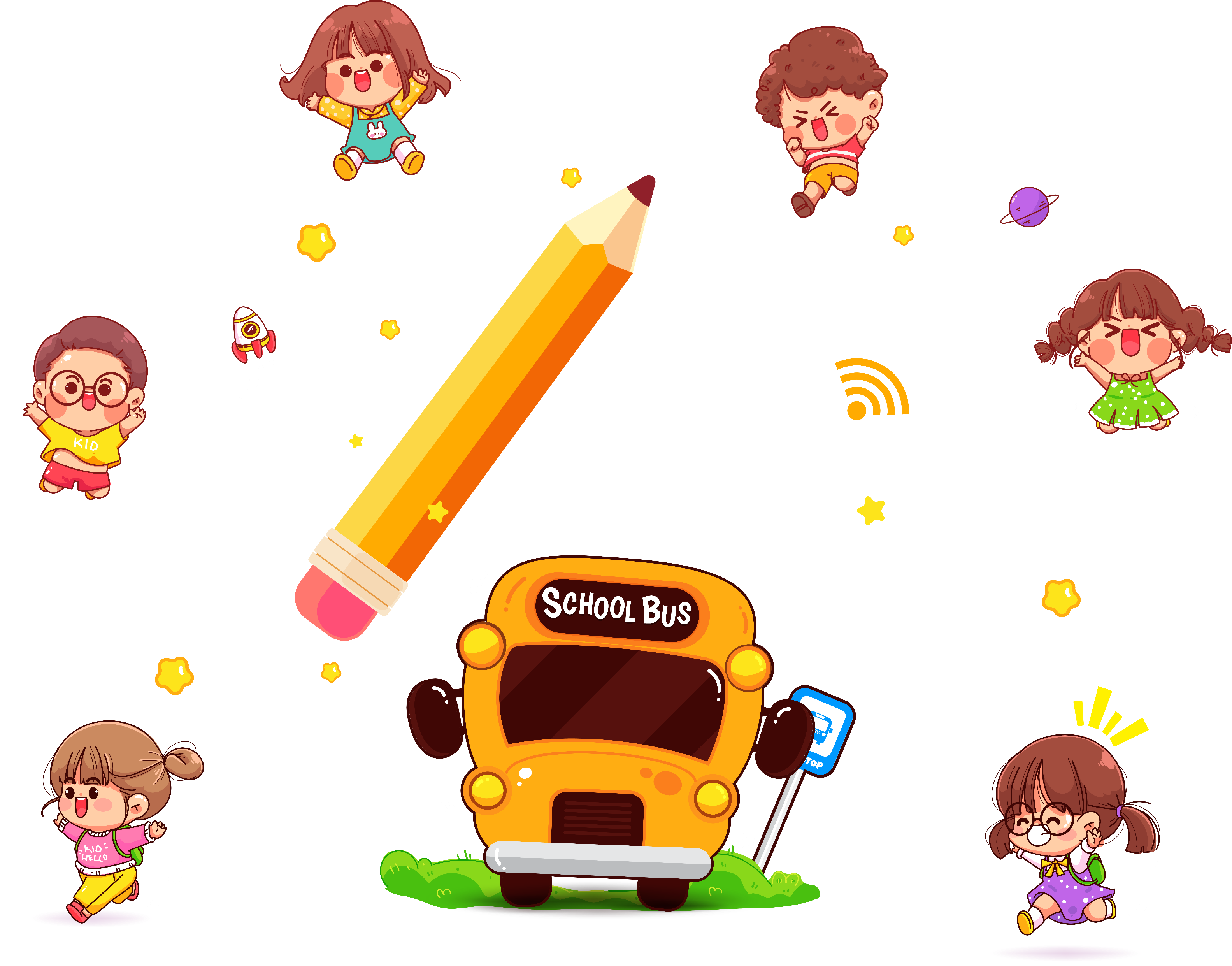 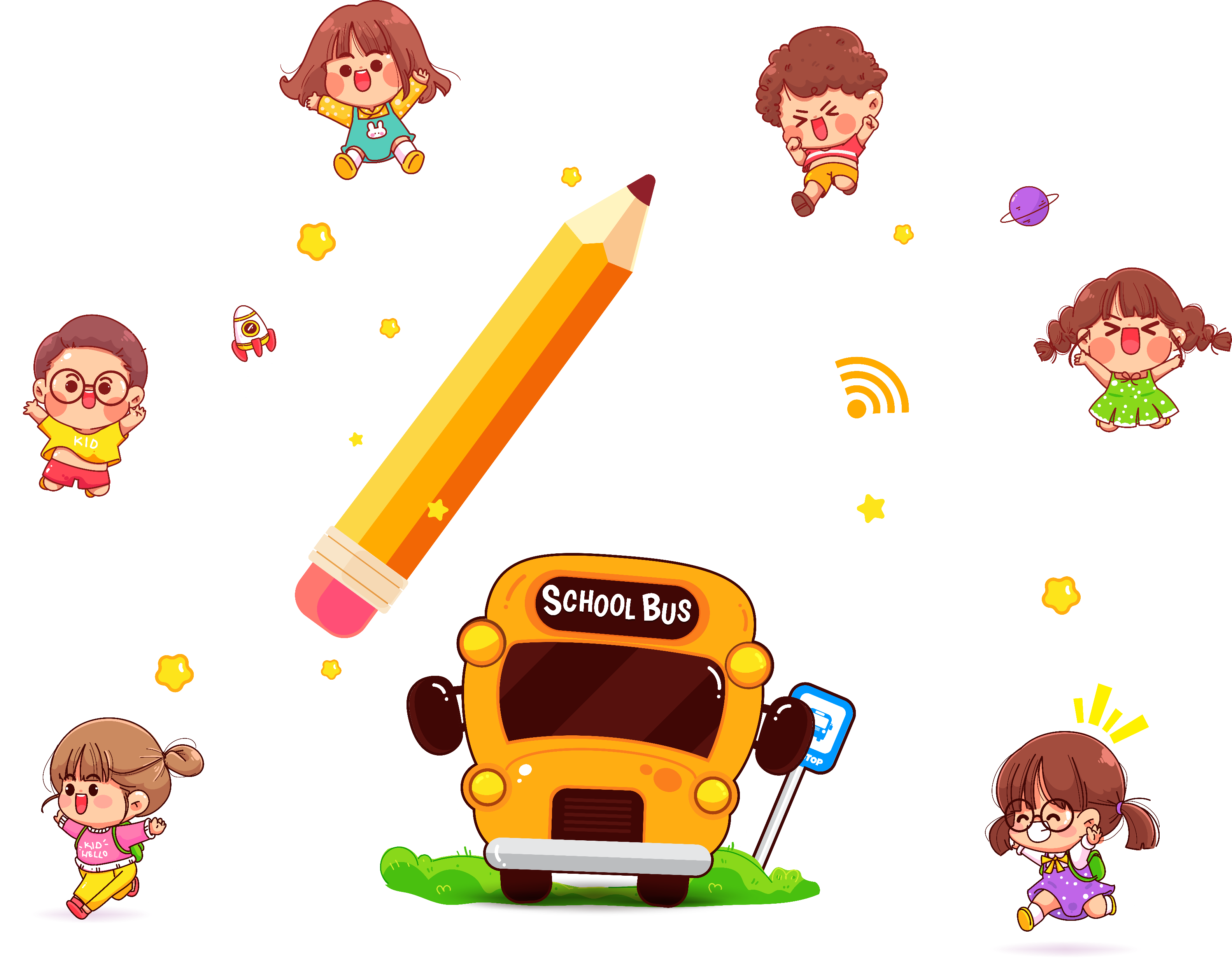 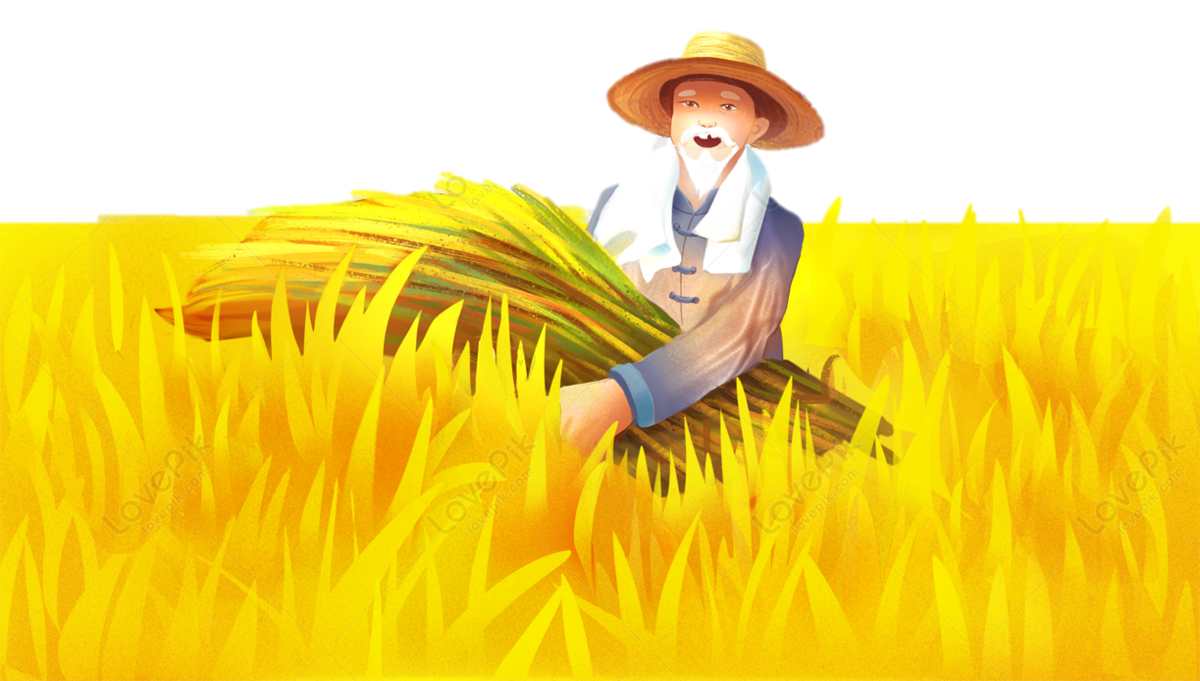 Trò chơi:
“Giúp bác nông dân chở lúa”
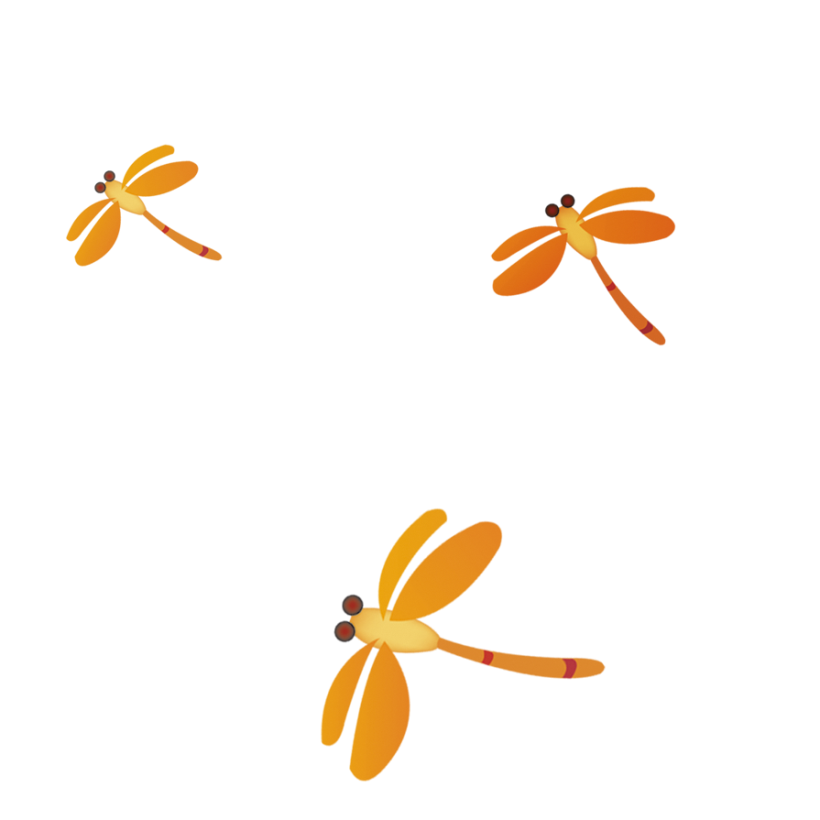 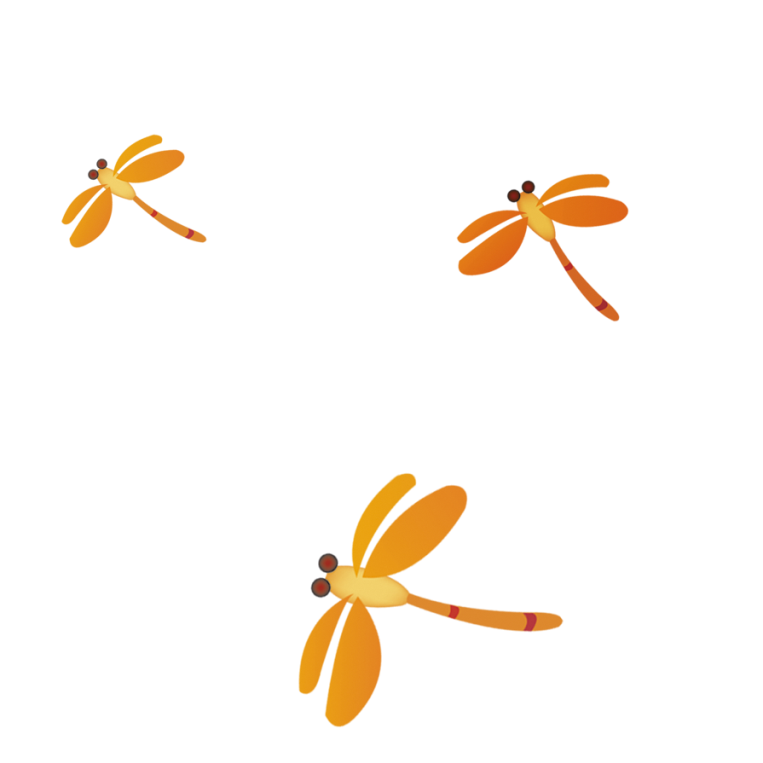 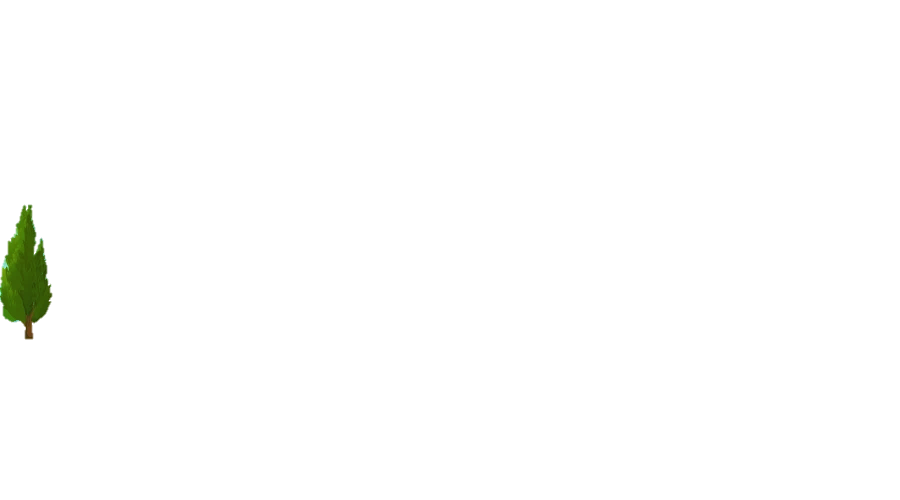 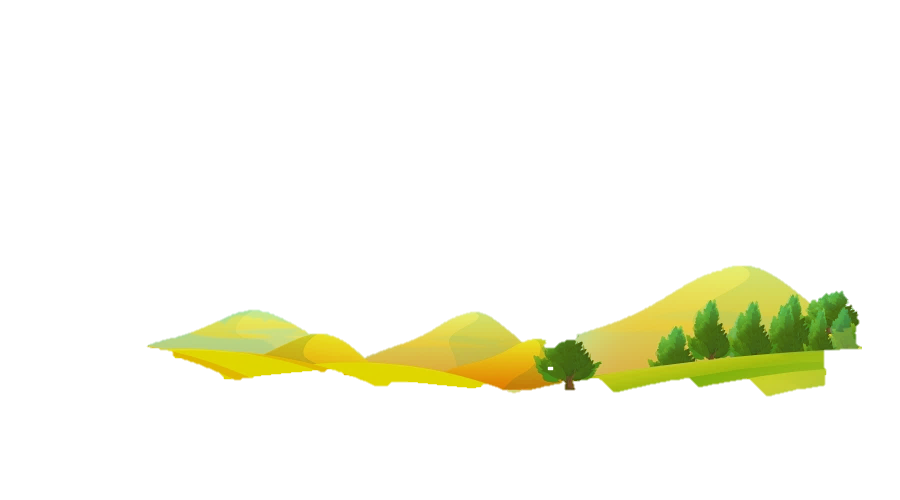 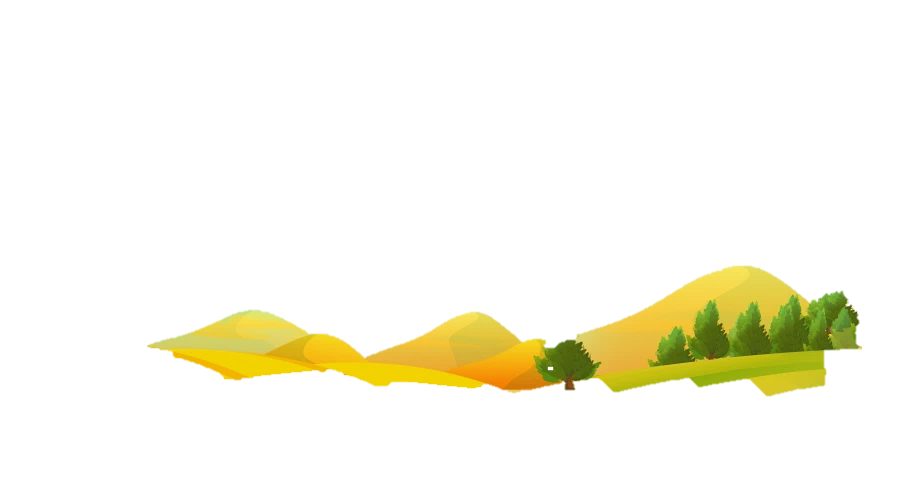 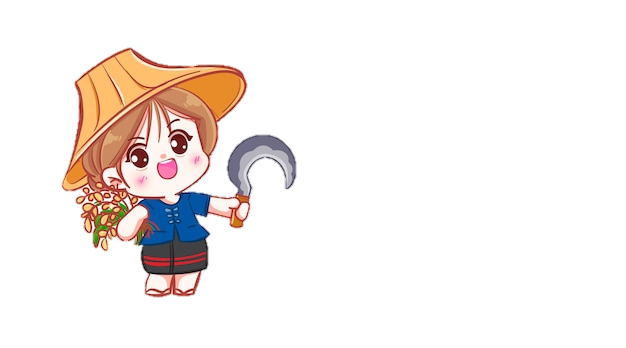 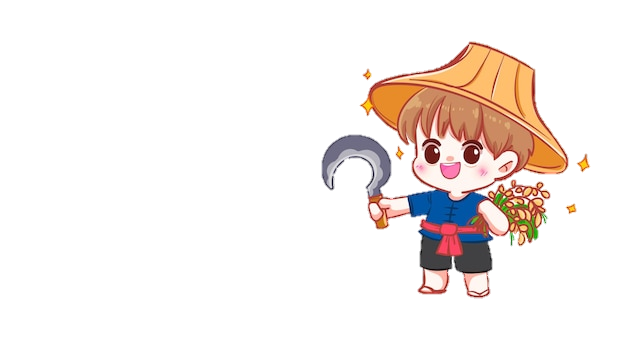 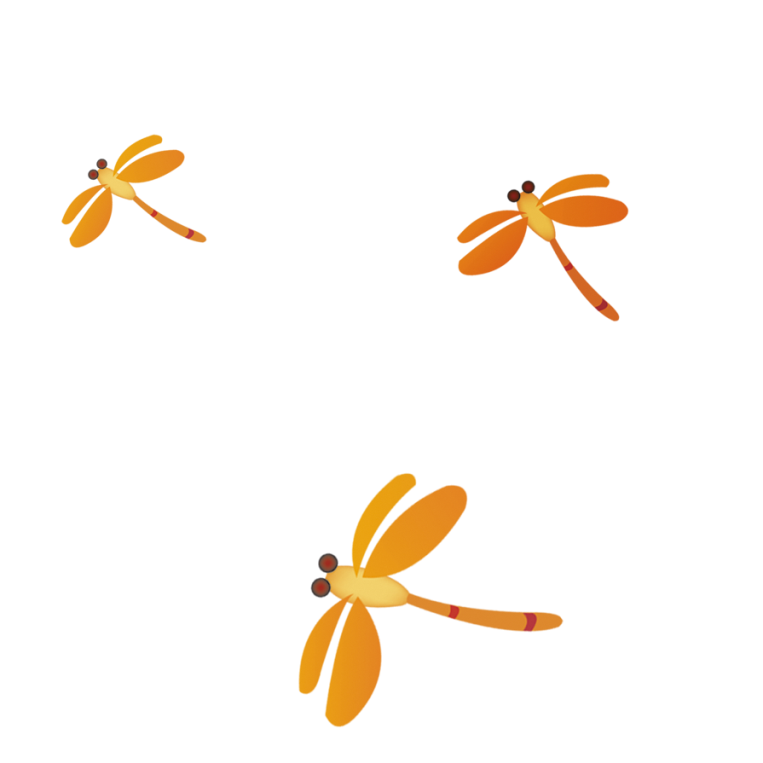 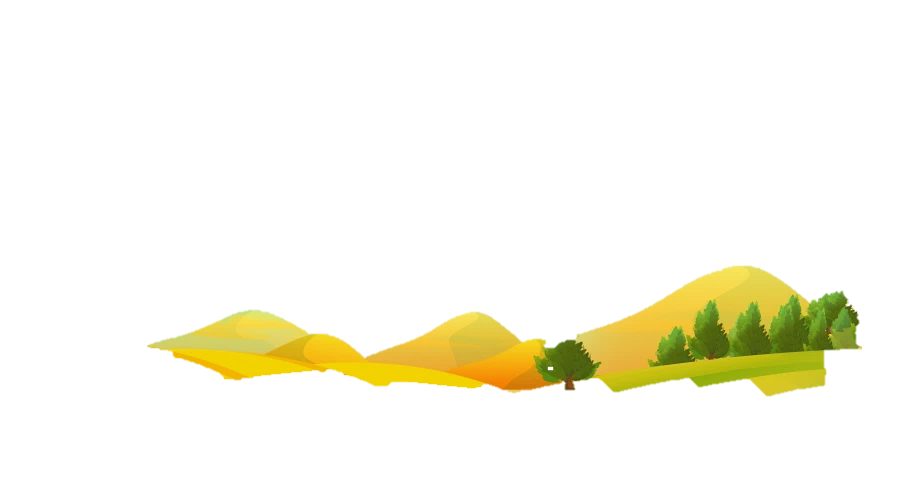 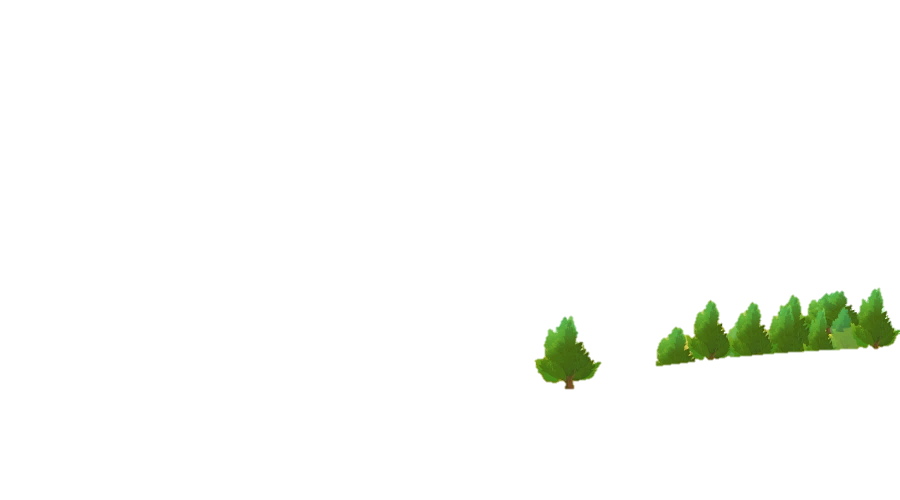 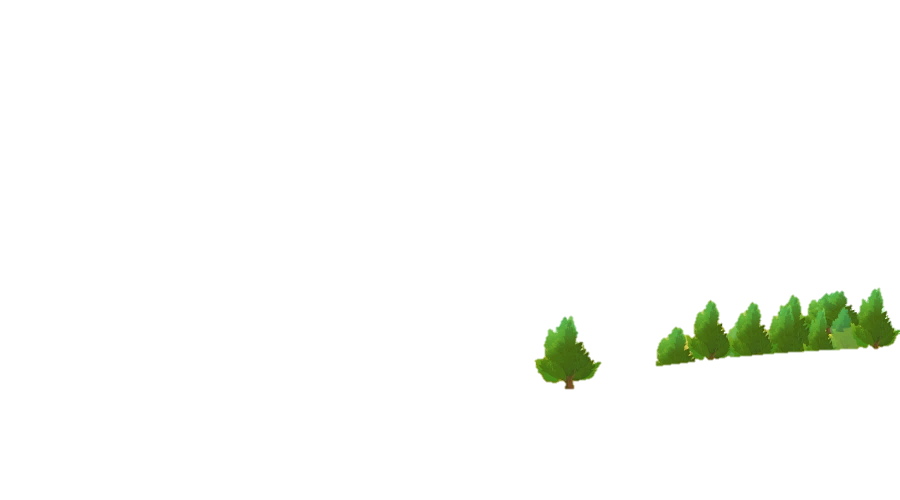 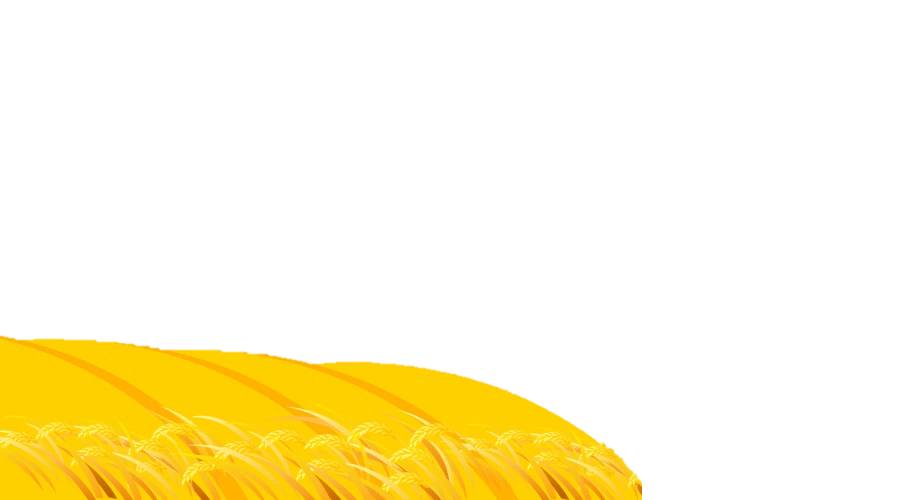 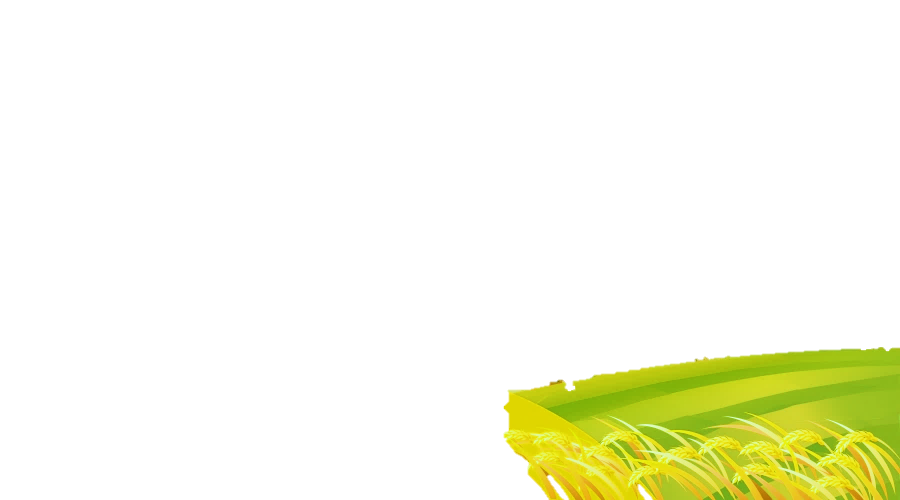 Bạn hãy giúp mình vận chuyển các bó lúa lên xe bằng cách trả lời các câu hỏi sau bó lúa nhé!
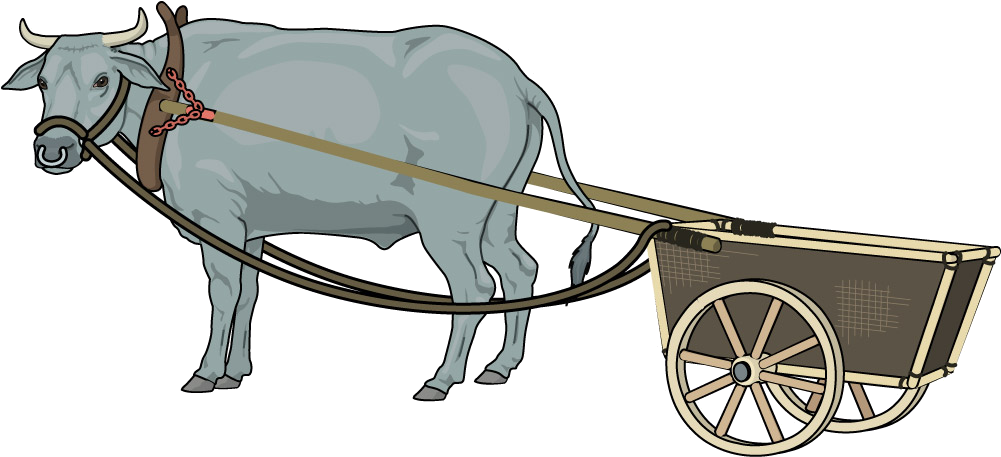 Hướng dẫn bấm trò chơi: Bấm số 1 hoặc 2,3,4 đến câu hỏi. Ở câu hỏi trả lời xong thì bấm xe con trâu để về. Hết 4 câu bấm mặt trời phía góc phải đến slide tiếp. Đọc xong thì xóa.
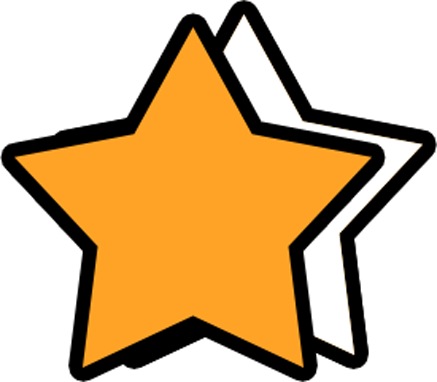 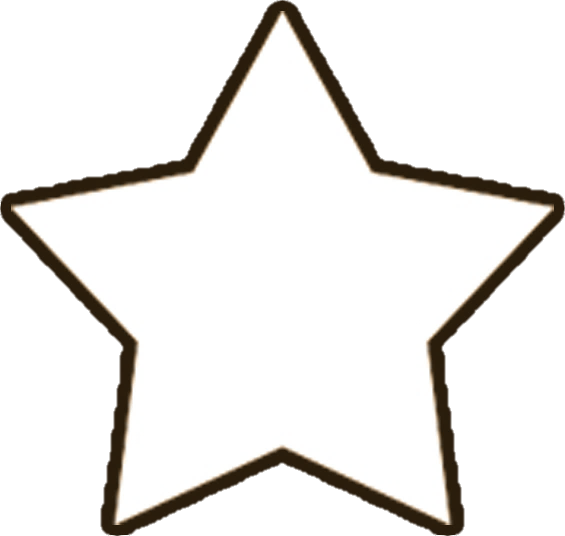 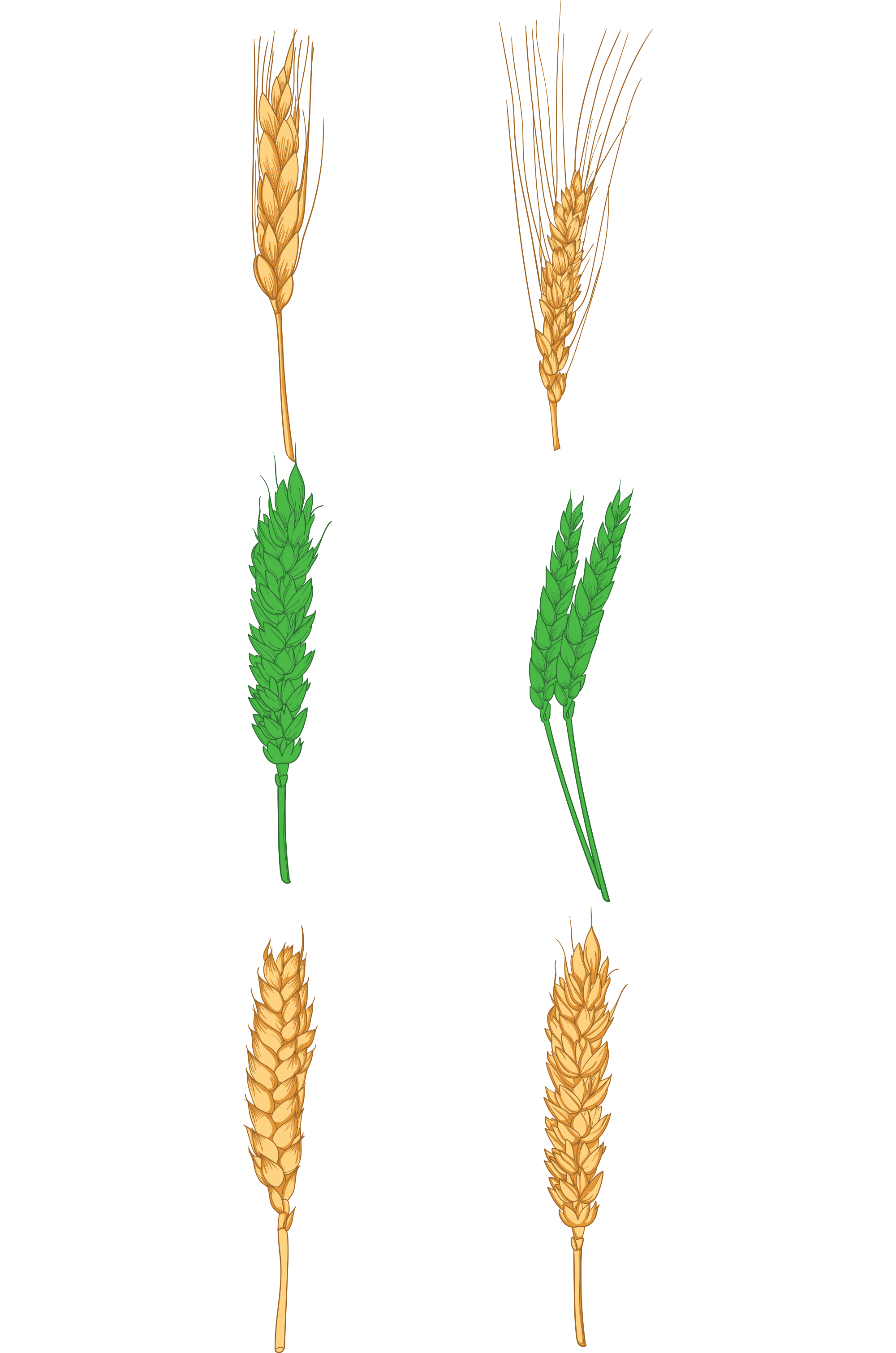 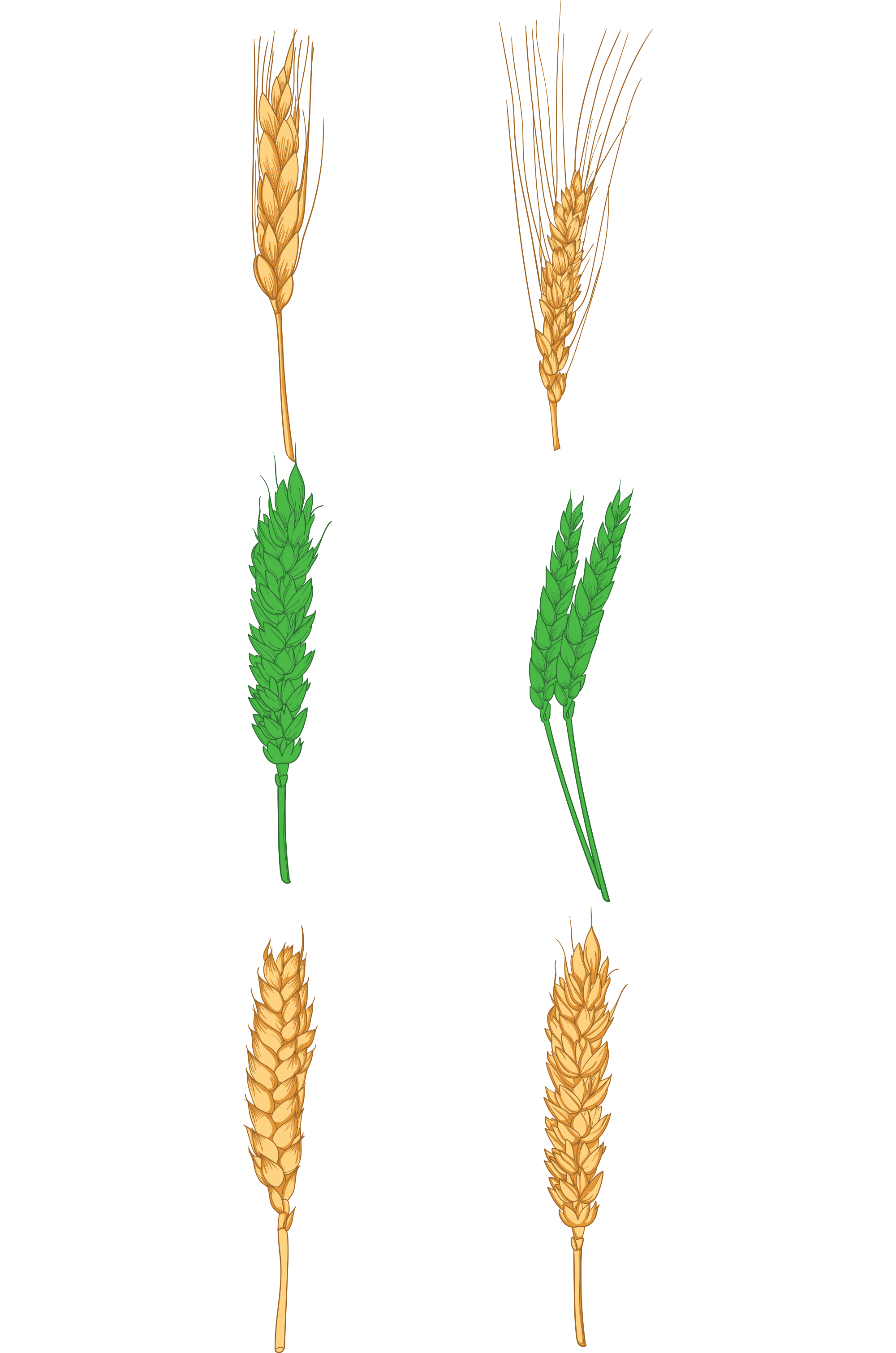 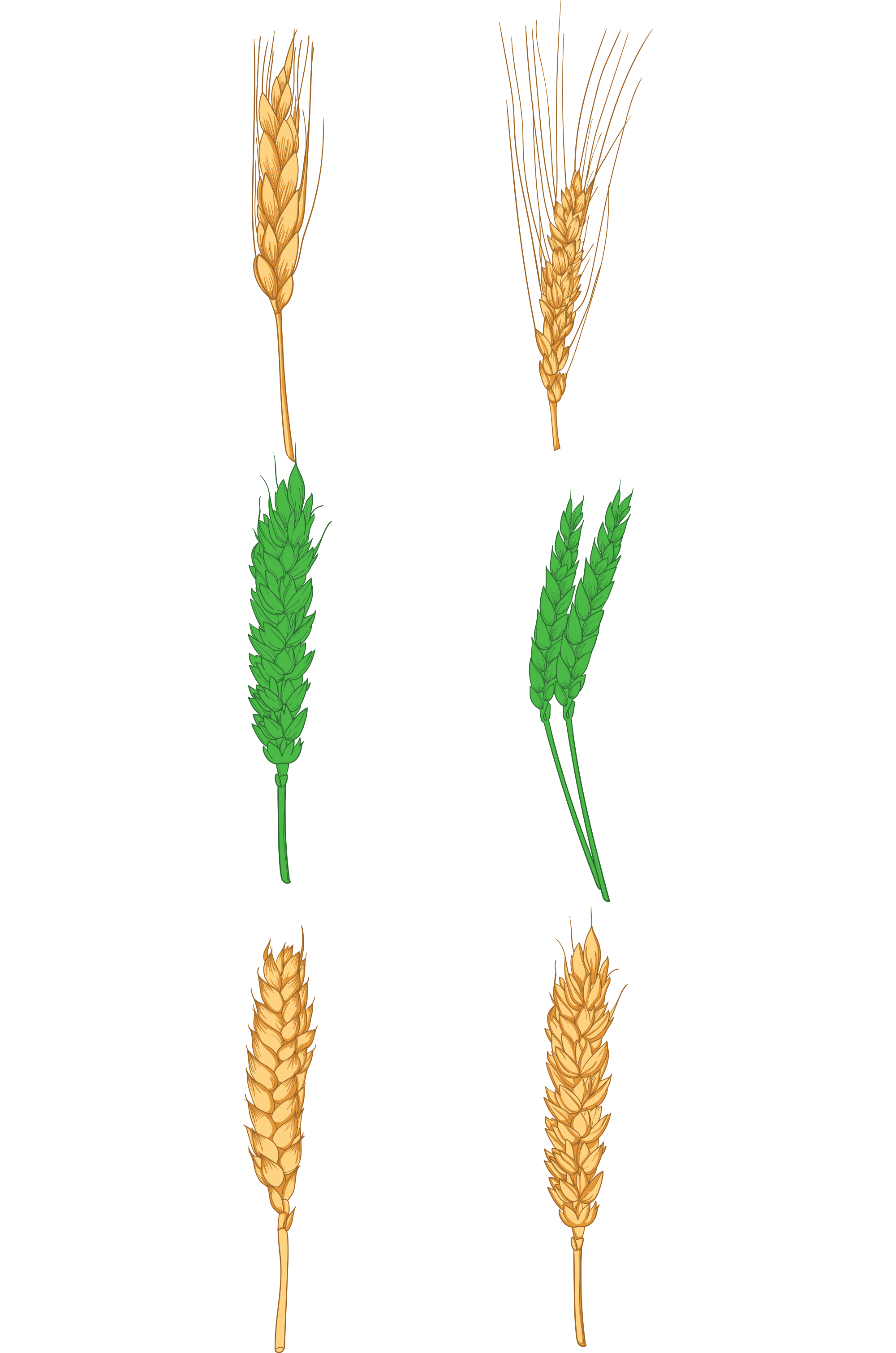 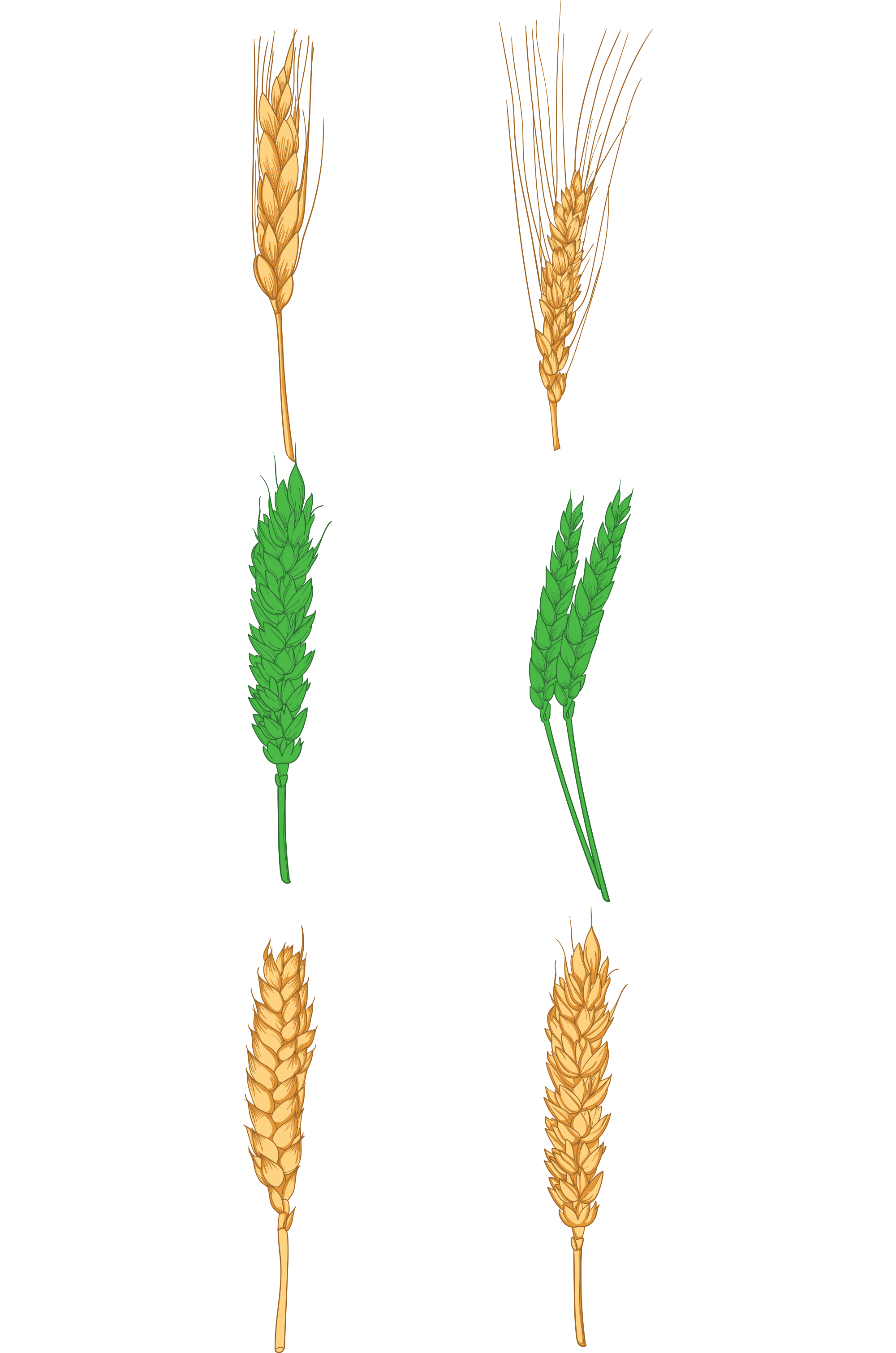 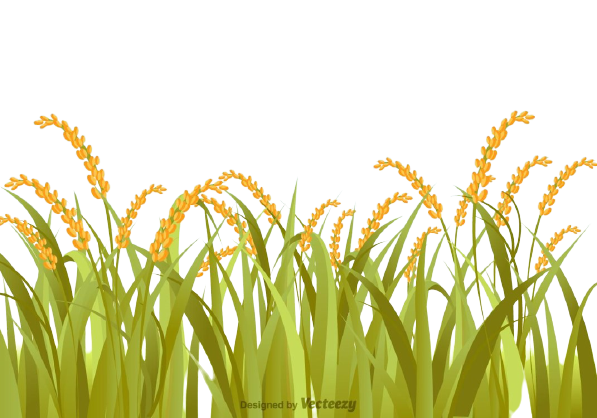 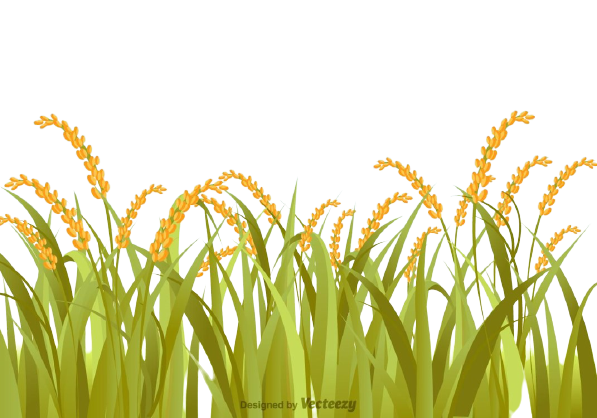 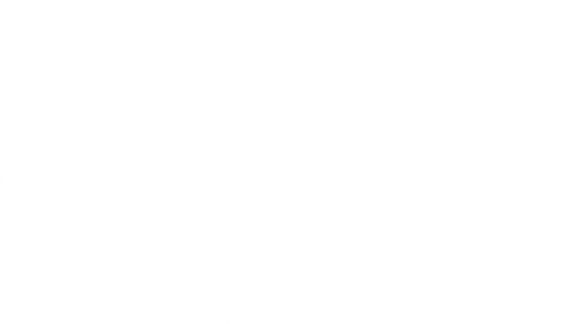 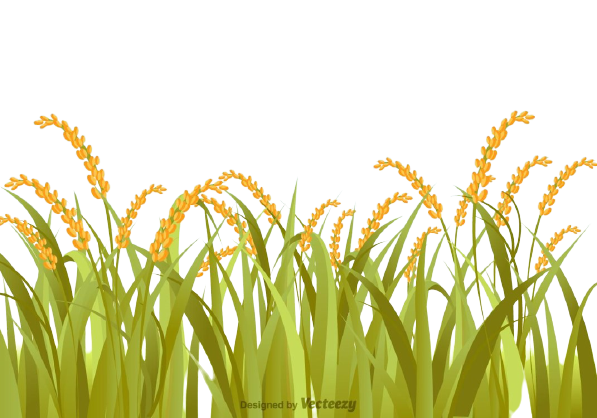 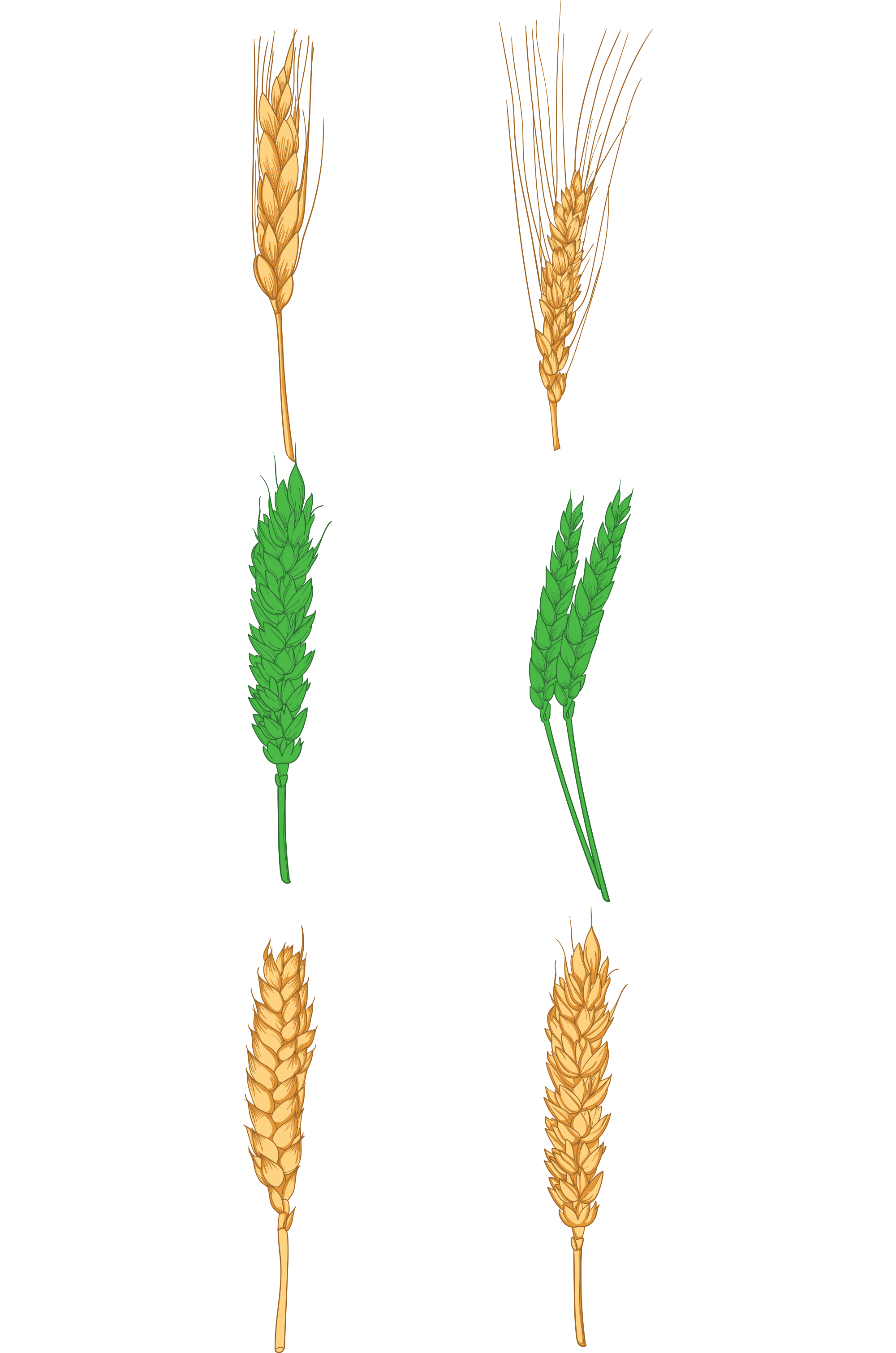 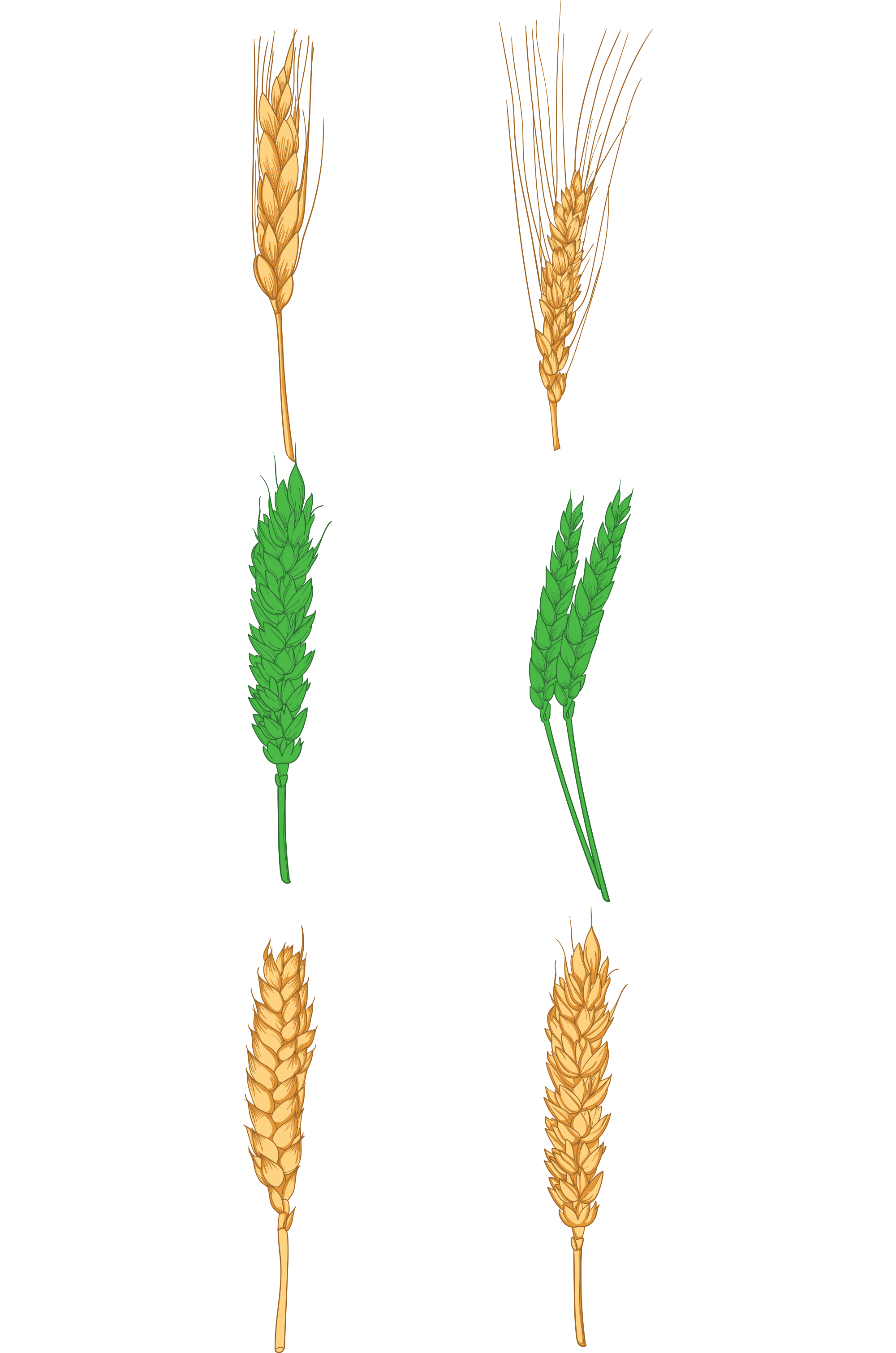 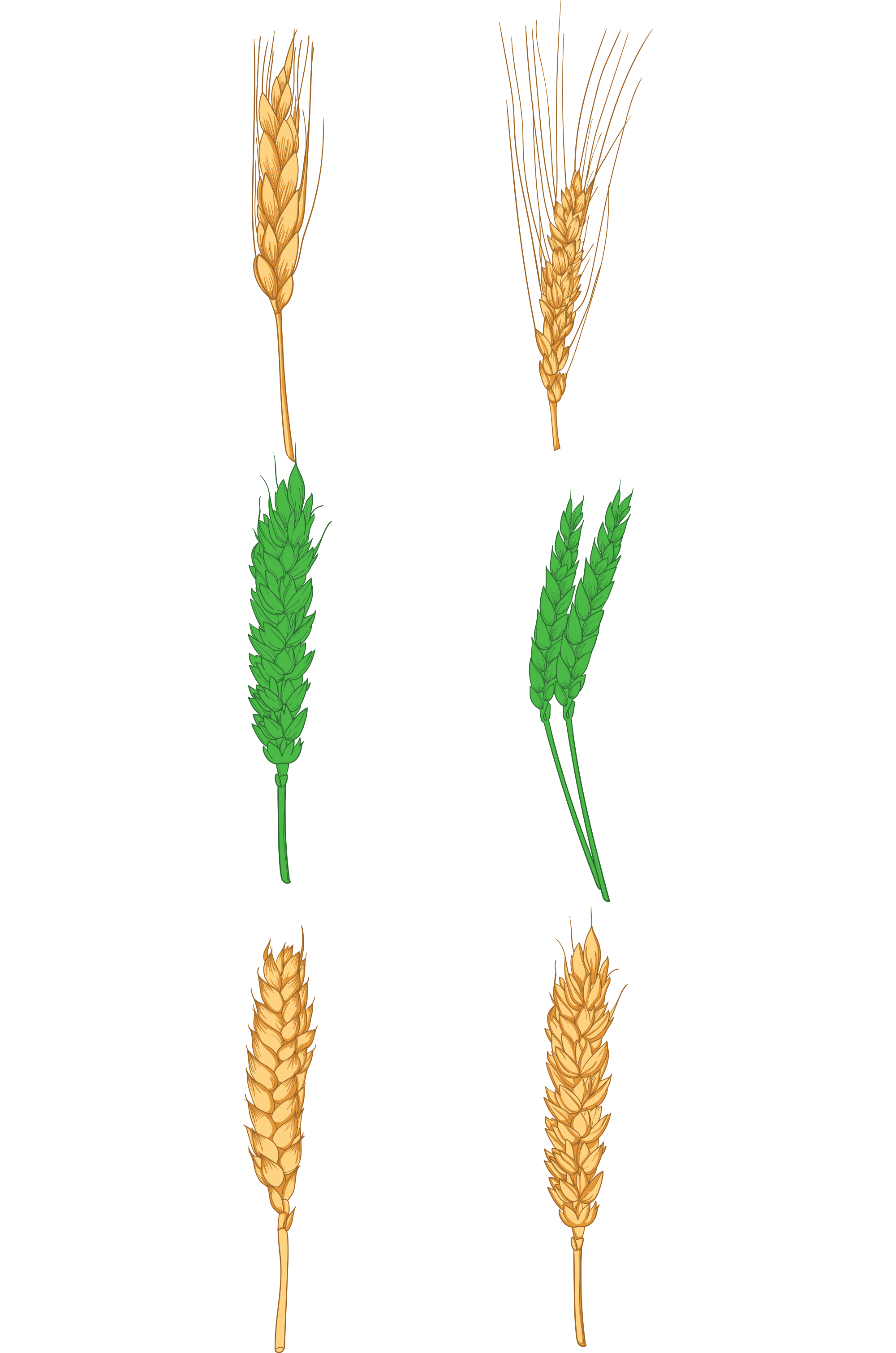 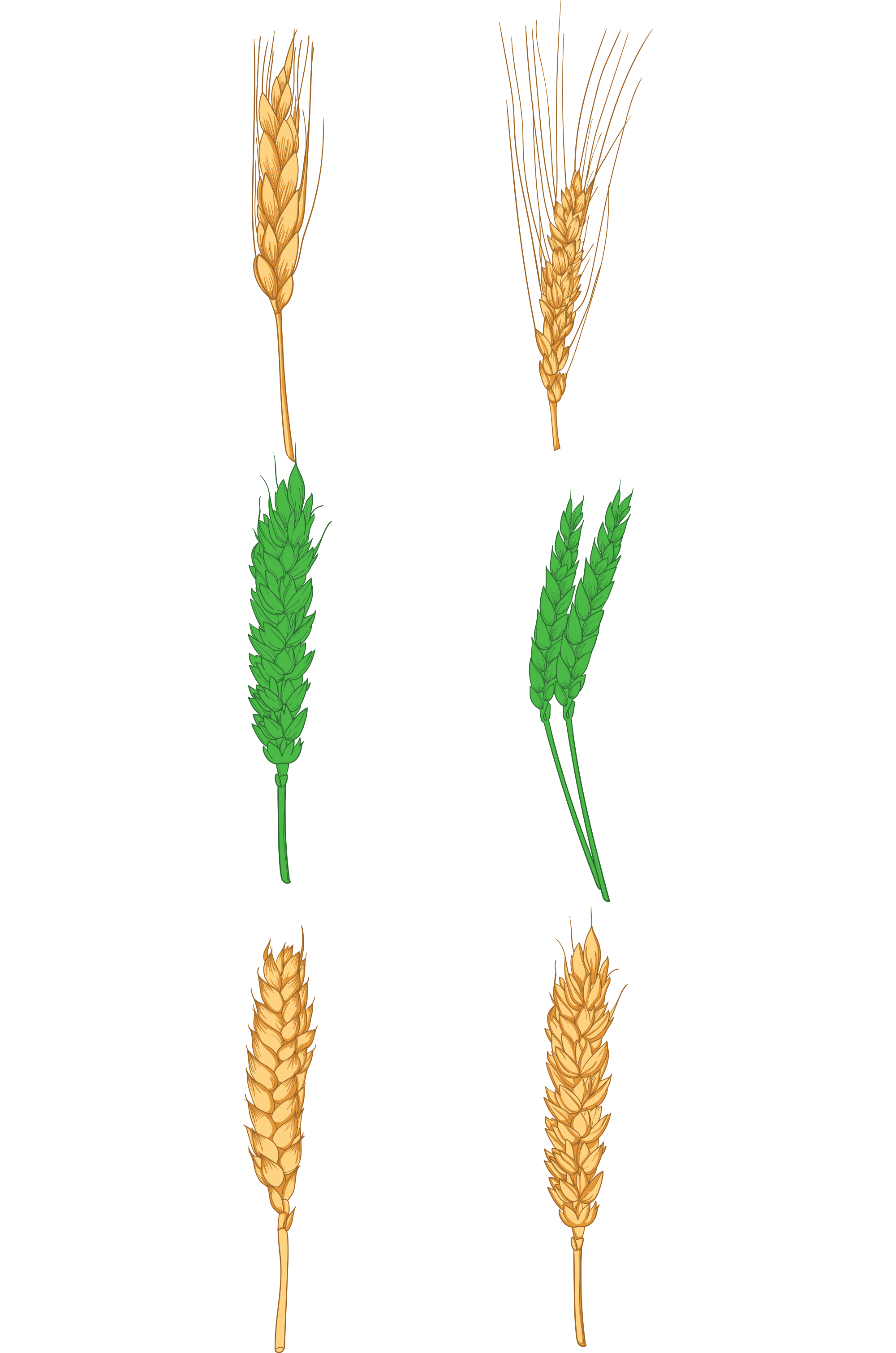 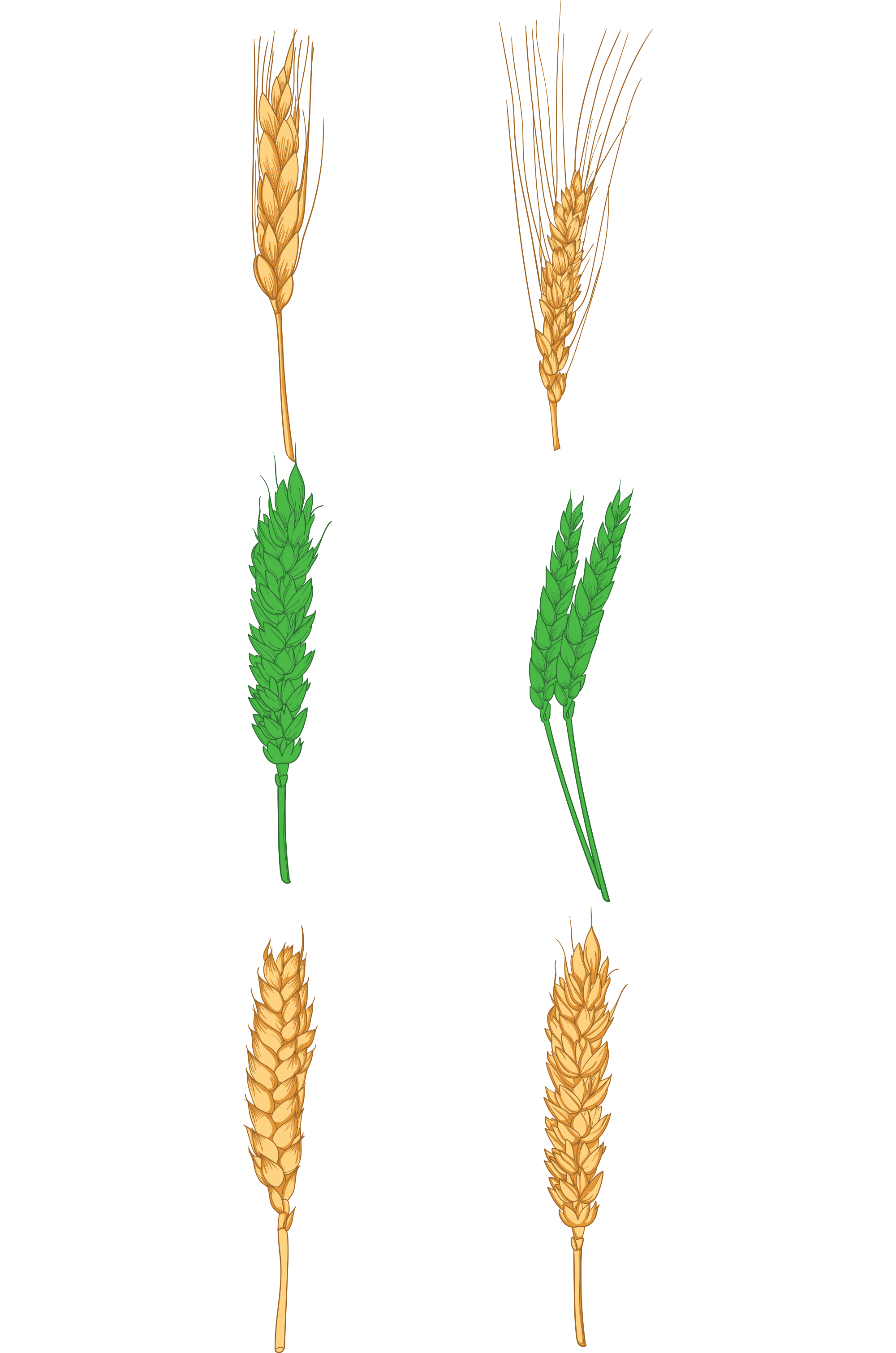 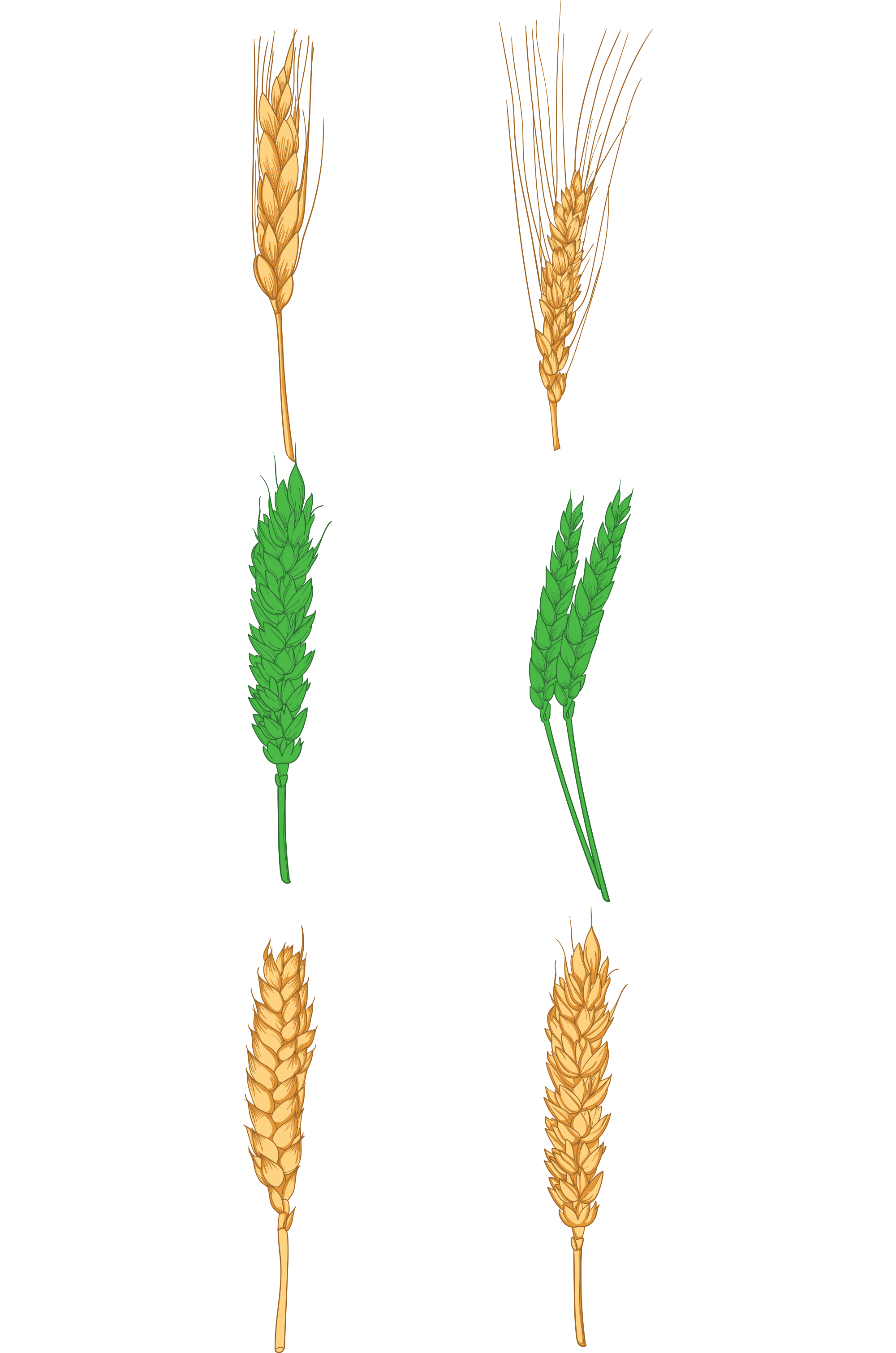 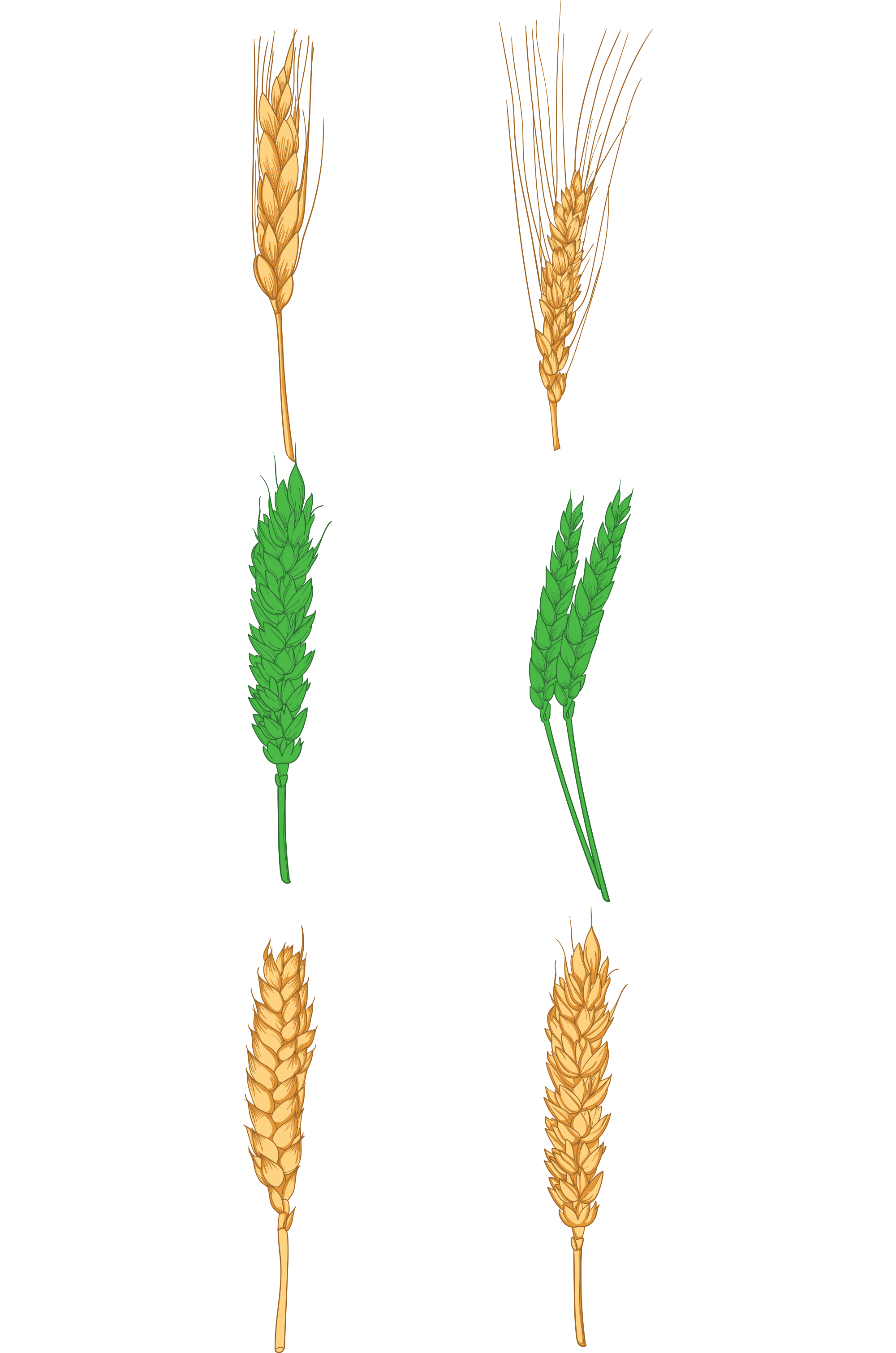 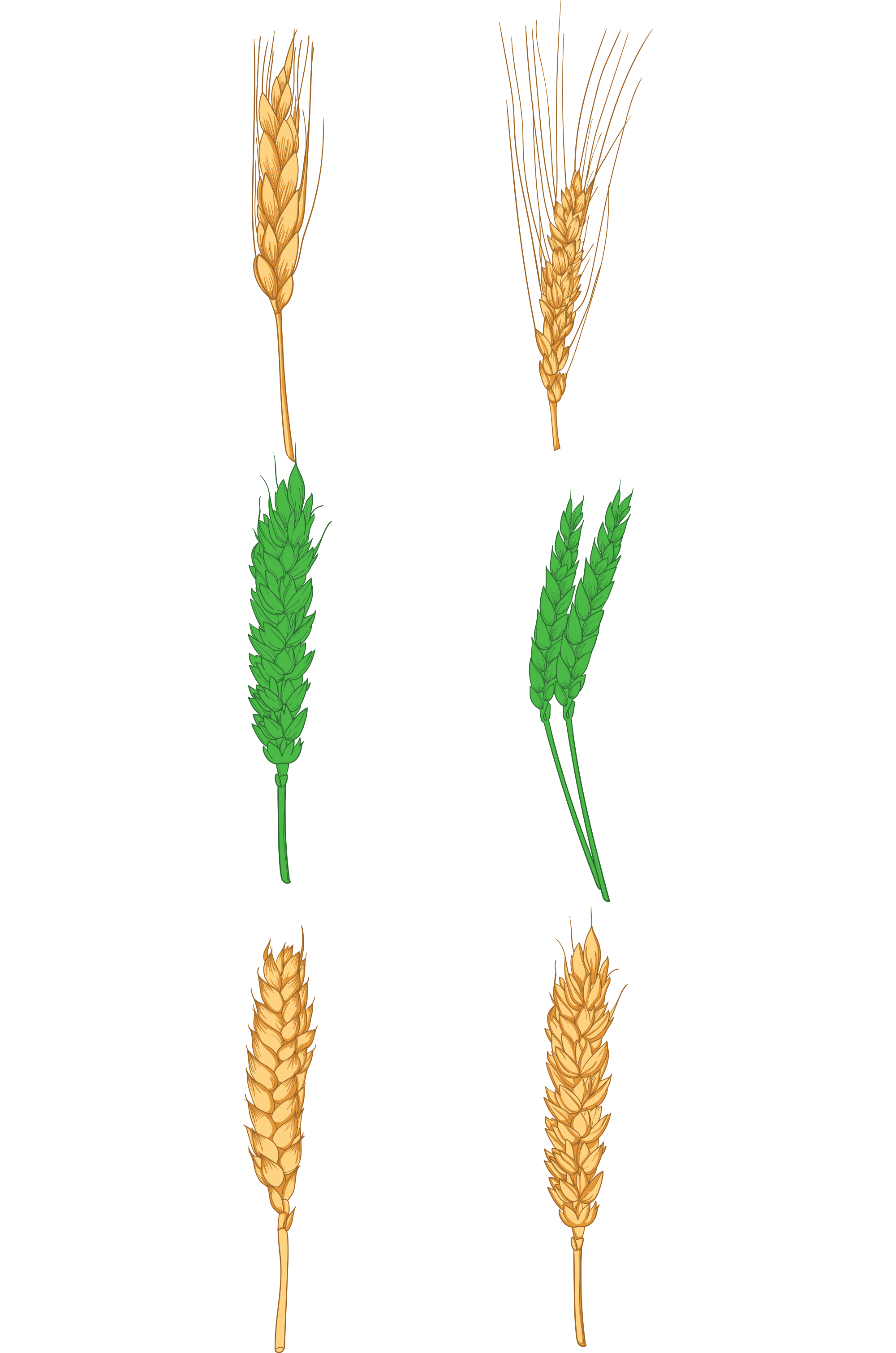 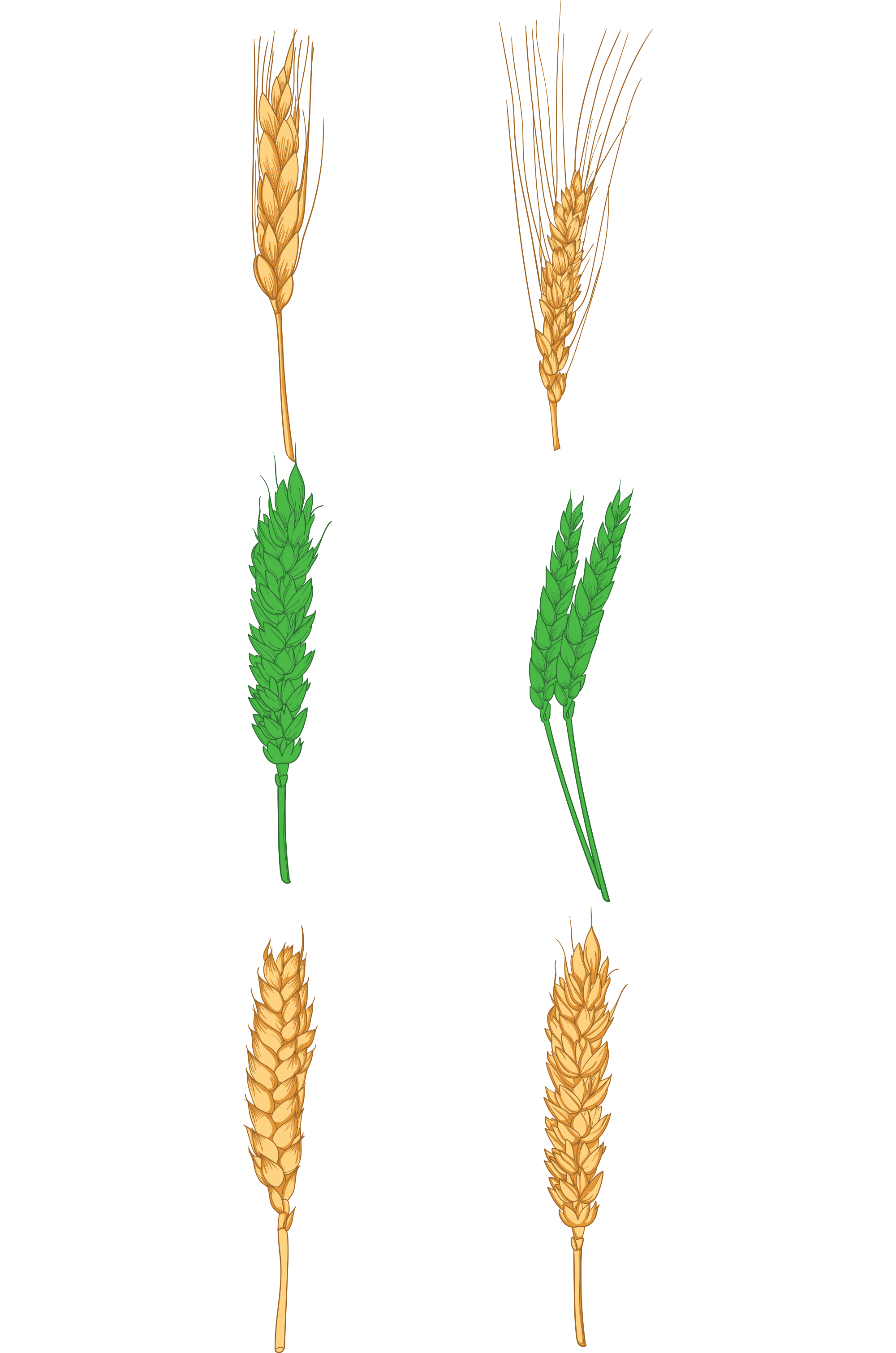 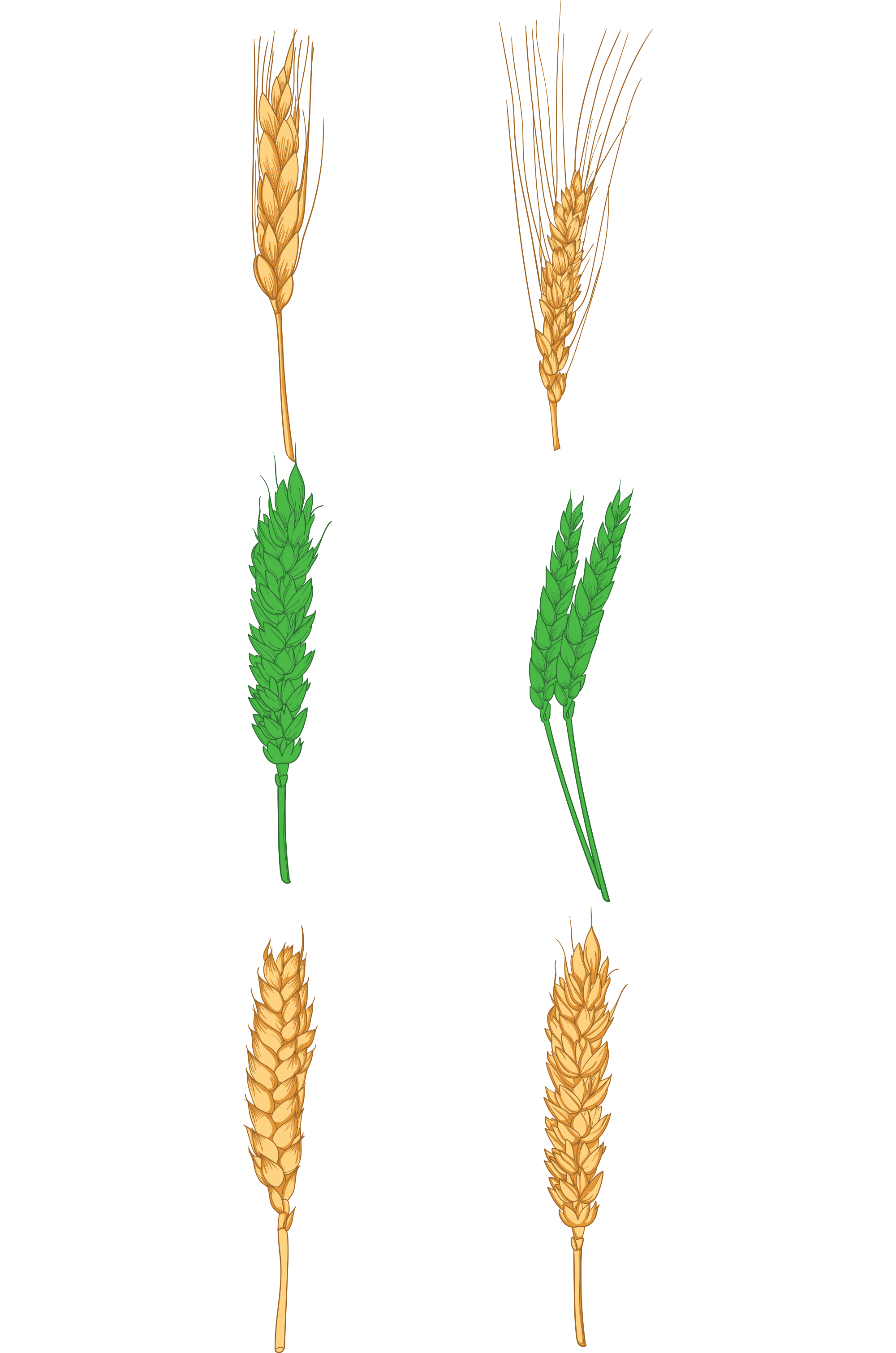 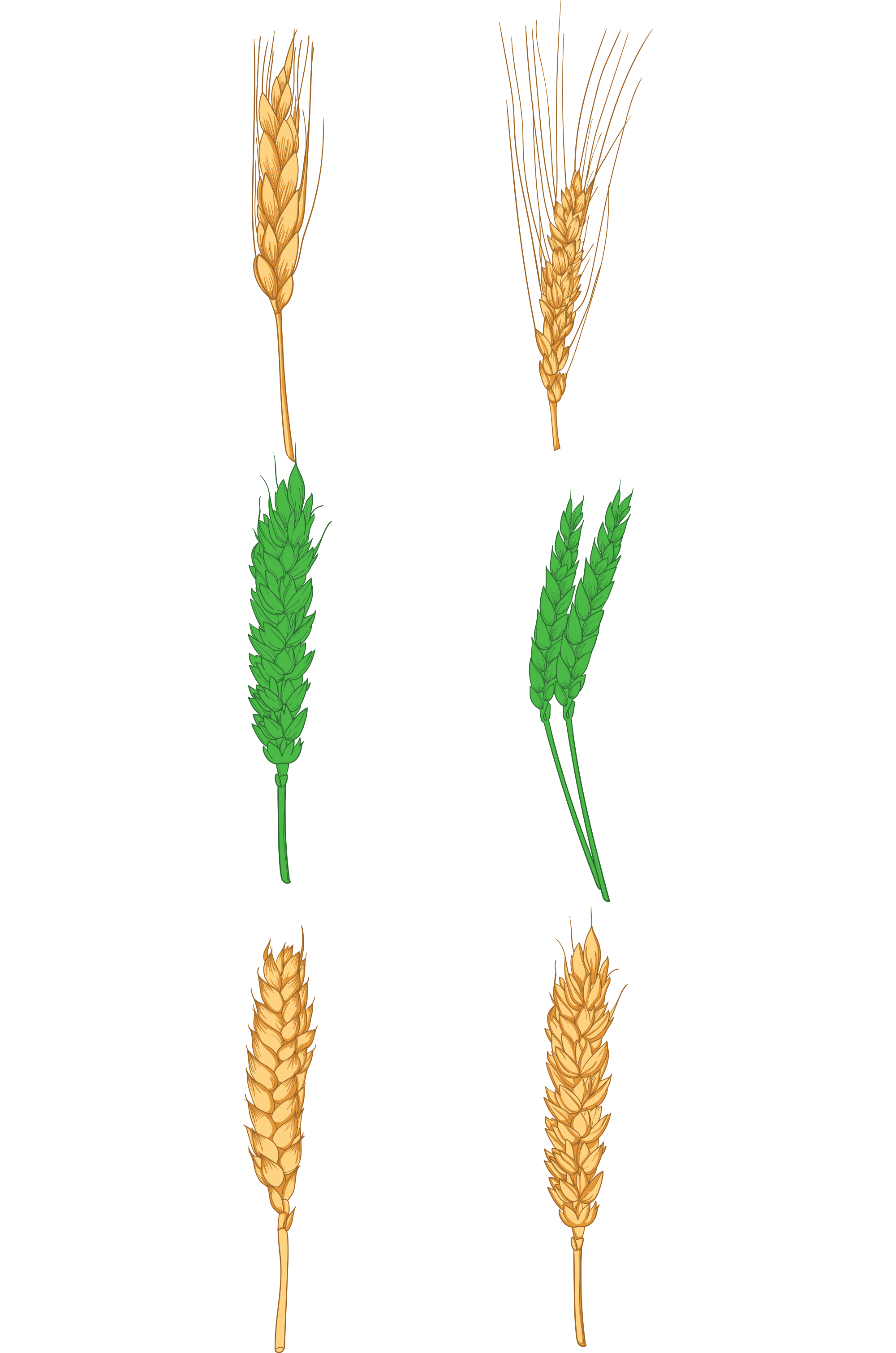 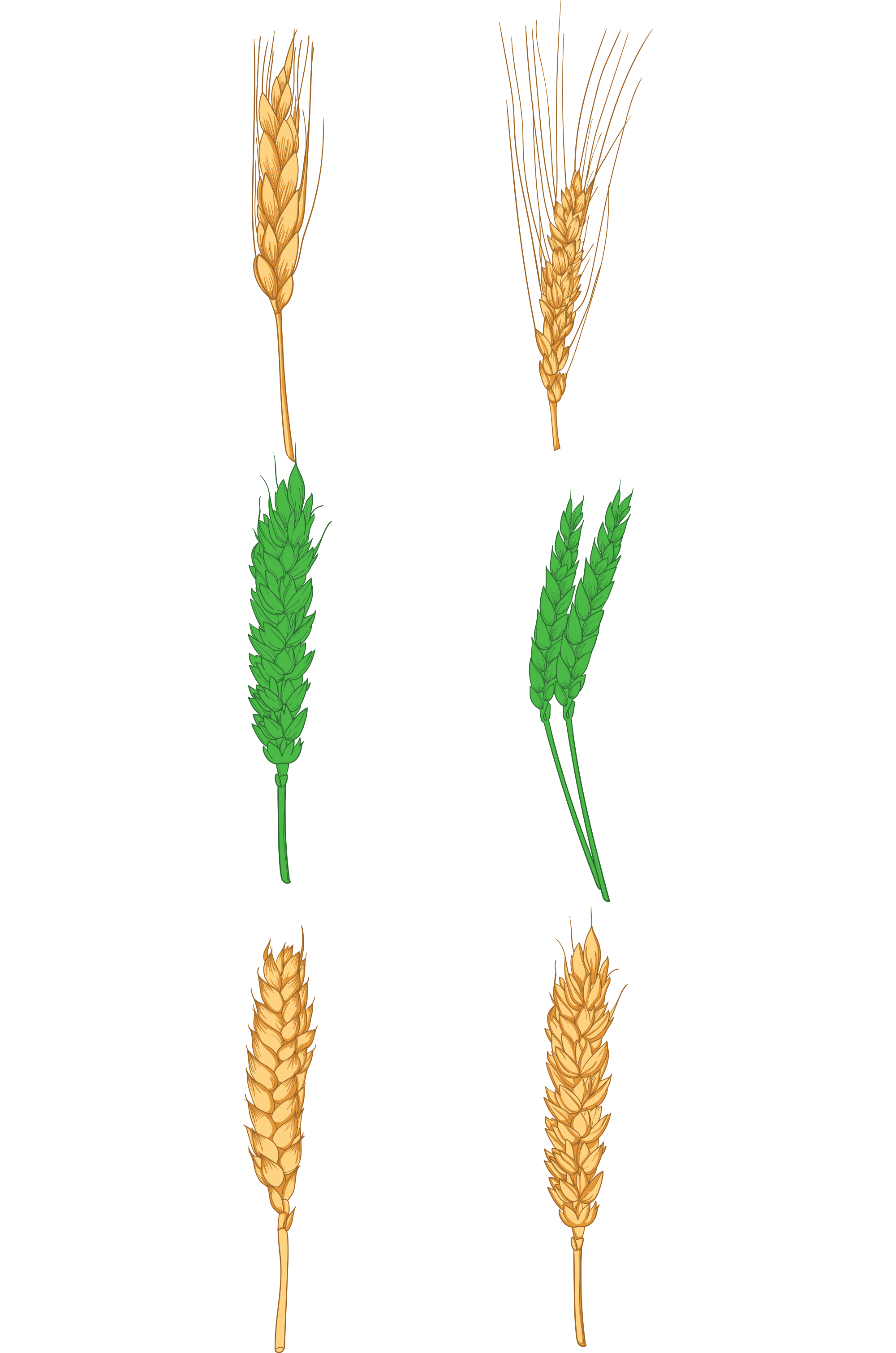 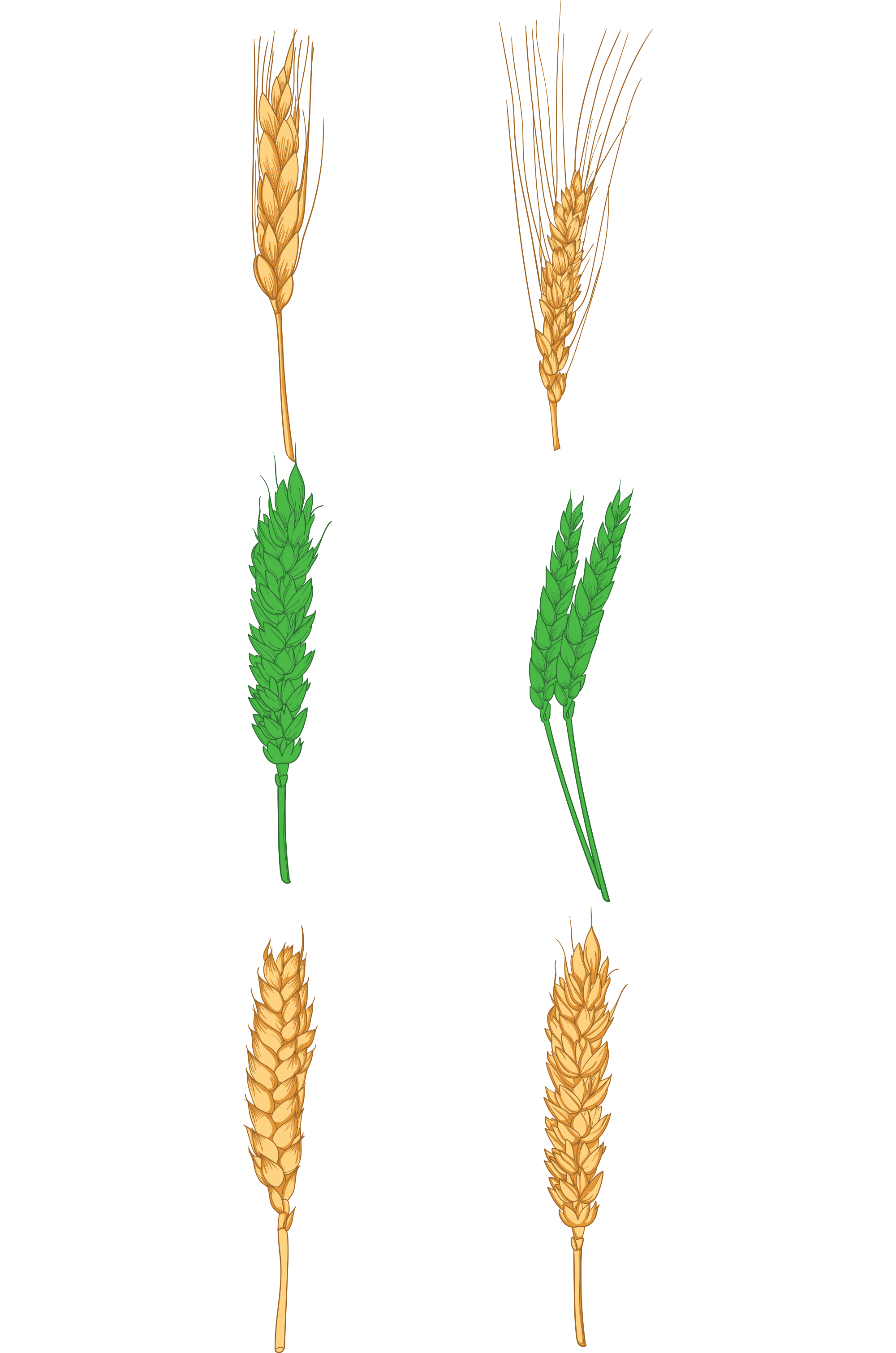 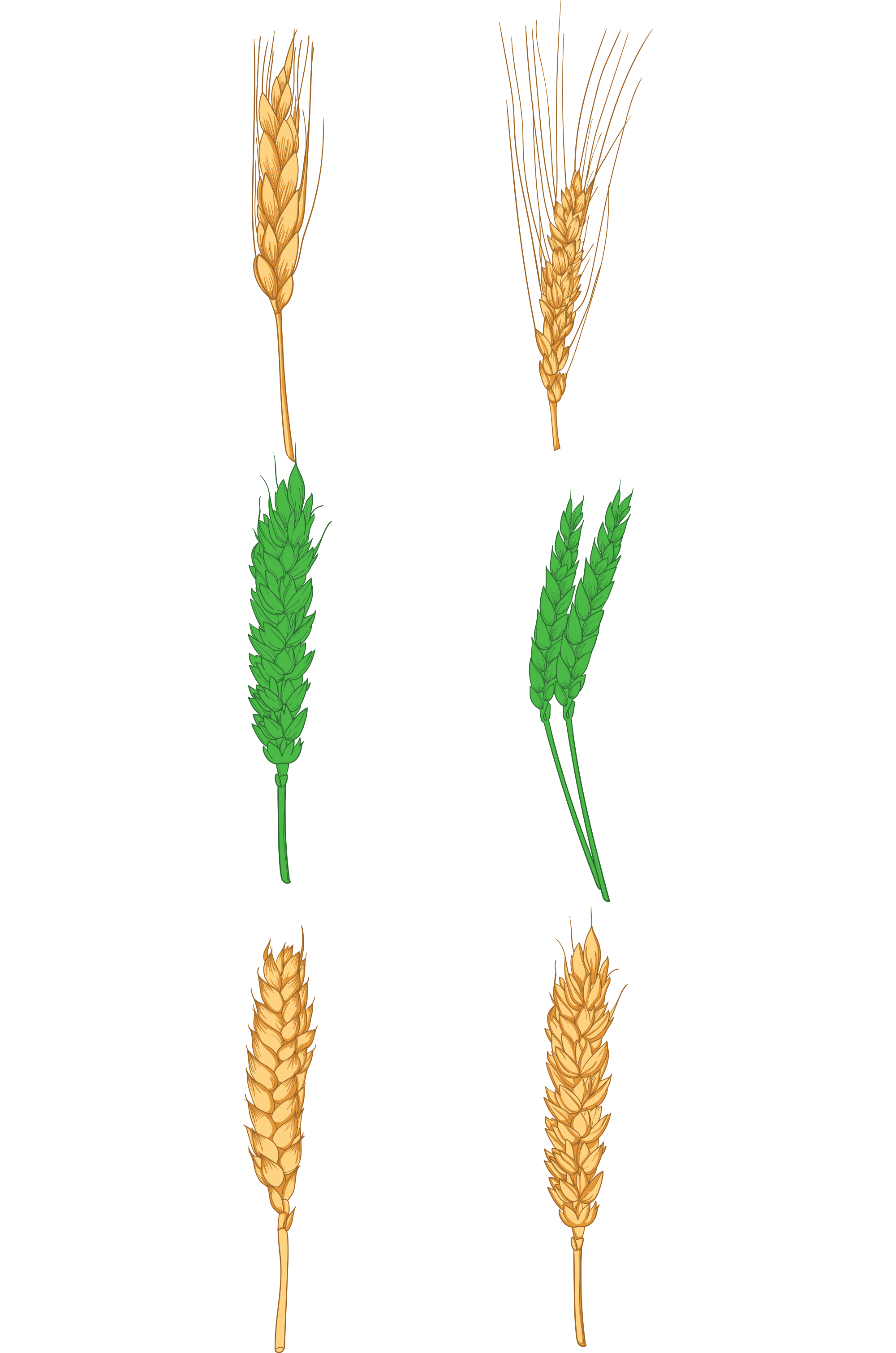 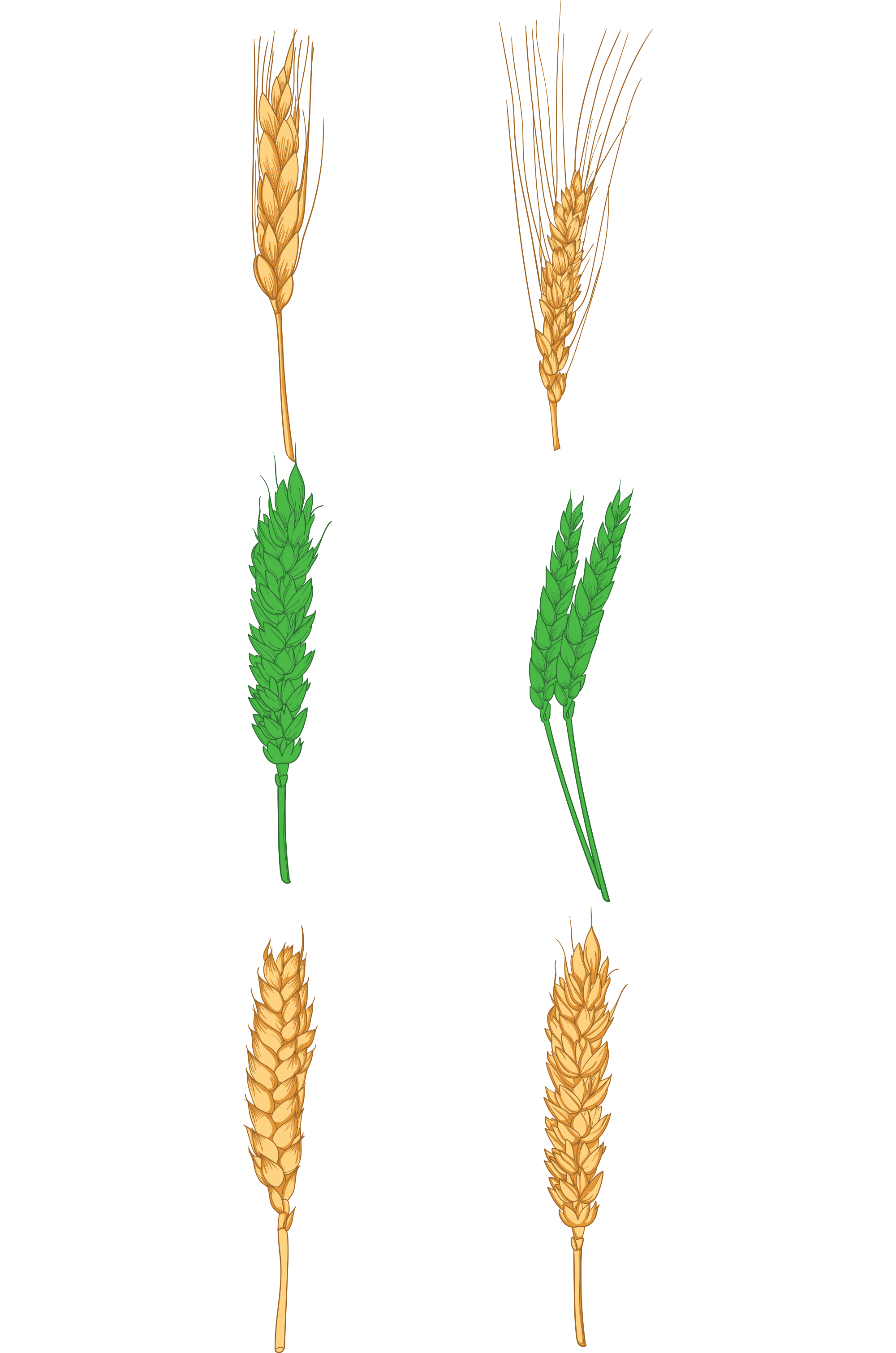 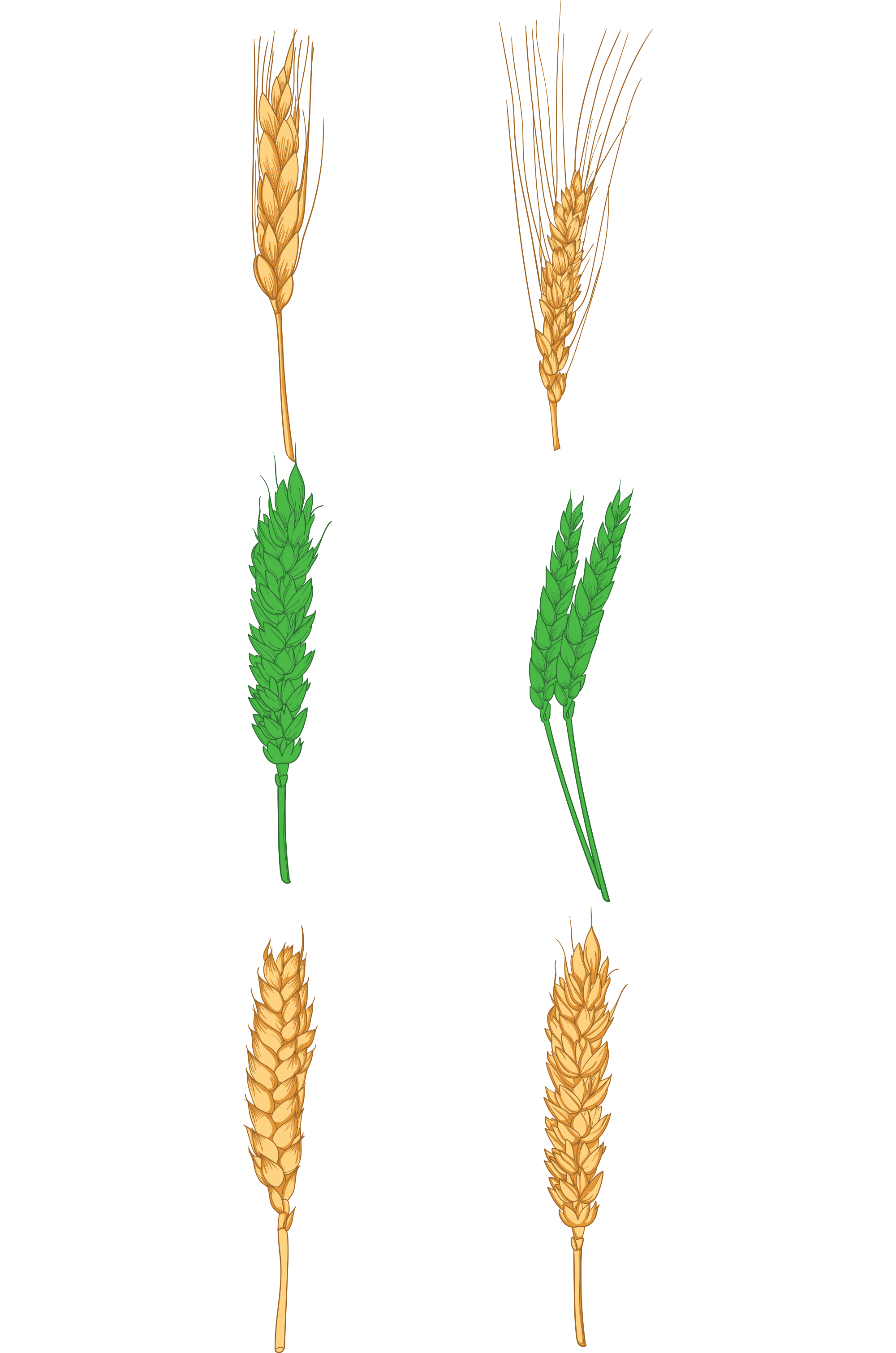 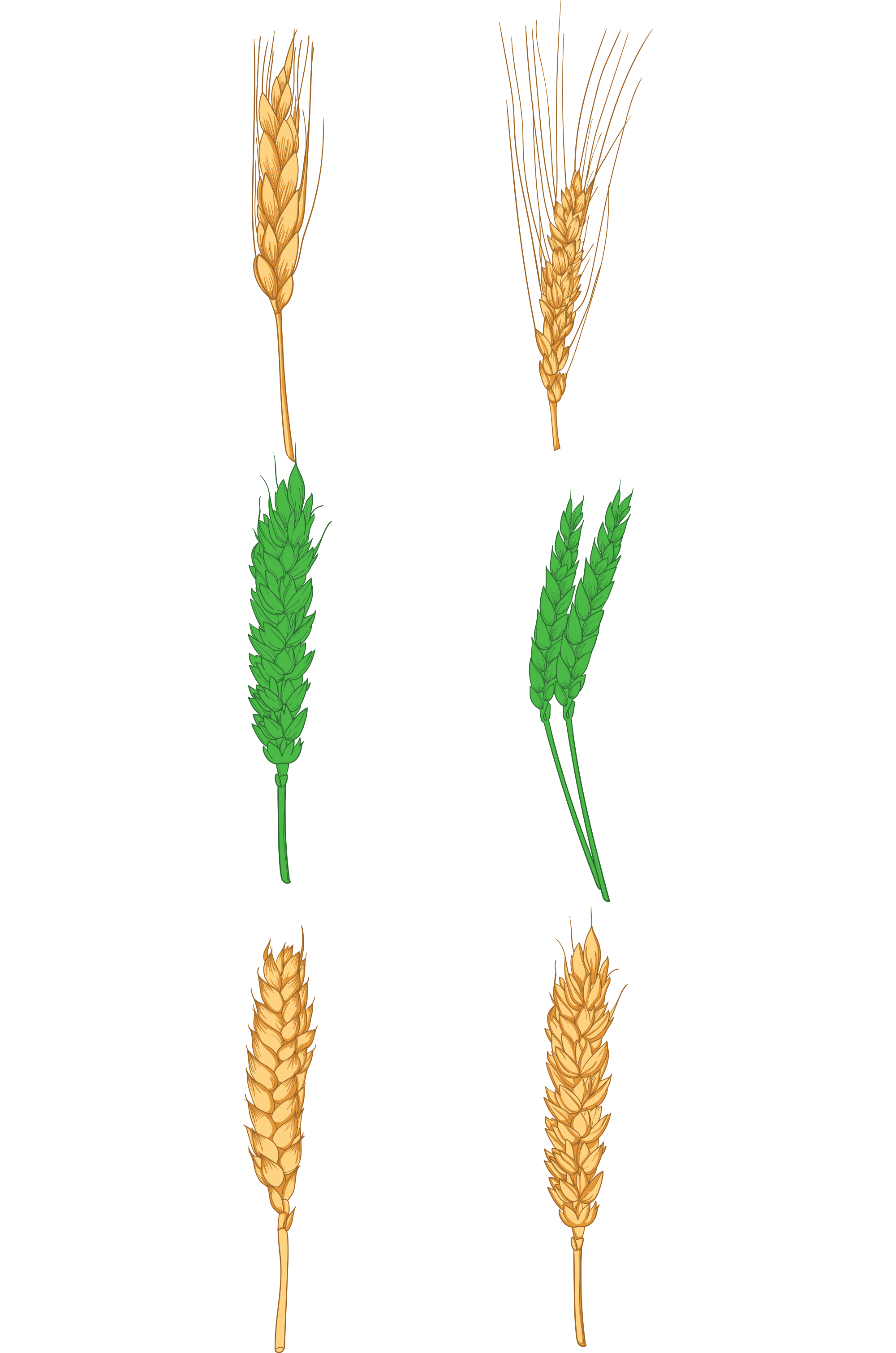 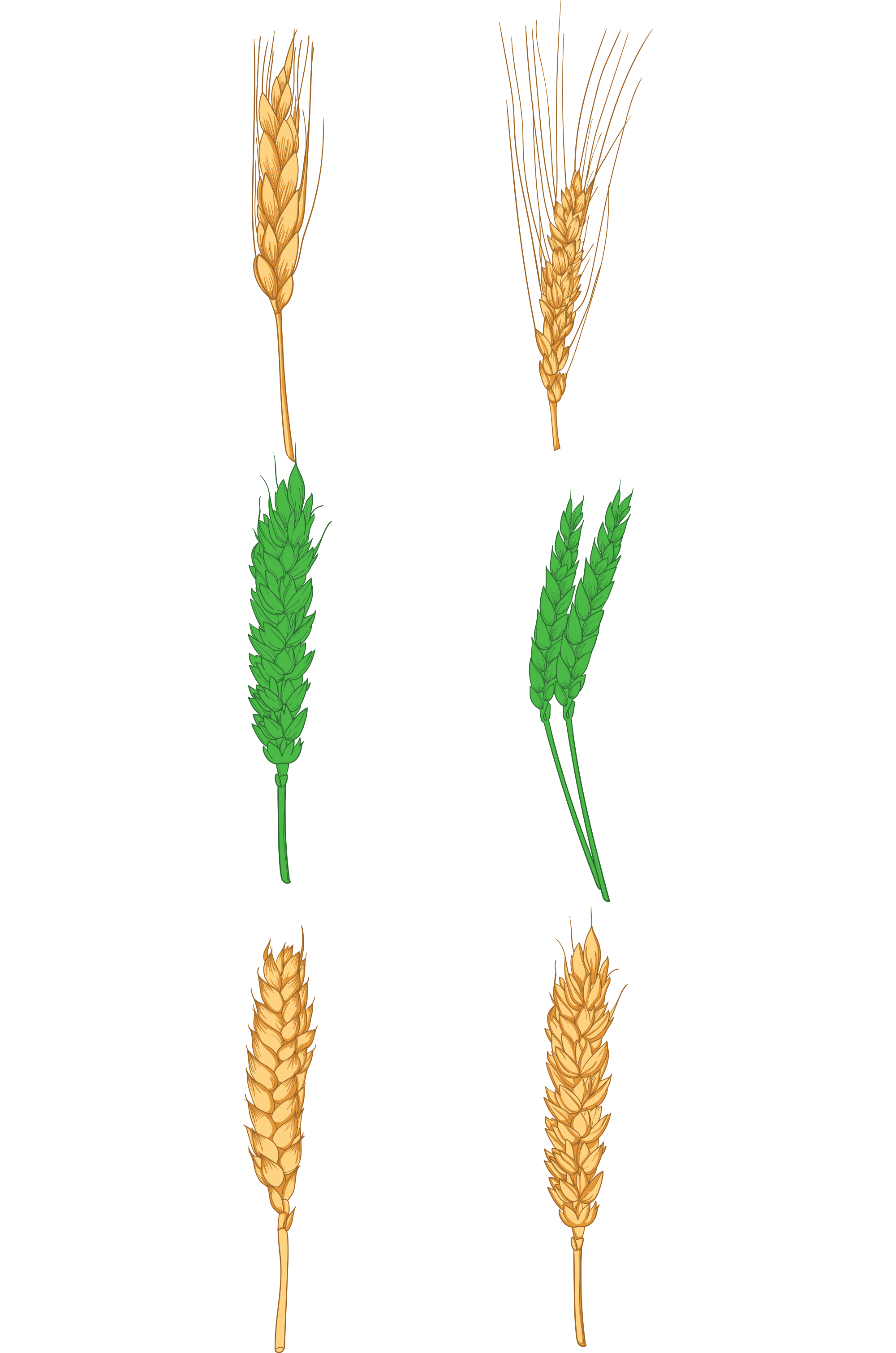 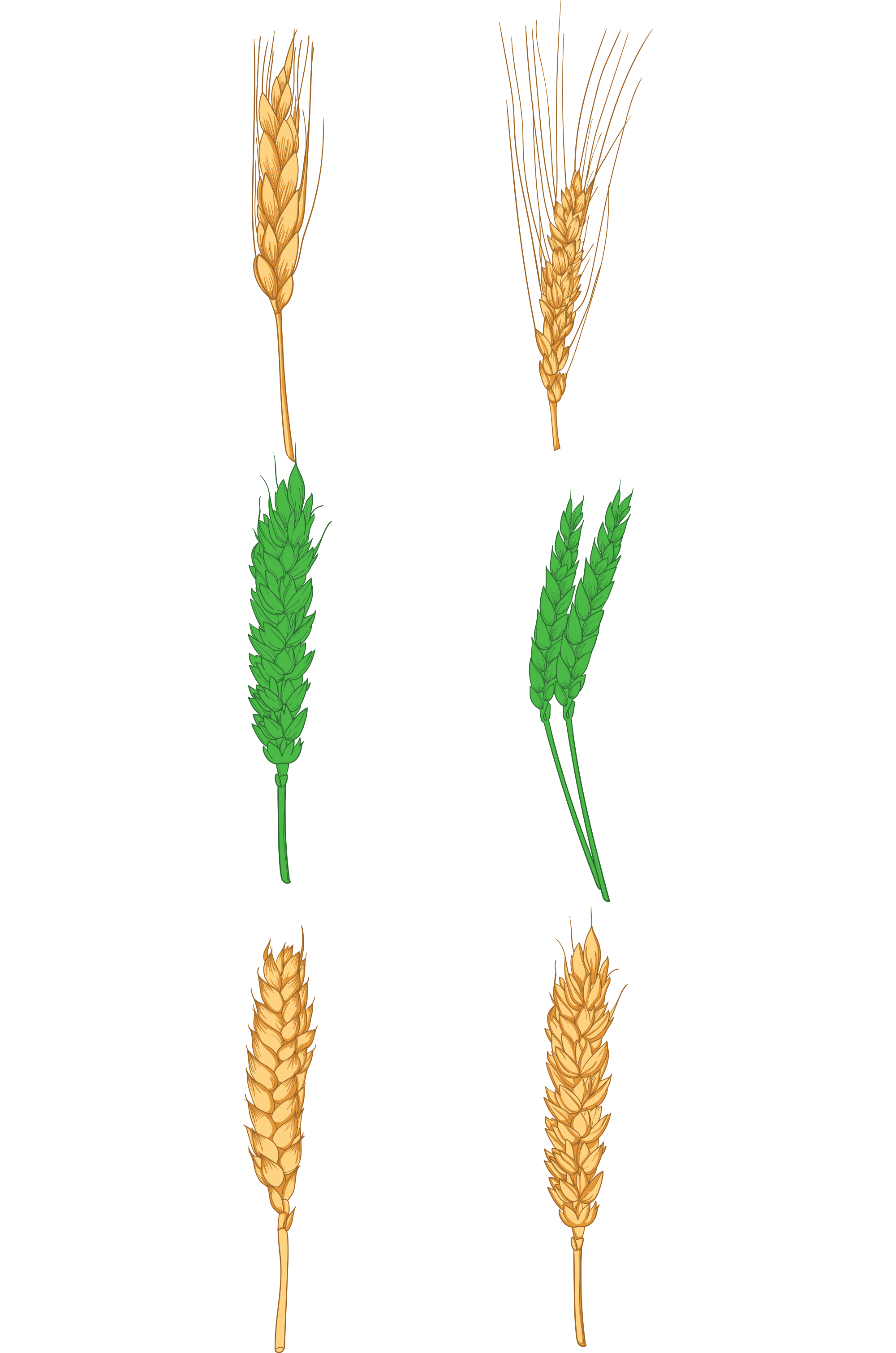 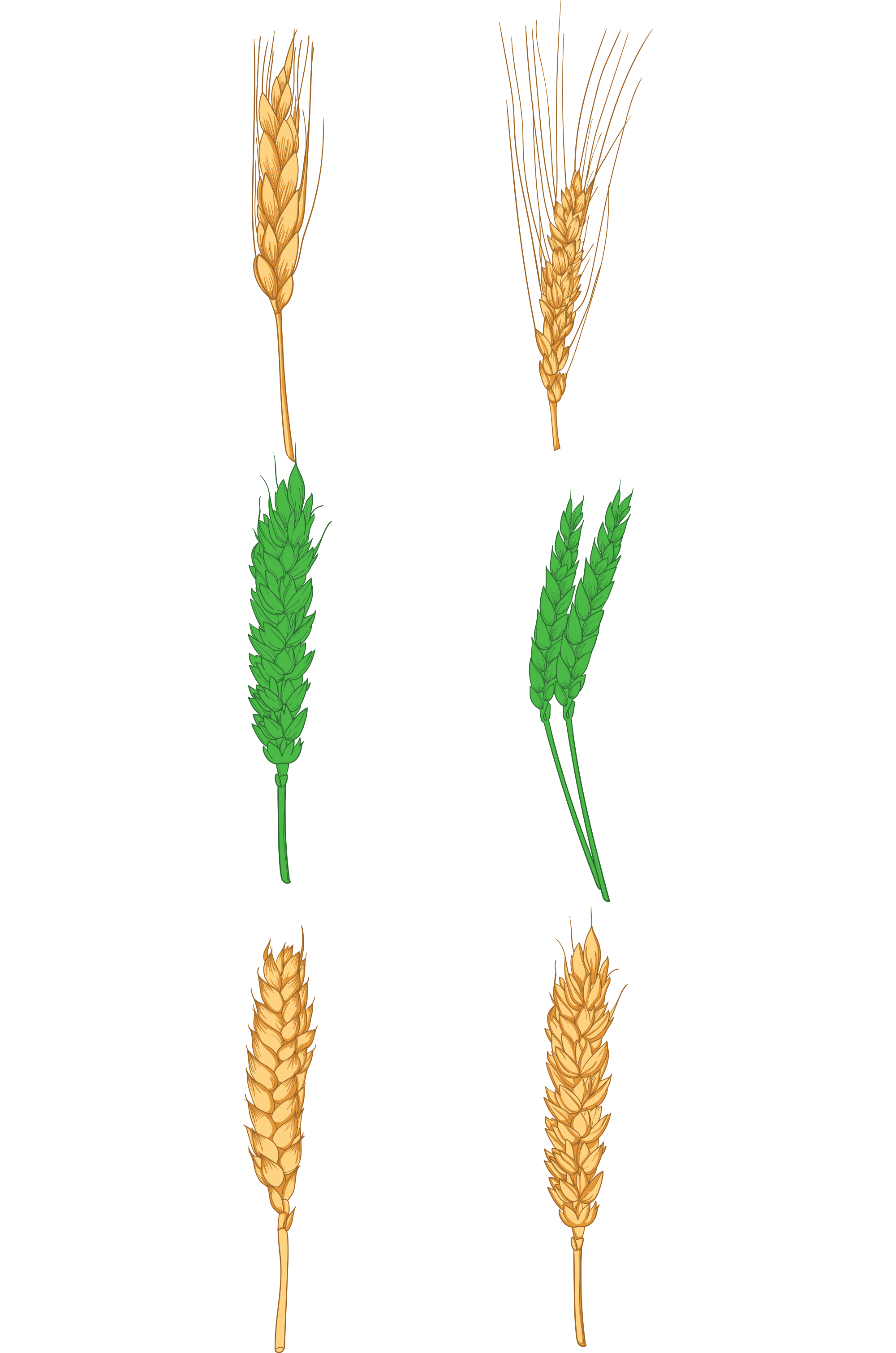 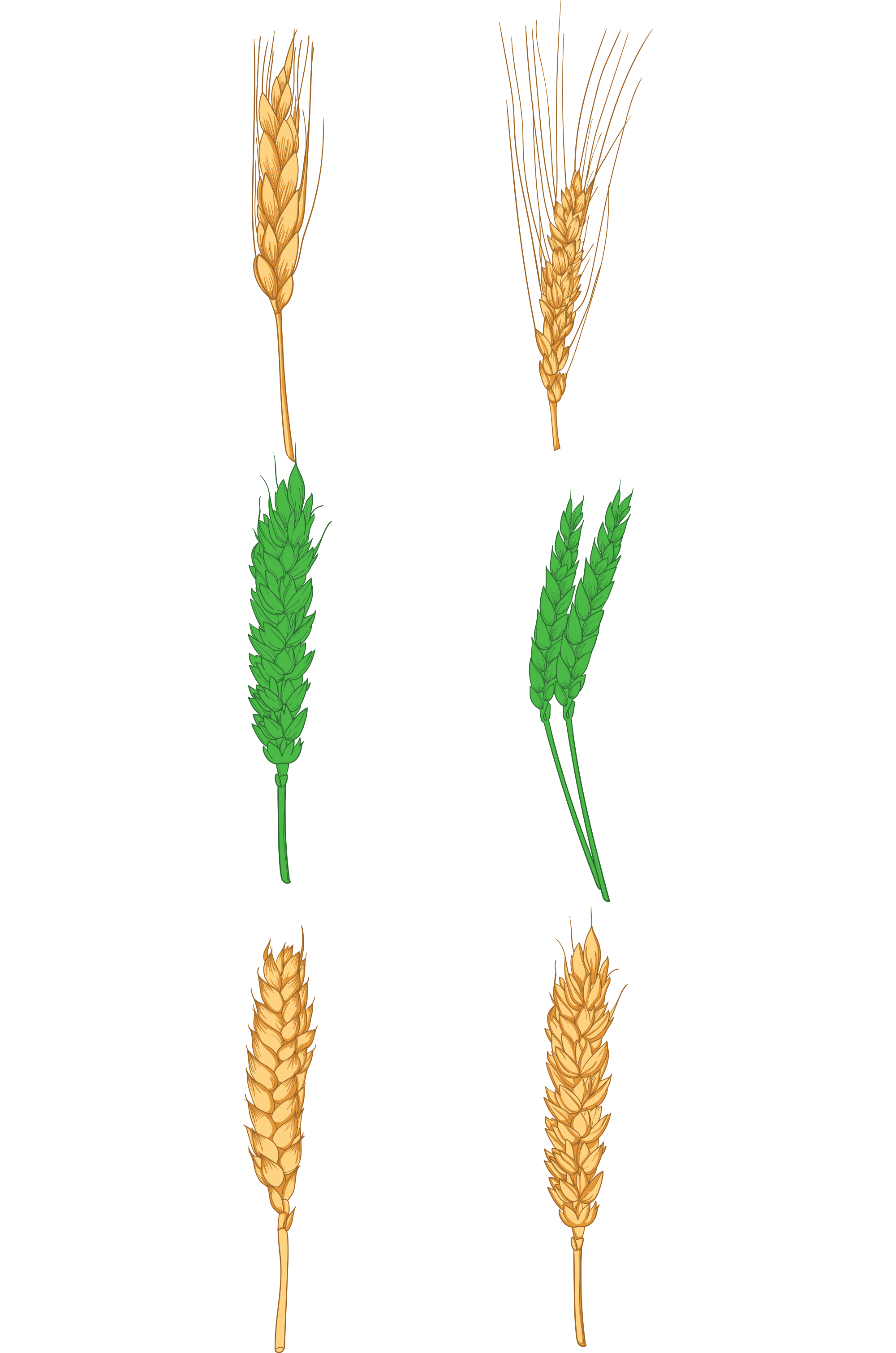 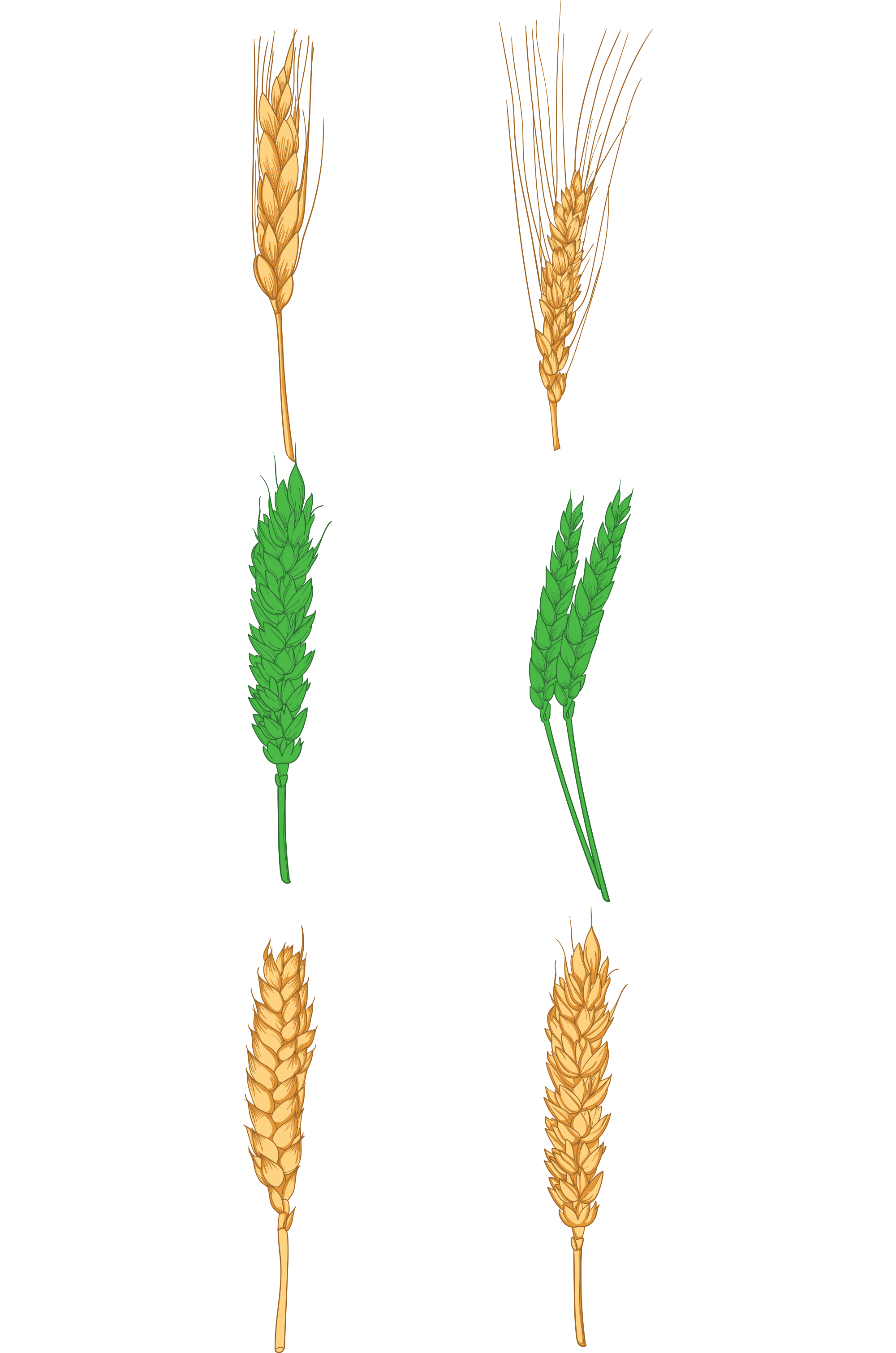 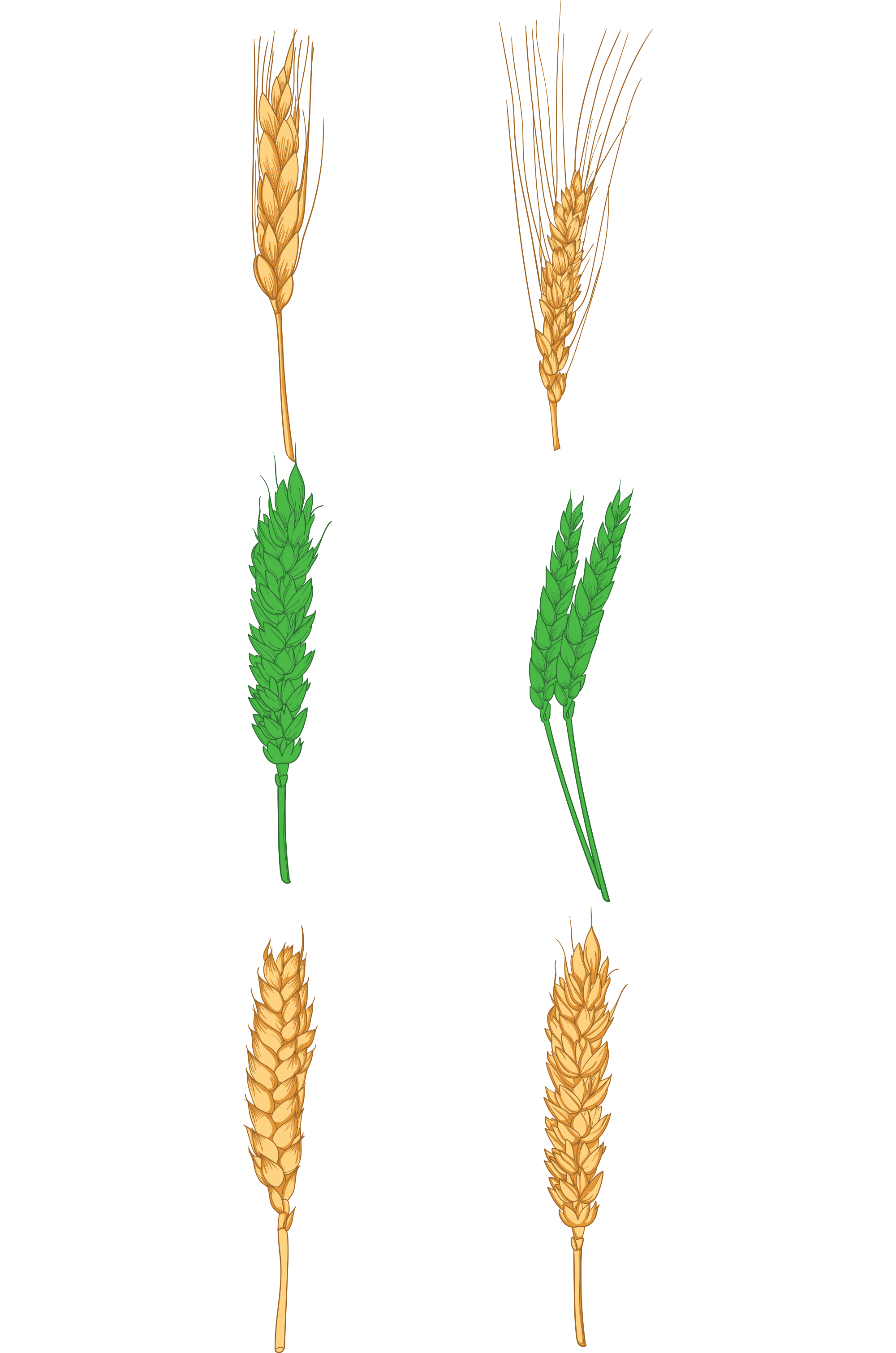 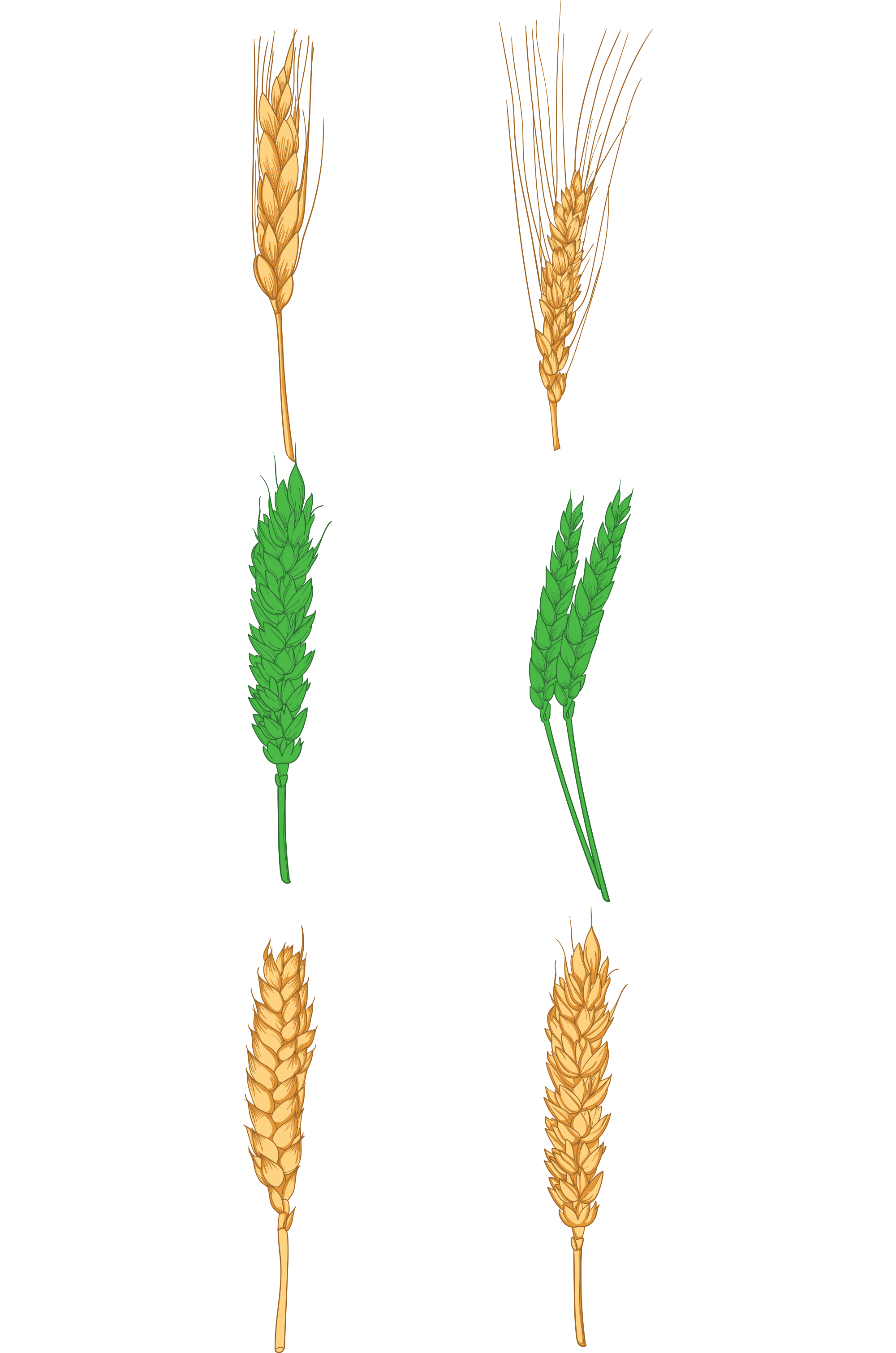 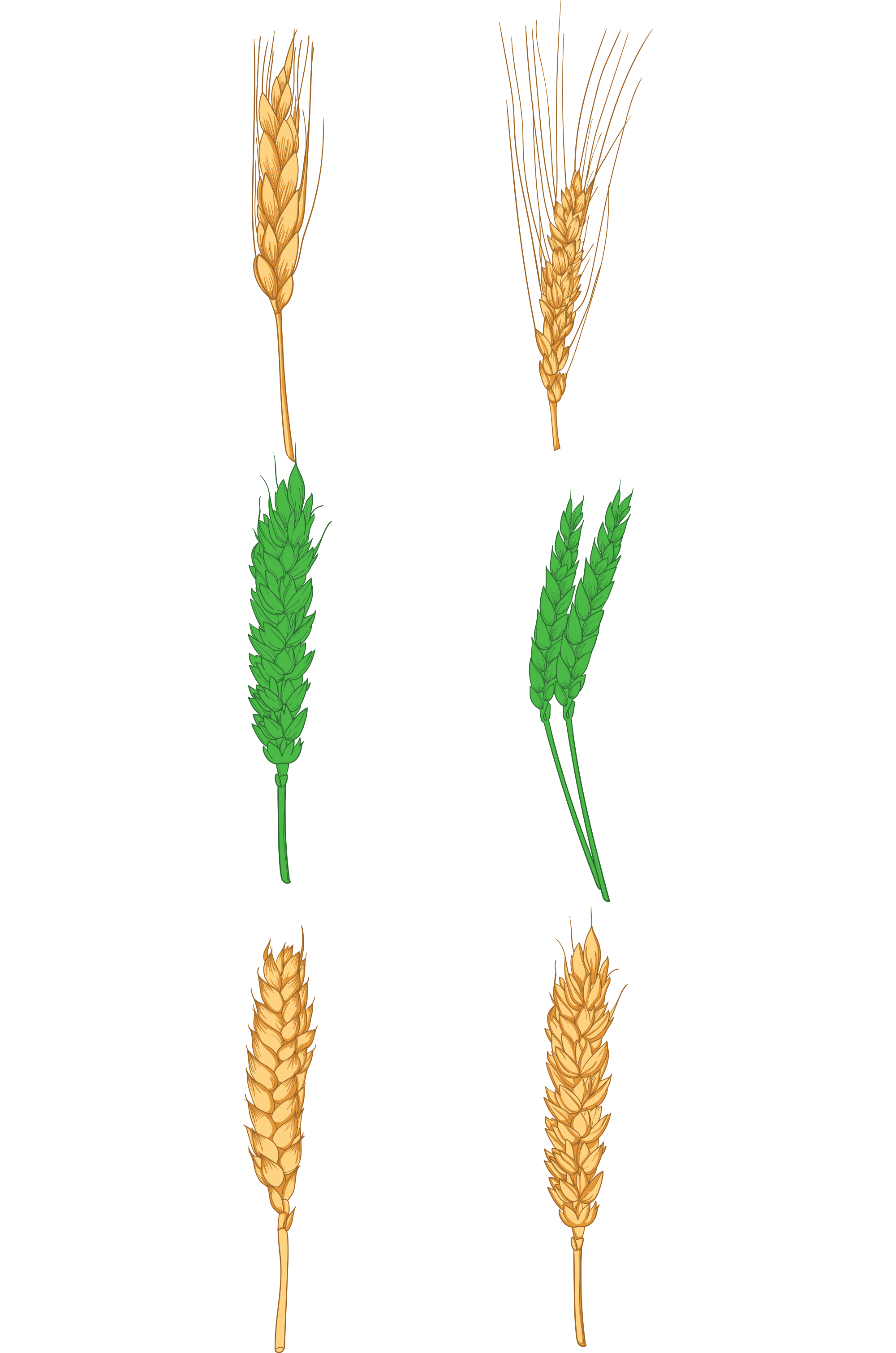 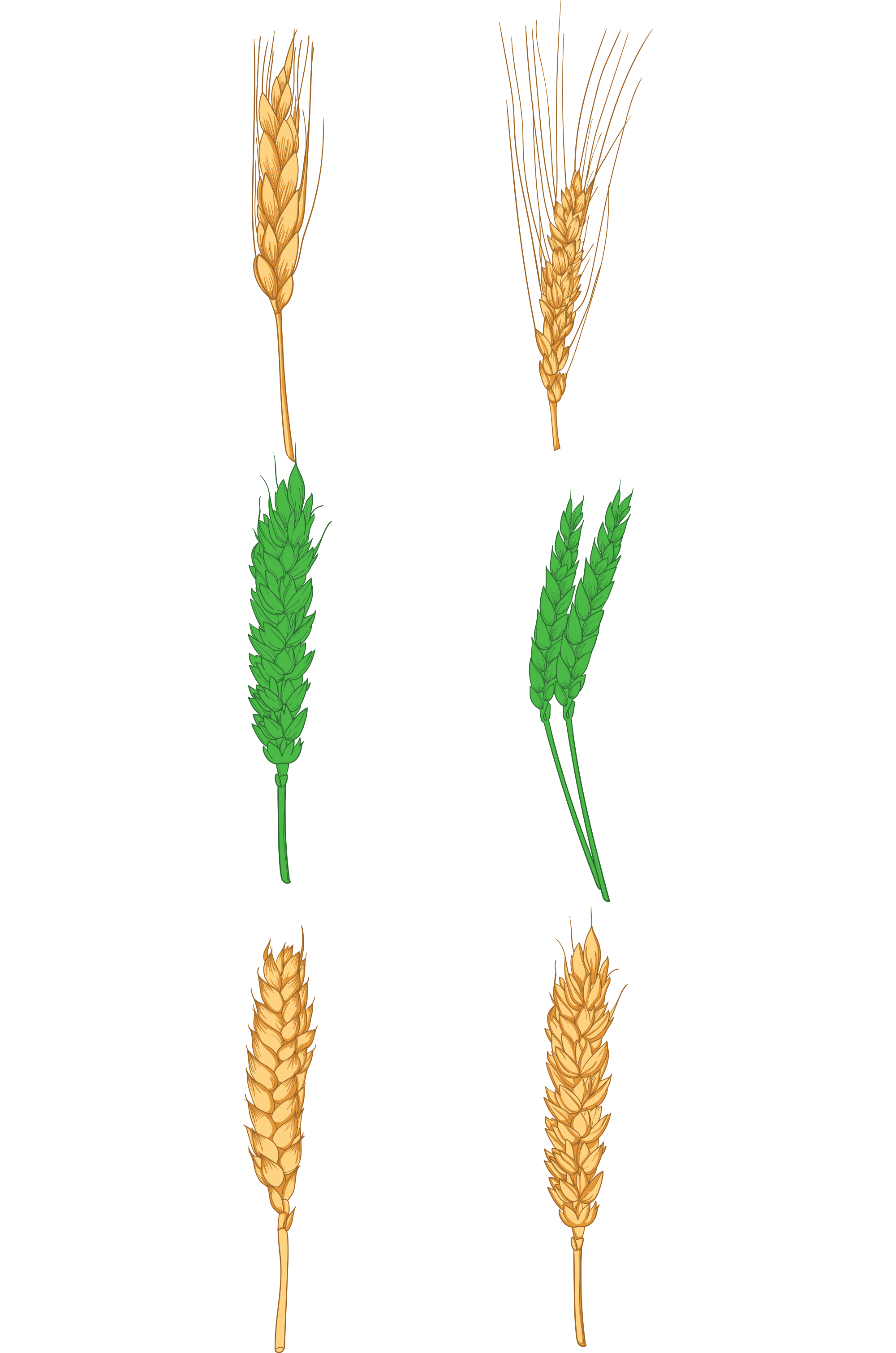 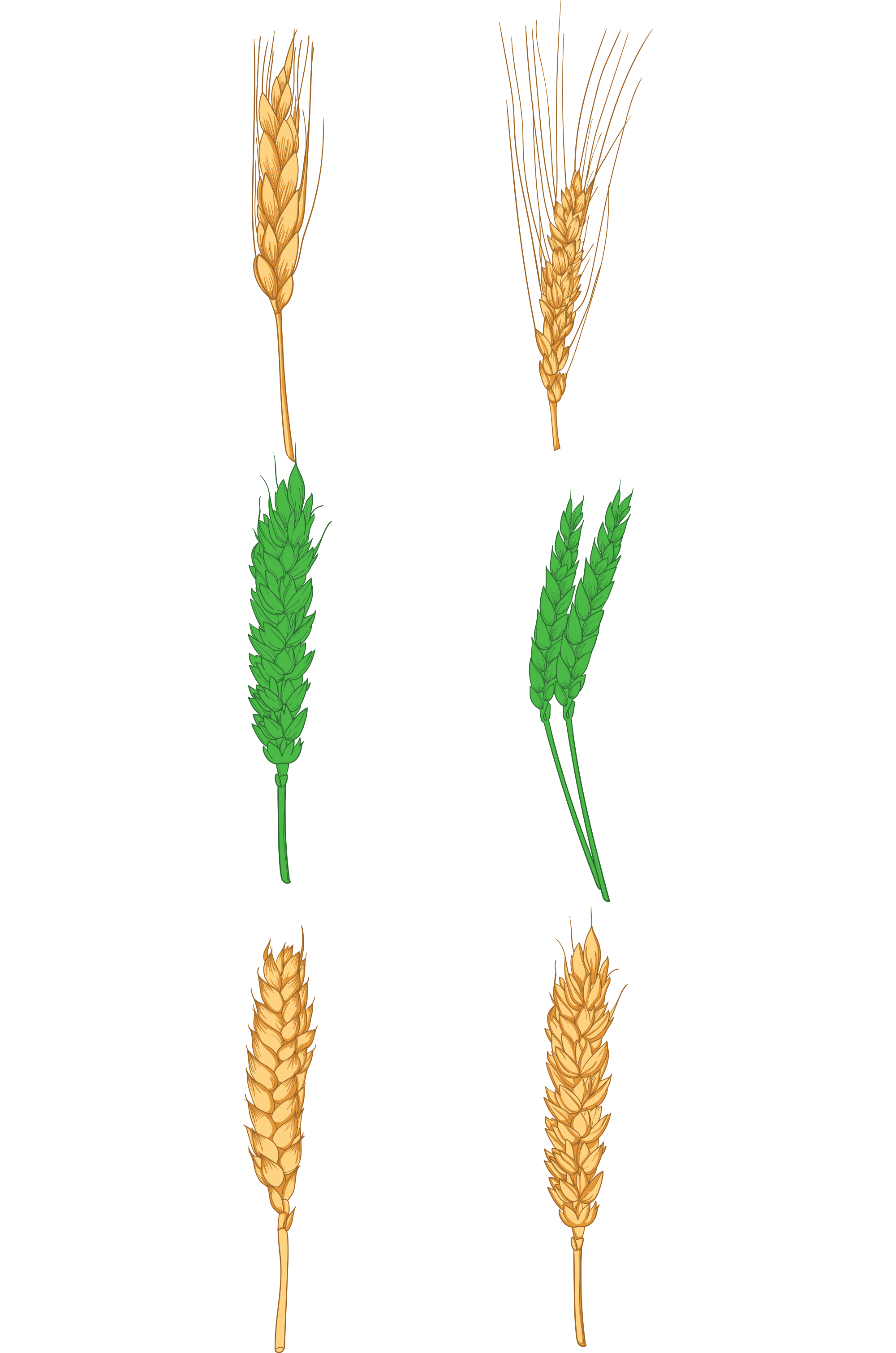 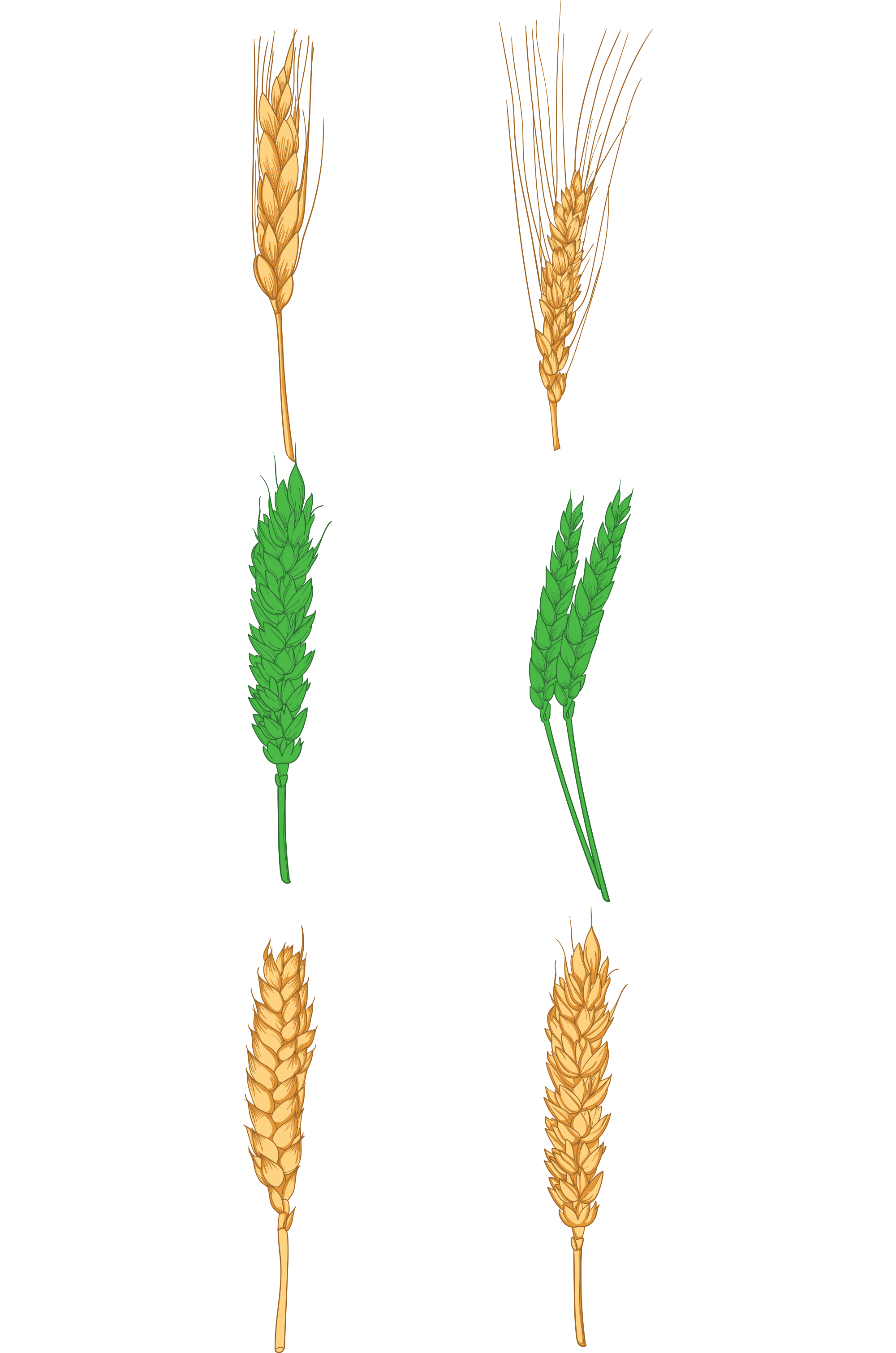 2
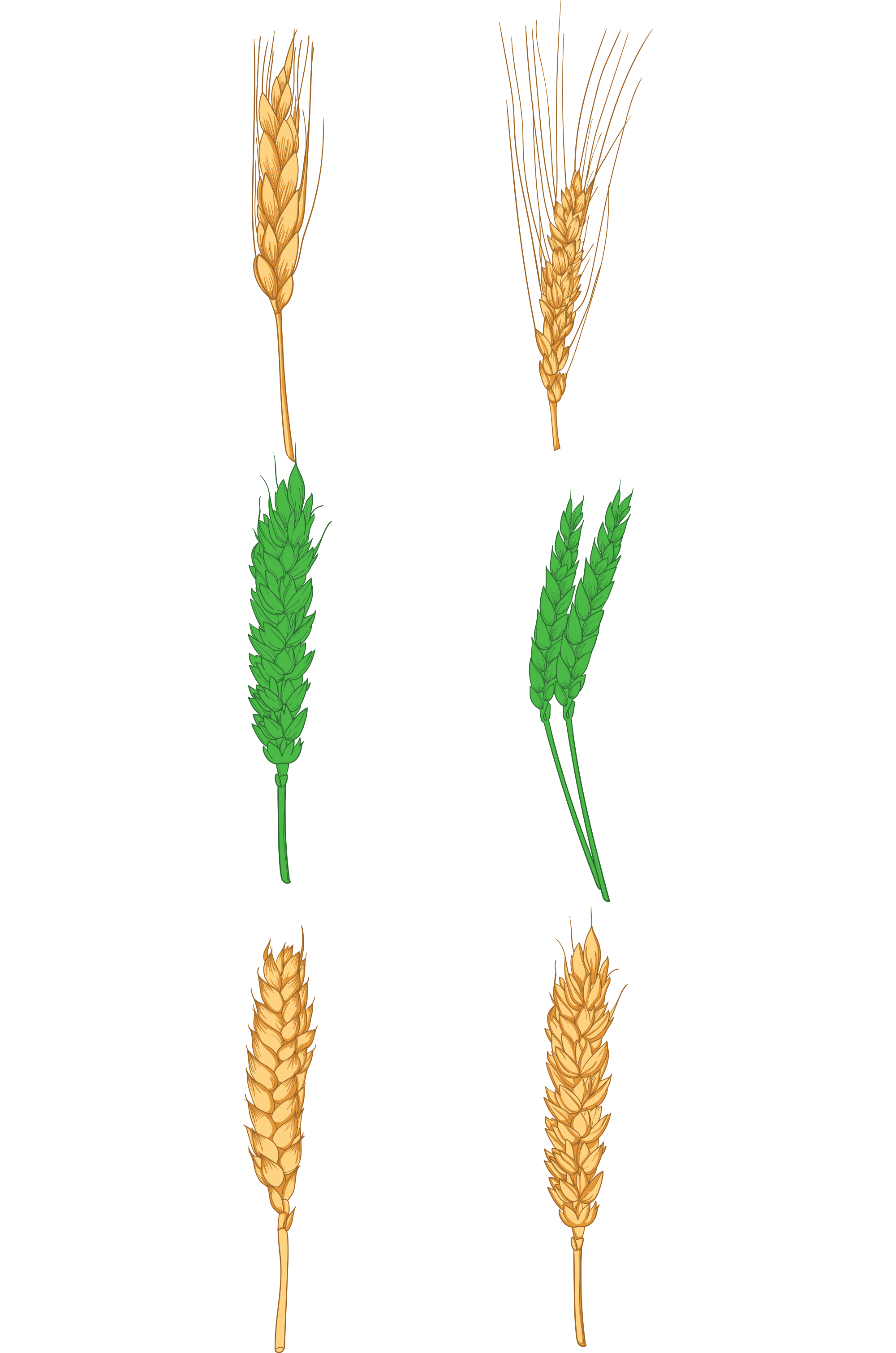 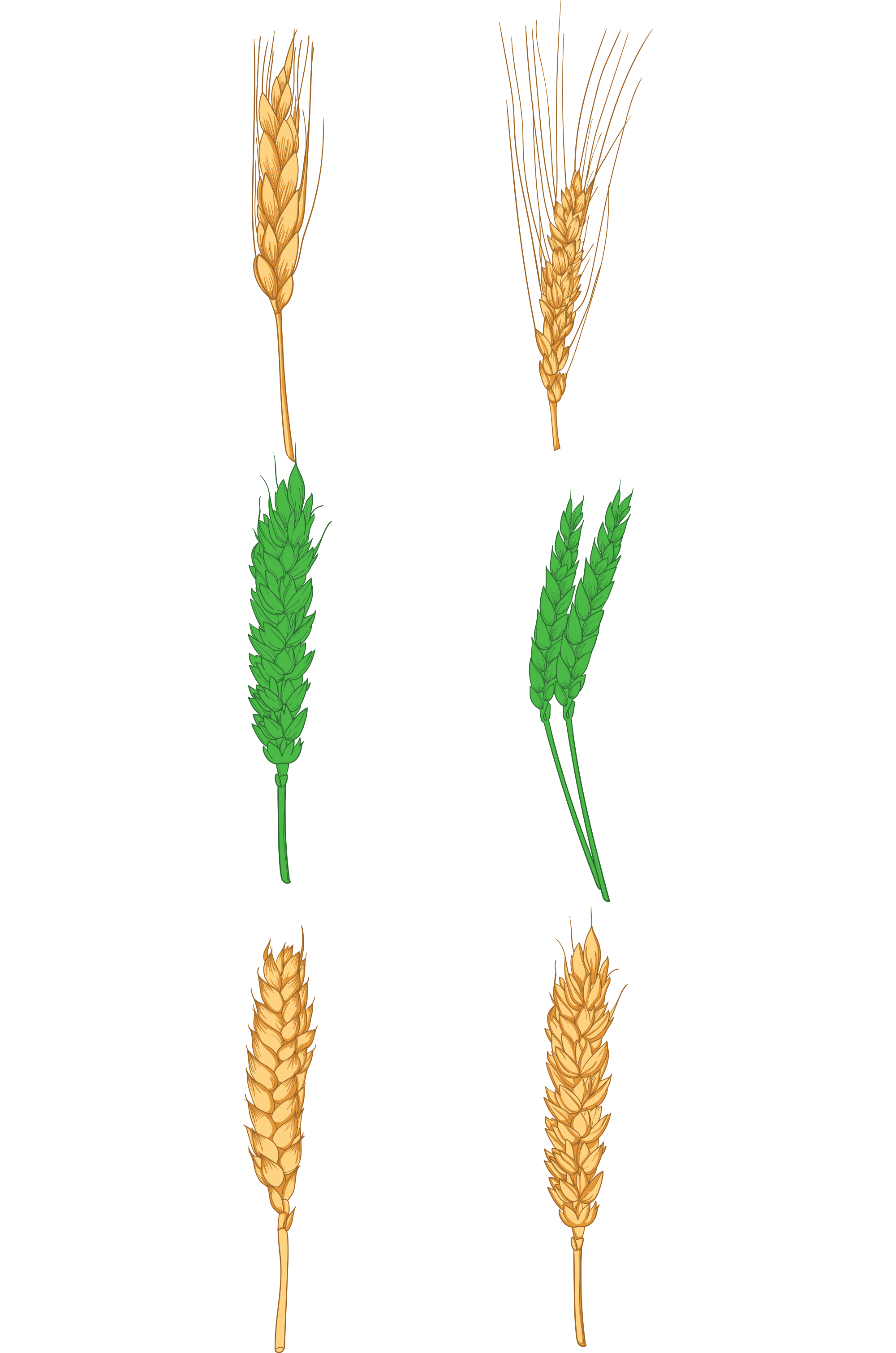 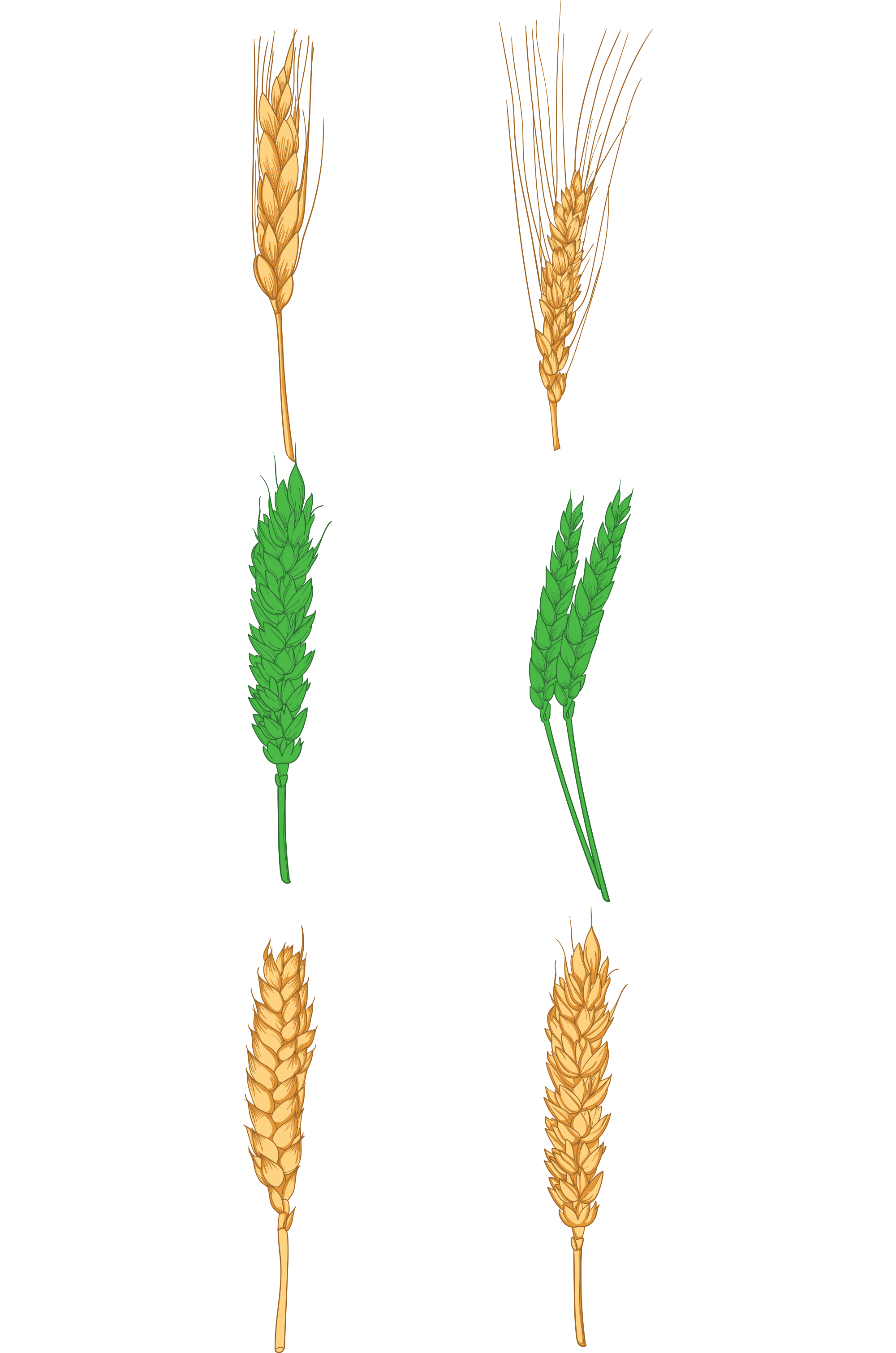 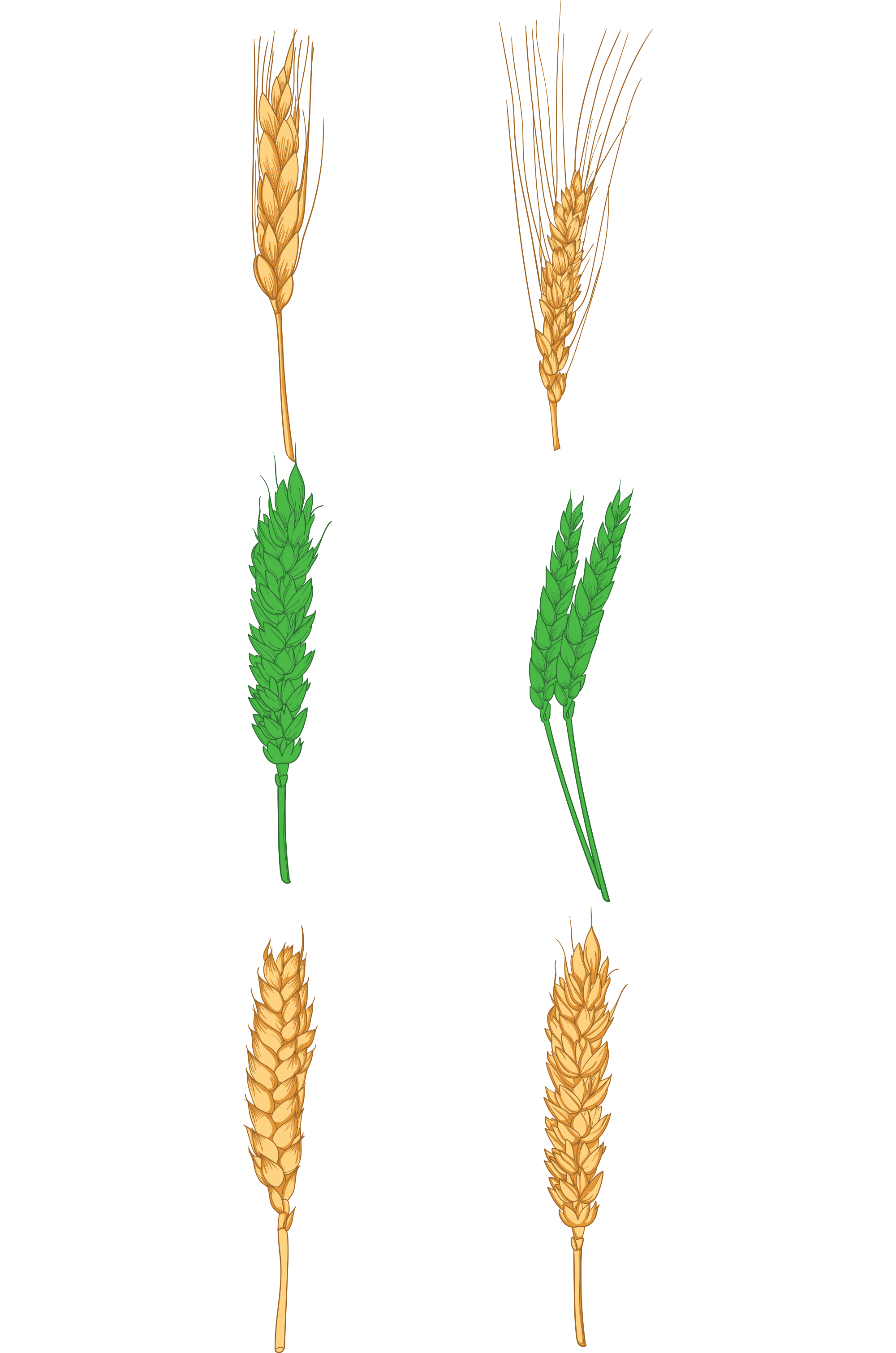 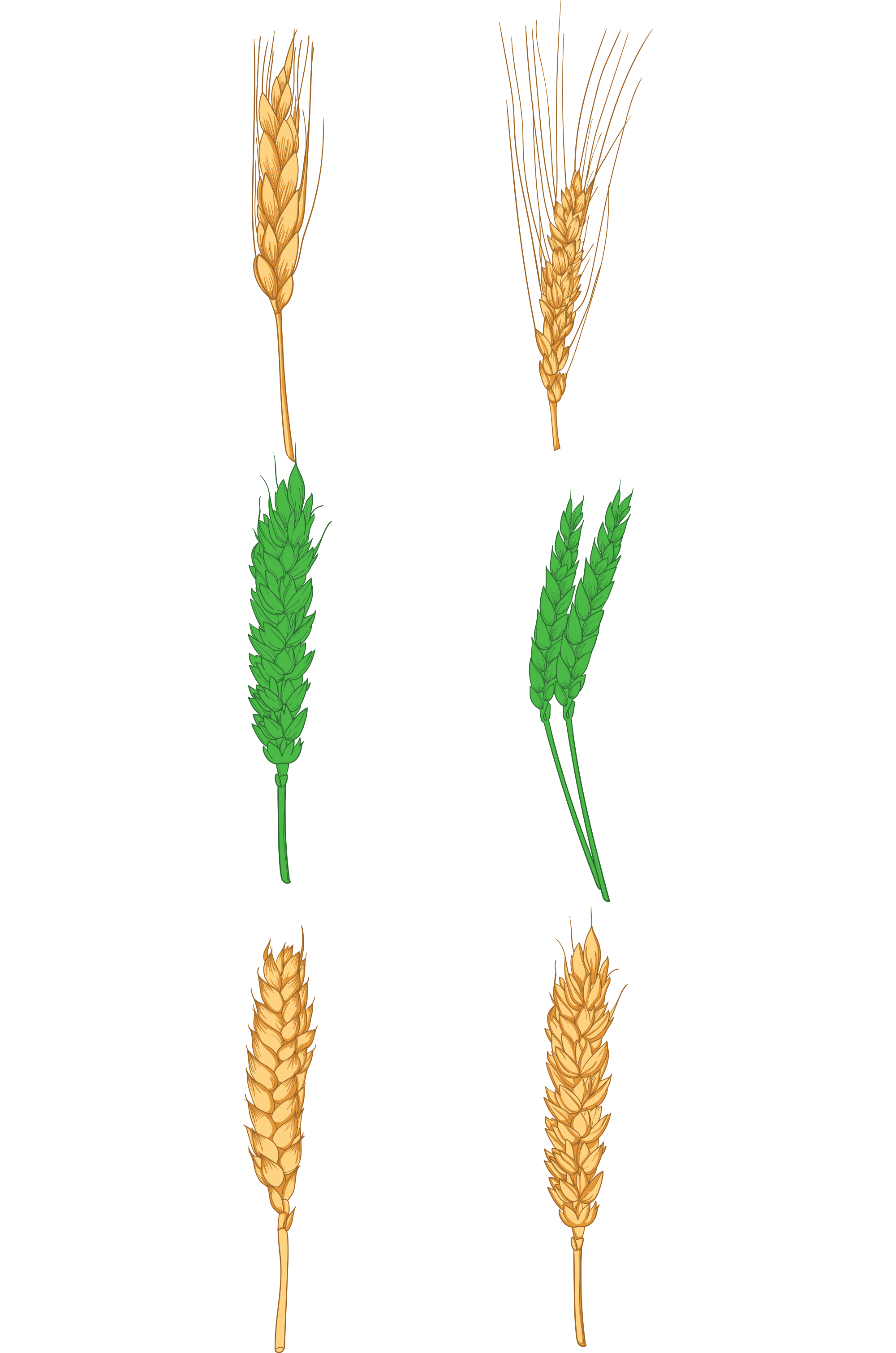 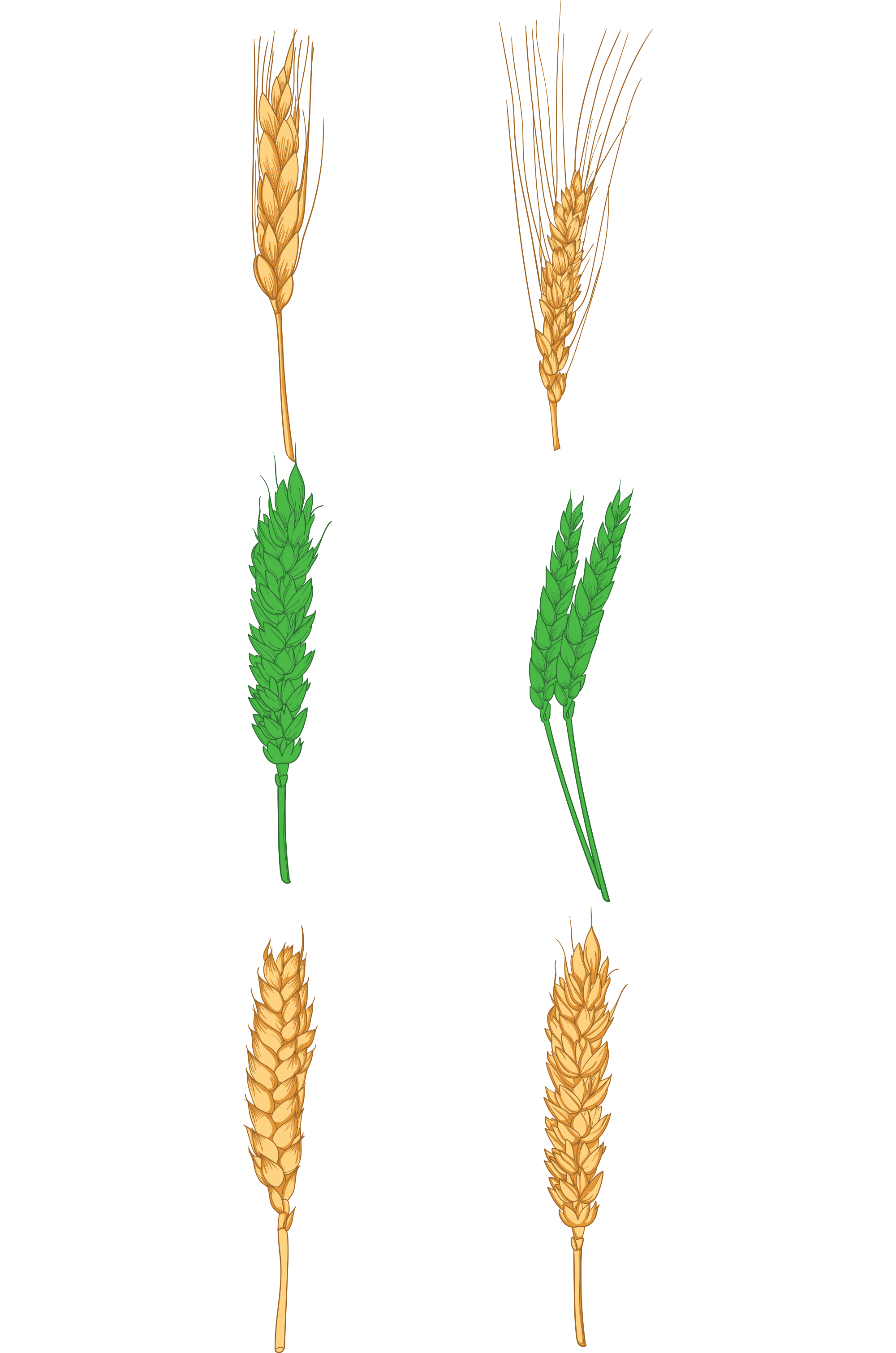 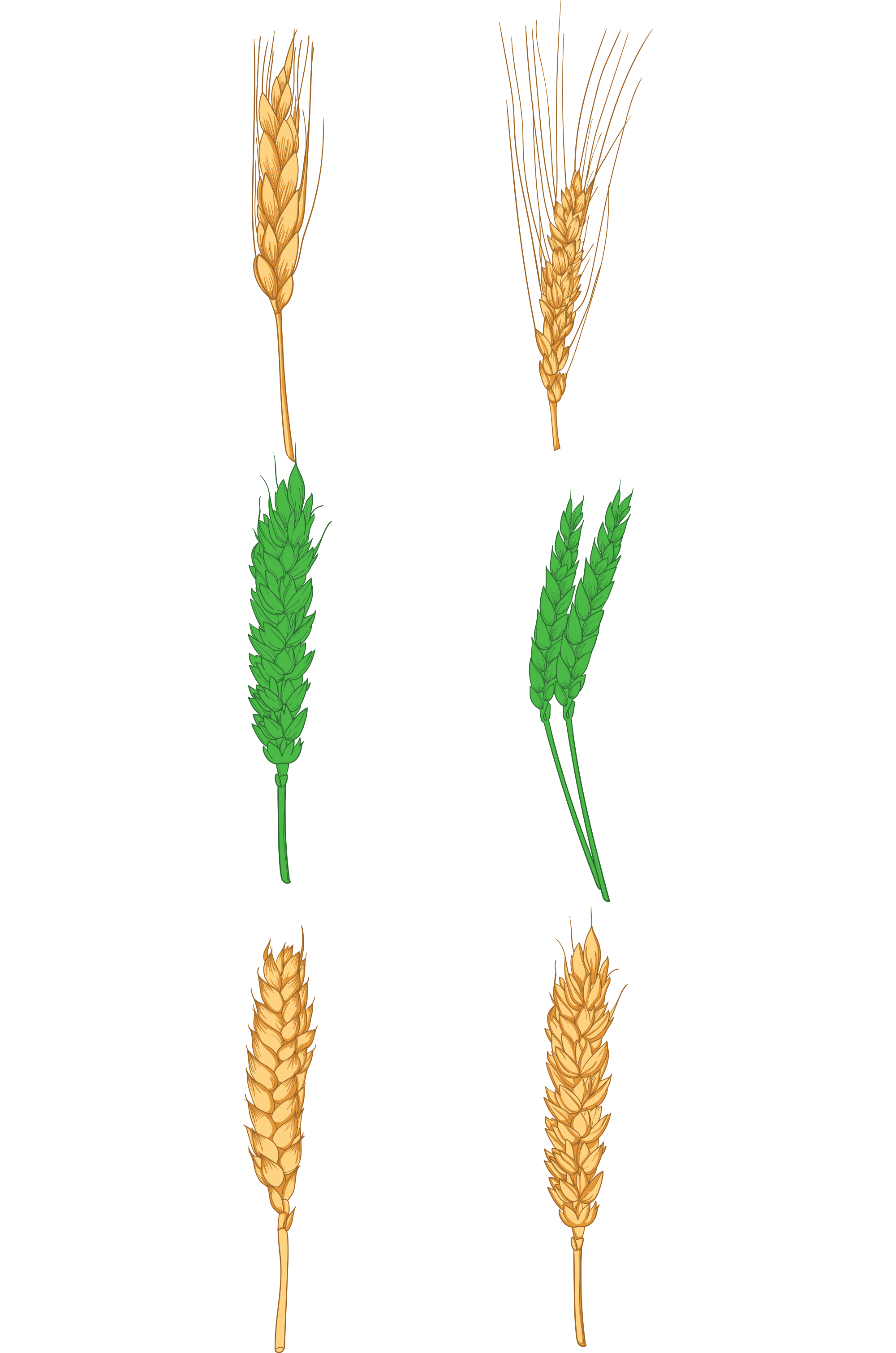 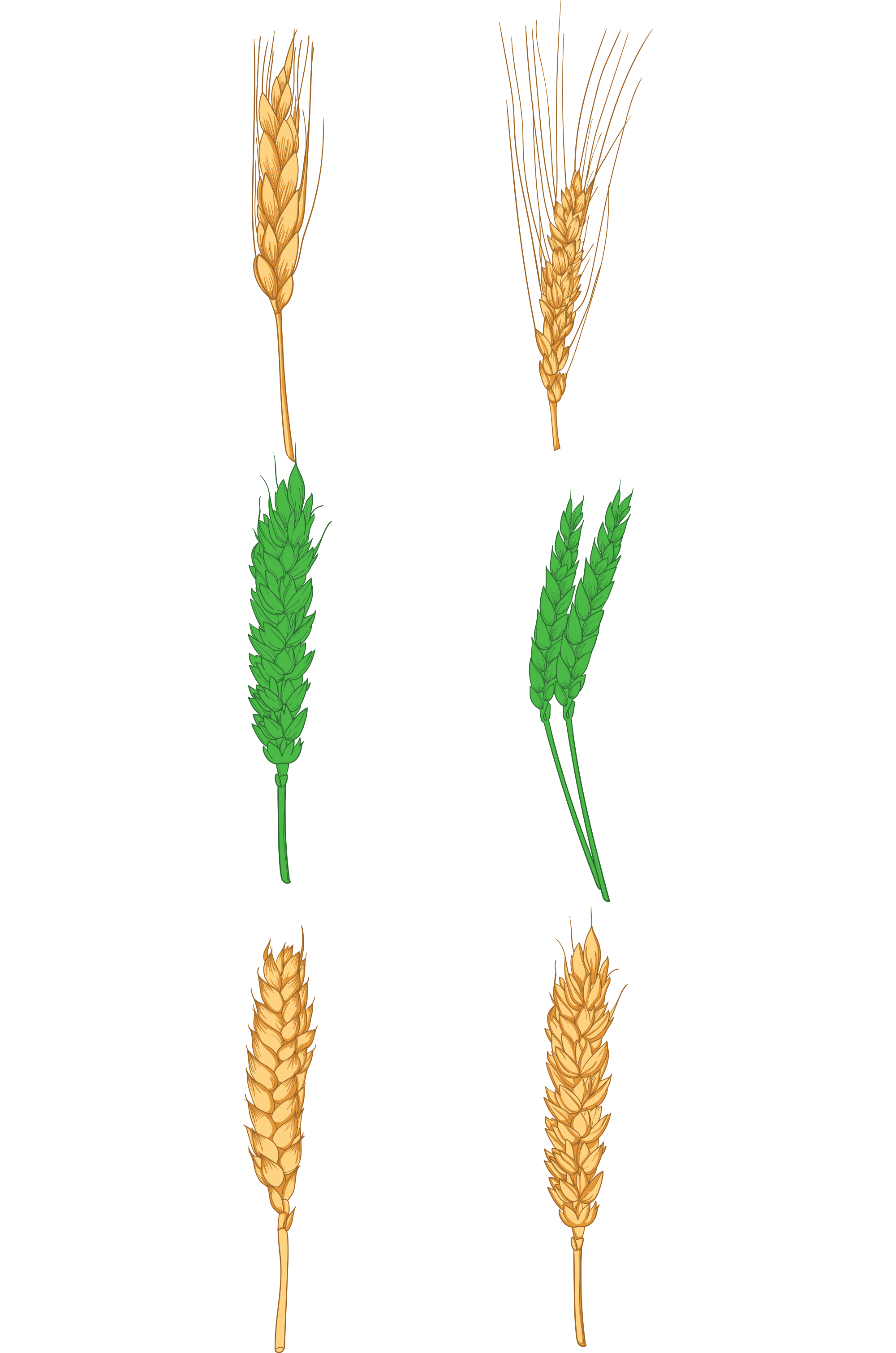 1
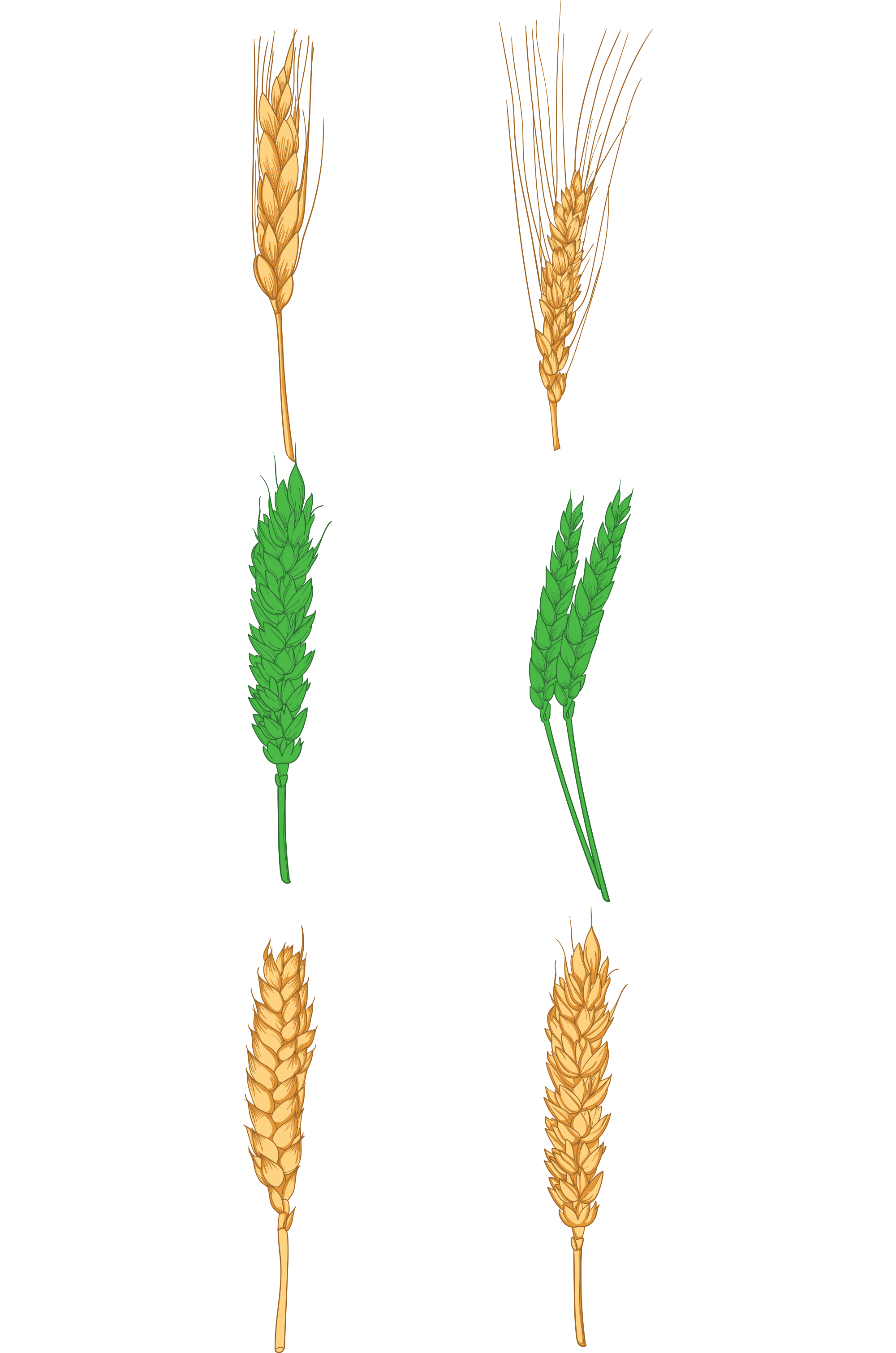 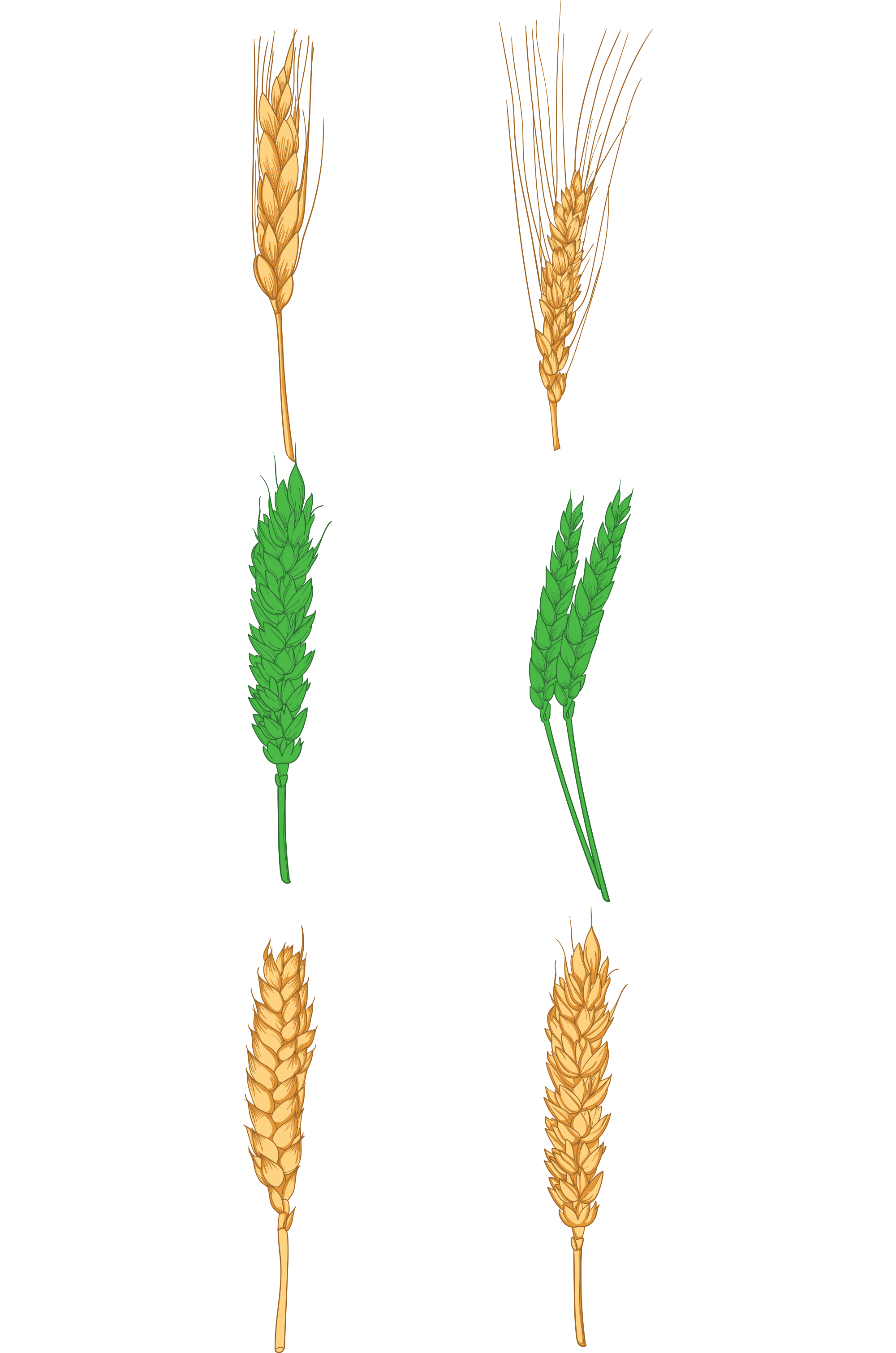 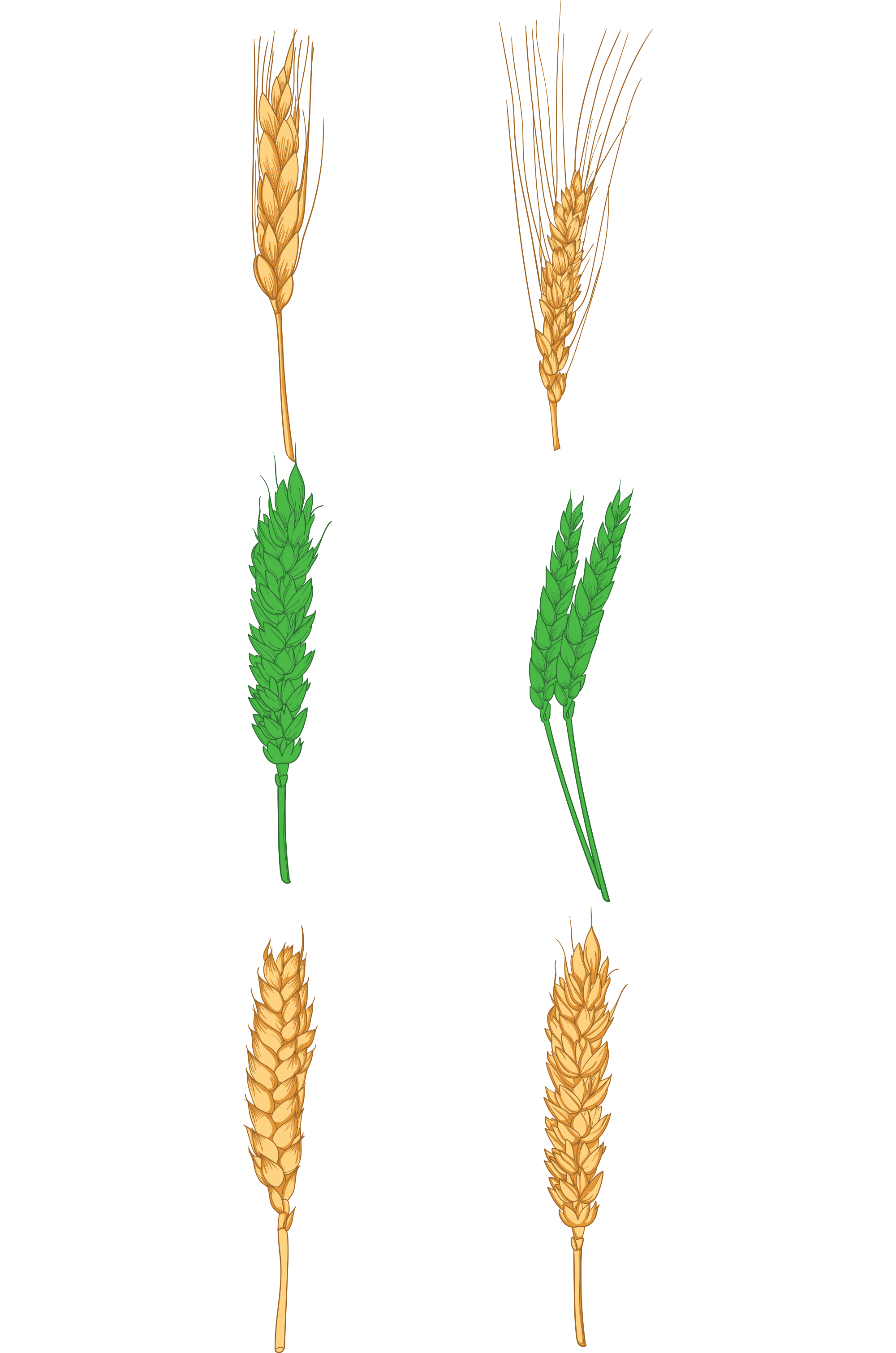 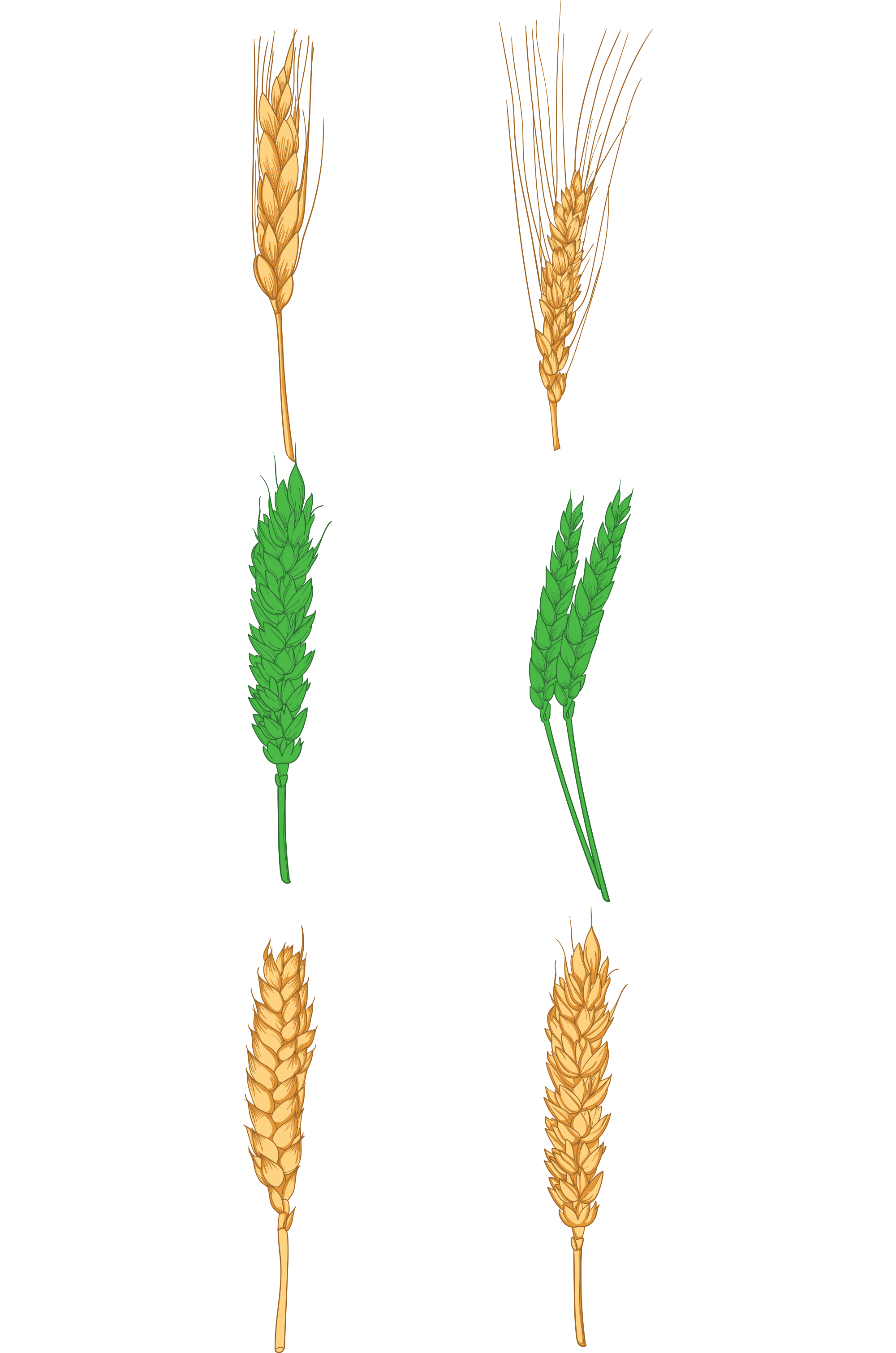 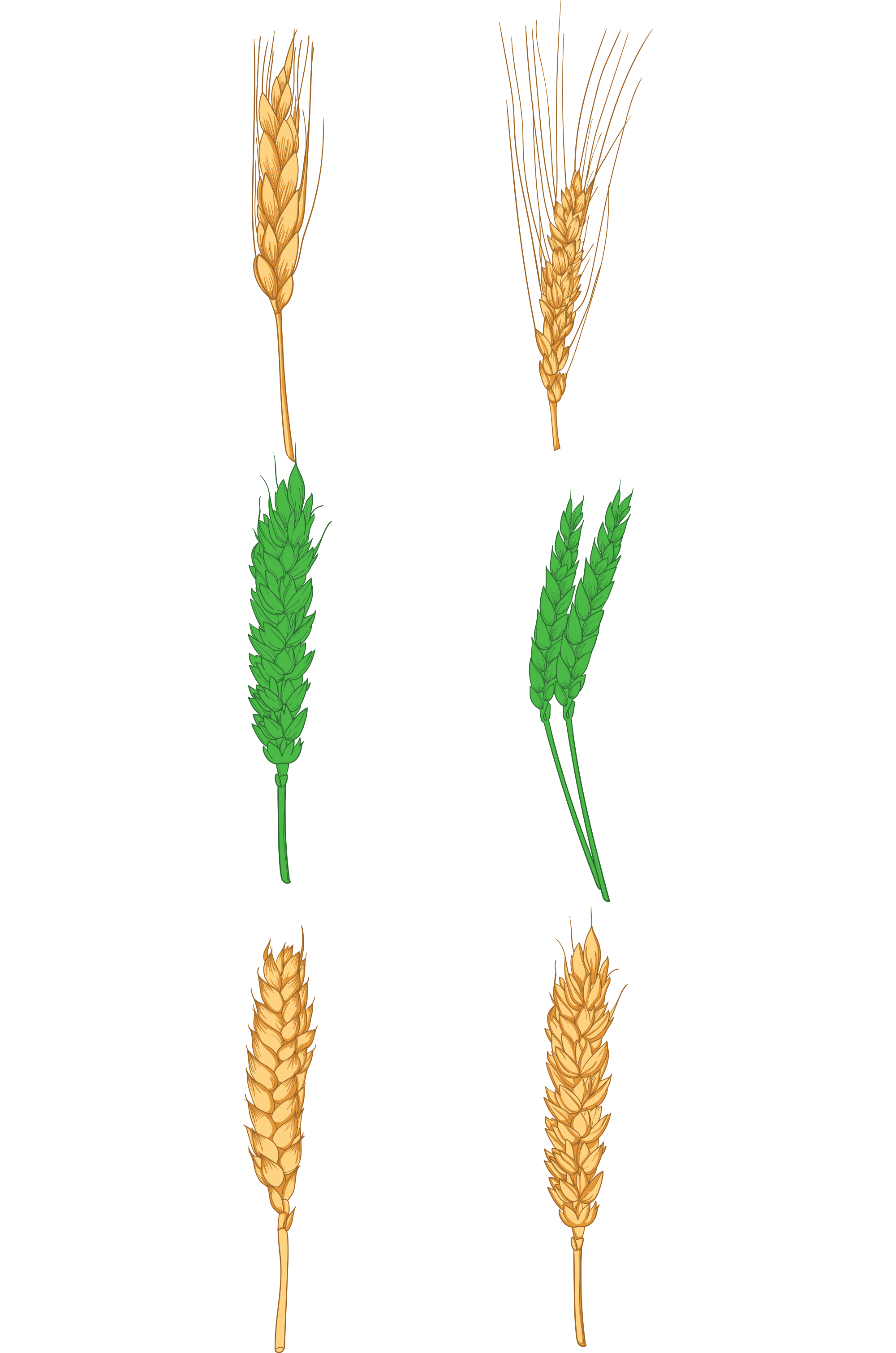 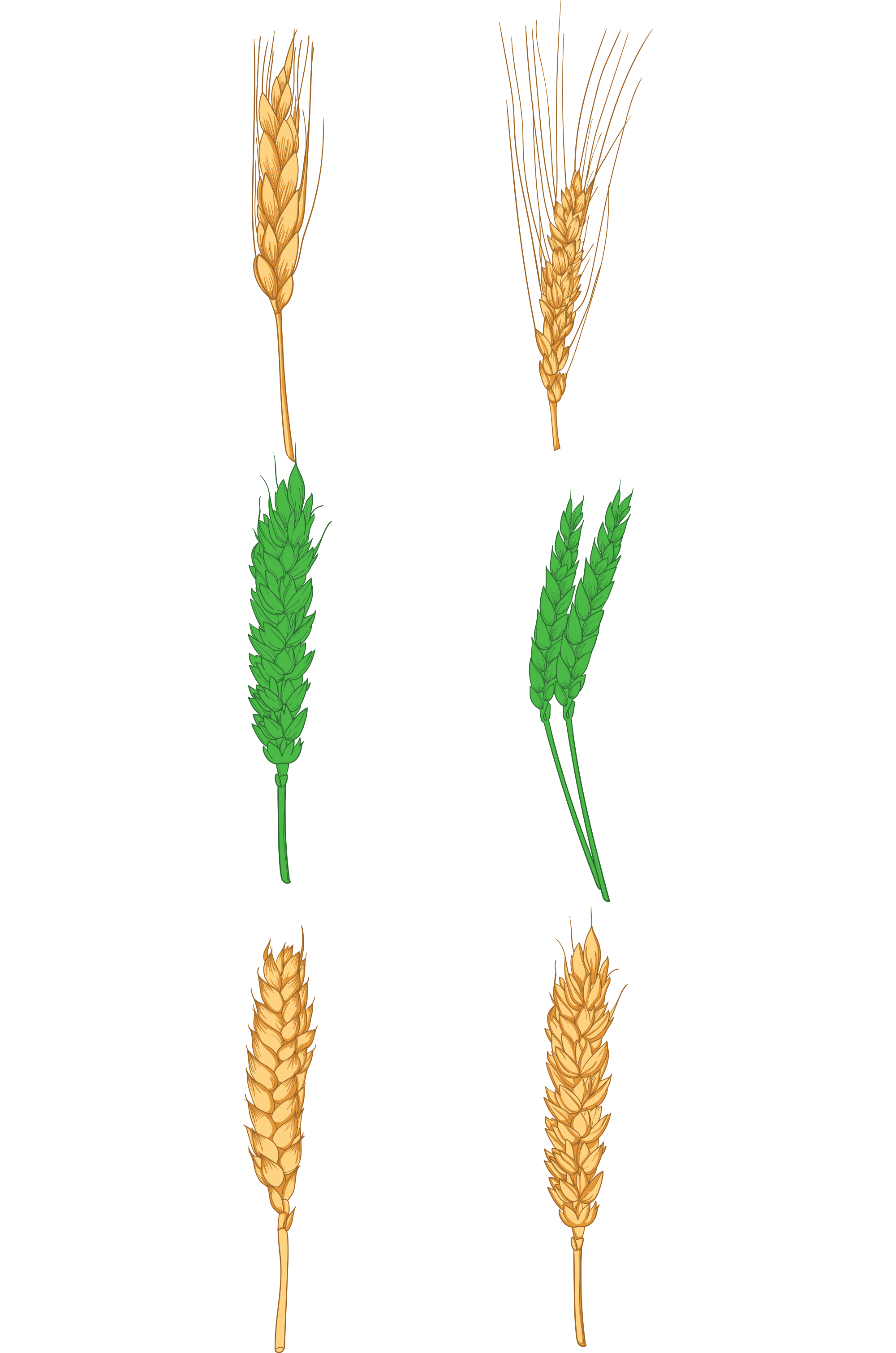 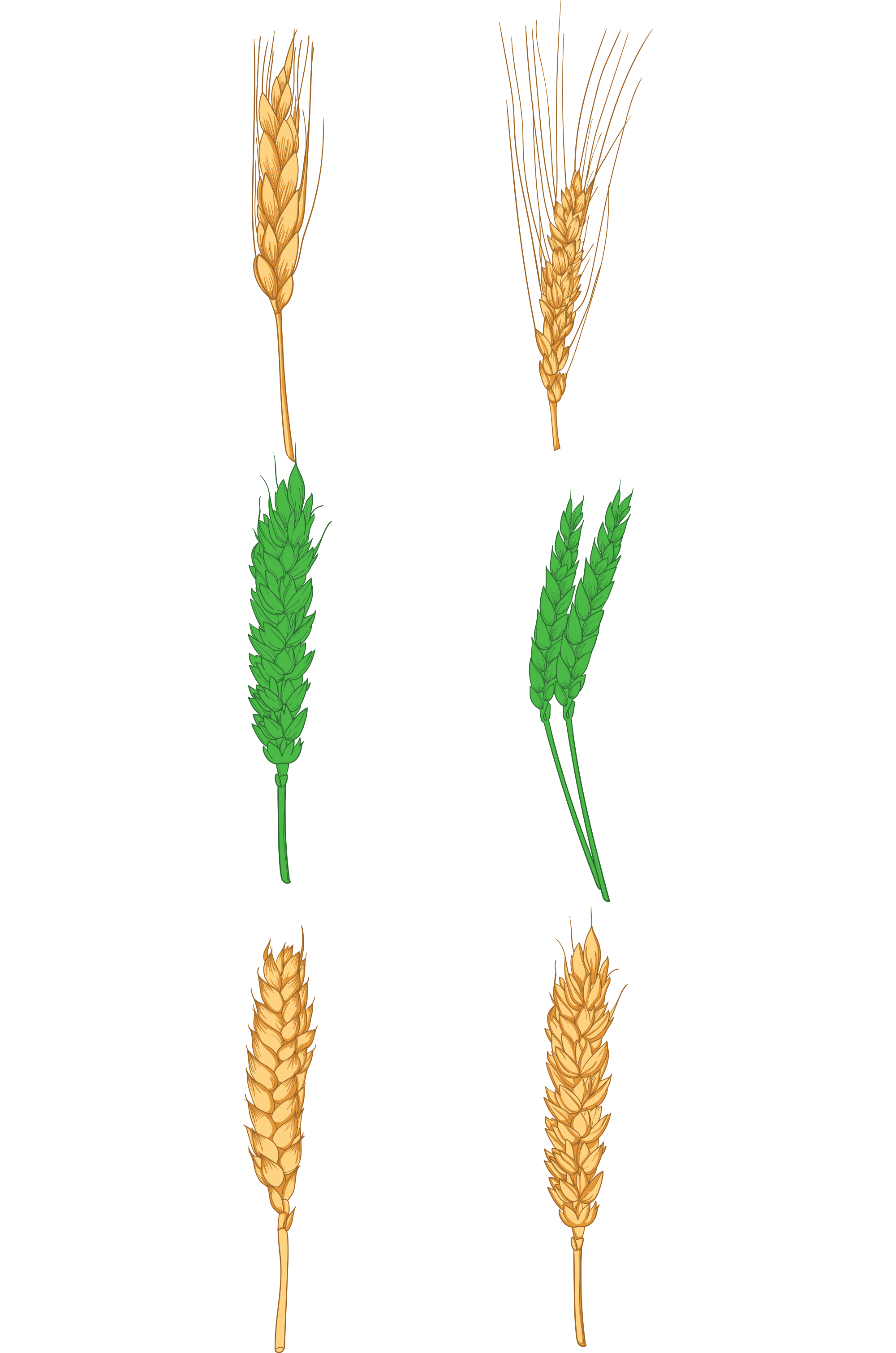 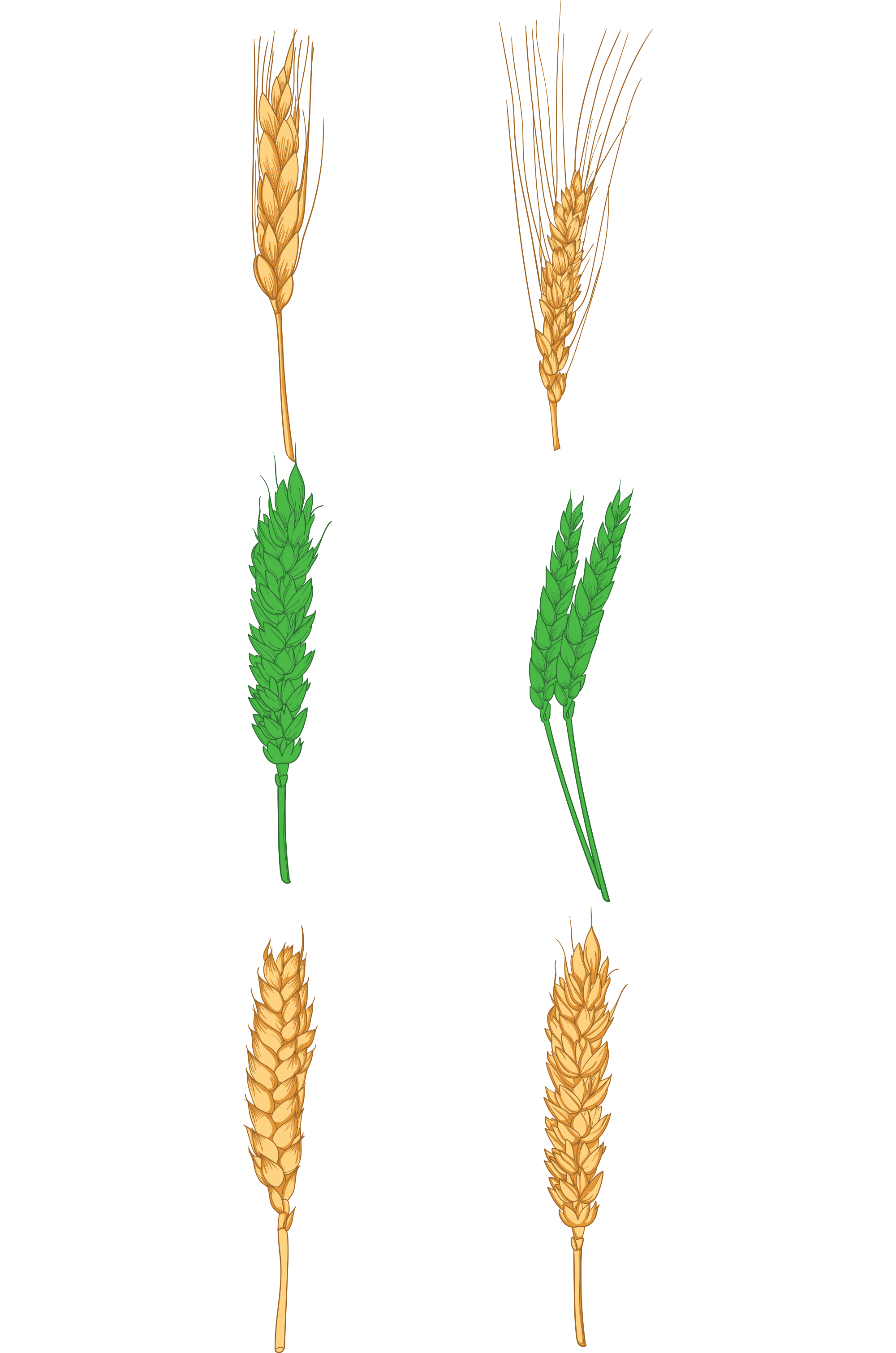 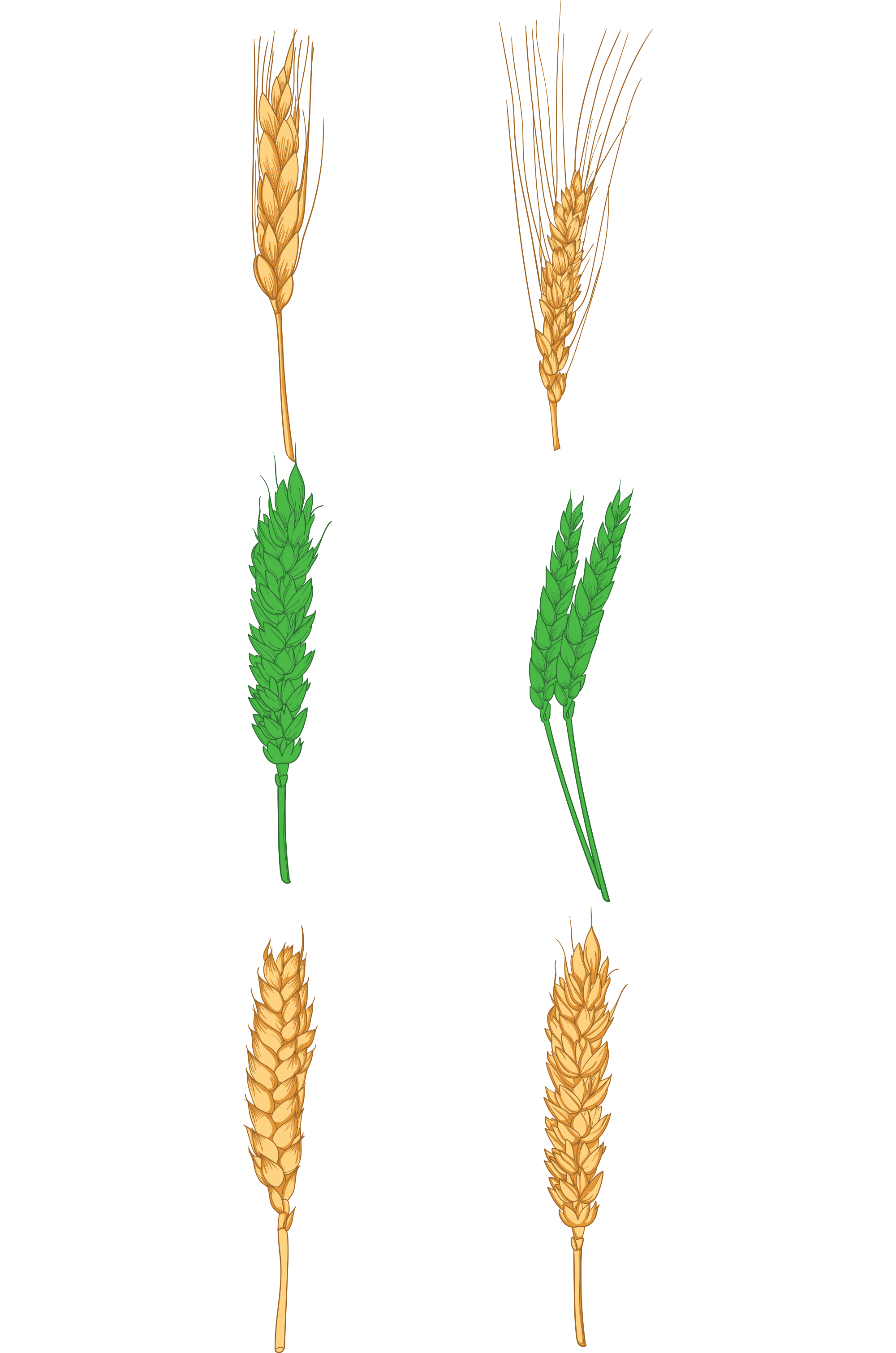 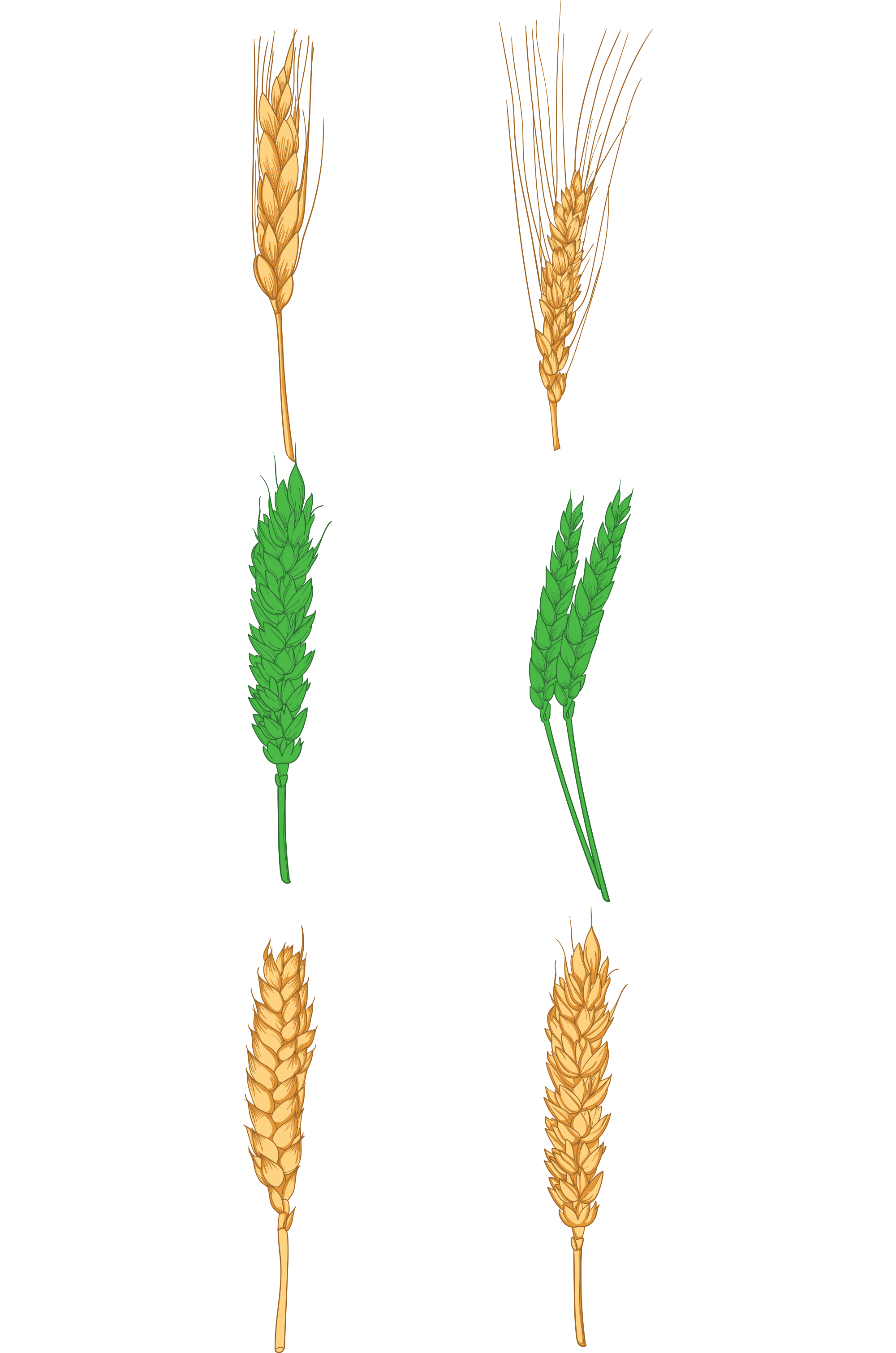 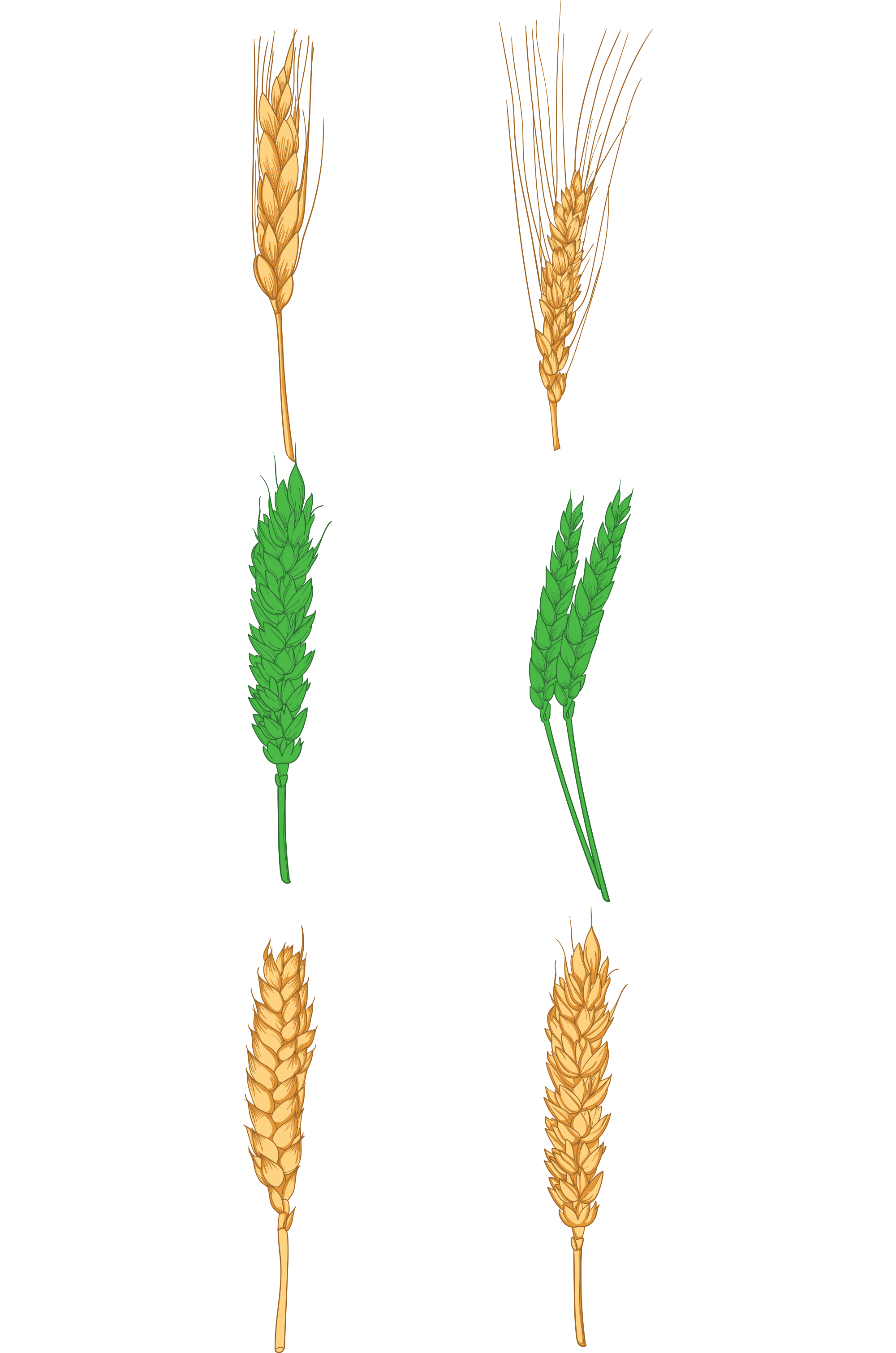 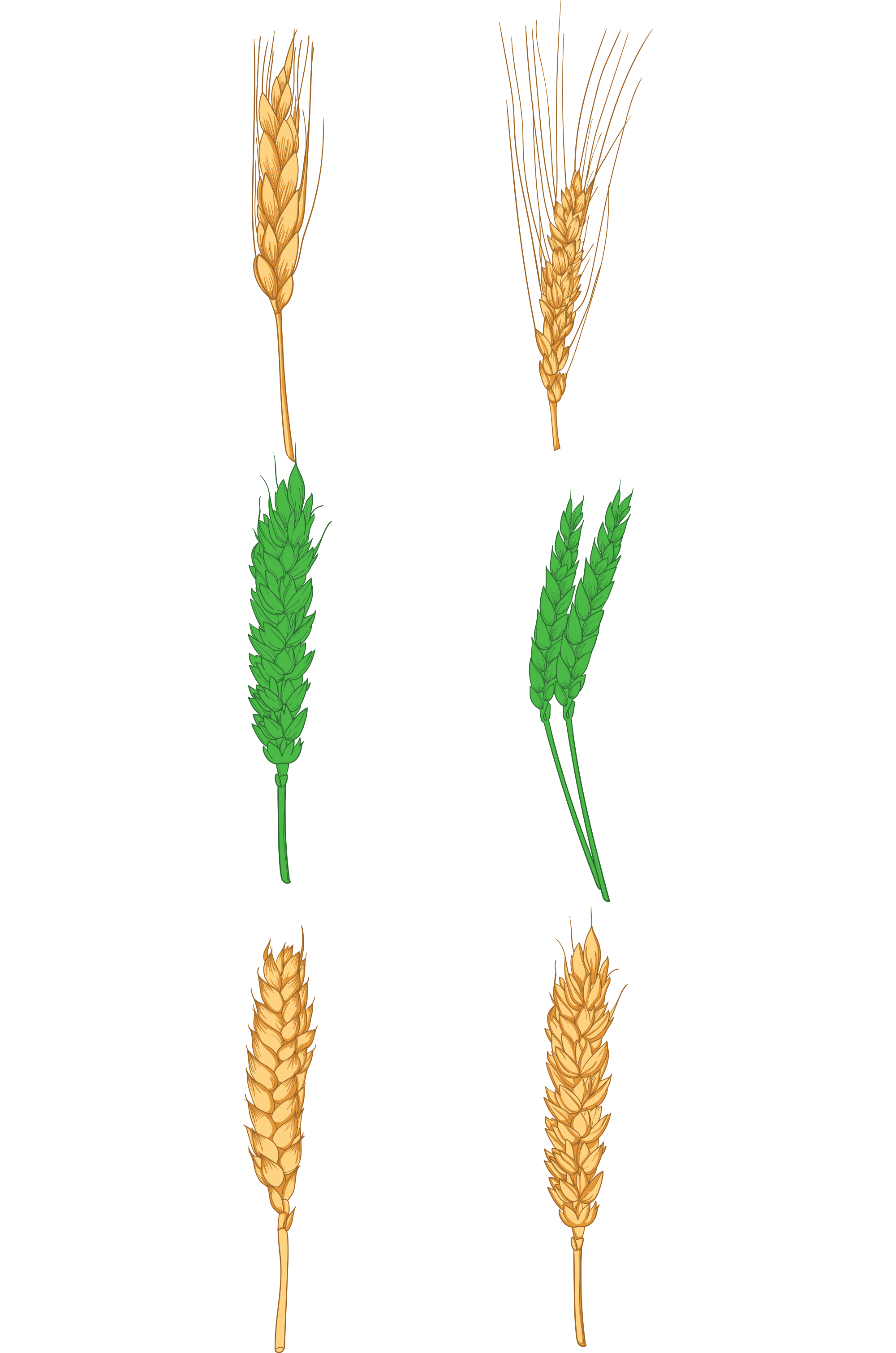 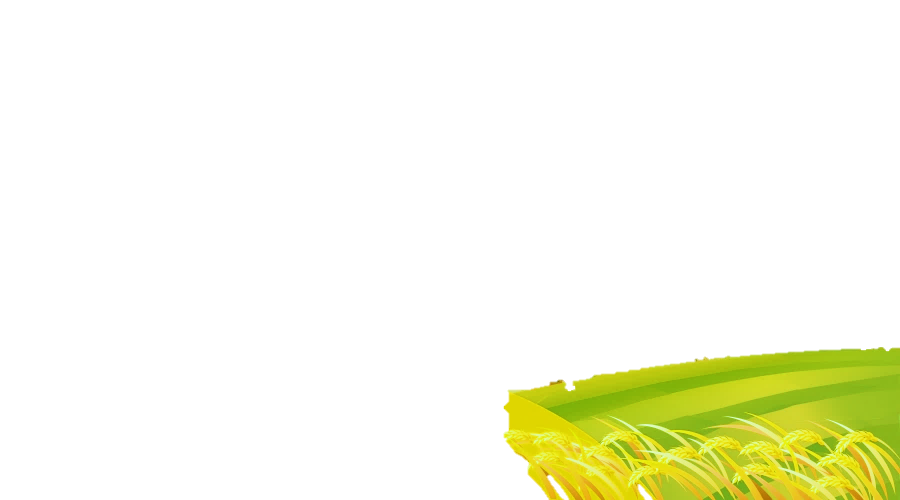 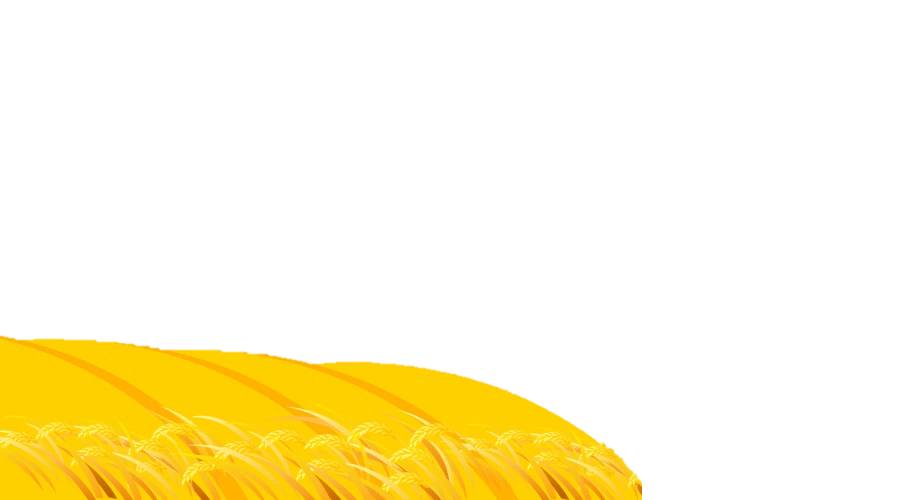 4
3
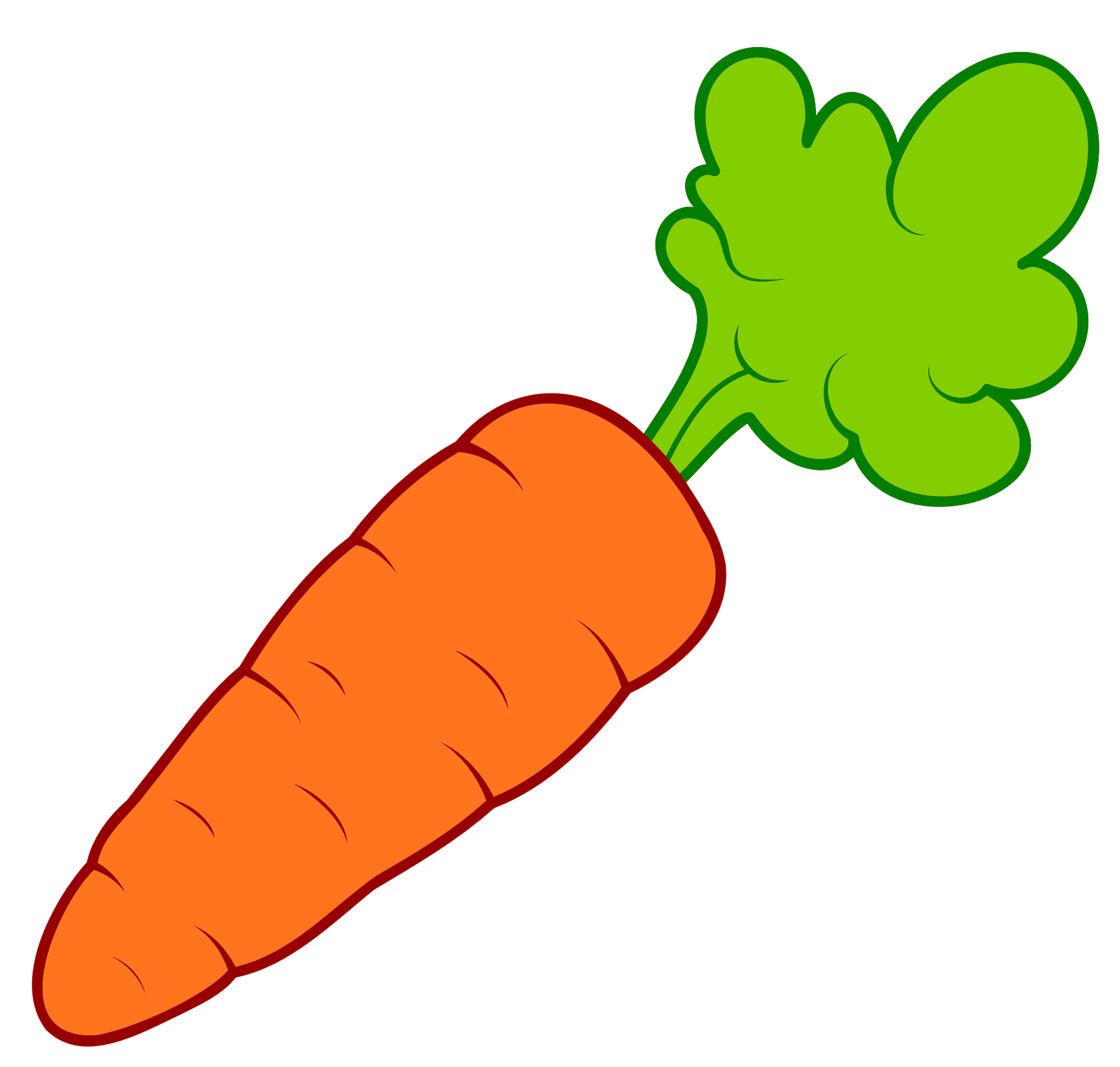 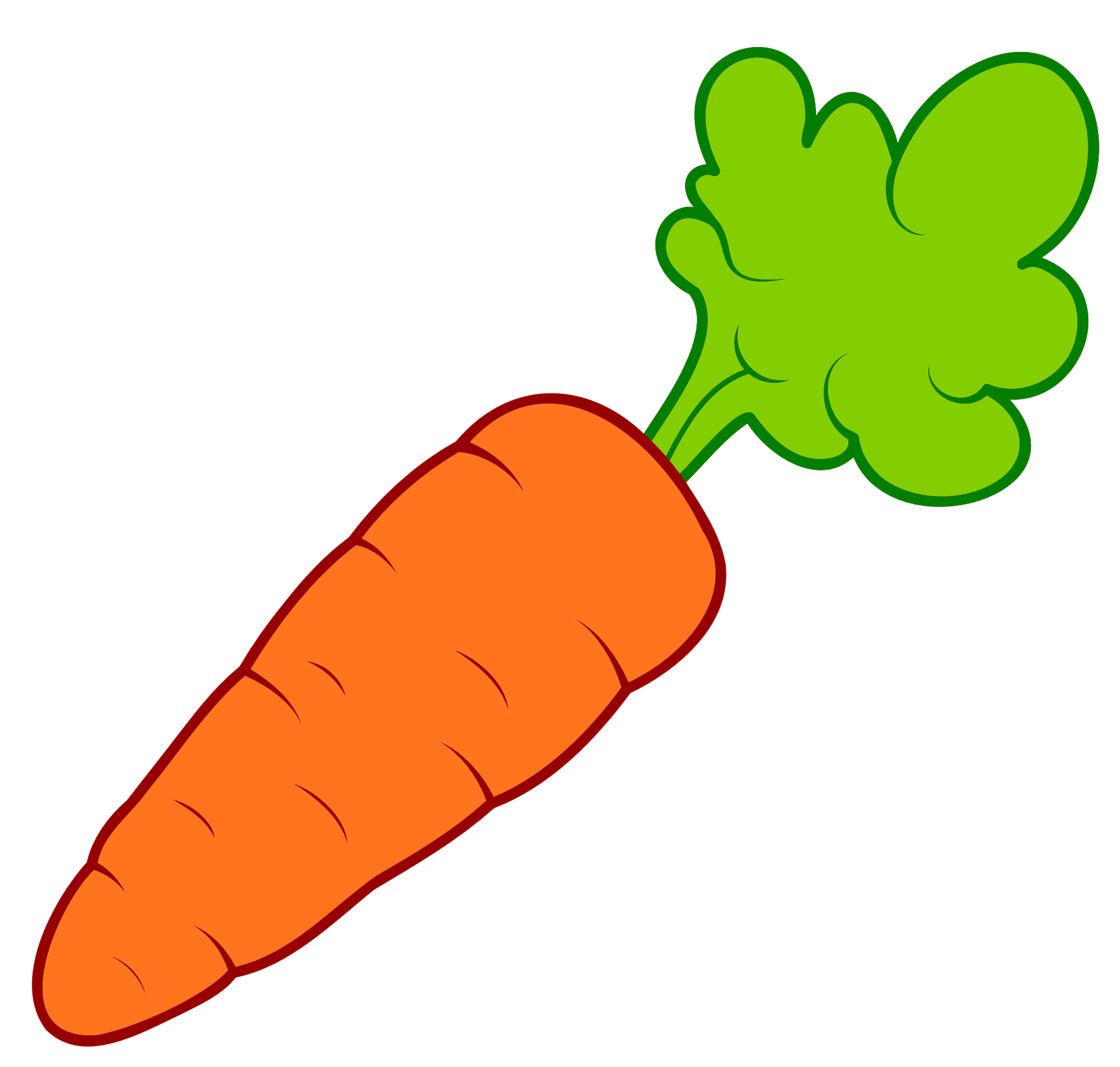 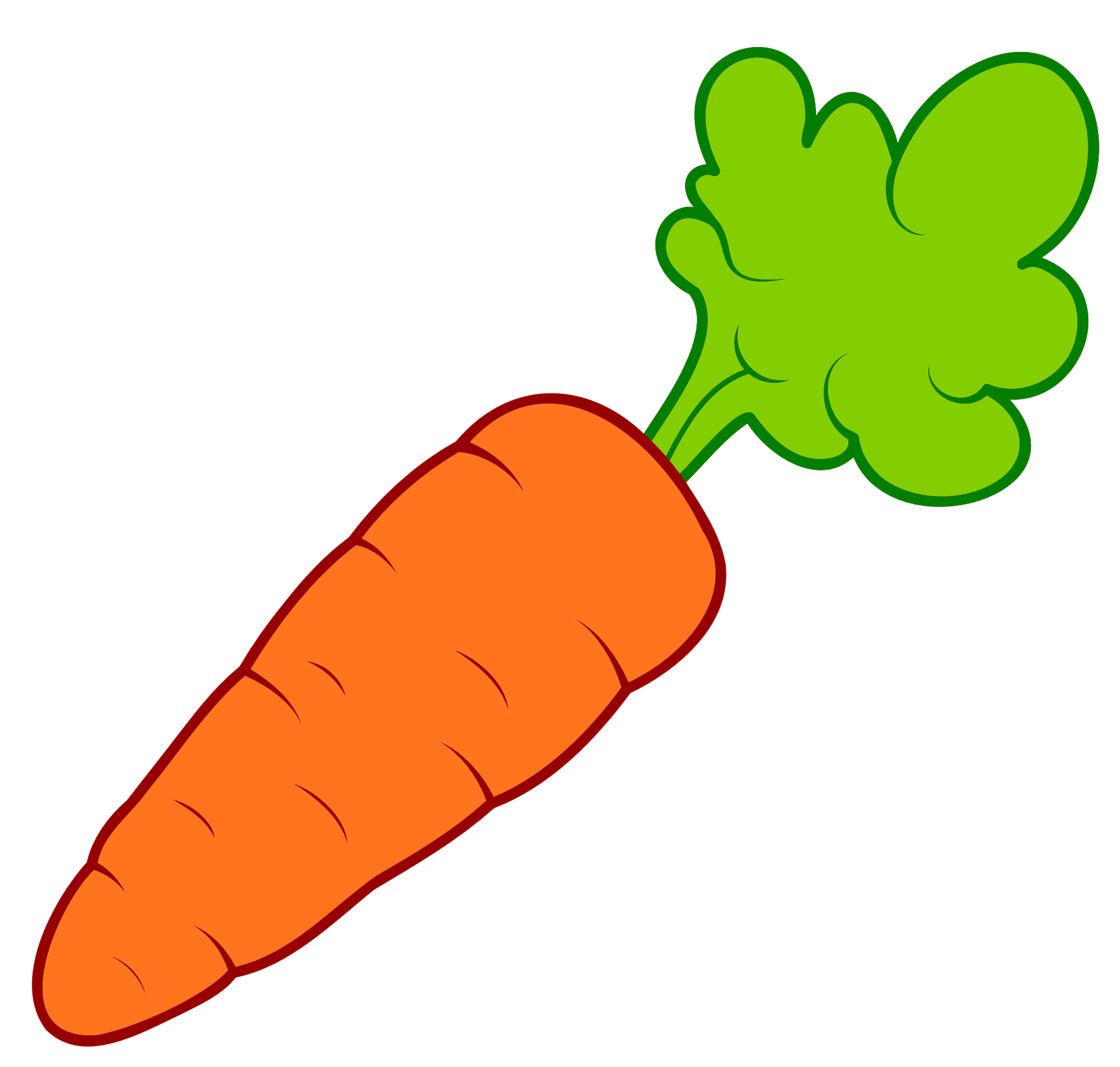 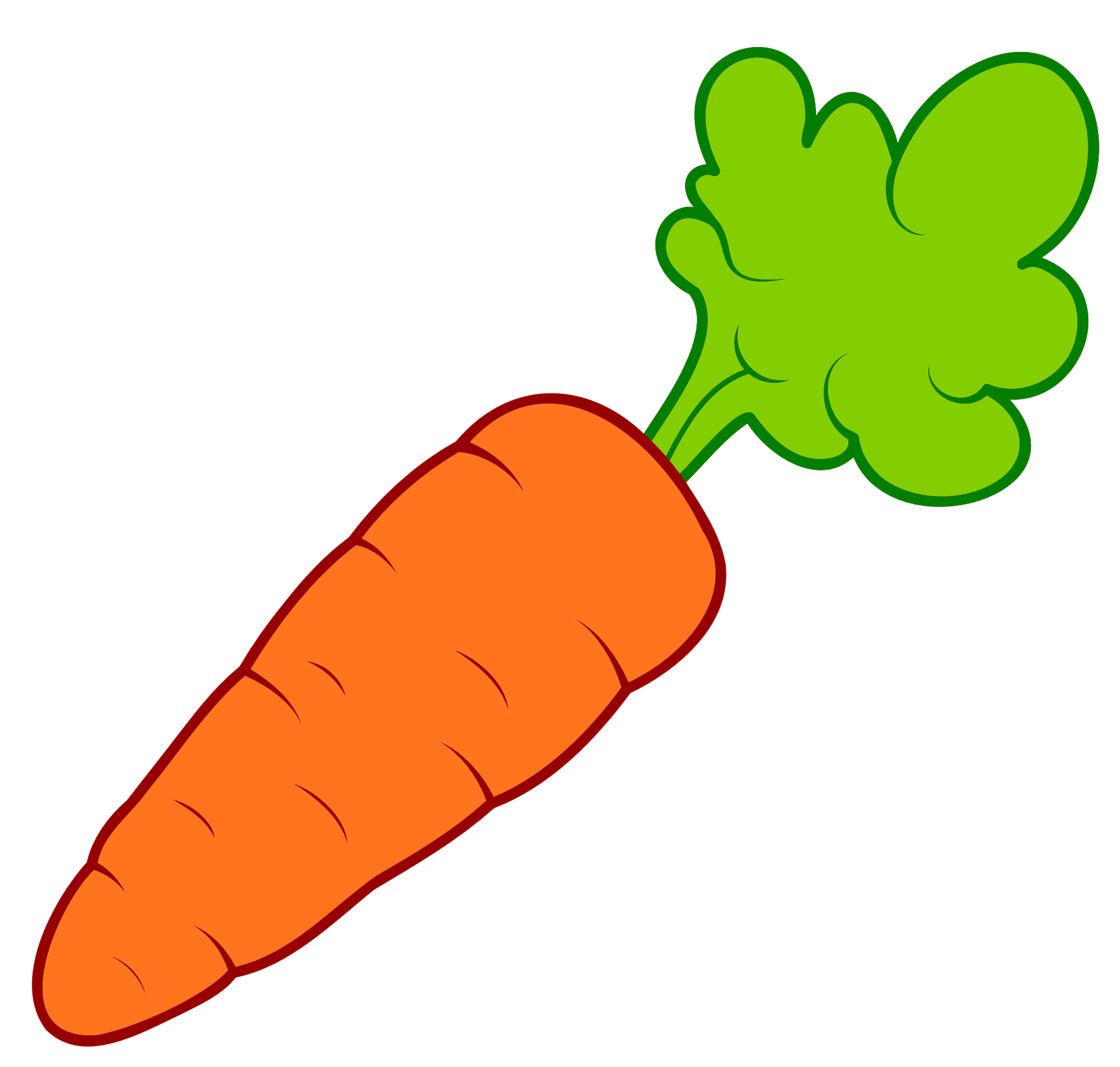 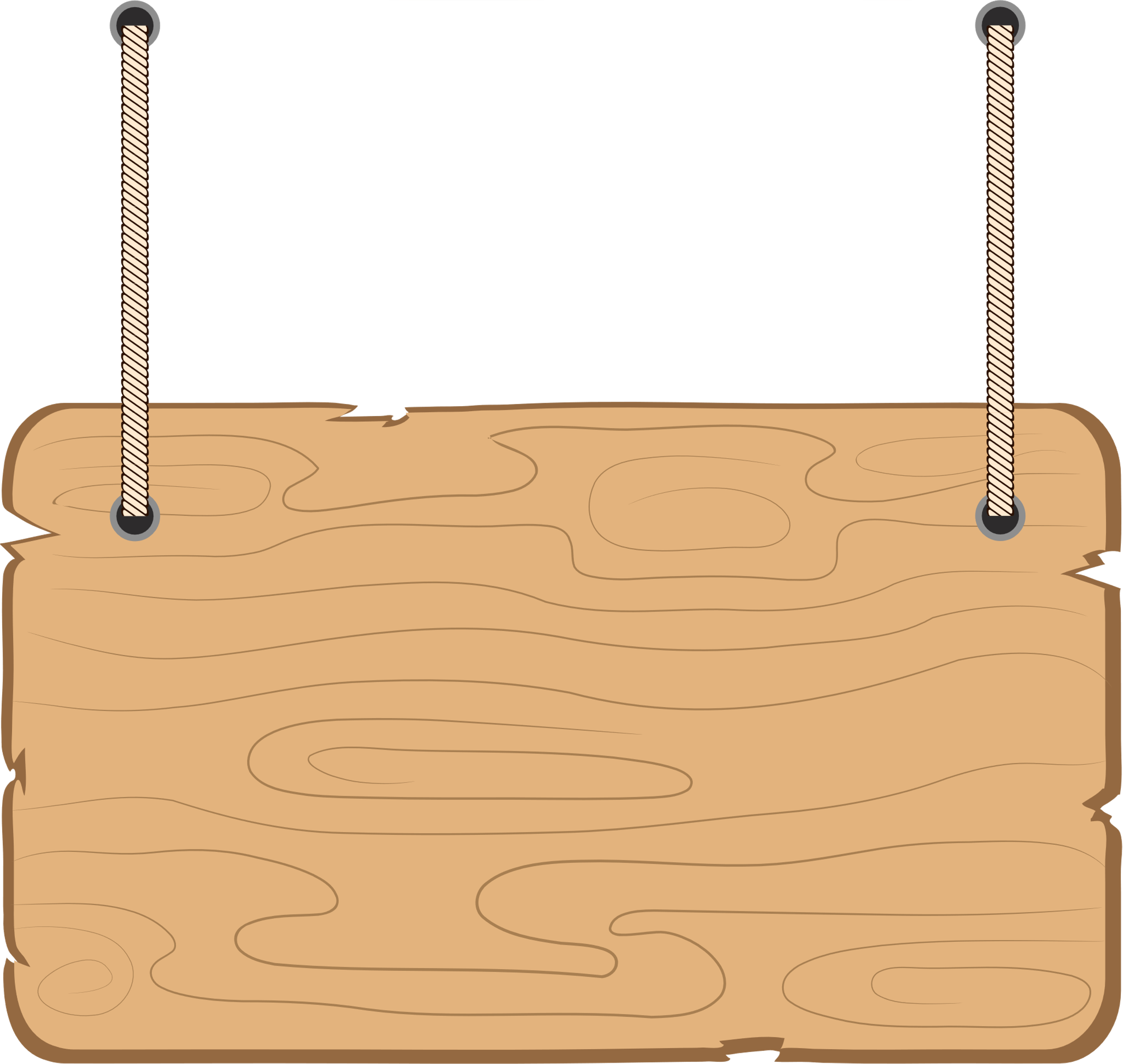 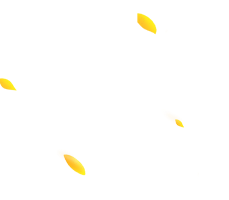 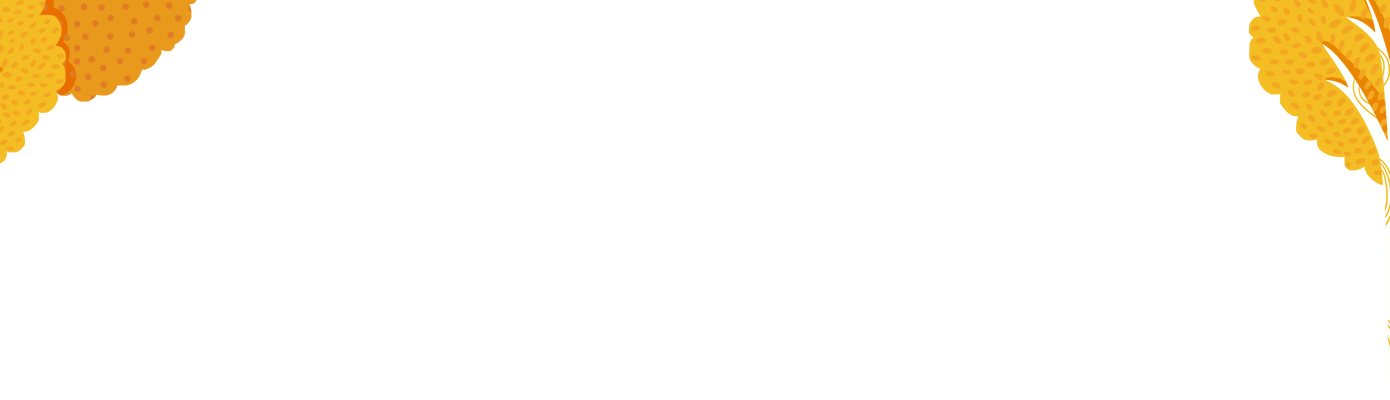 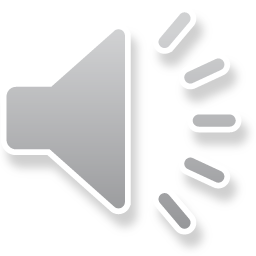 400 cm2  = ..?.. dm2
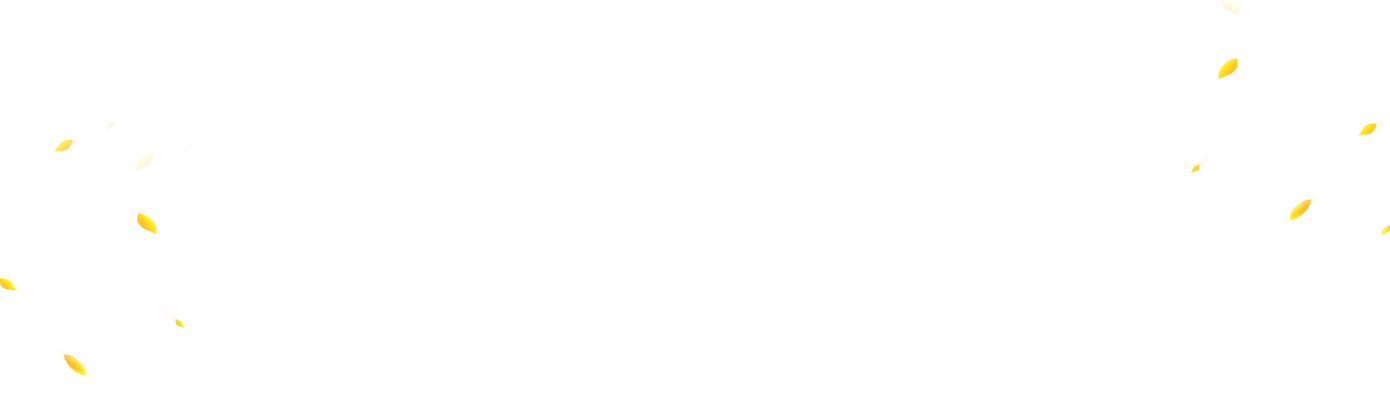 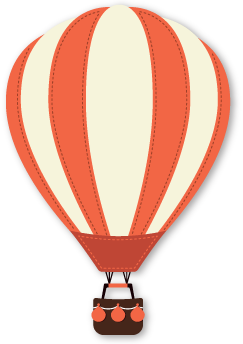 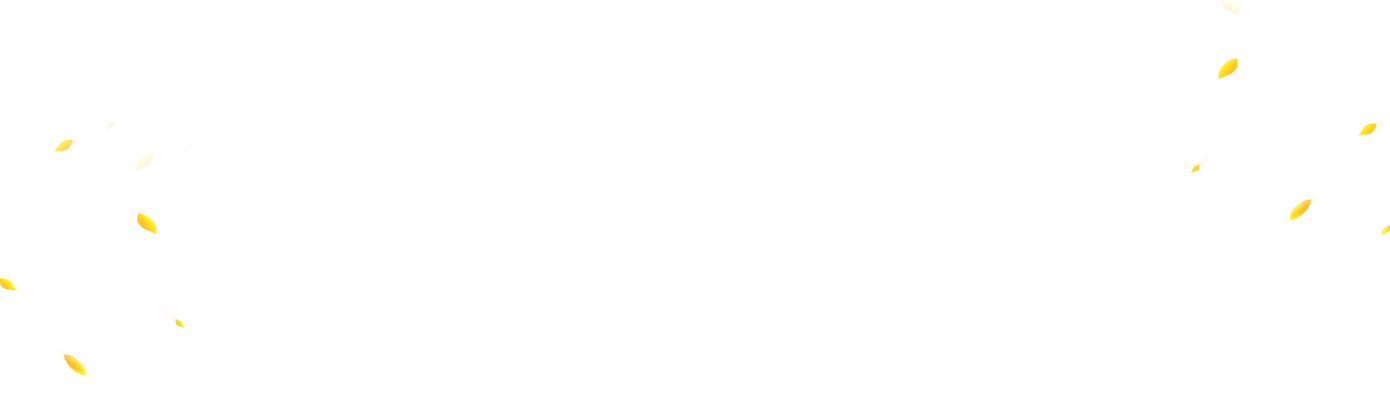 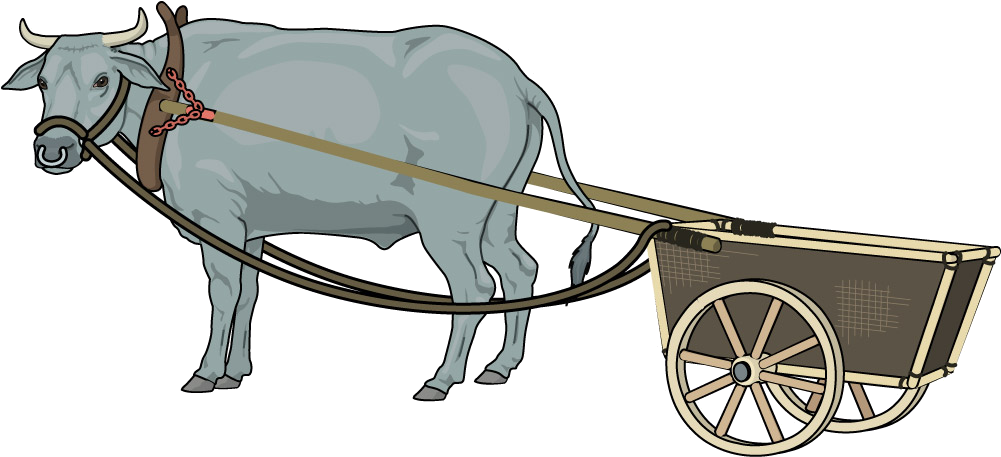 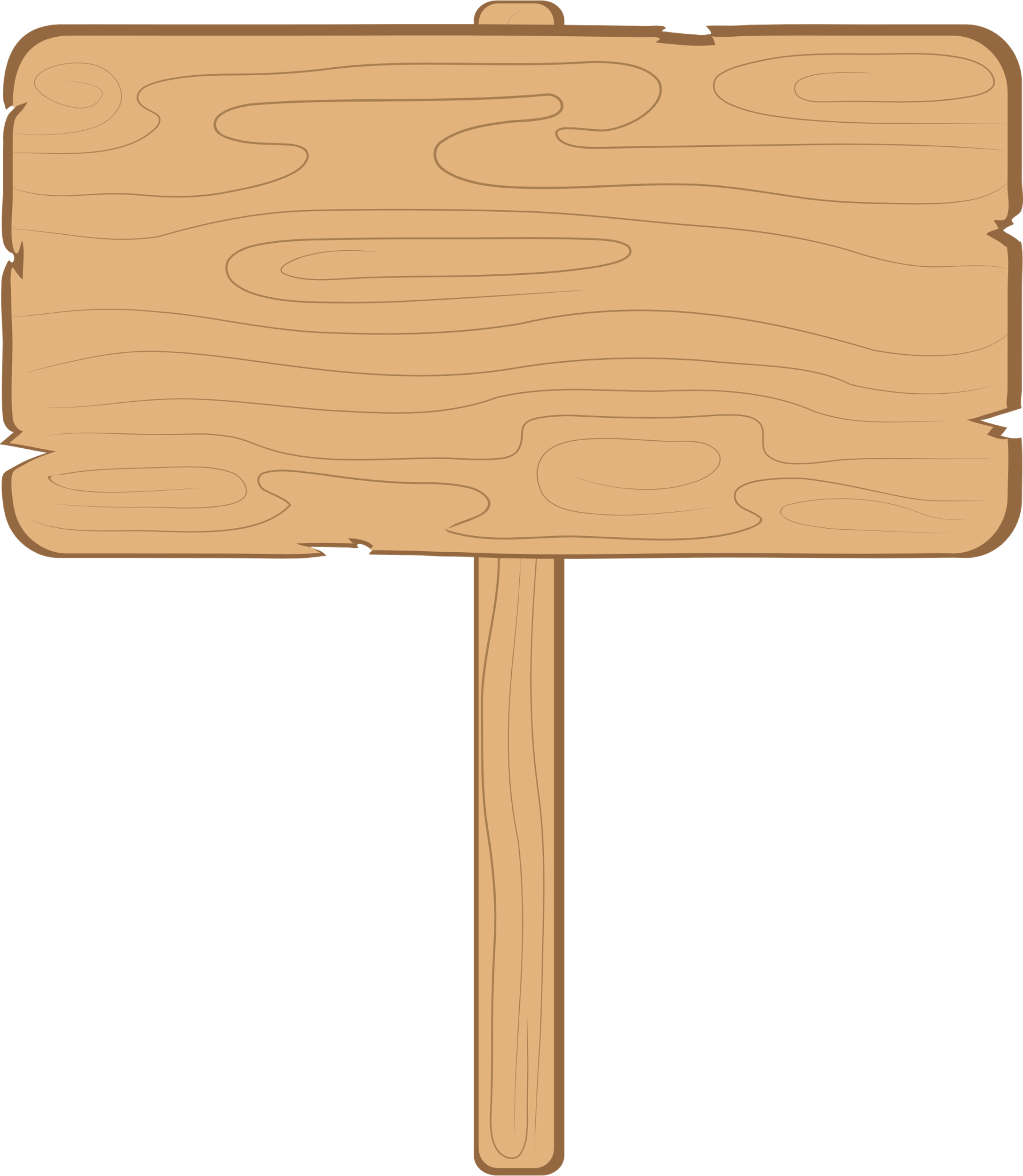 4 dm2
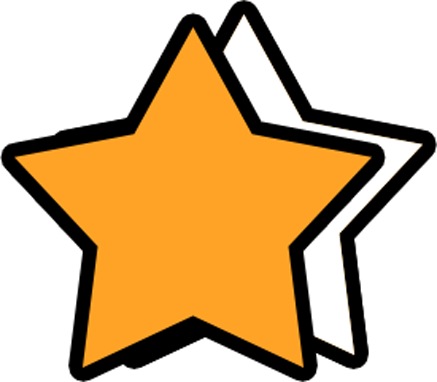 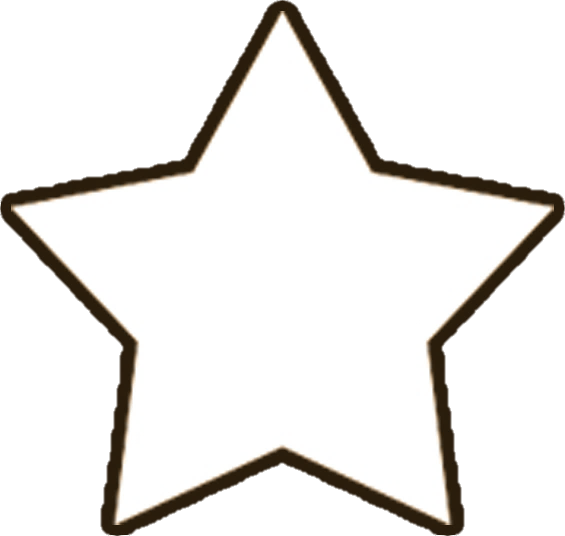 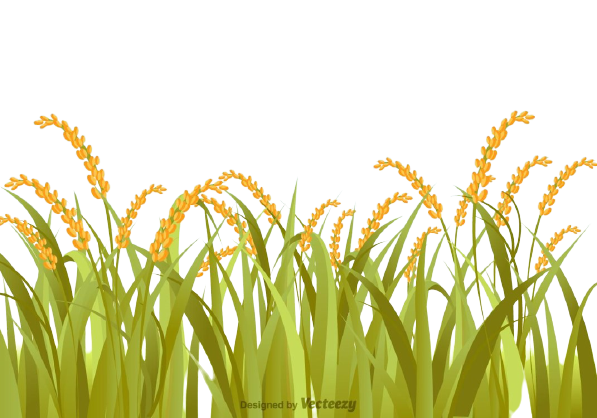 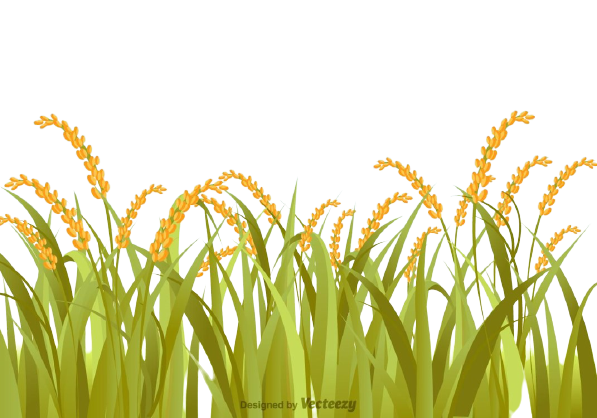 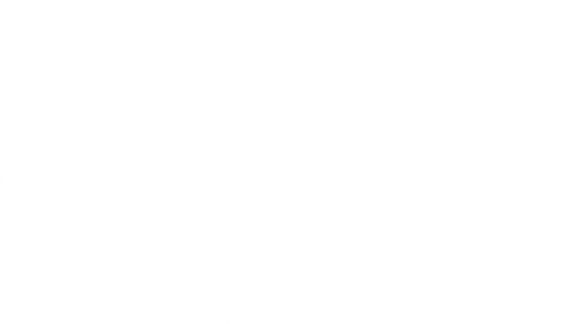 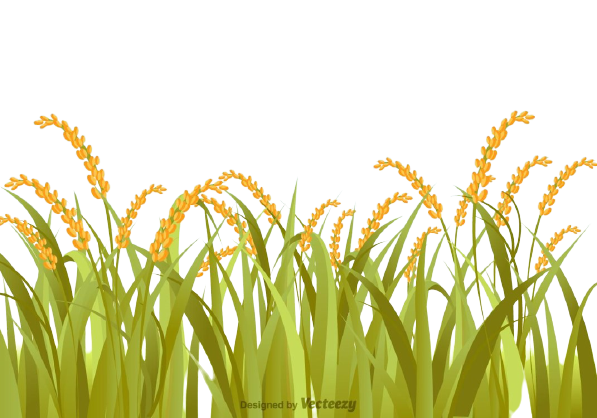 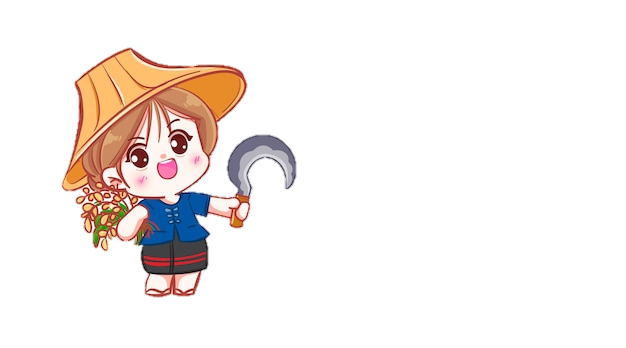 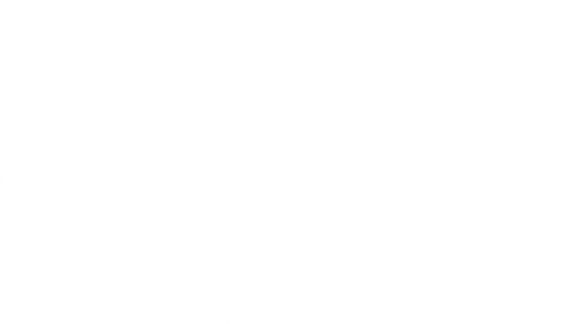 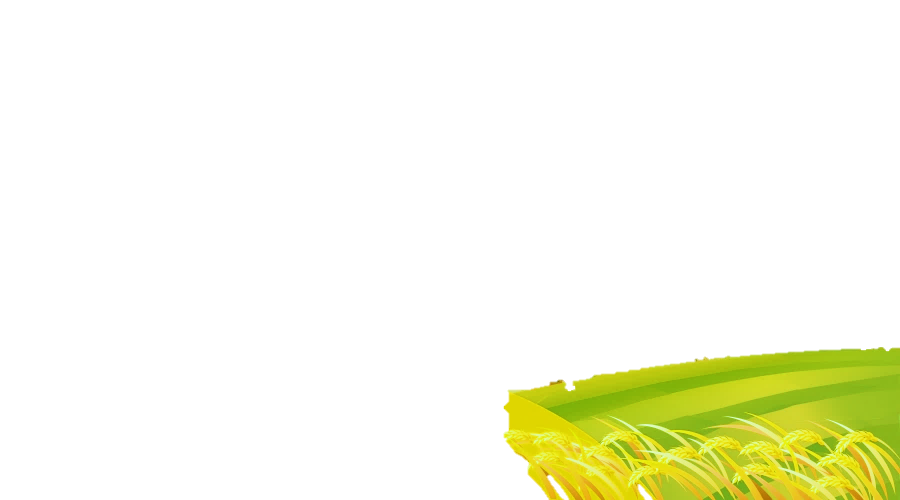 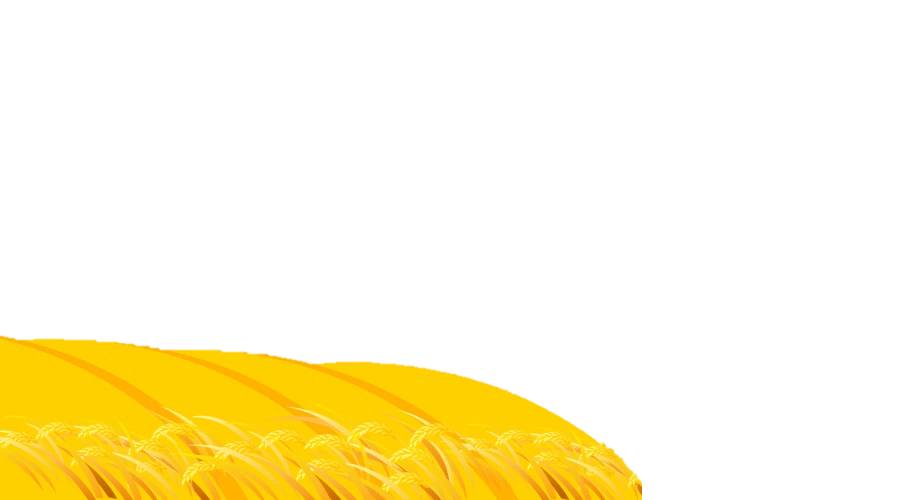 [Speaker Notes: SAU KHI HS TRẢ LỜI XONG, GV CLICK CHUỘT VÀO CHIẾC XE ĐỂ TRỞ VỀ]
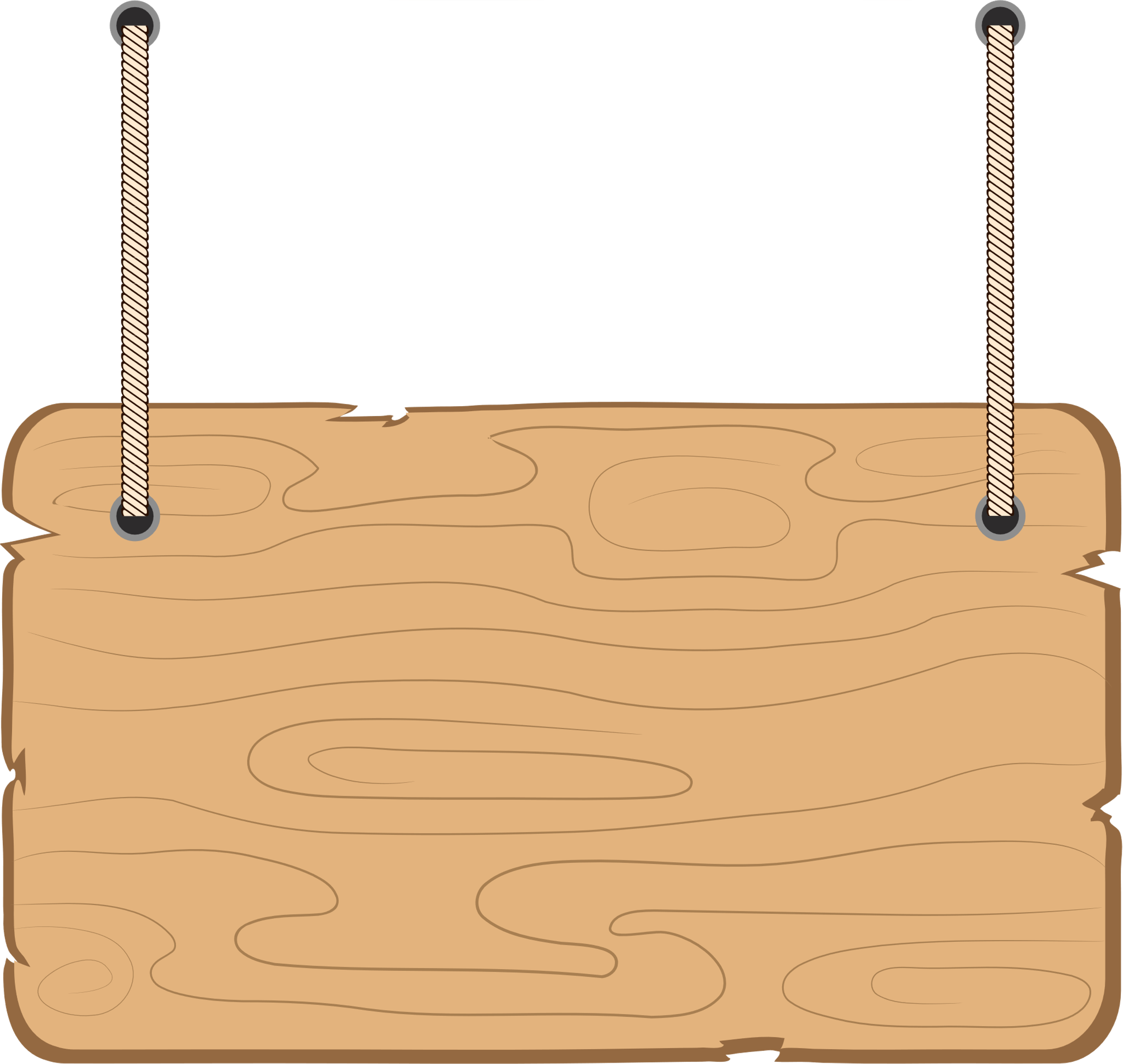 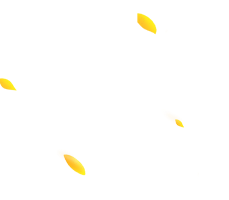 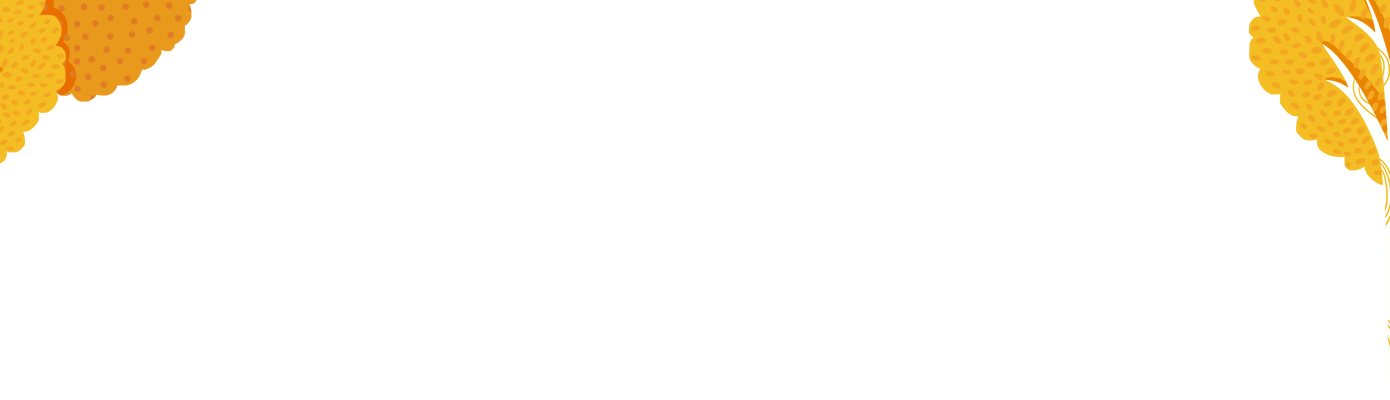 So sánh: 
370 dm2 … 56 m2
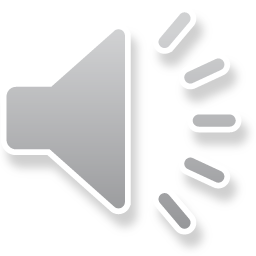 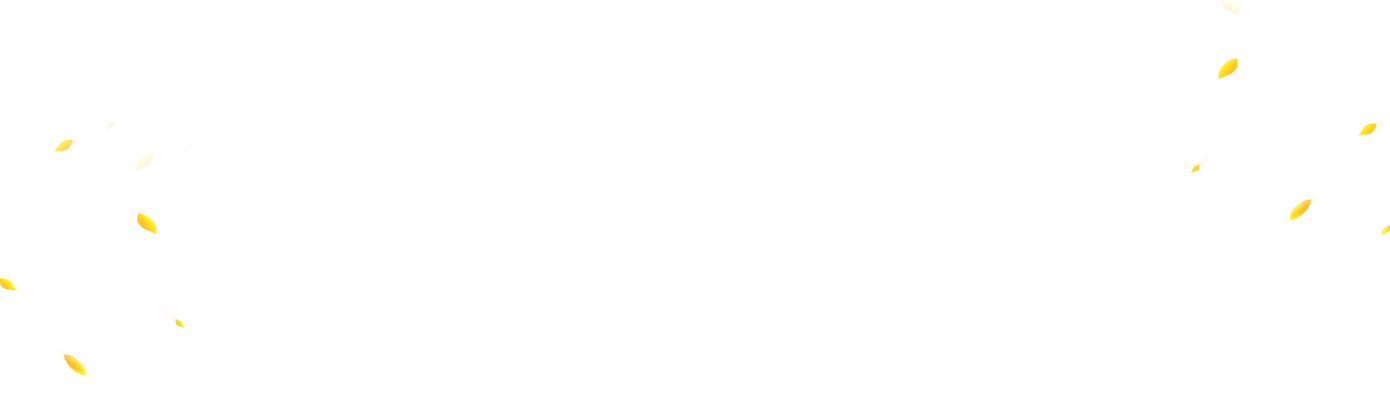 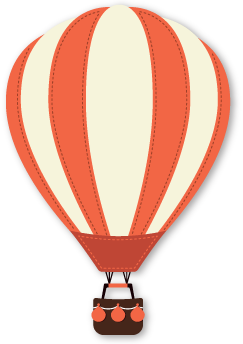 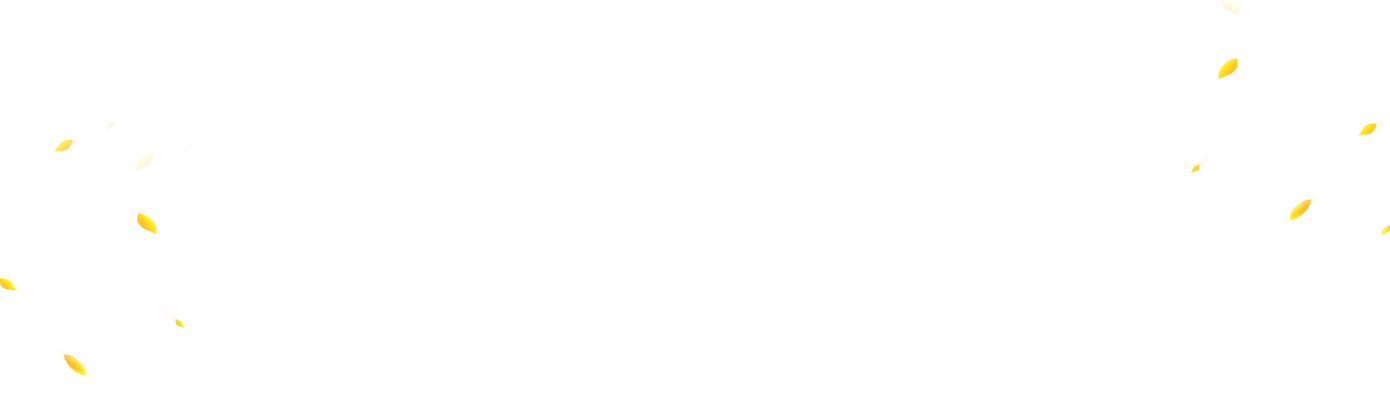 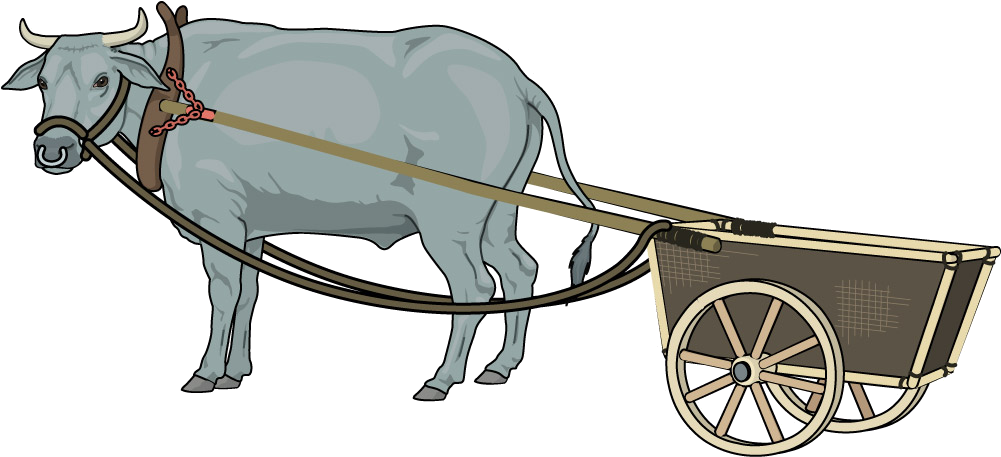 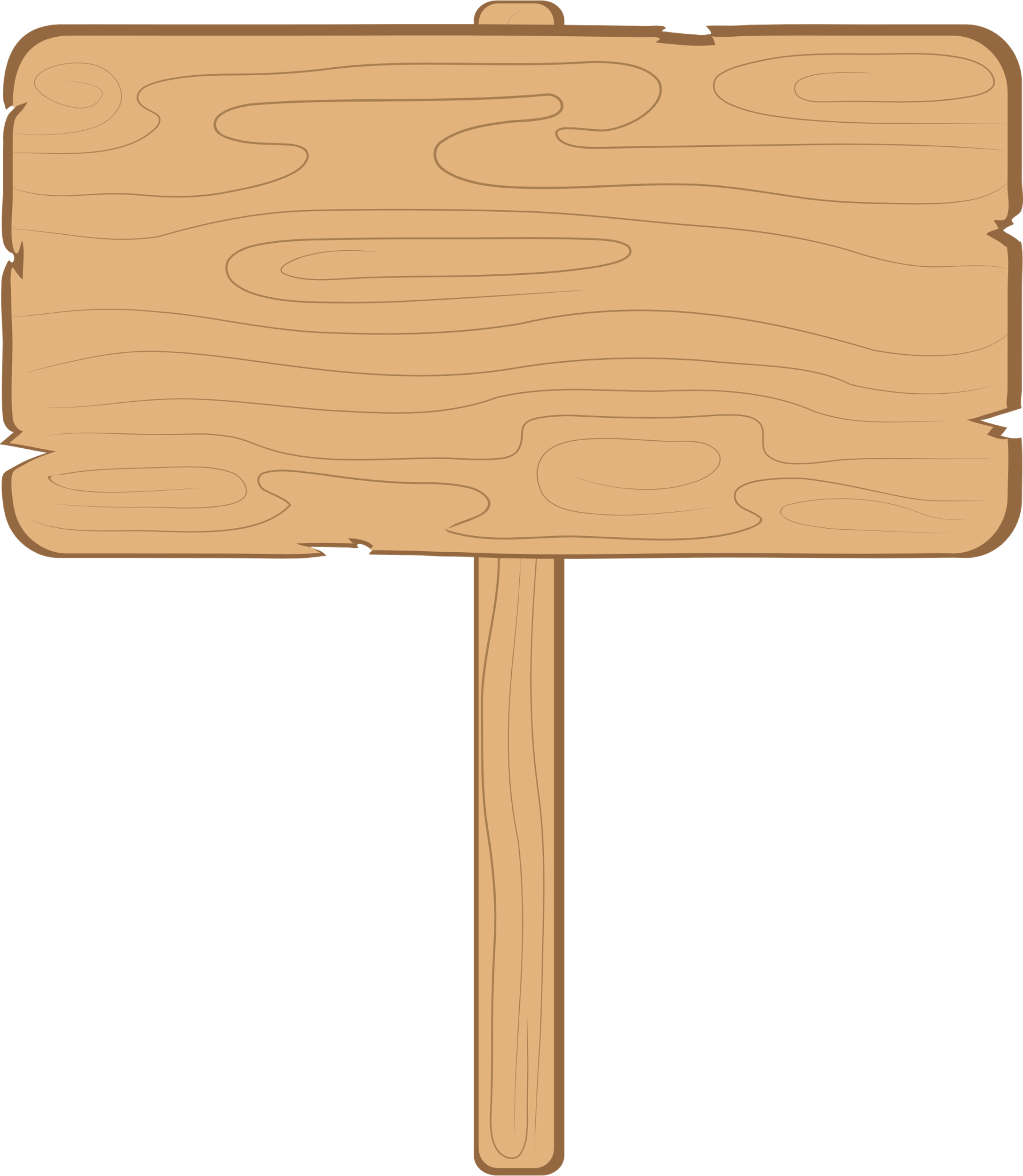 <
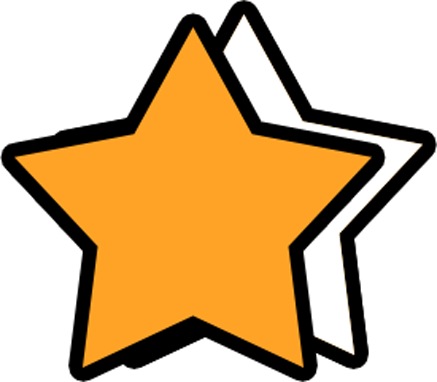 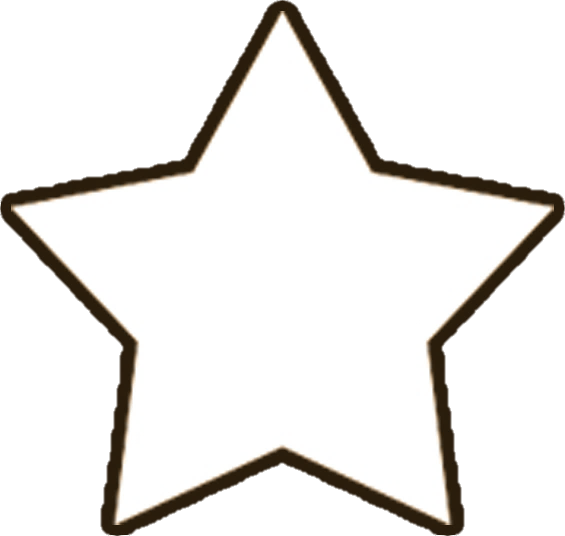 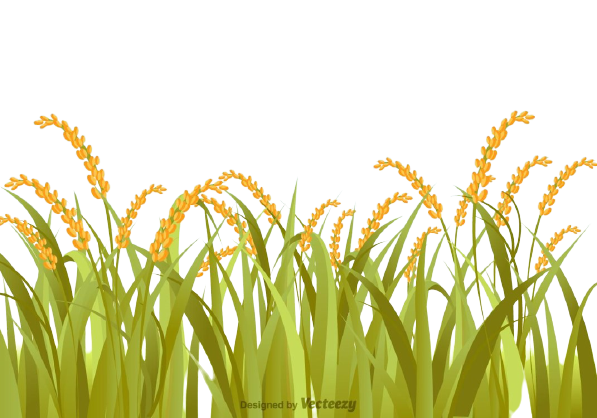 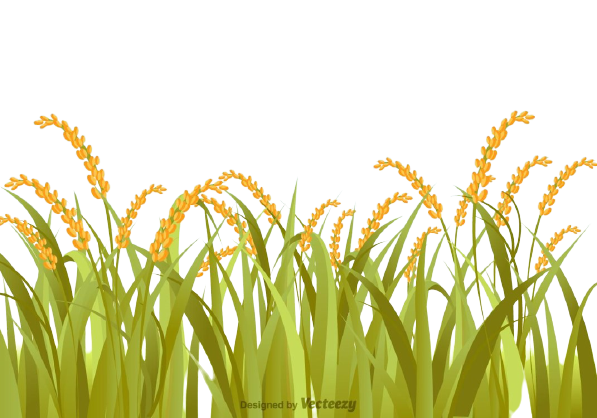 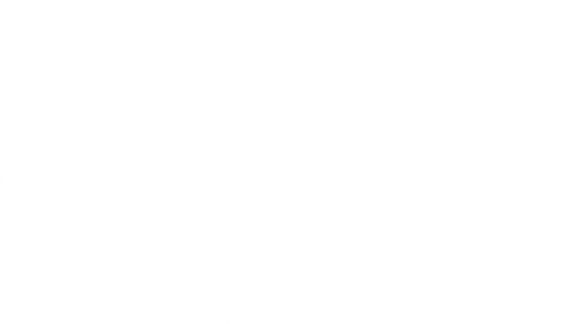 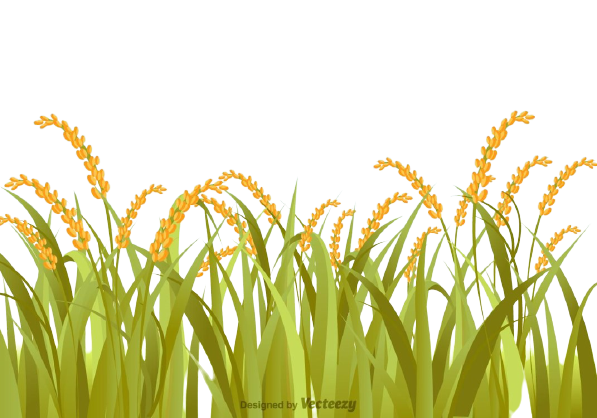 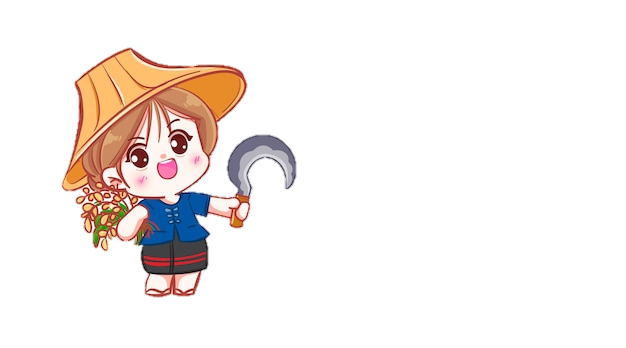 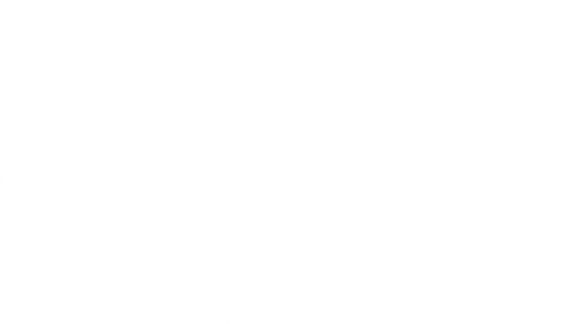 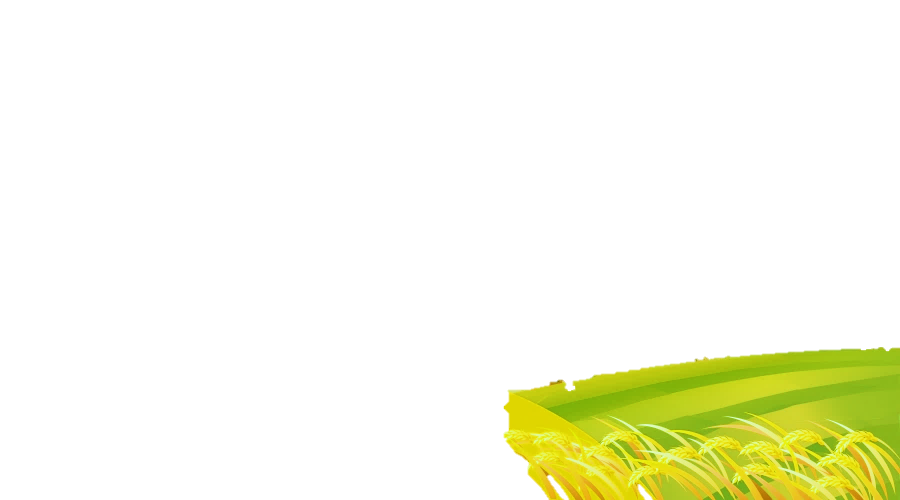 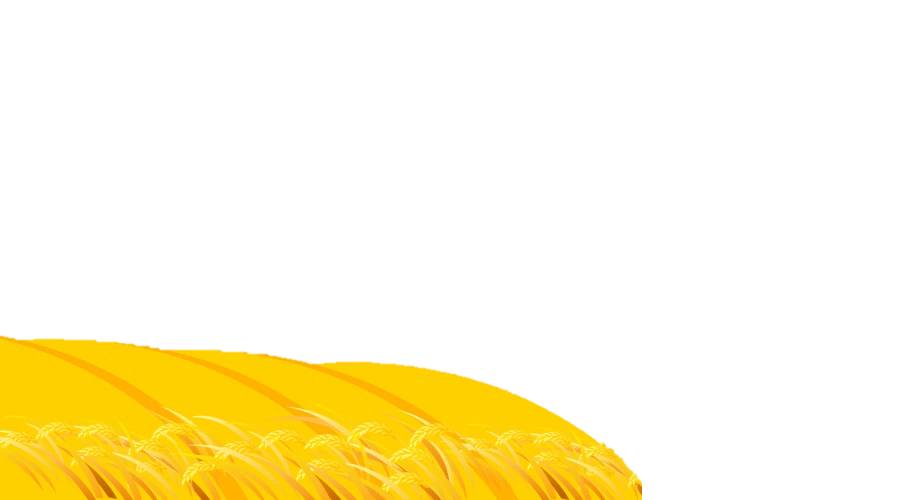 [Speaker Notes: SAU KHI HS TRẢ LỜI XONG, GV CLICK CHUỘT VÀO CHIẾC XE ĐỂ TRỞ VỀ]
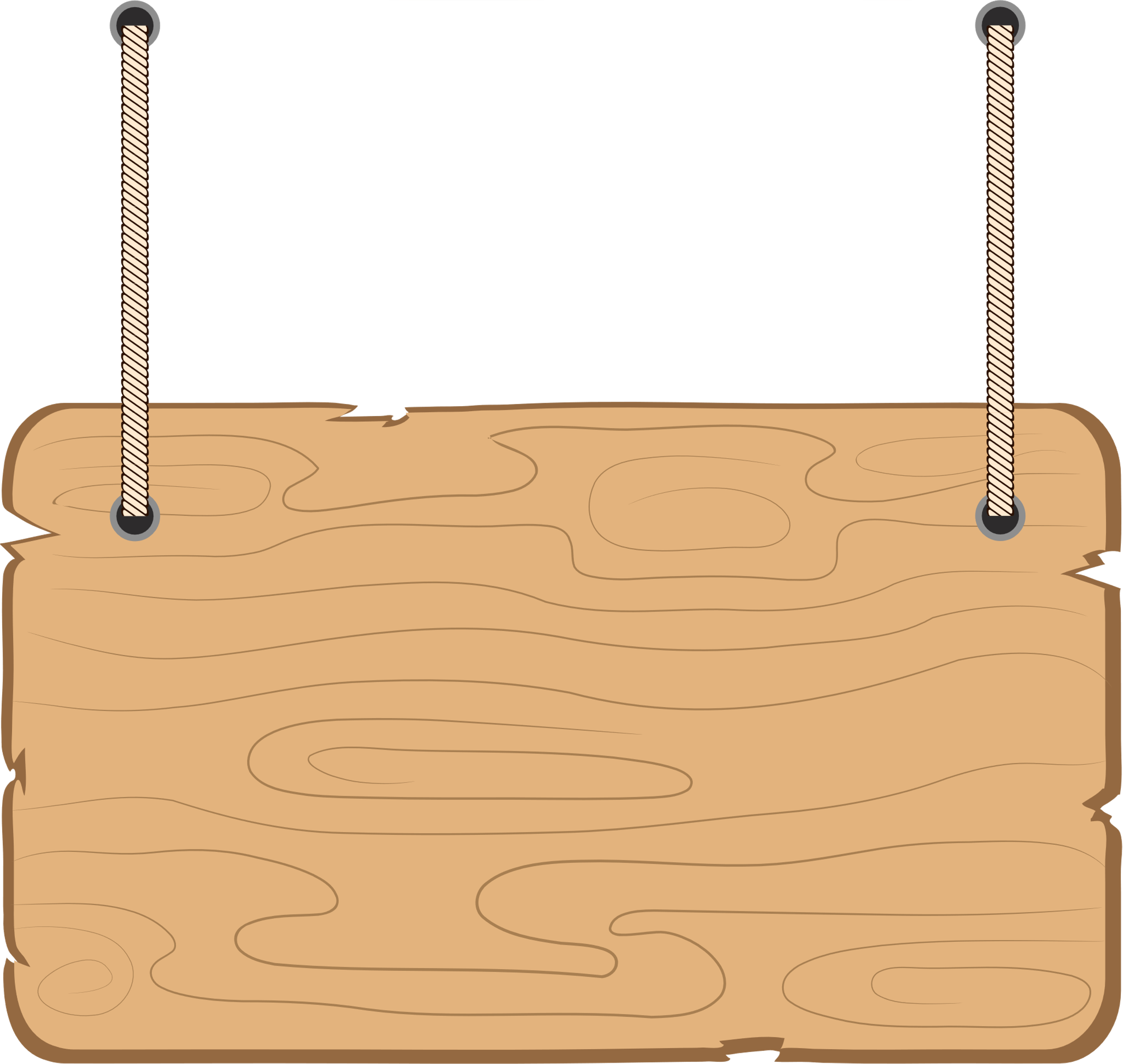 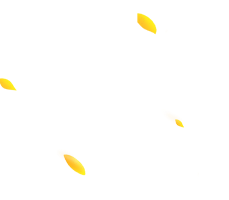 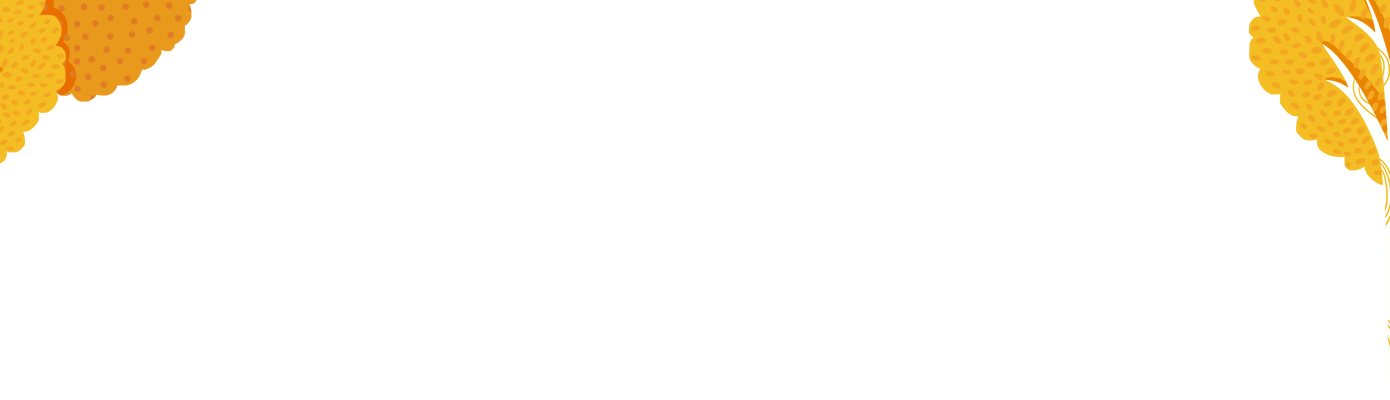 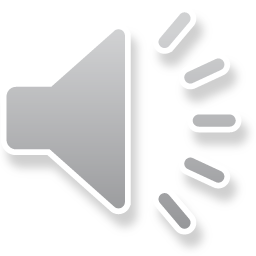 So sánh: 
208 cm2 … 2 dm2
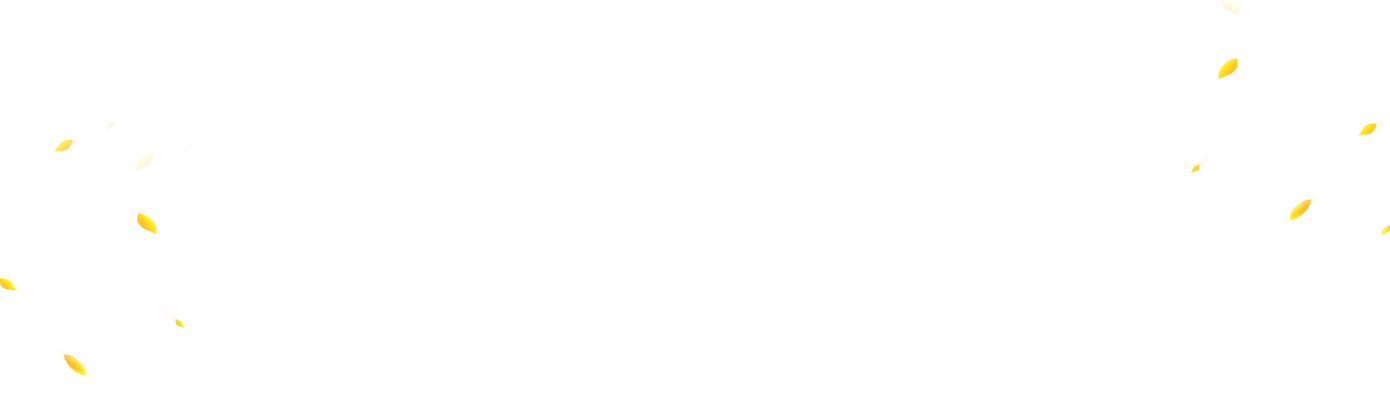 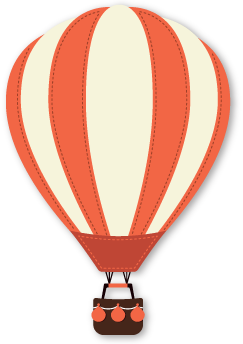 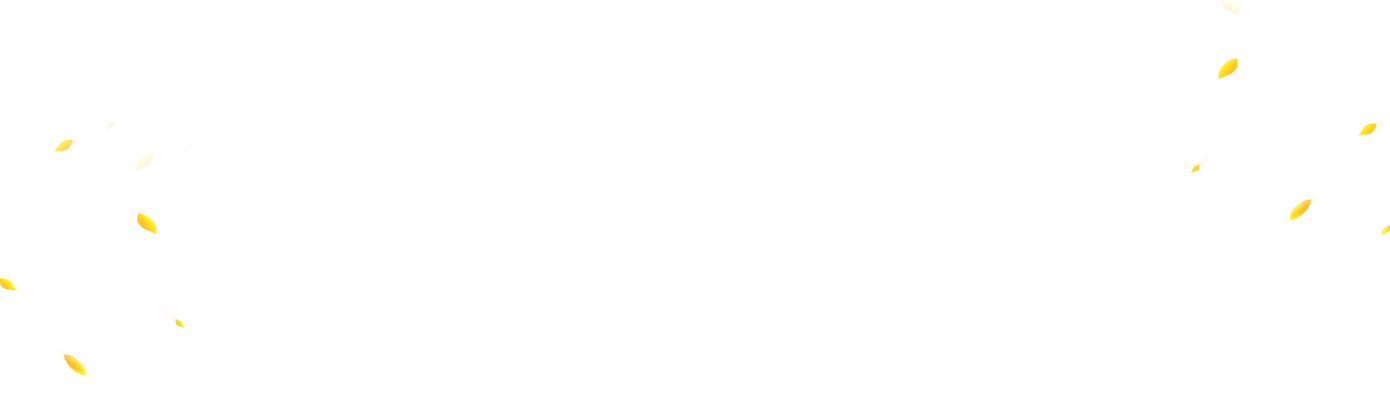 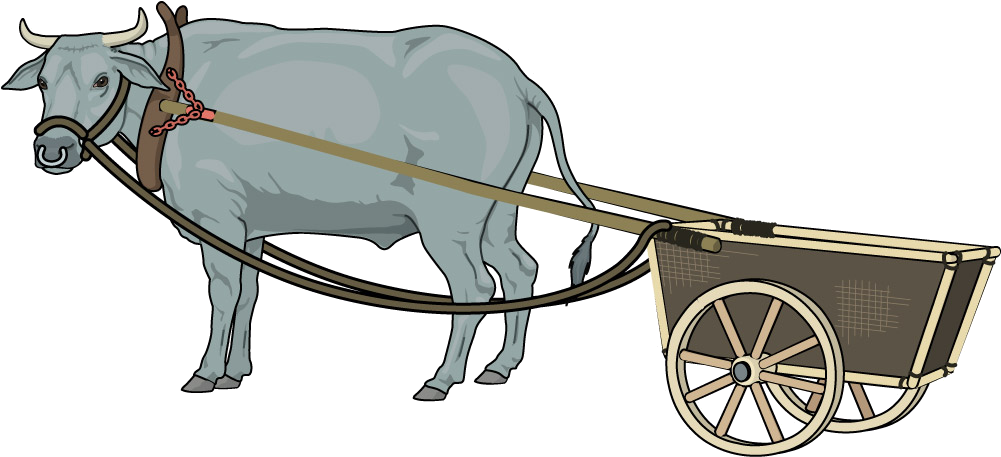 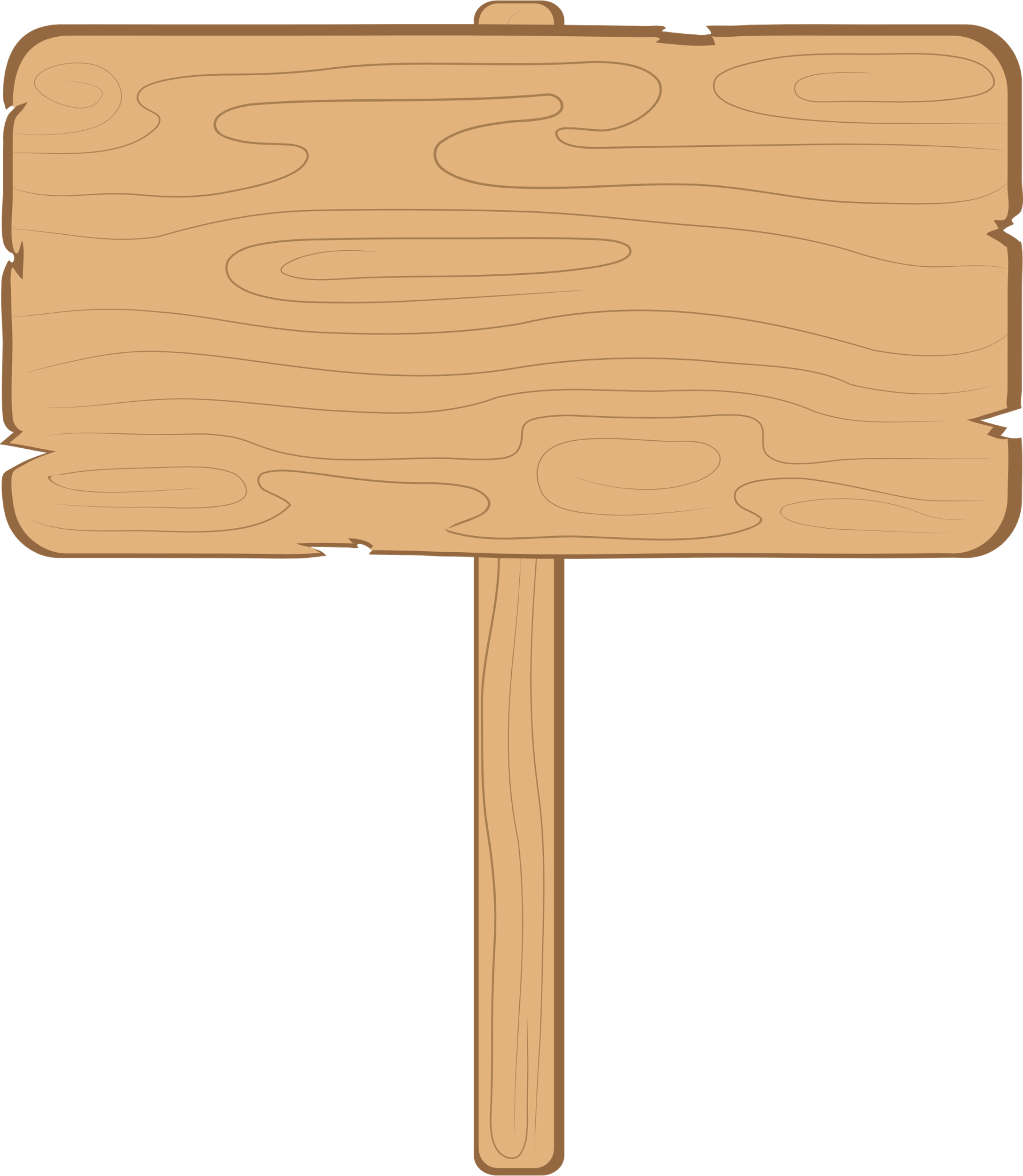 >
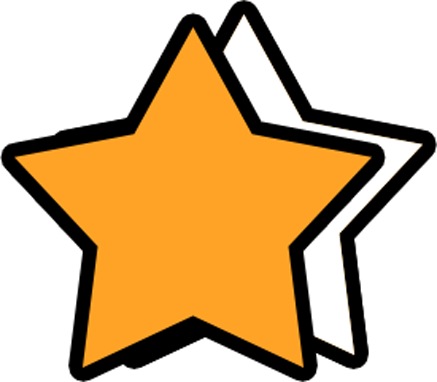 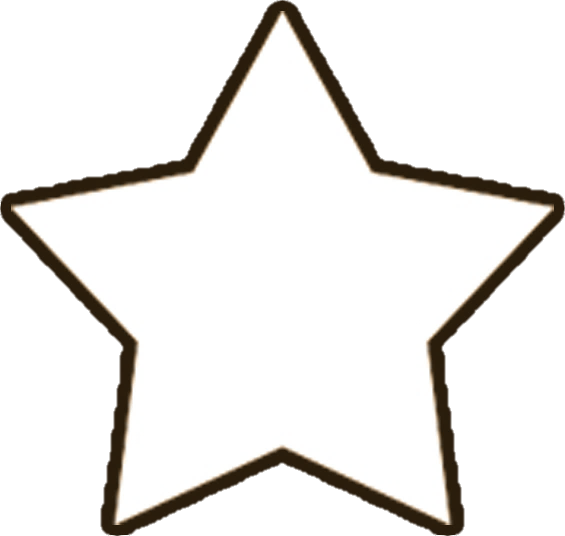 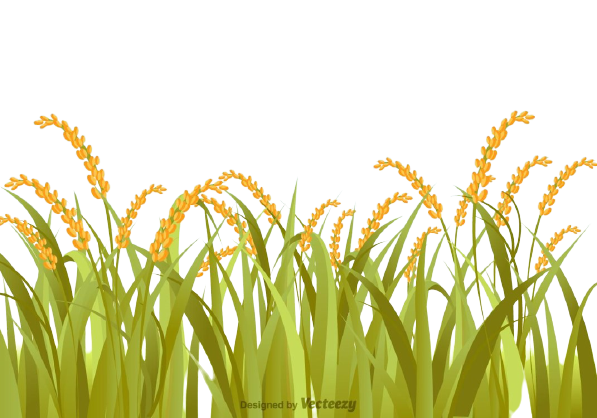 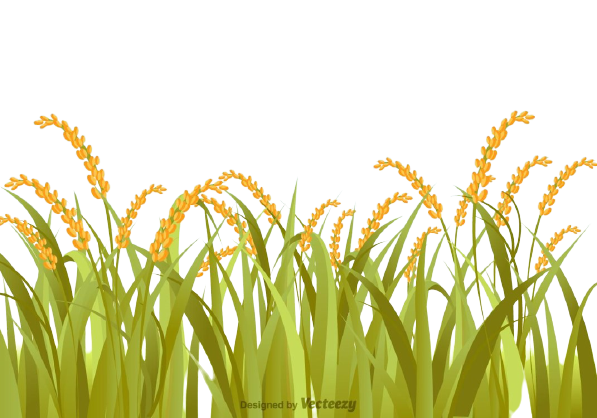 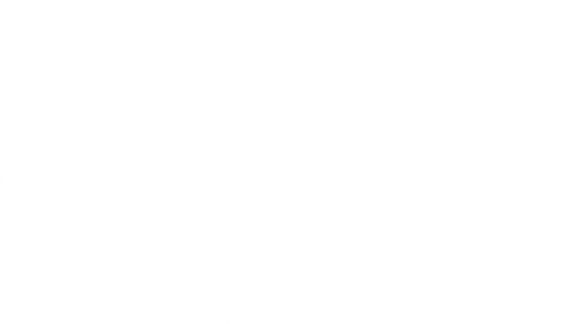 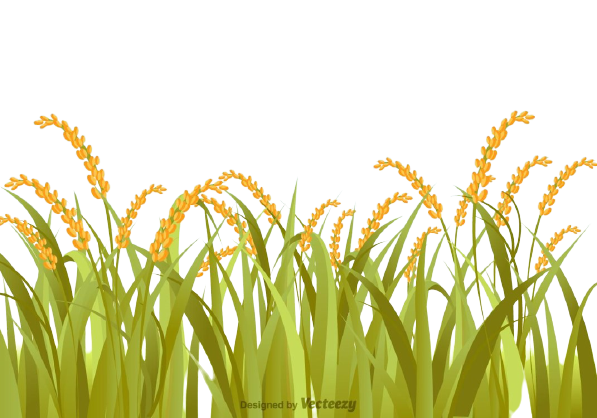 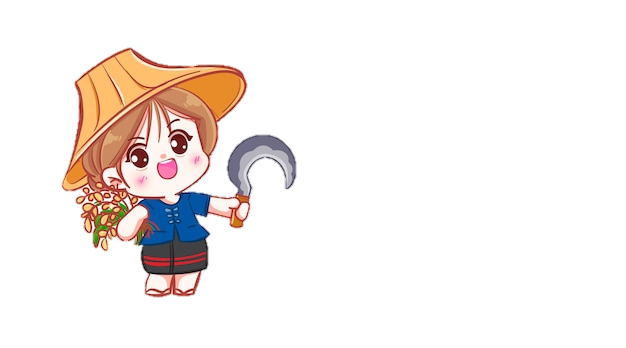 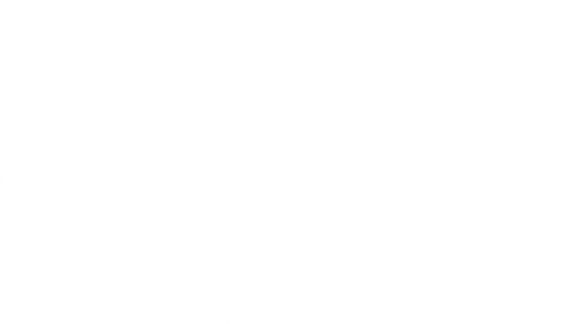 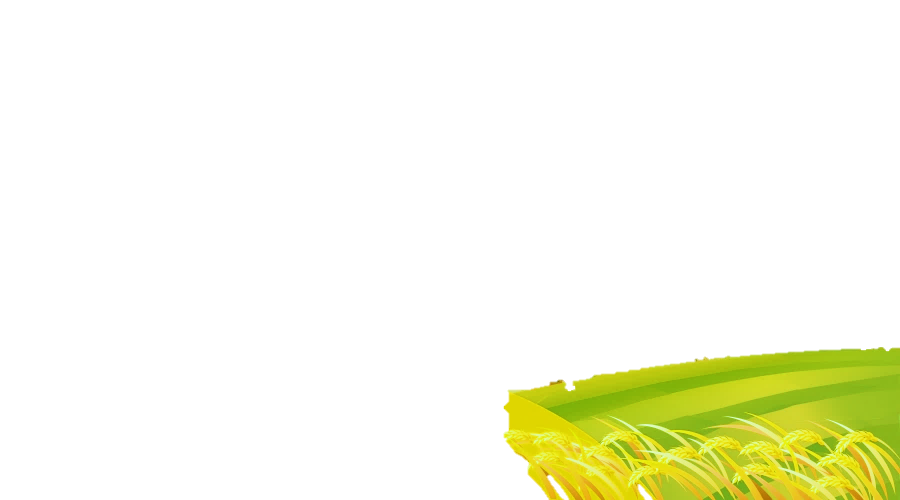 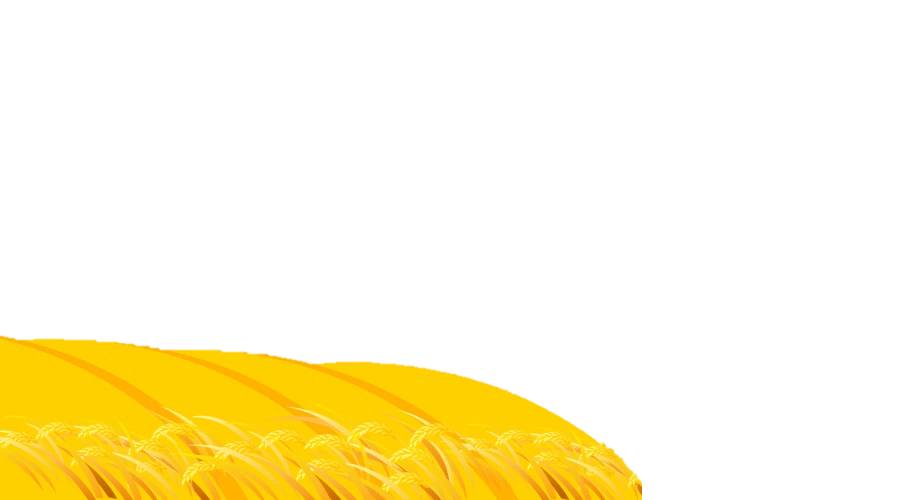 [Speaker Notes: SAU KHI HS TRẢ LỜI XONG, GV CLICK CHUỘT VÀO CHIẾC XE ĐỂ TRỞ VỀ]
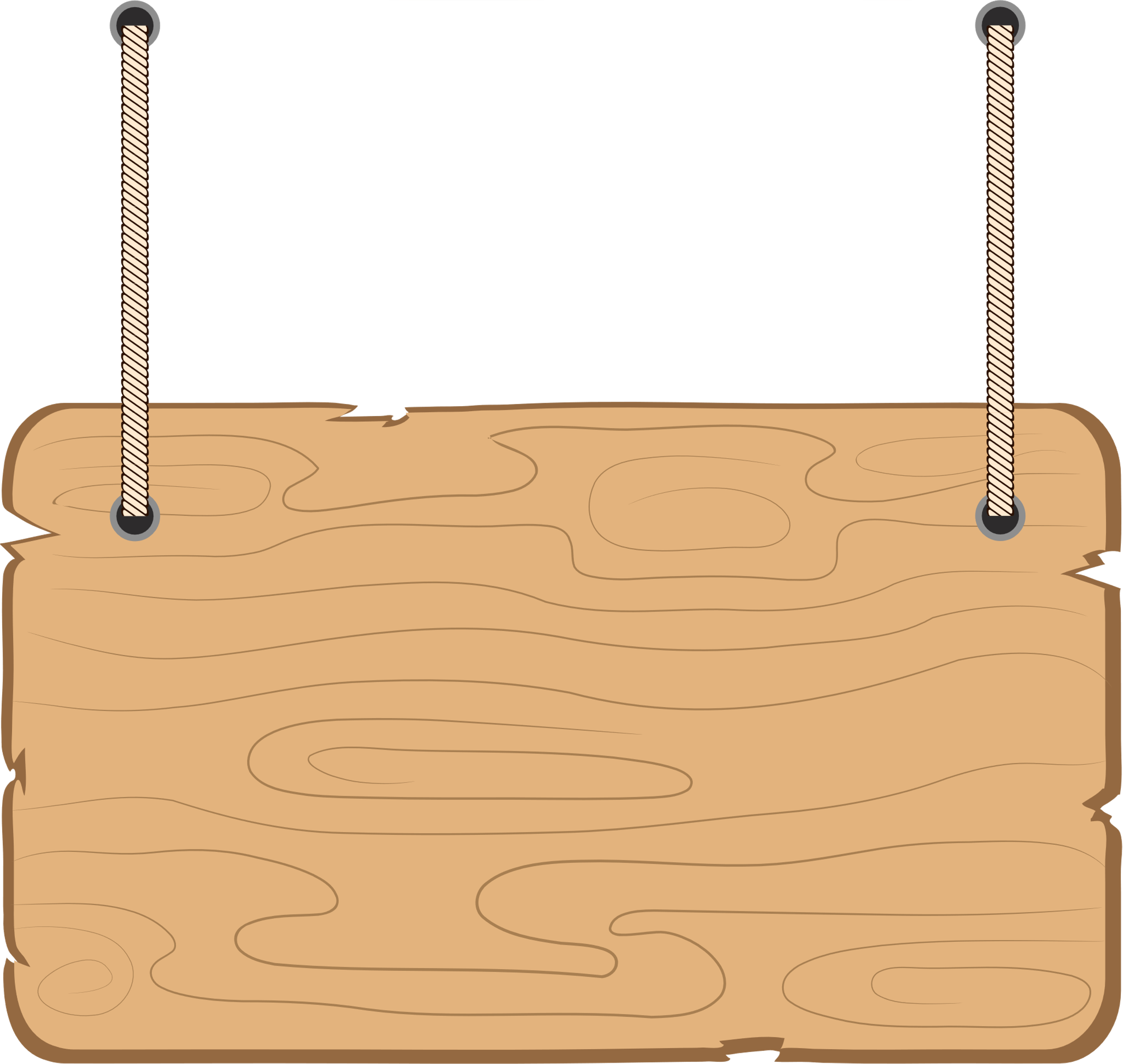 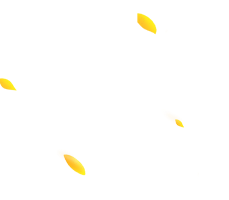 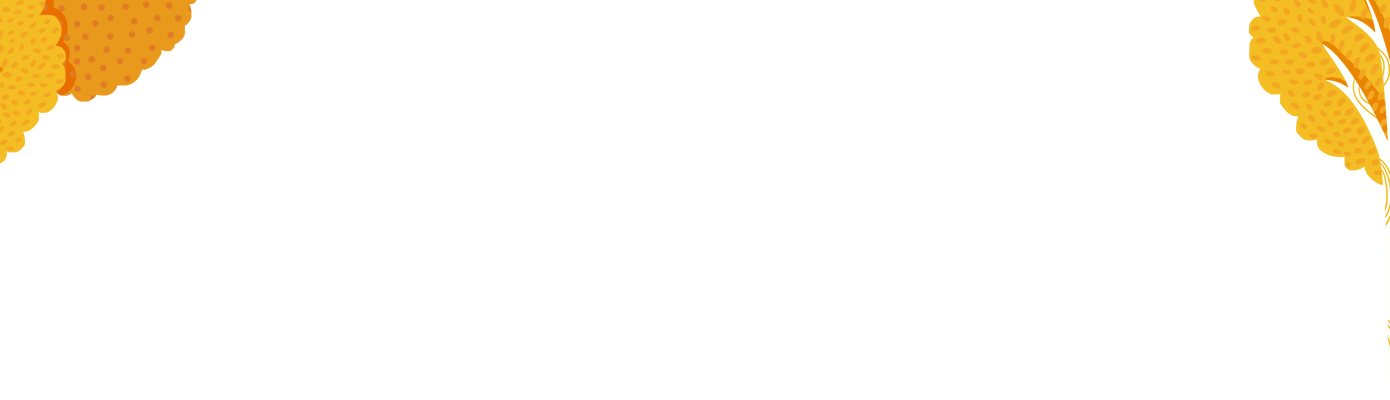 Để đo diện tích của những vật có kích thước nhỏ, người ta có thể dùng đơn vị: cm2 đúng hay sai.
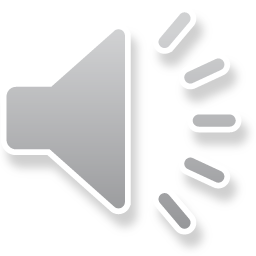 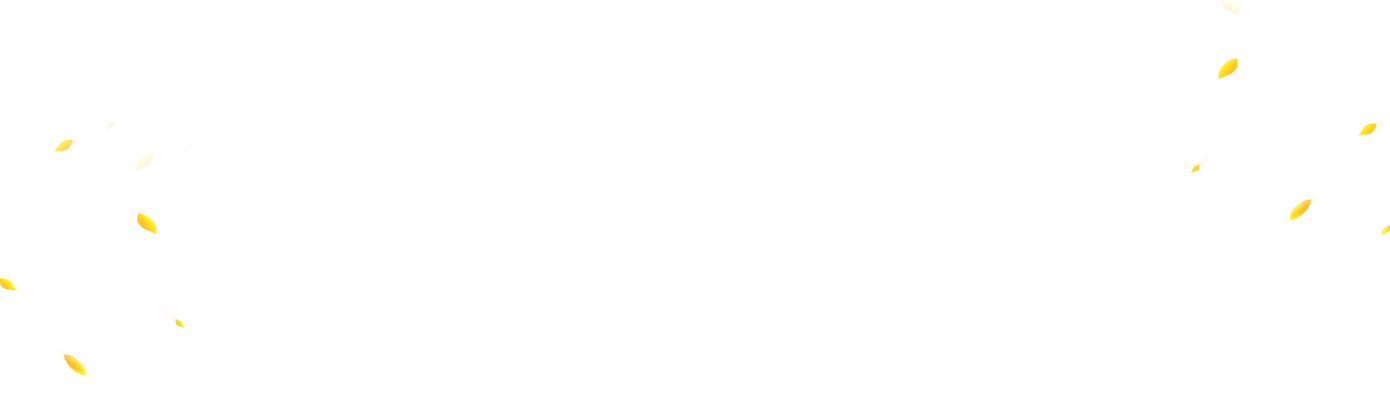 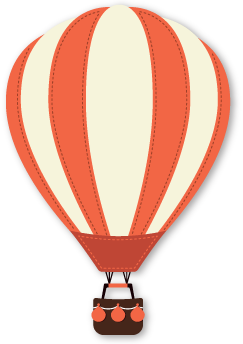 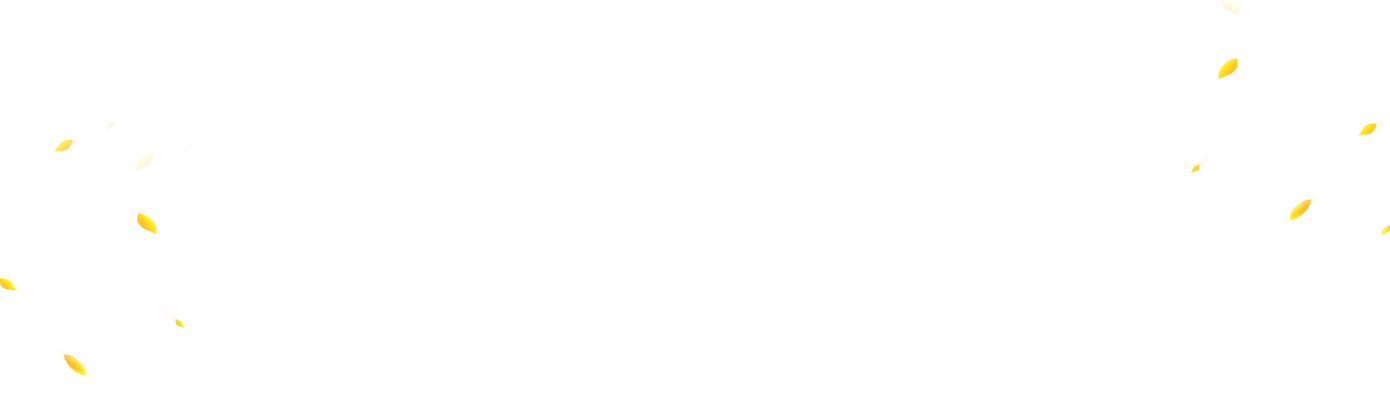 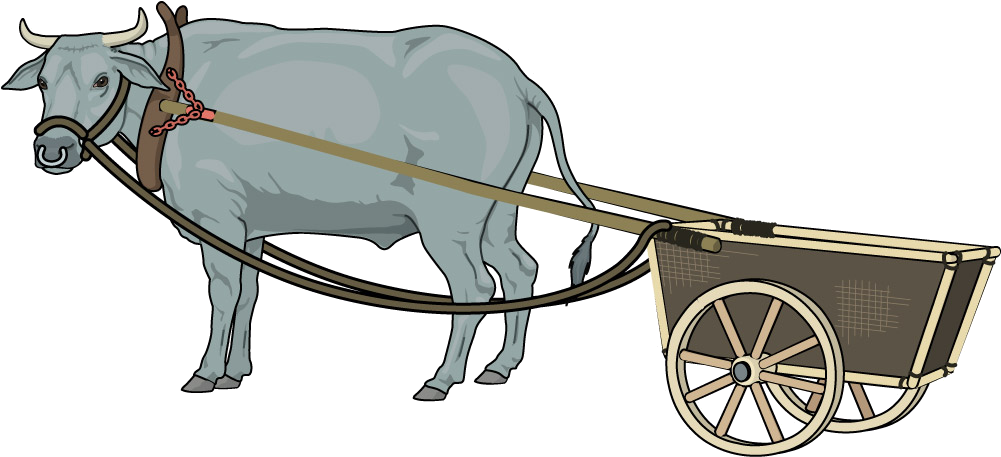 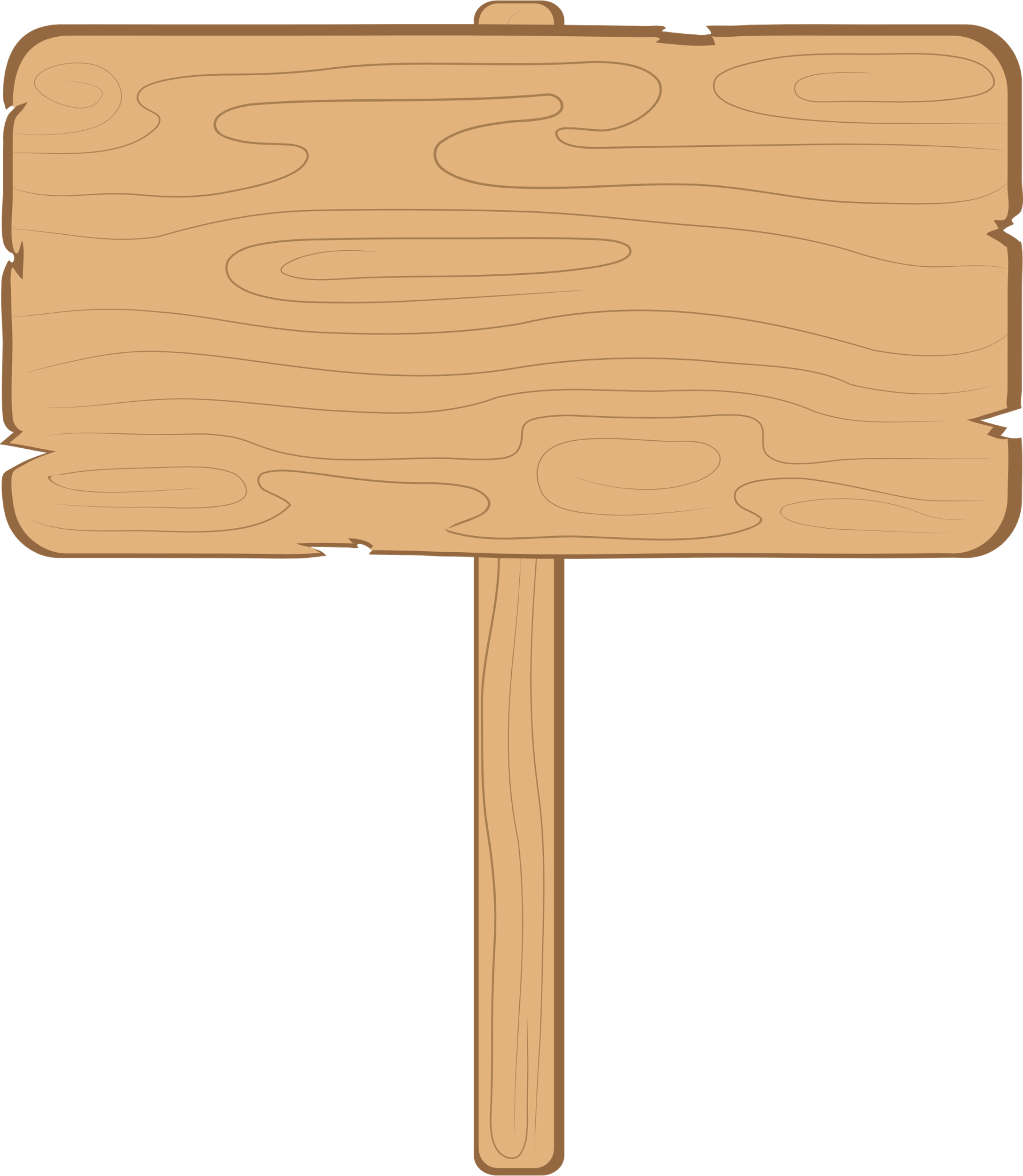 Sai (mm2)
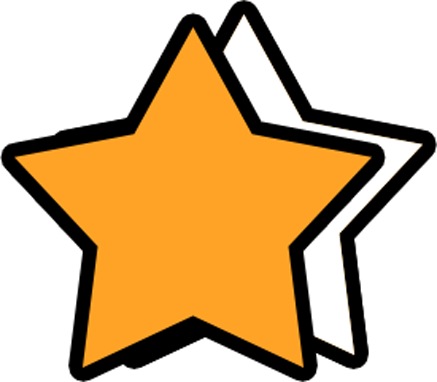 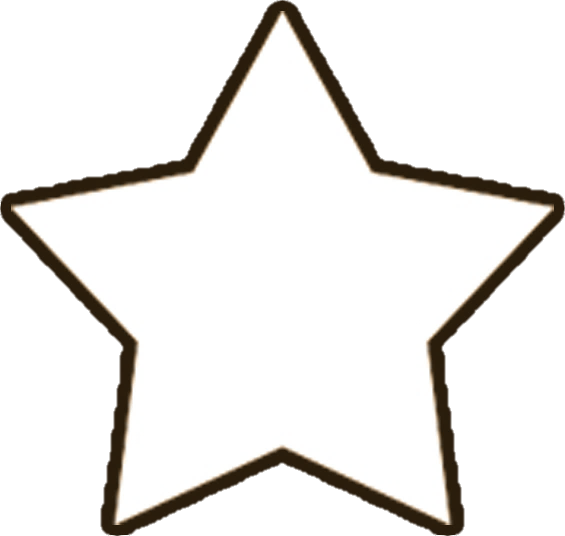 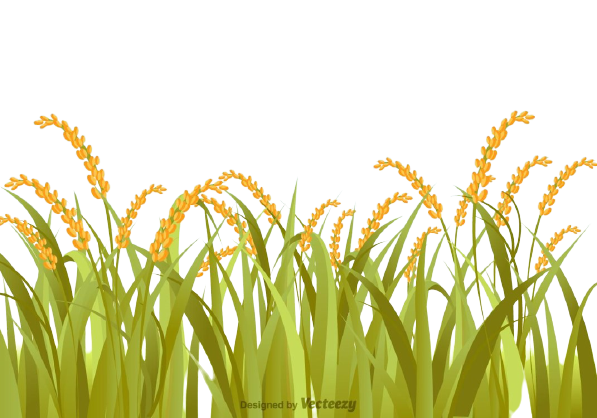 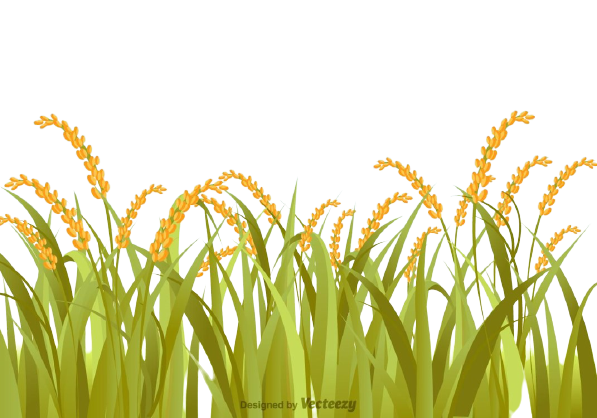 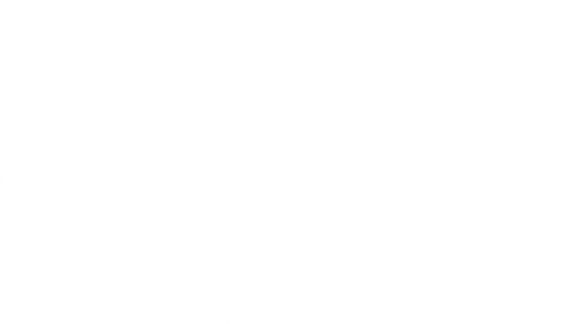 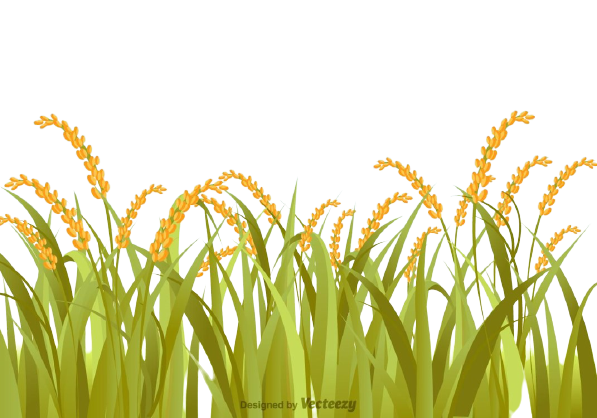 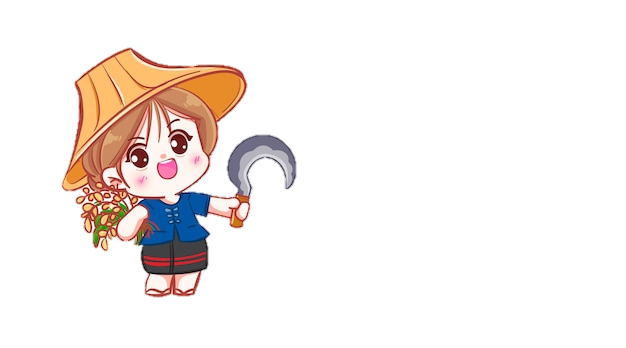 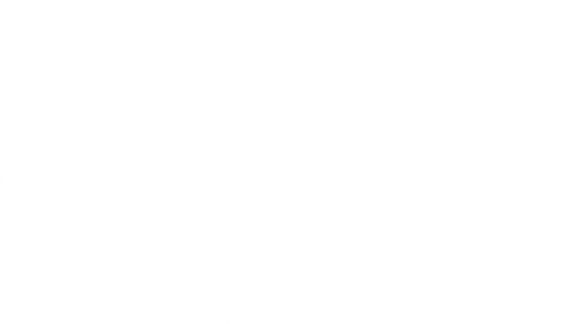 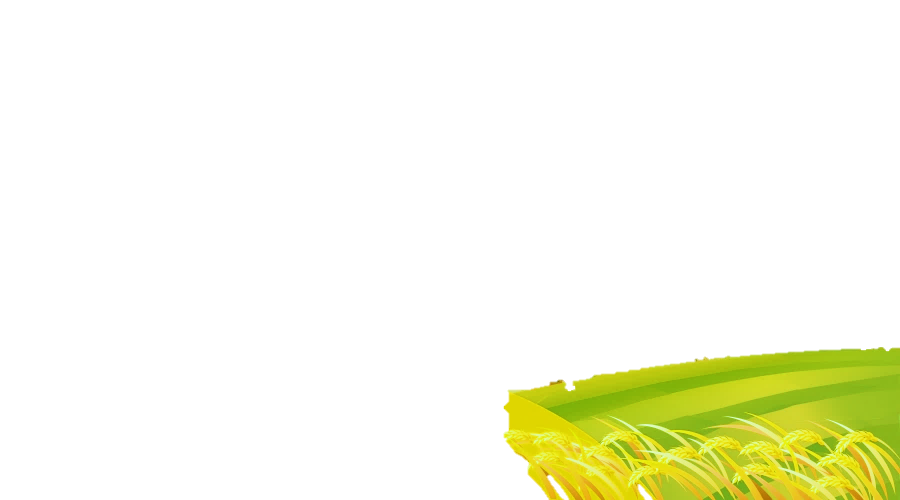 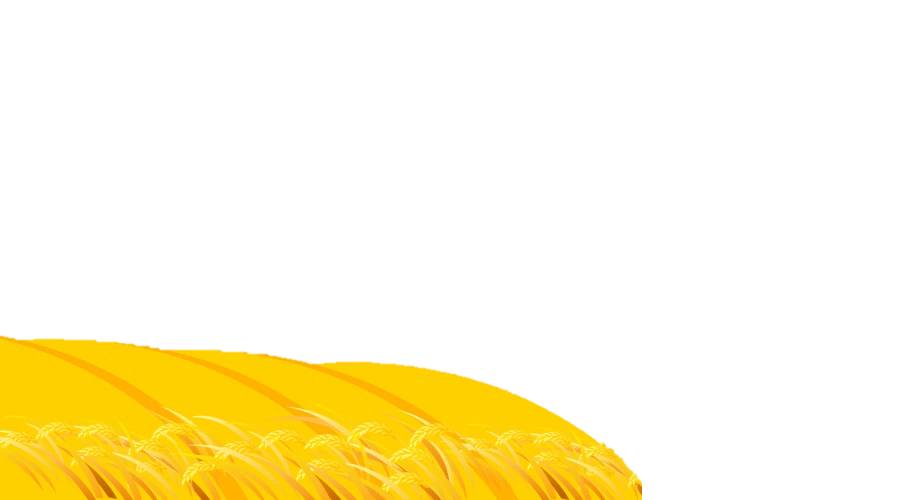 [Speaker Notes: SAU KHI HS TRẢ LỜI XONG, GV CLICK CHUỘT VÀO CHIẾC XE ĐỂ TRỞ VỀ]
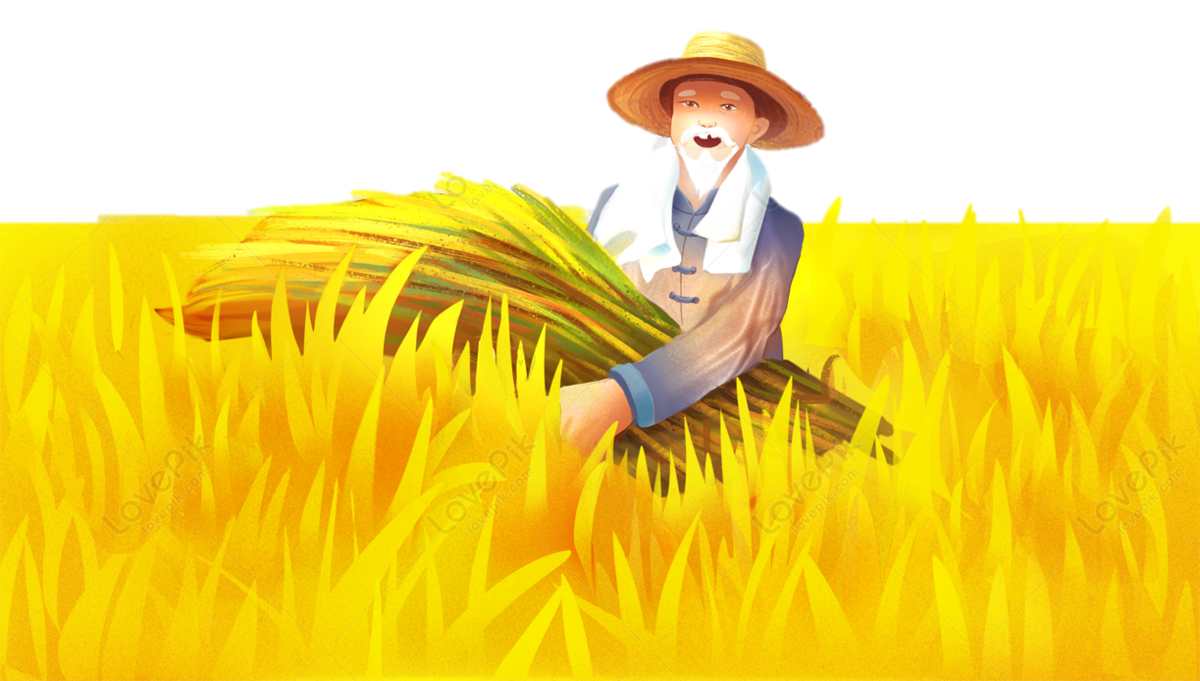 Cảm ơn các bạn đã “Vận chuyển lúa” giúp mình!
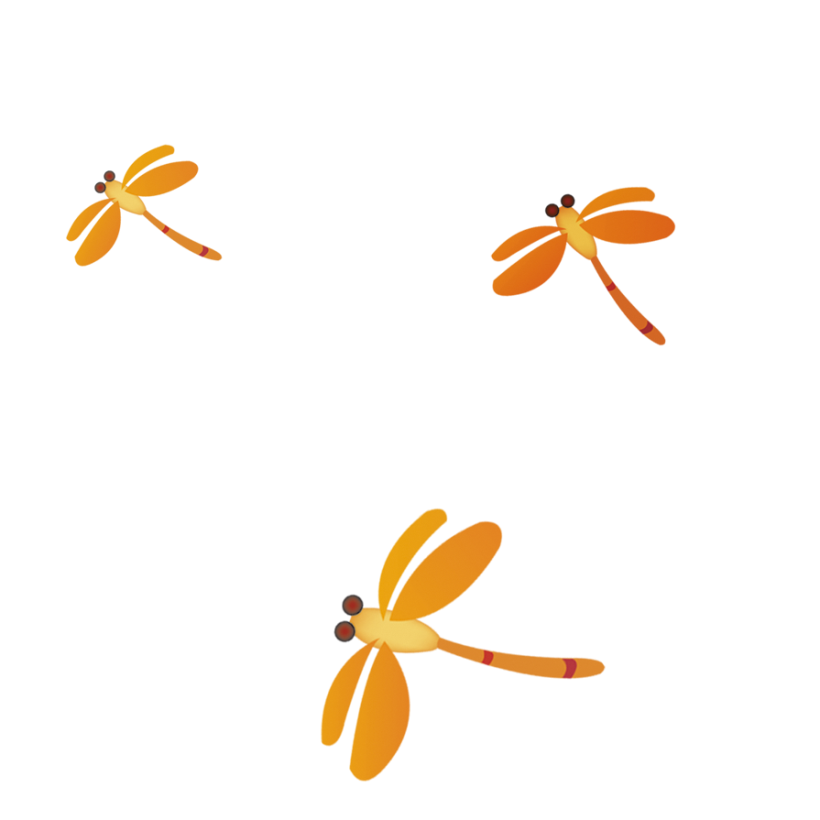 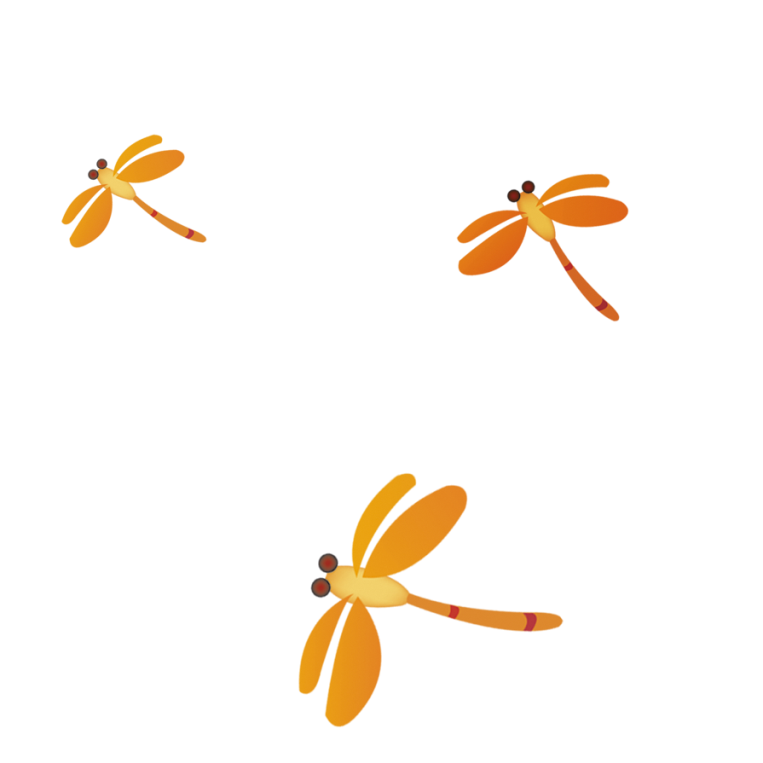 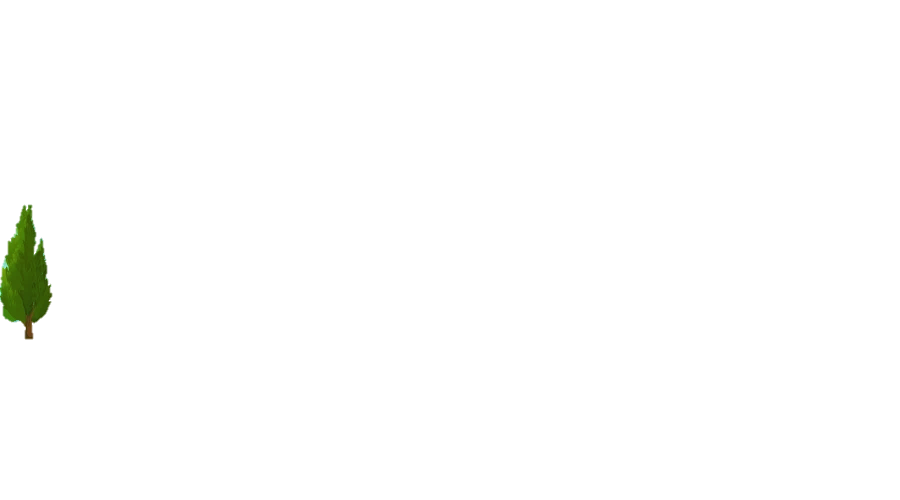 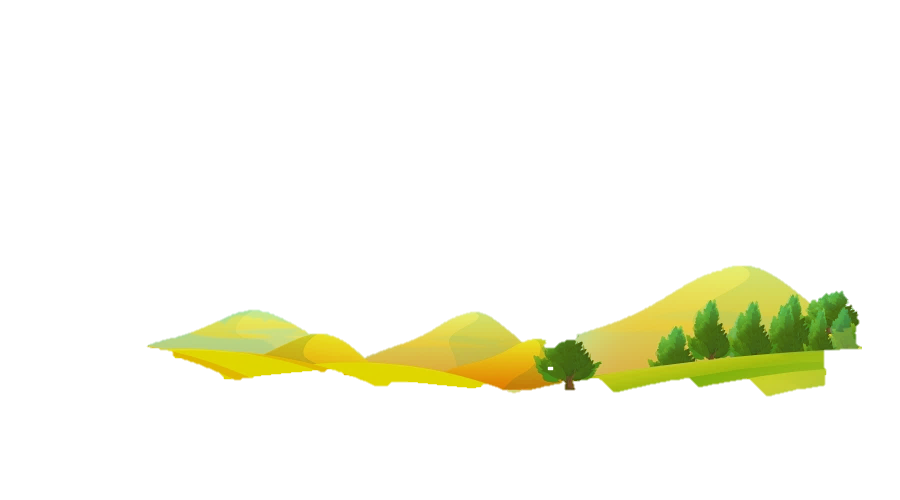 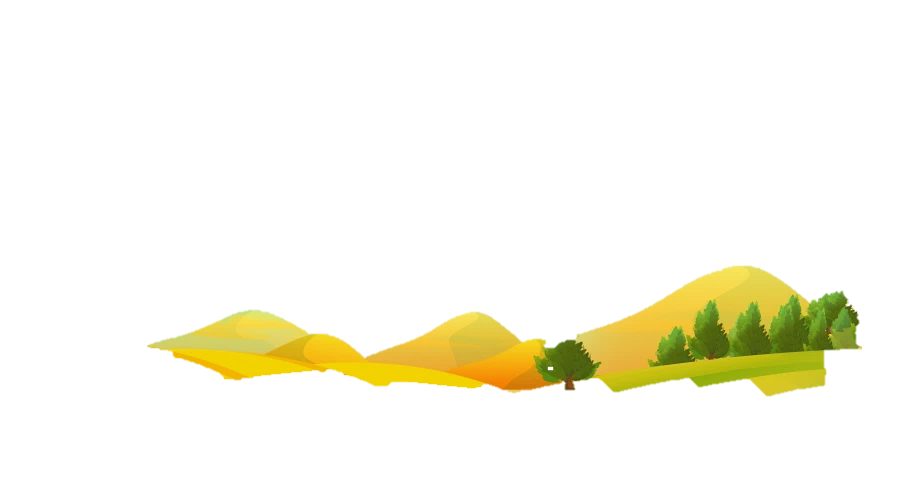 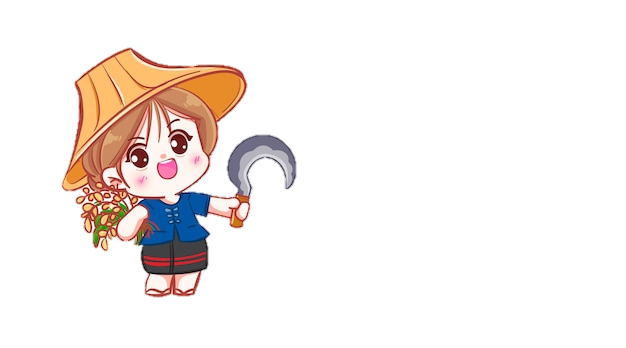 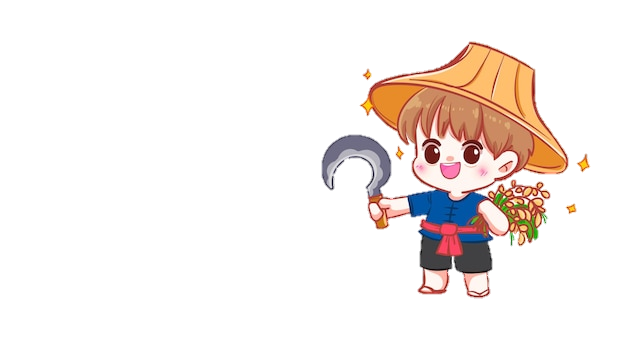 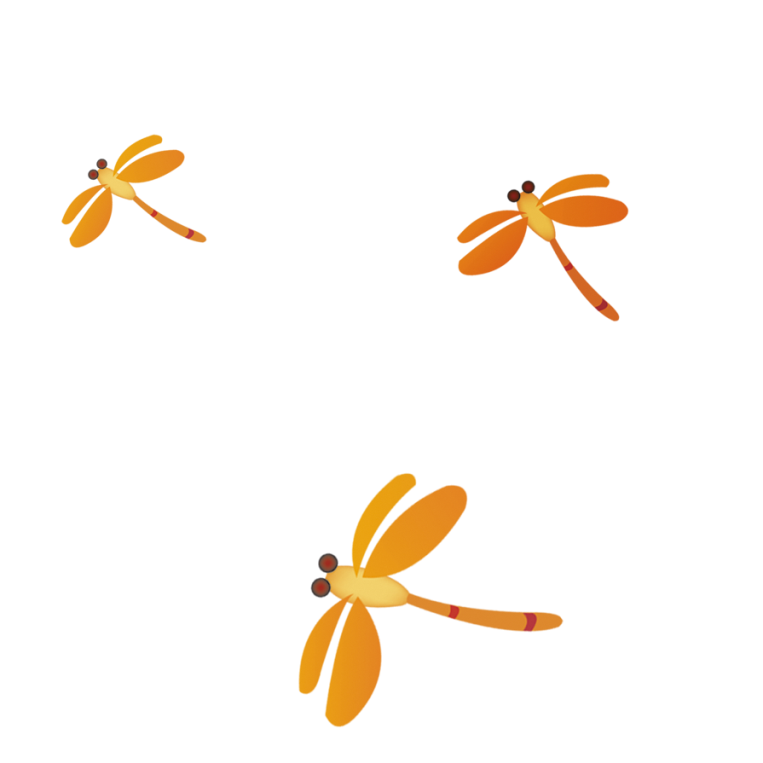 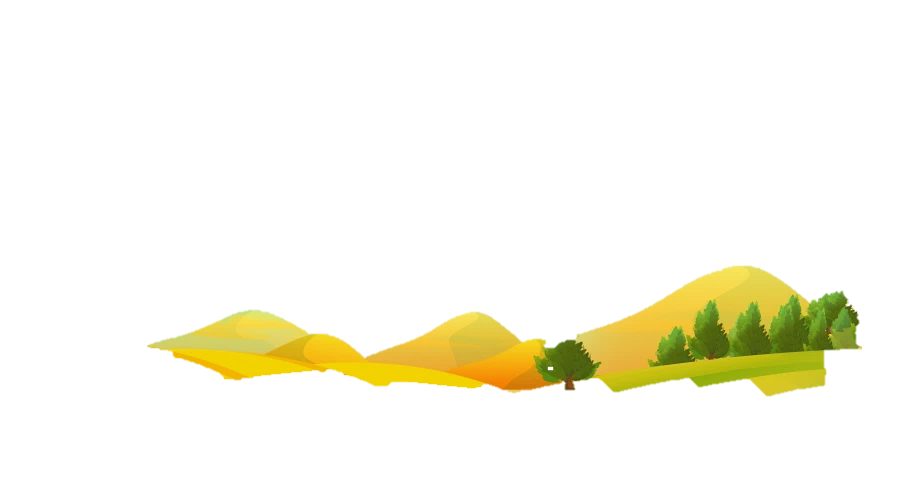 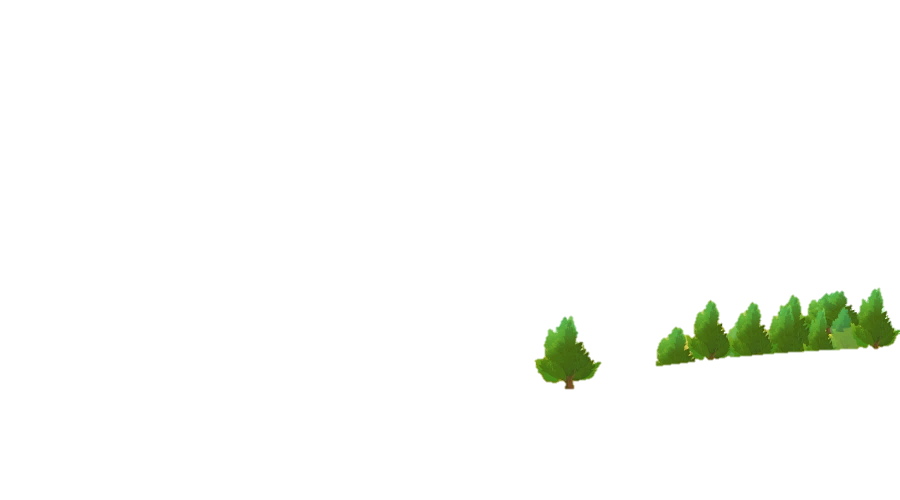 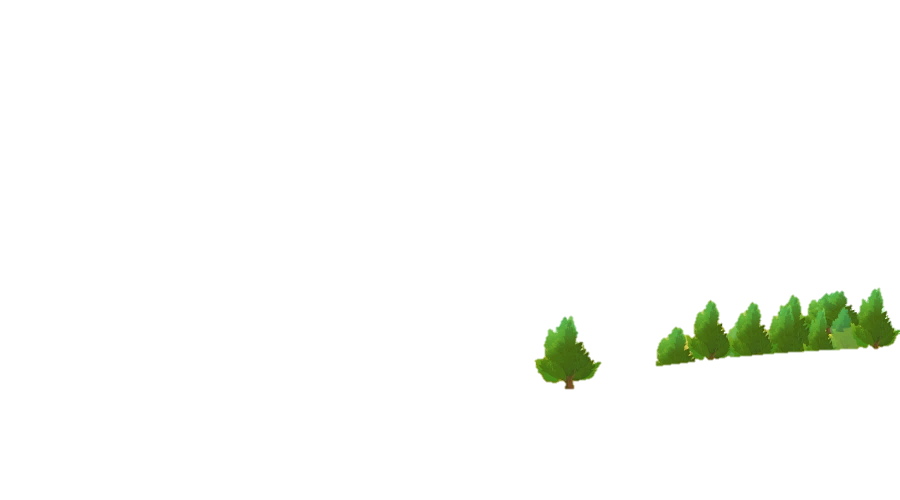 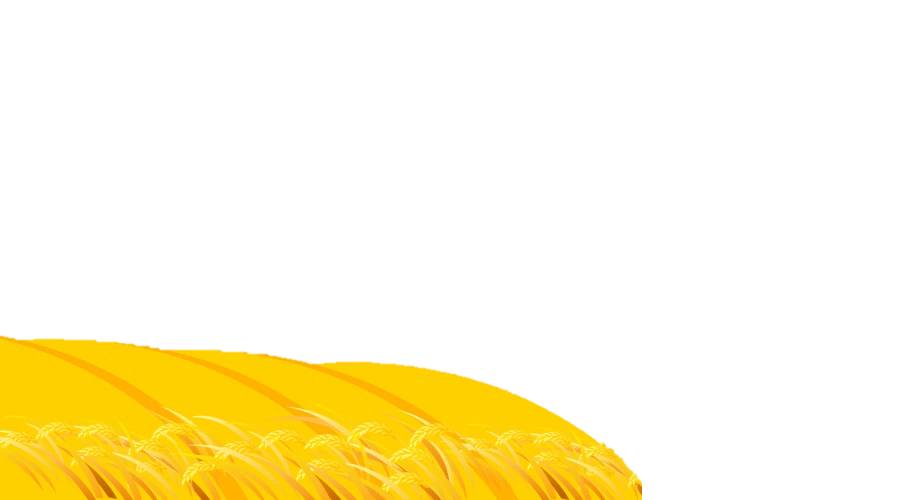 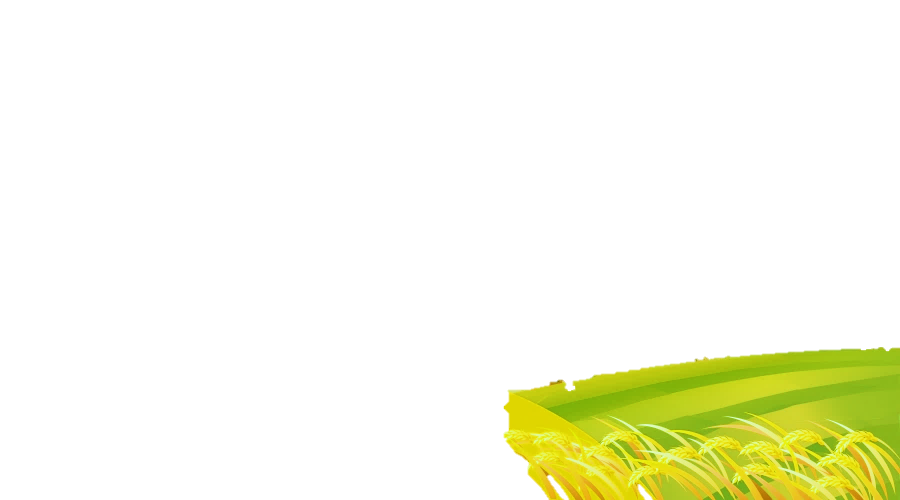 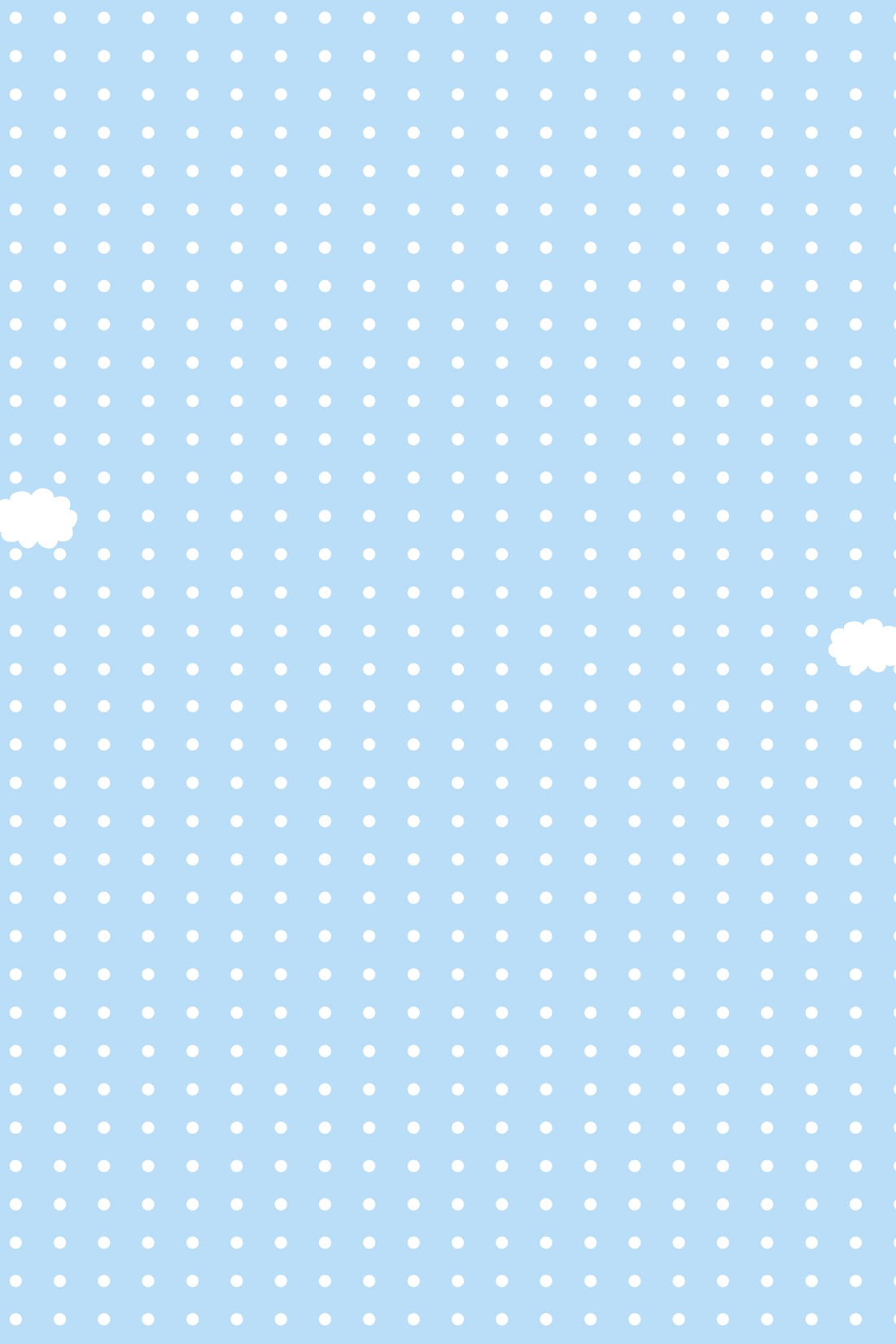 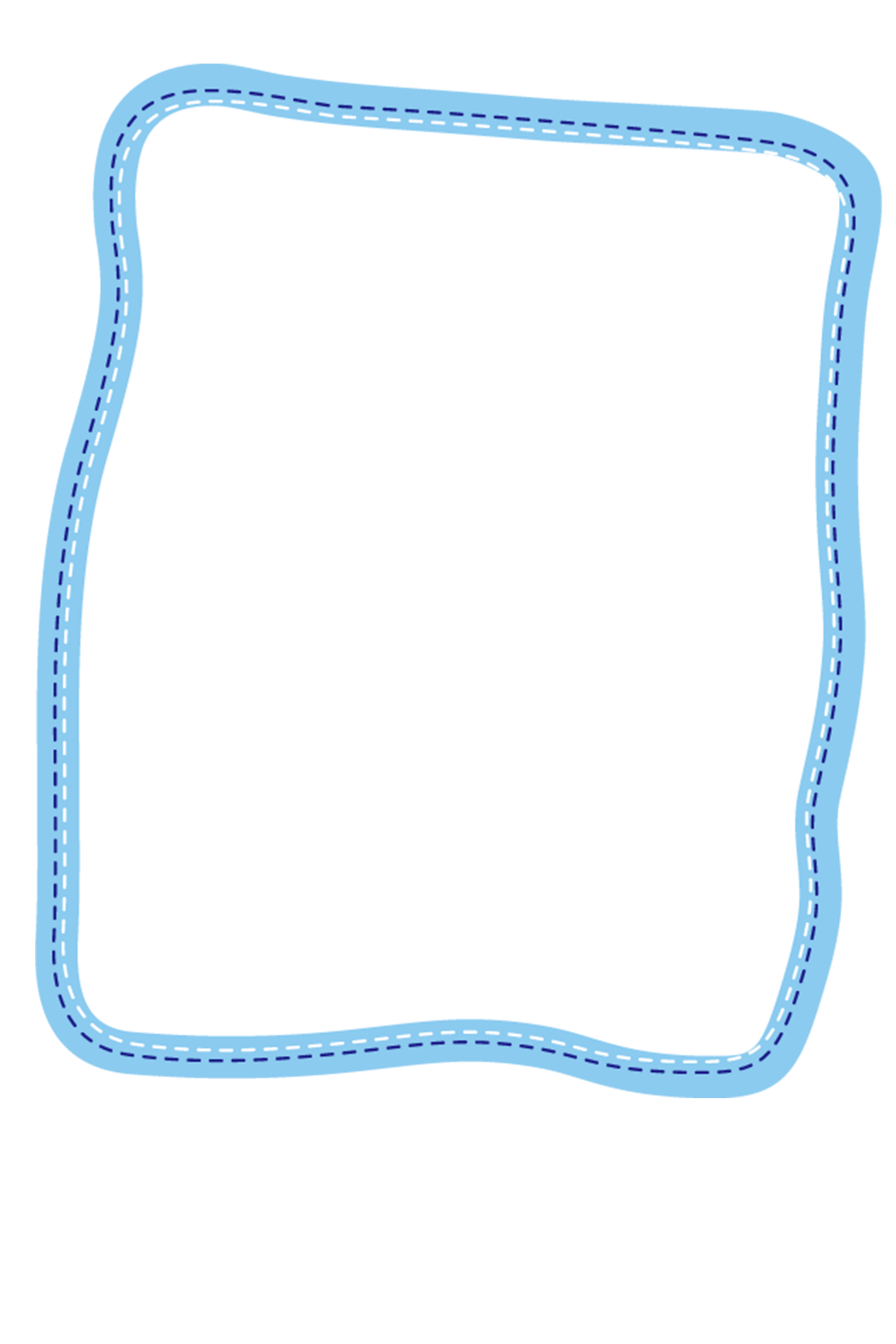 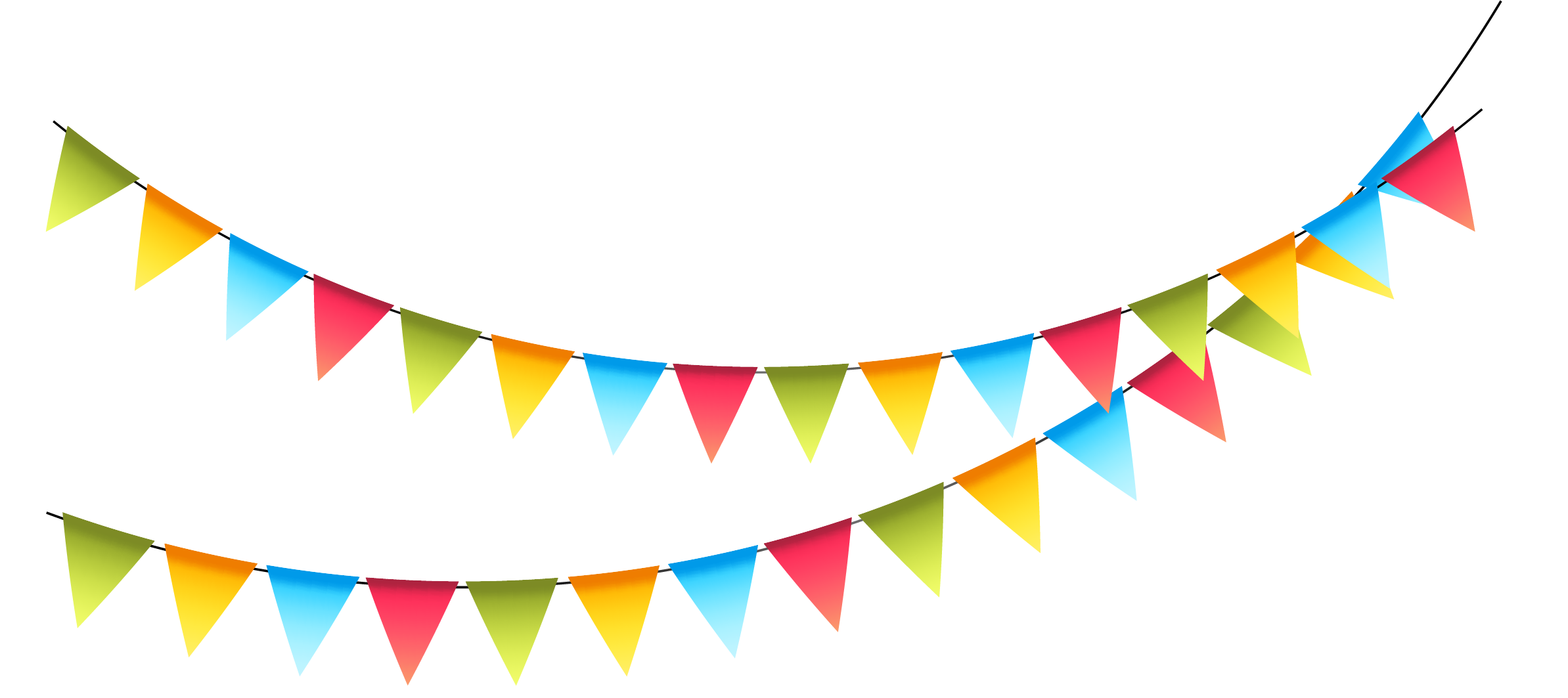 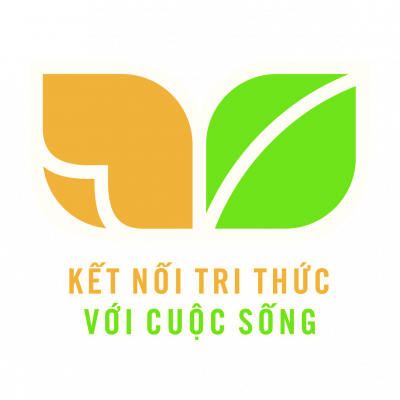 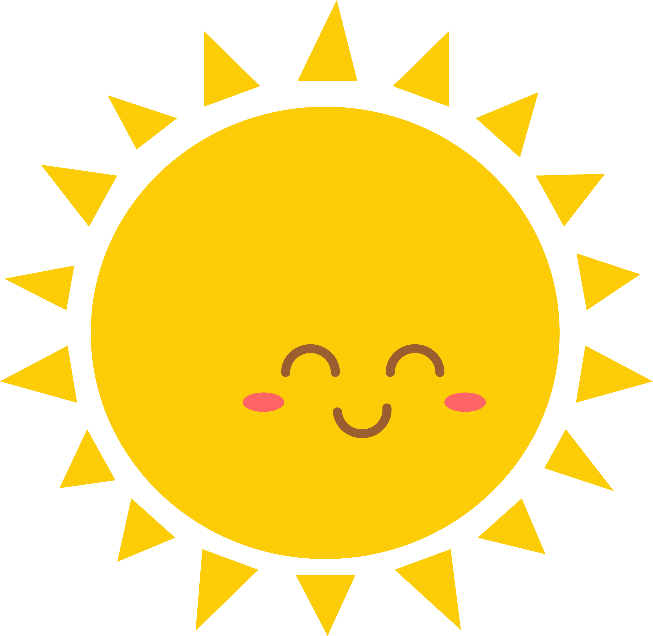 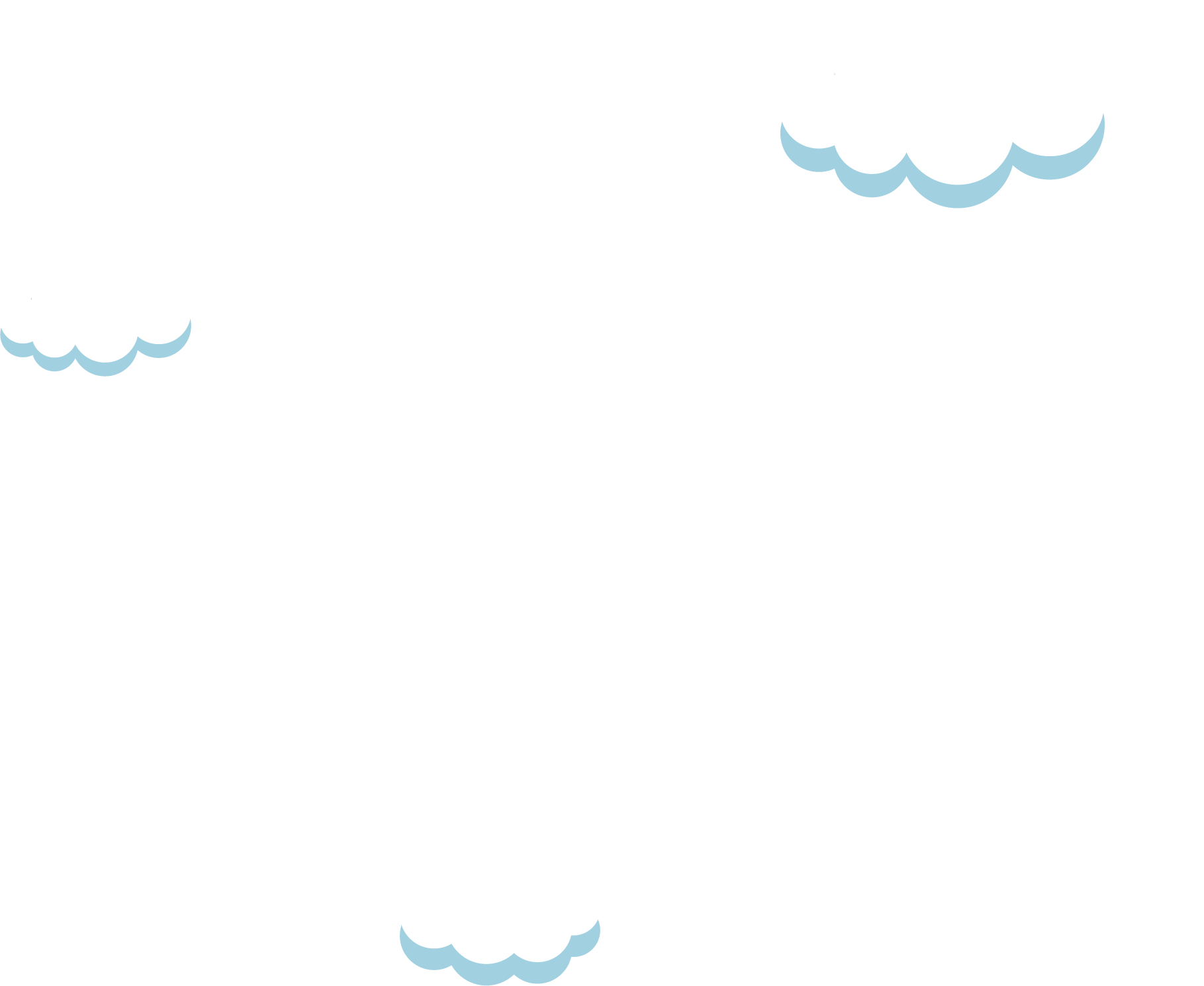 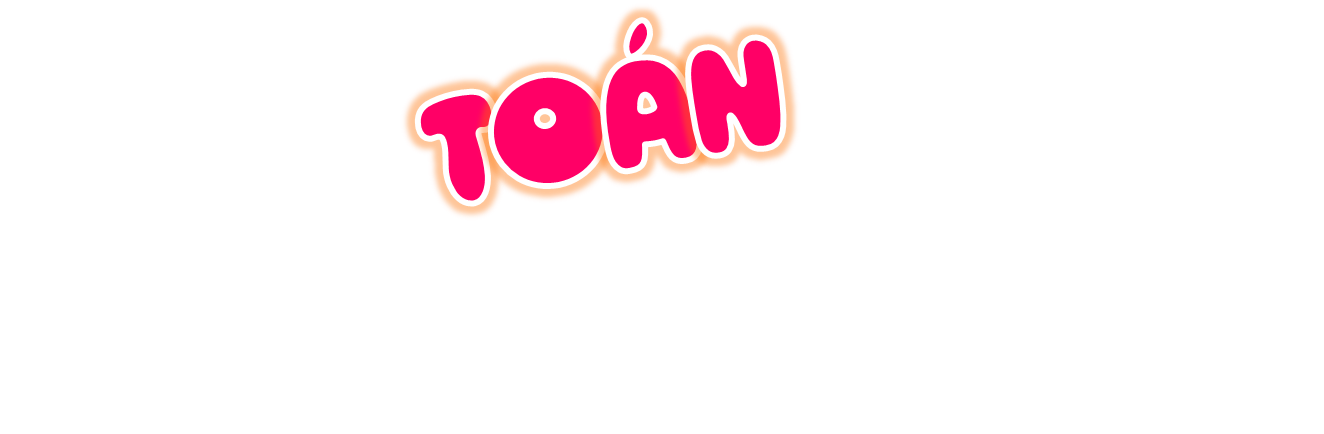 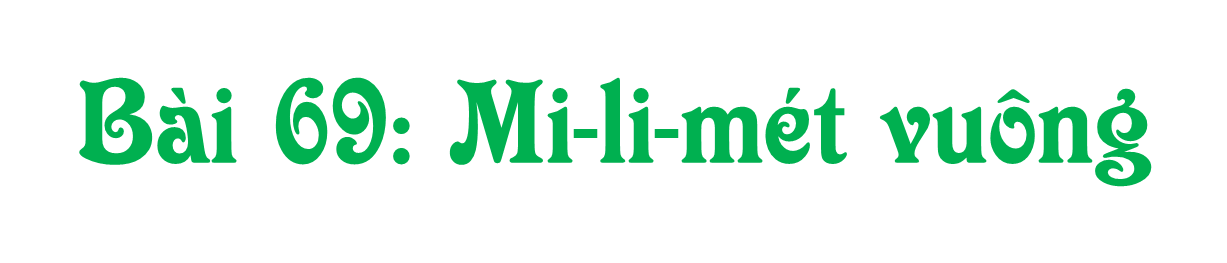 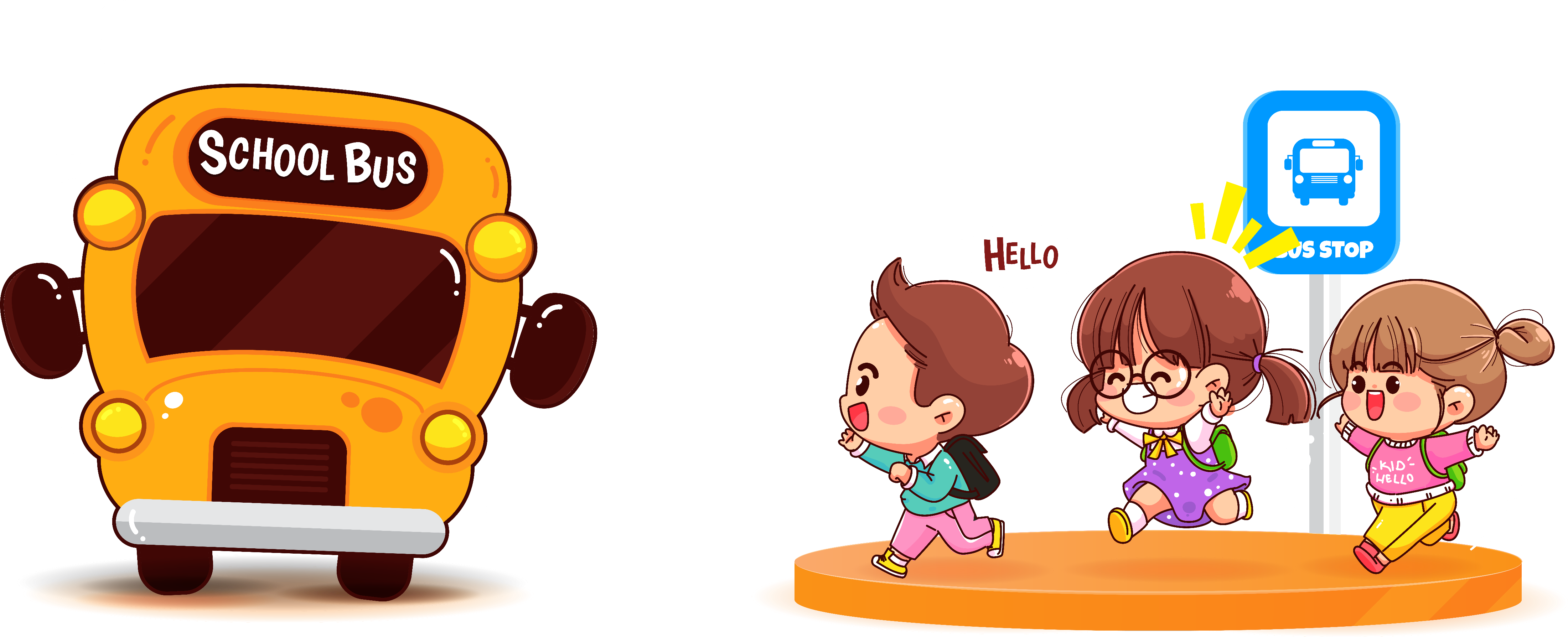 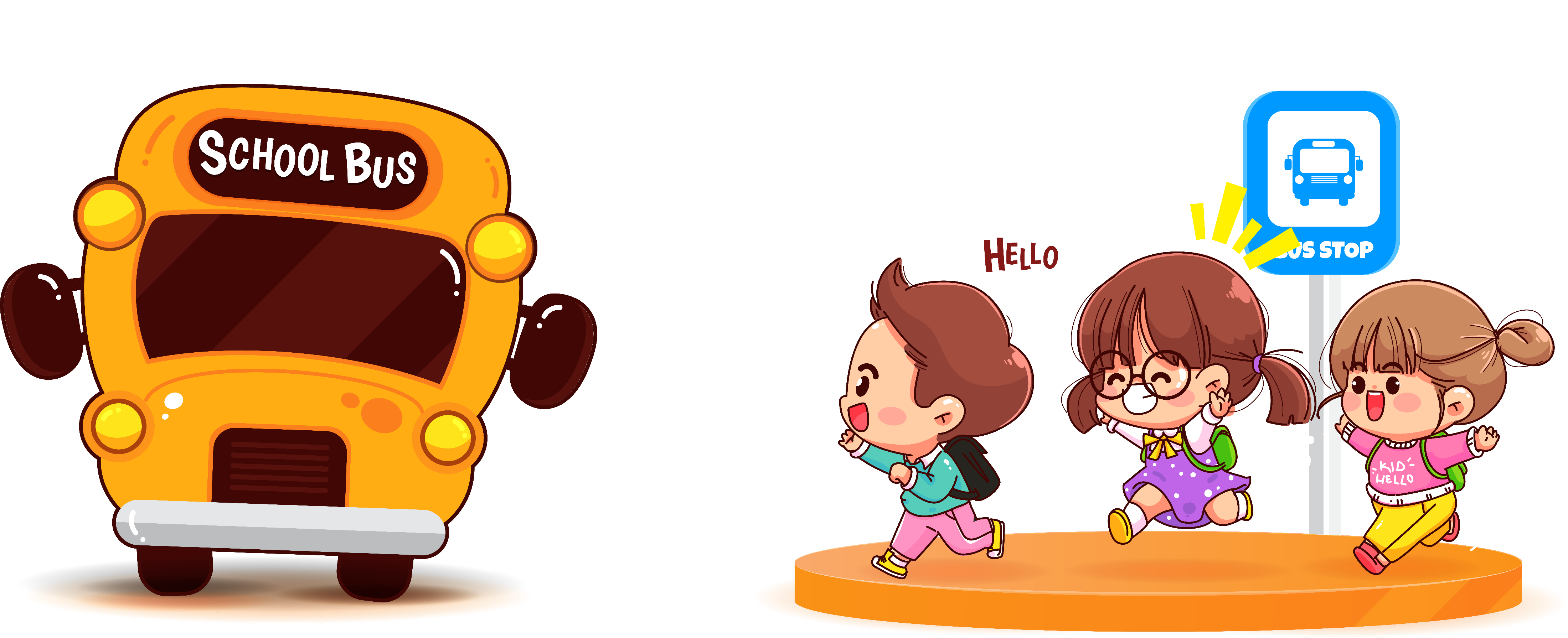 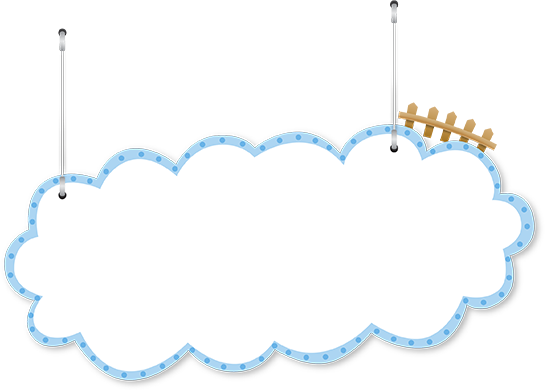 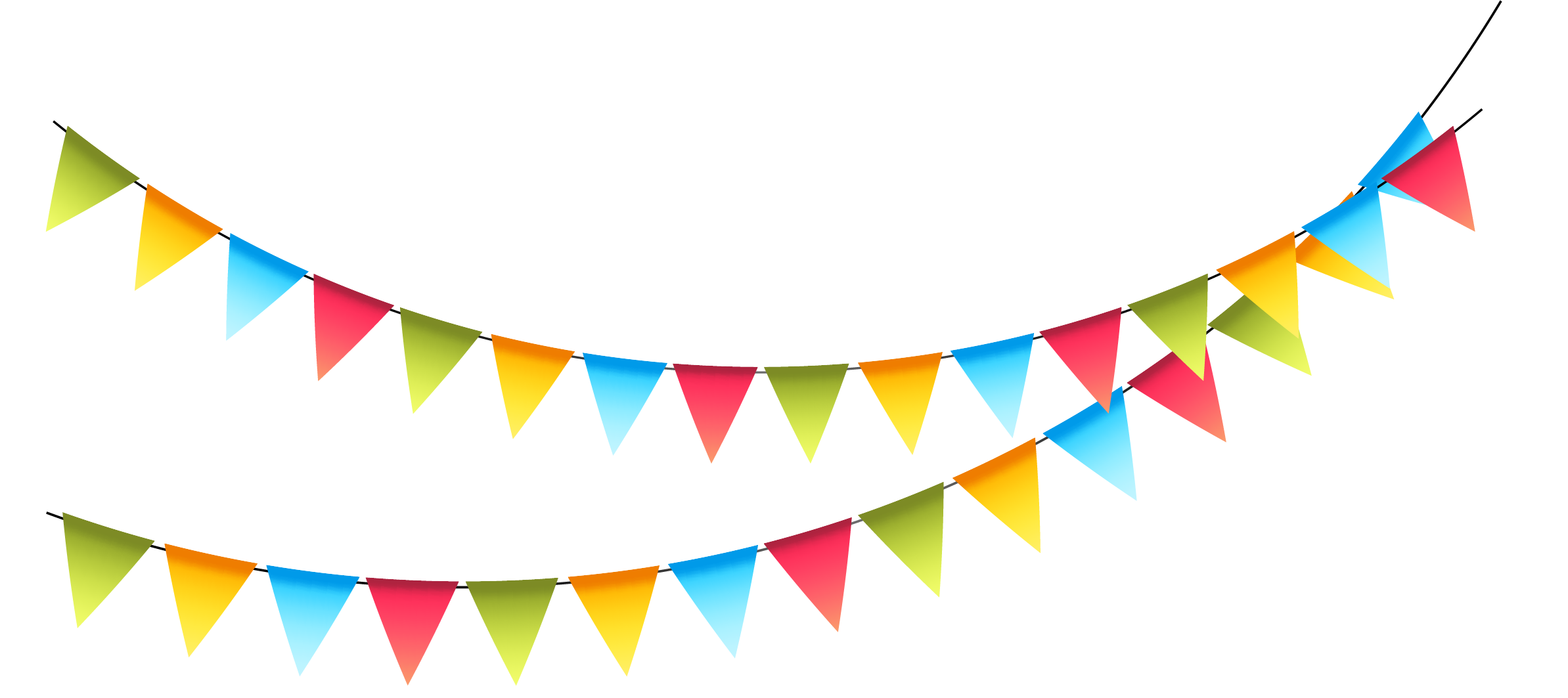 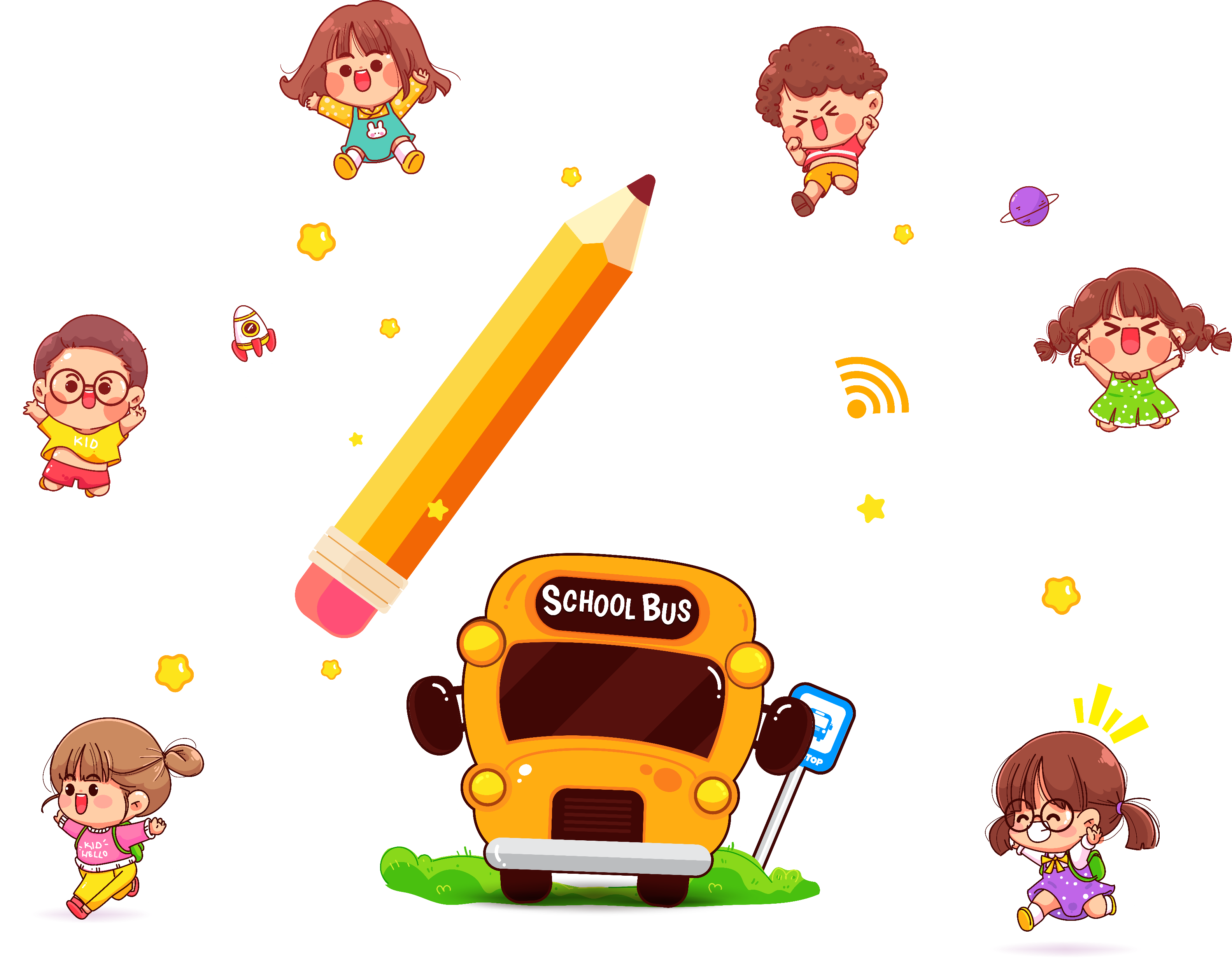 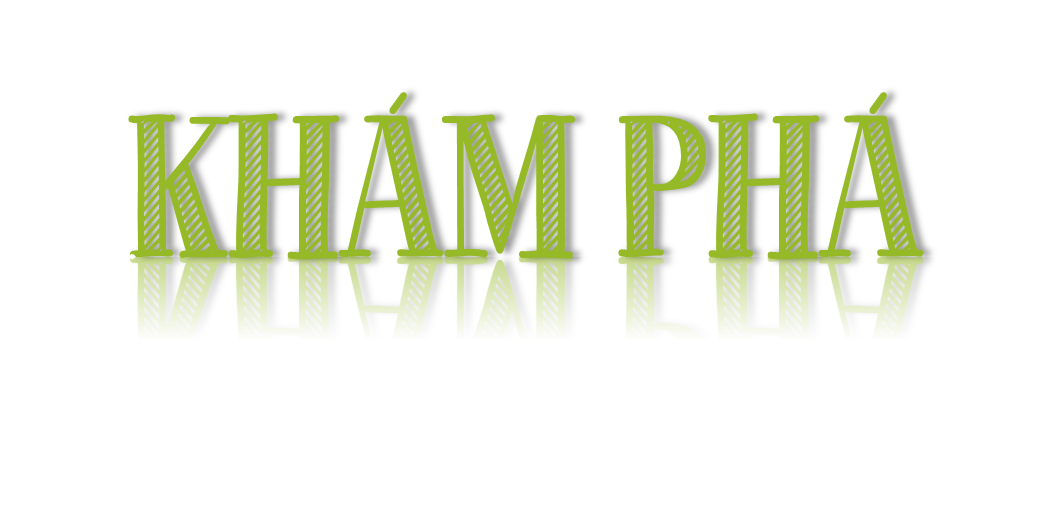 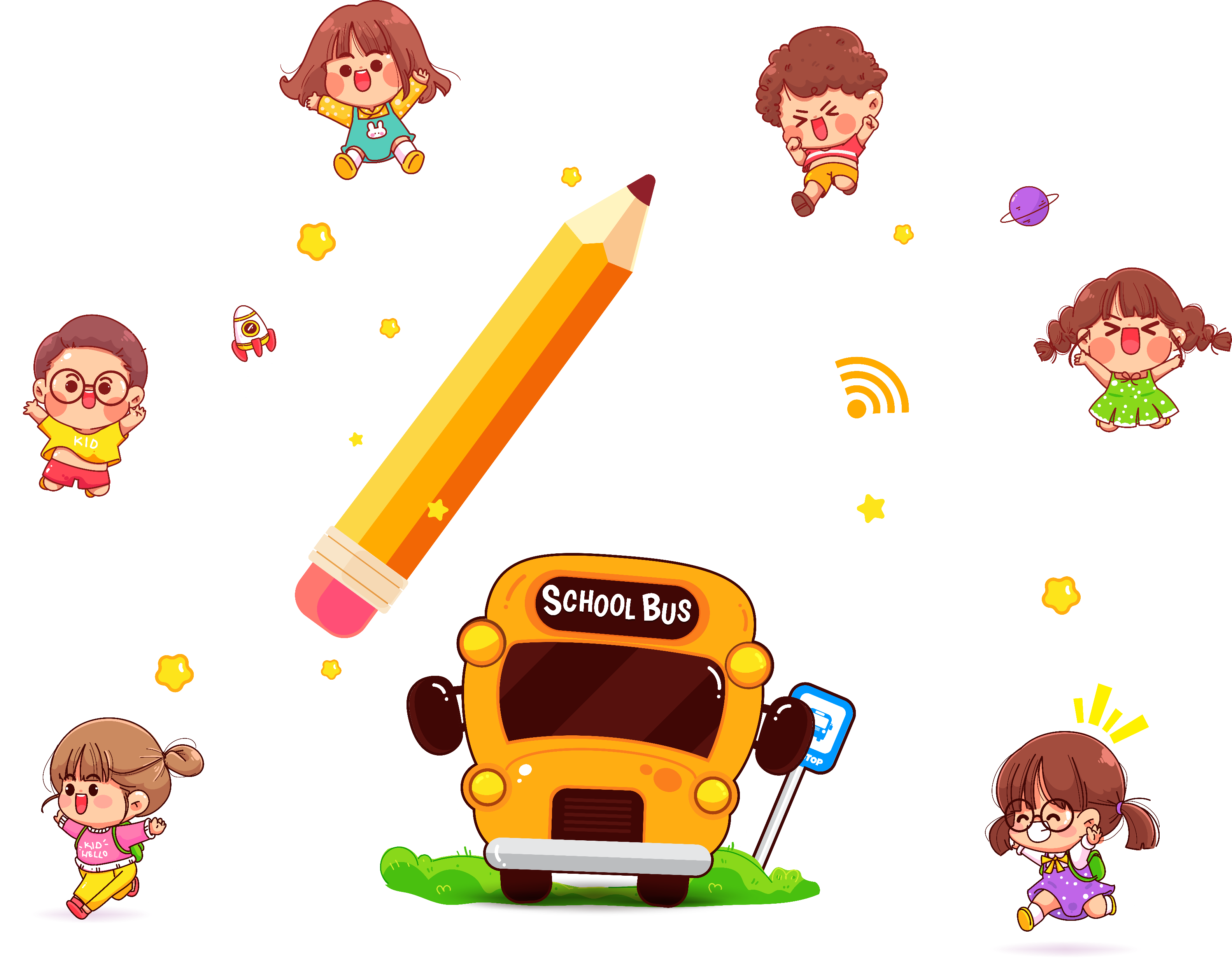 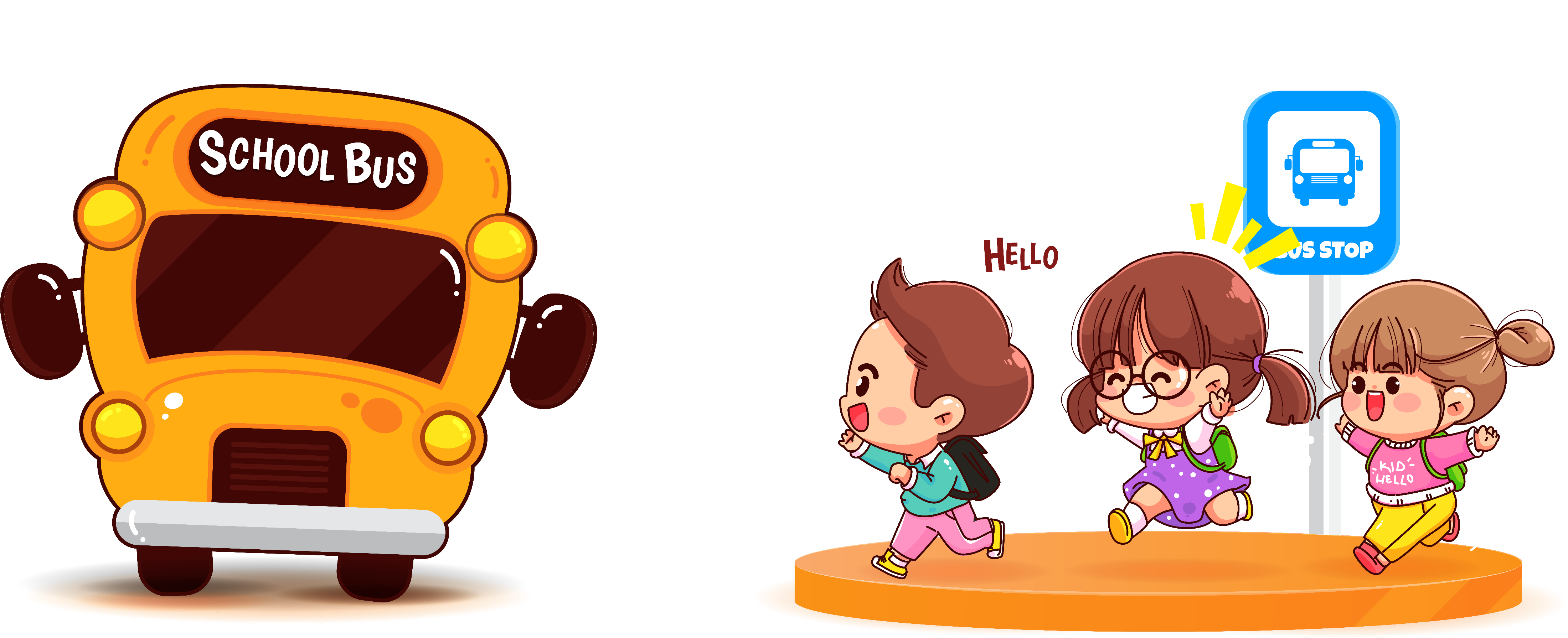 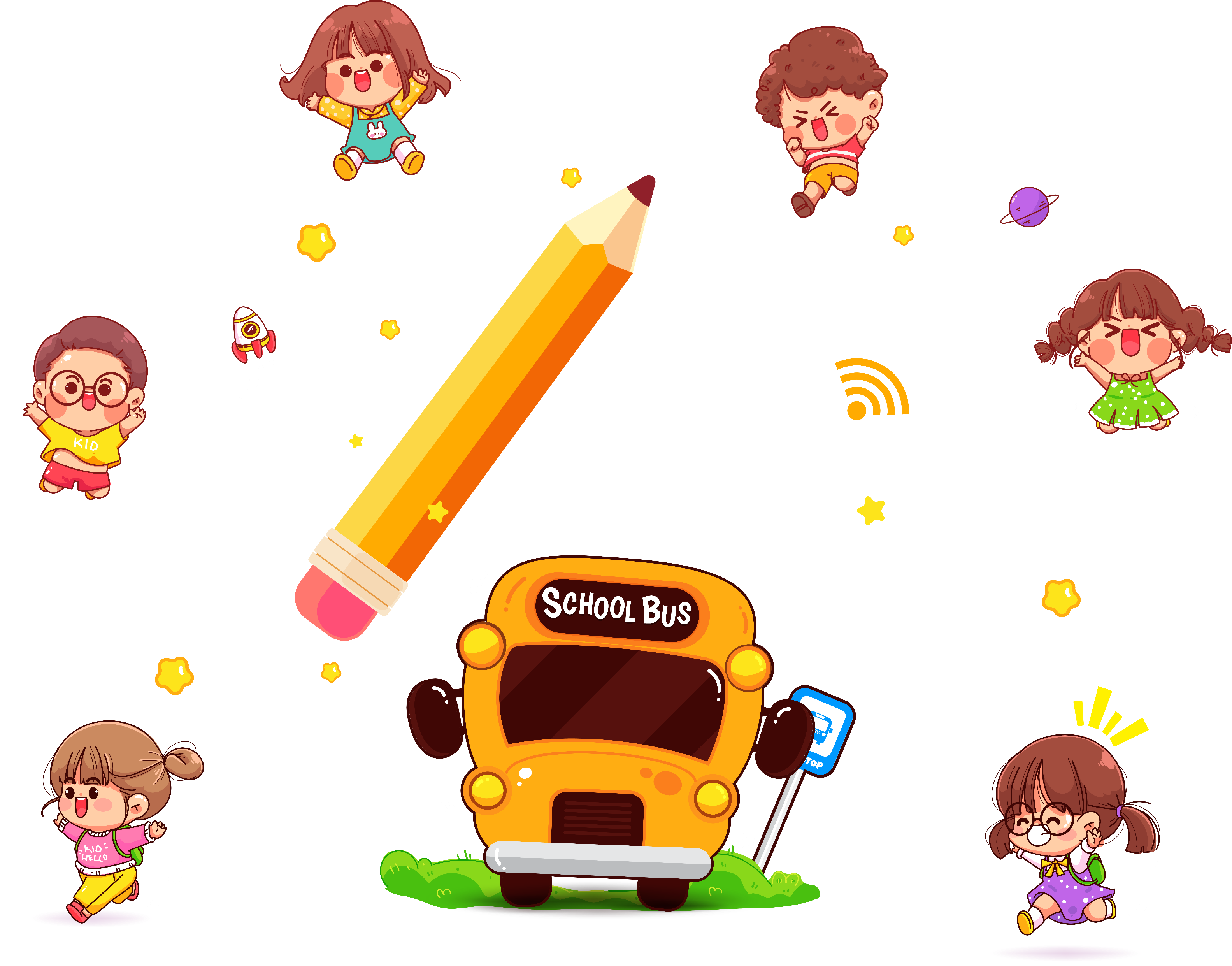 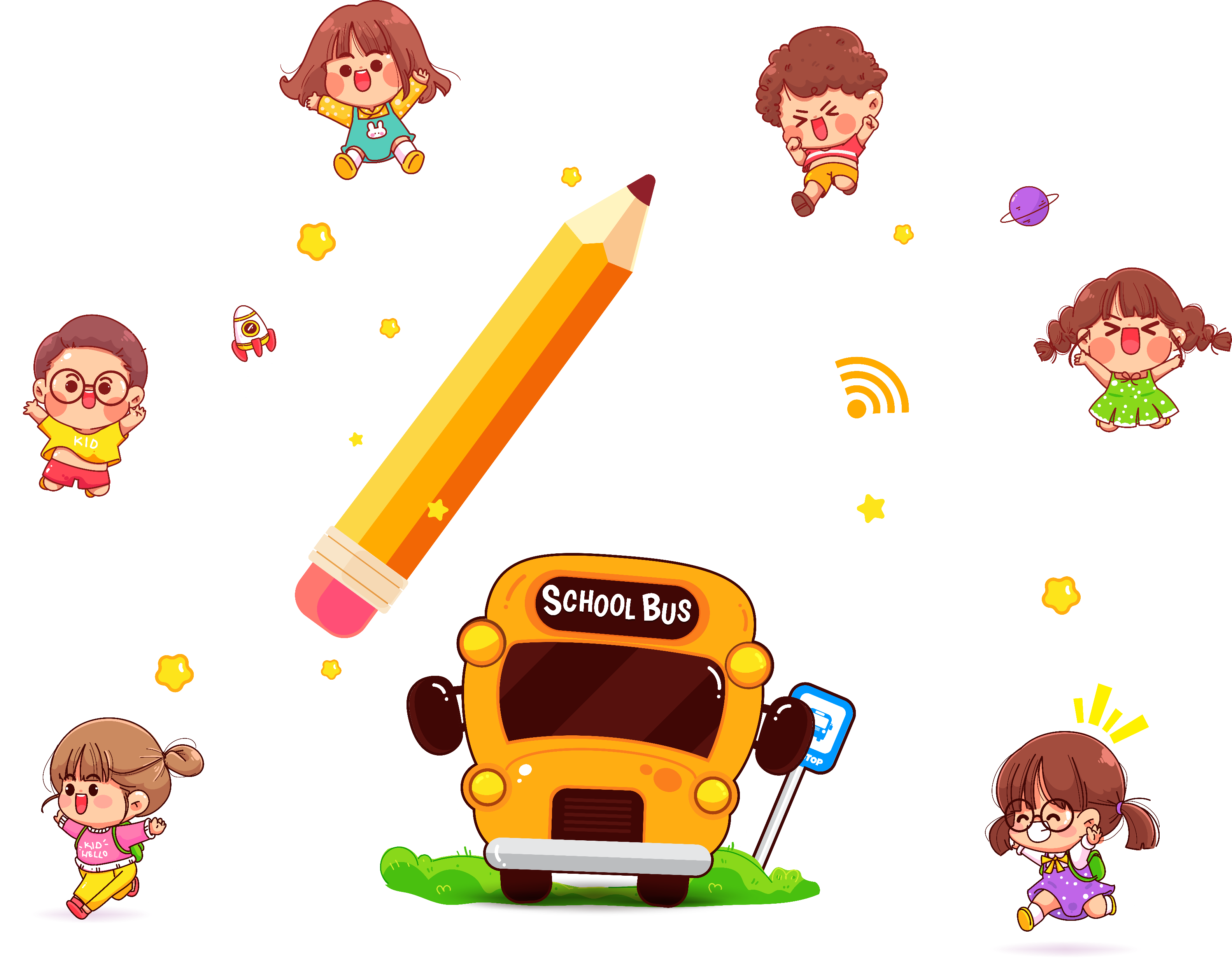 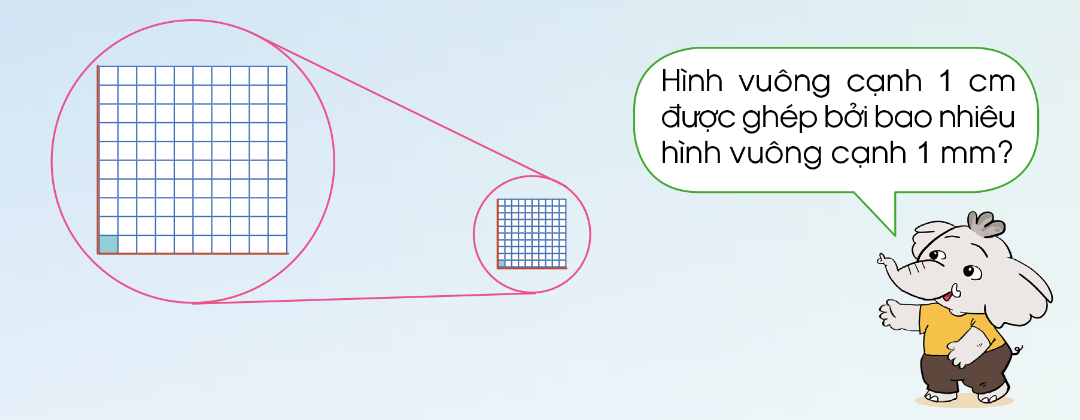 Để đo những diện tích bé, người ta thường dùng đơn vị mi-li-mét-vuông.
1 mm2
1 mm
1cm
Mi- li- mét vuông là diện tích của hình vuông có cạnh dài 1mm.
Mi- li- mét vuông kí hiệu là mm2.
Ta thấy hình vuông cạnh 1 cm gồm 100 hình vuông cạnh 1 mm.
1 cm2 = 100 mm2 ; 100 mm2 = 1 cm2
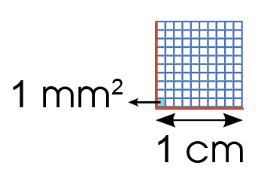 Hai đơn vị đo diện tích tiếp liền nhau thì hơn, kém nhau bao nhiêu lần?
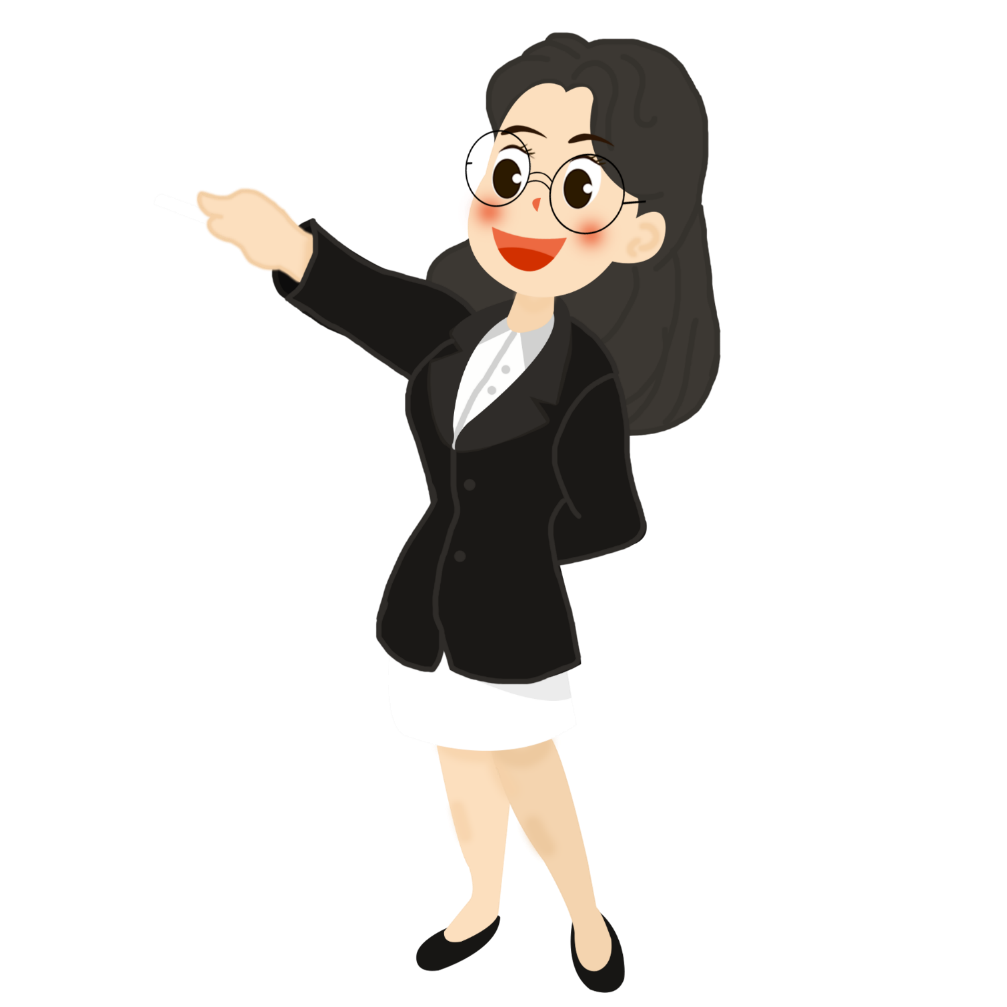 Hai đơn vị đo diện tích tiếp liền nhau thì hơn, kém nhau 100 lần.
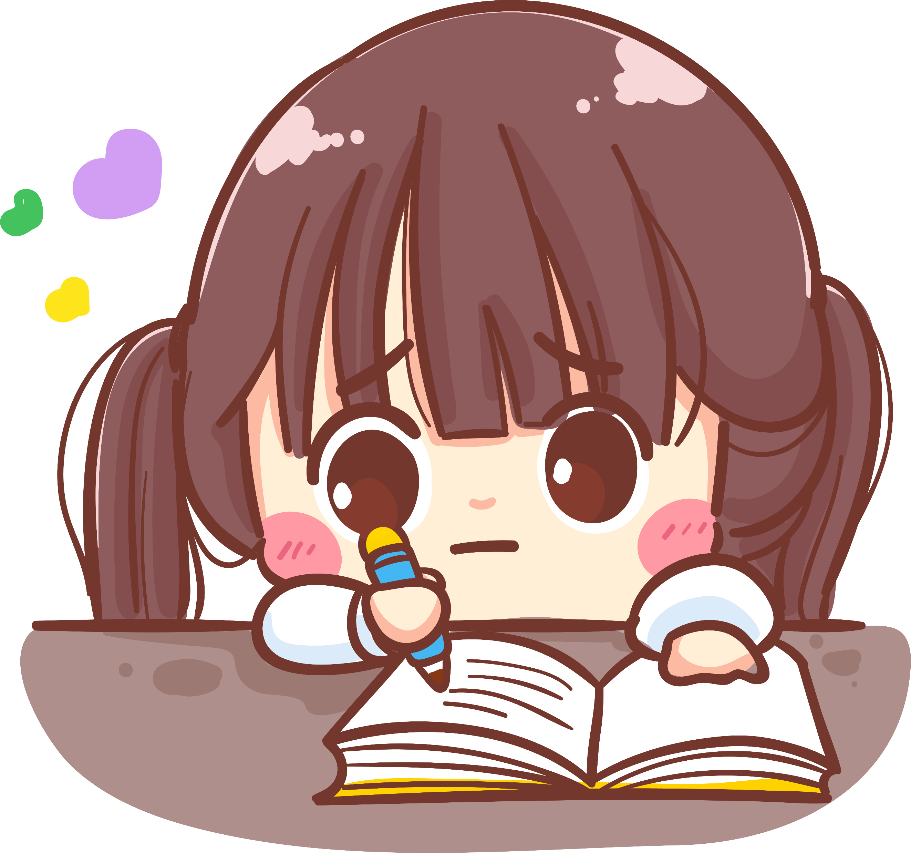 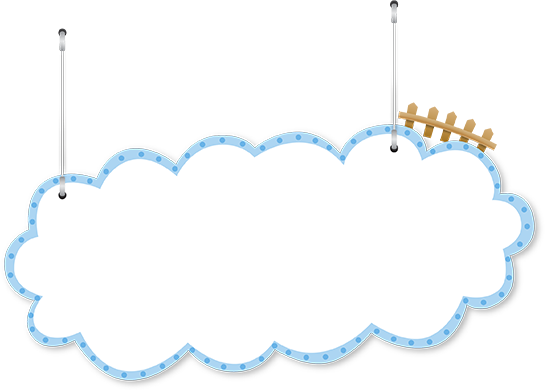 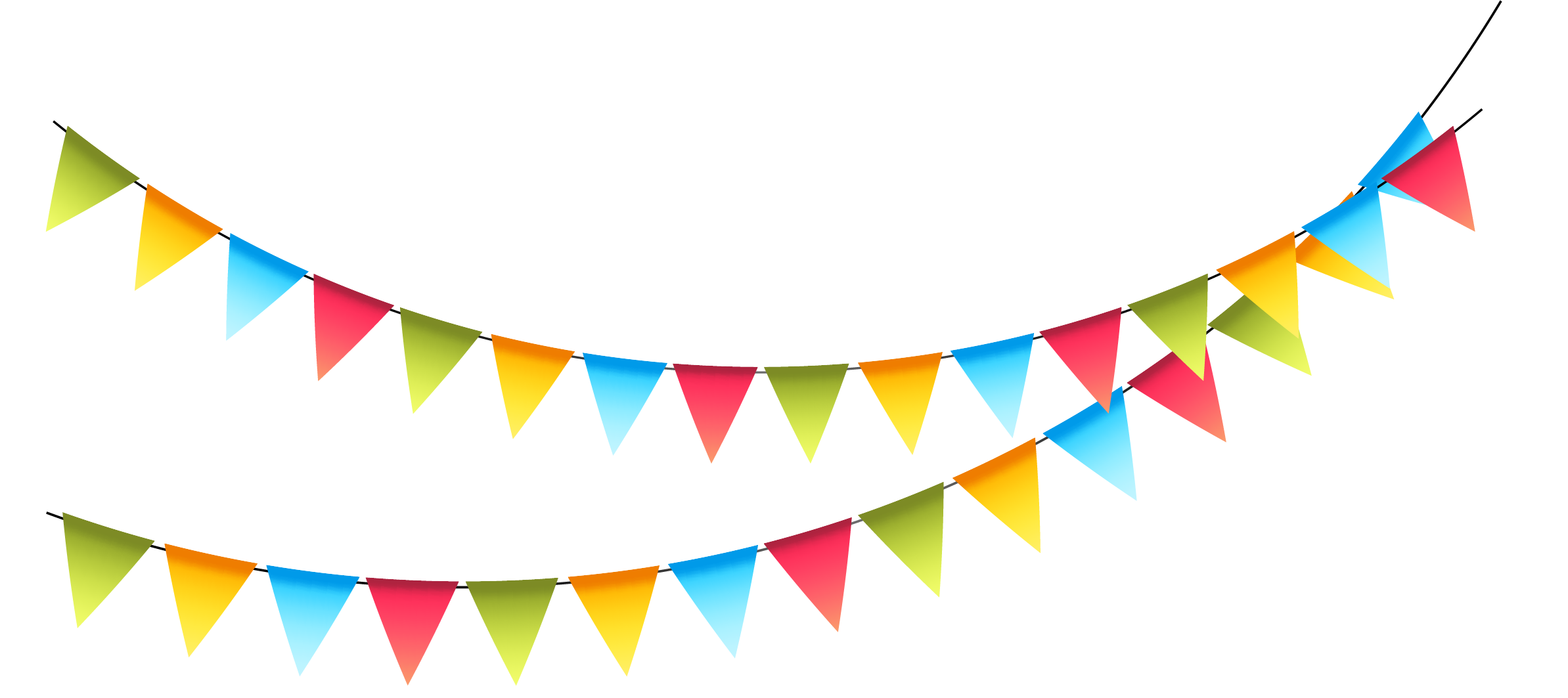 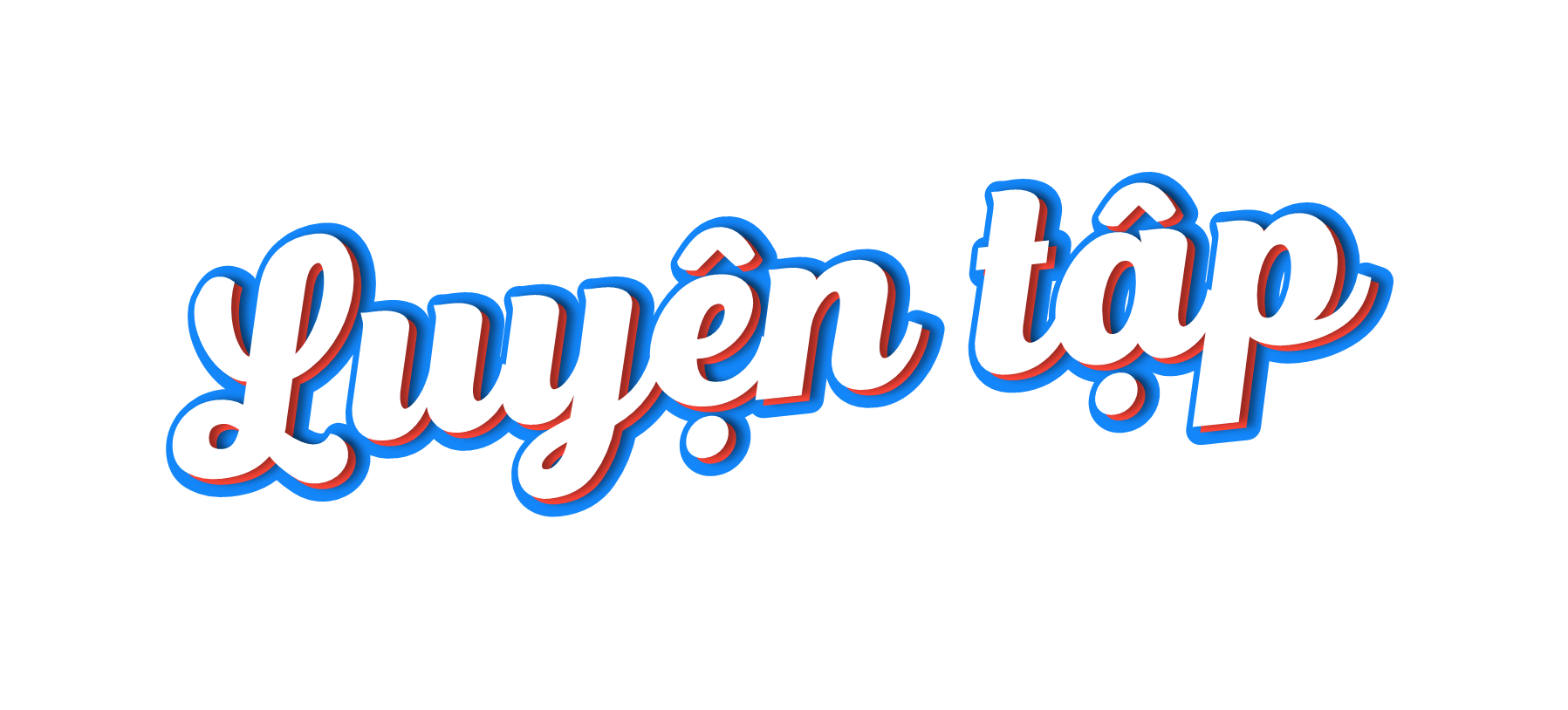 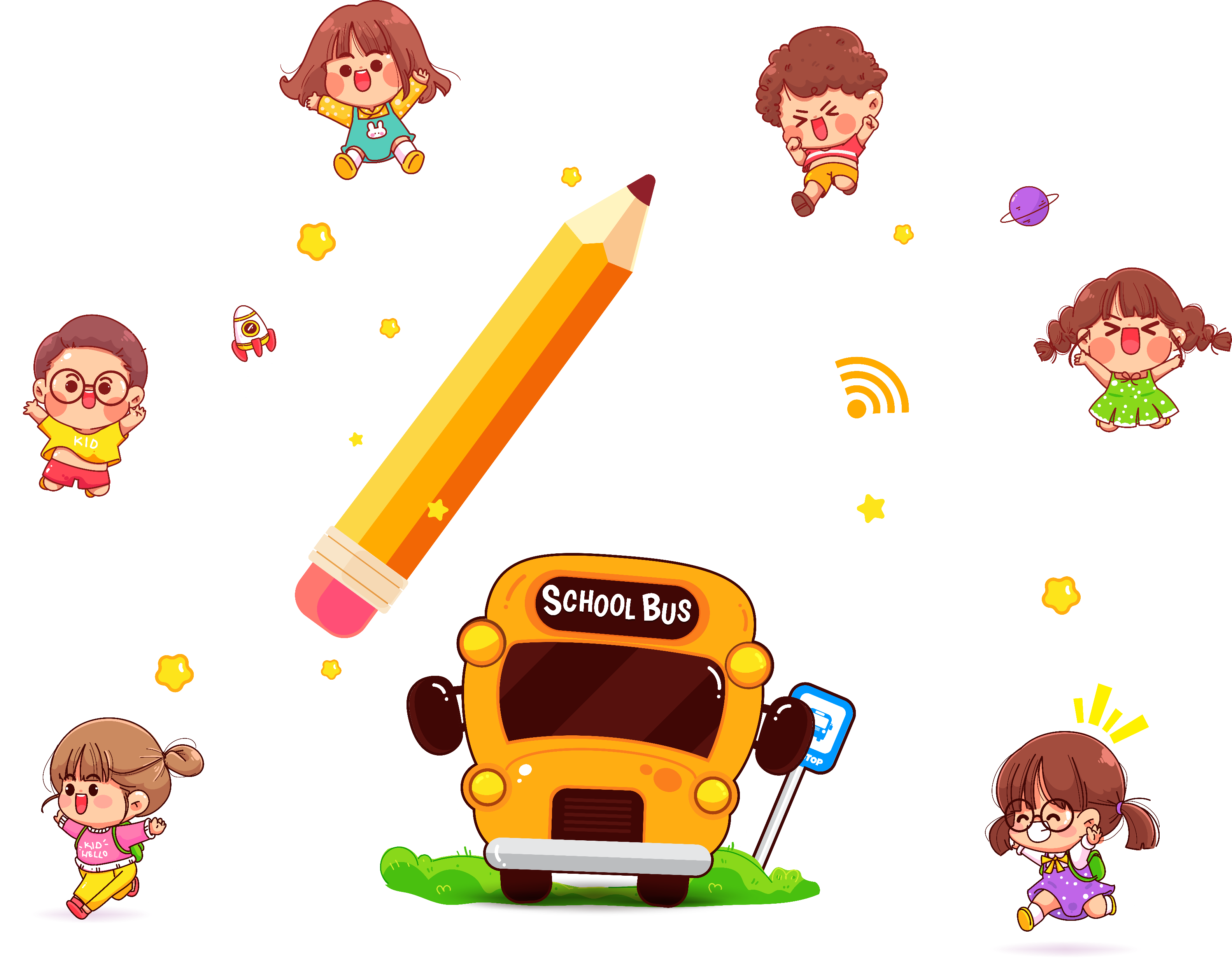 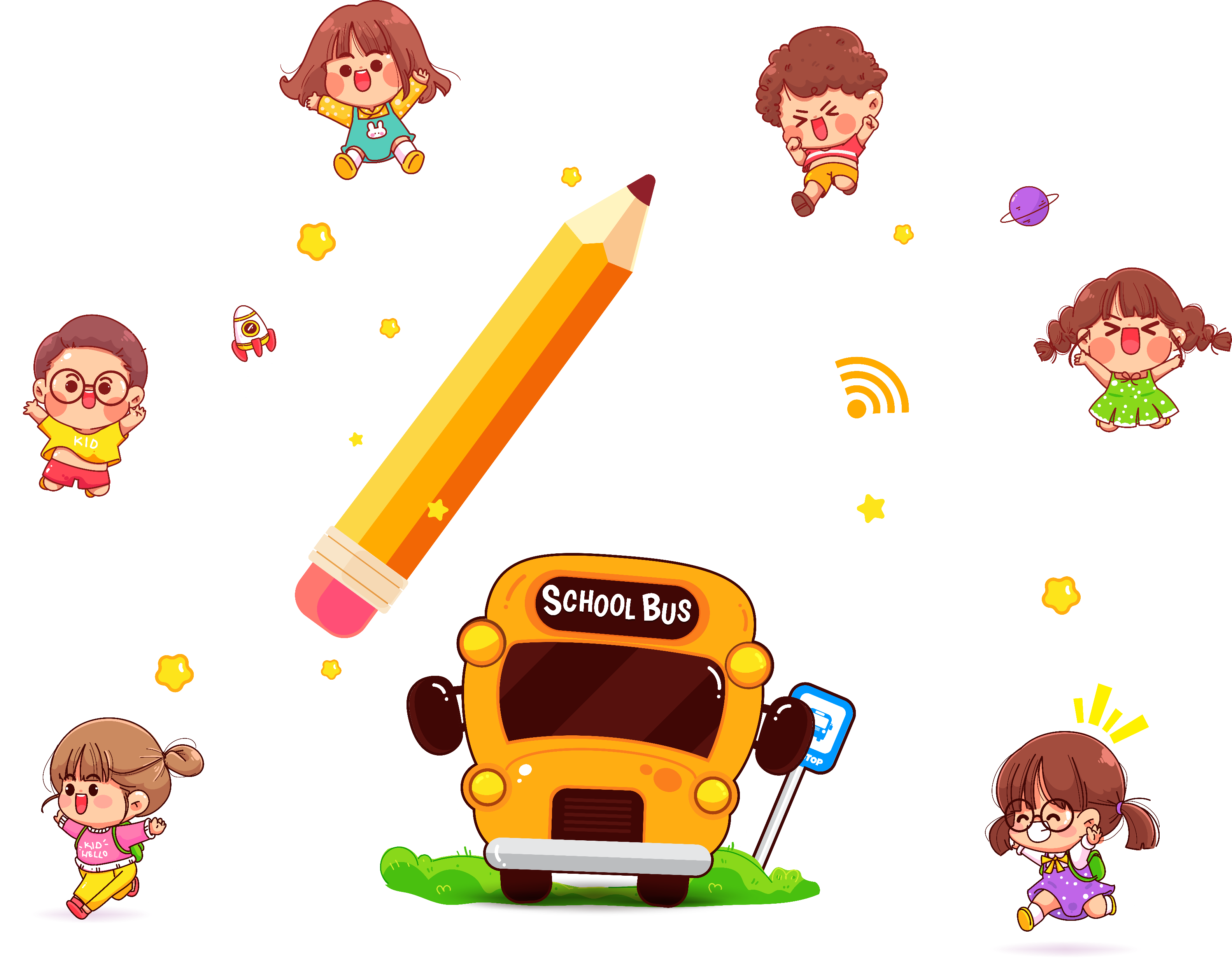 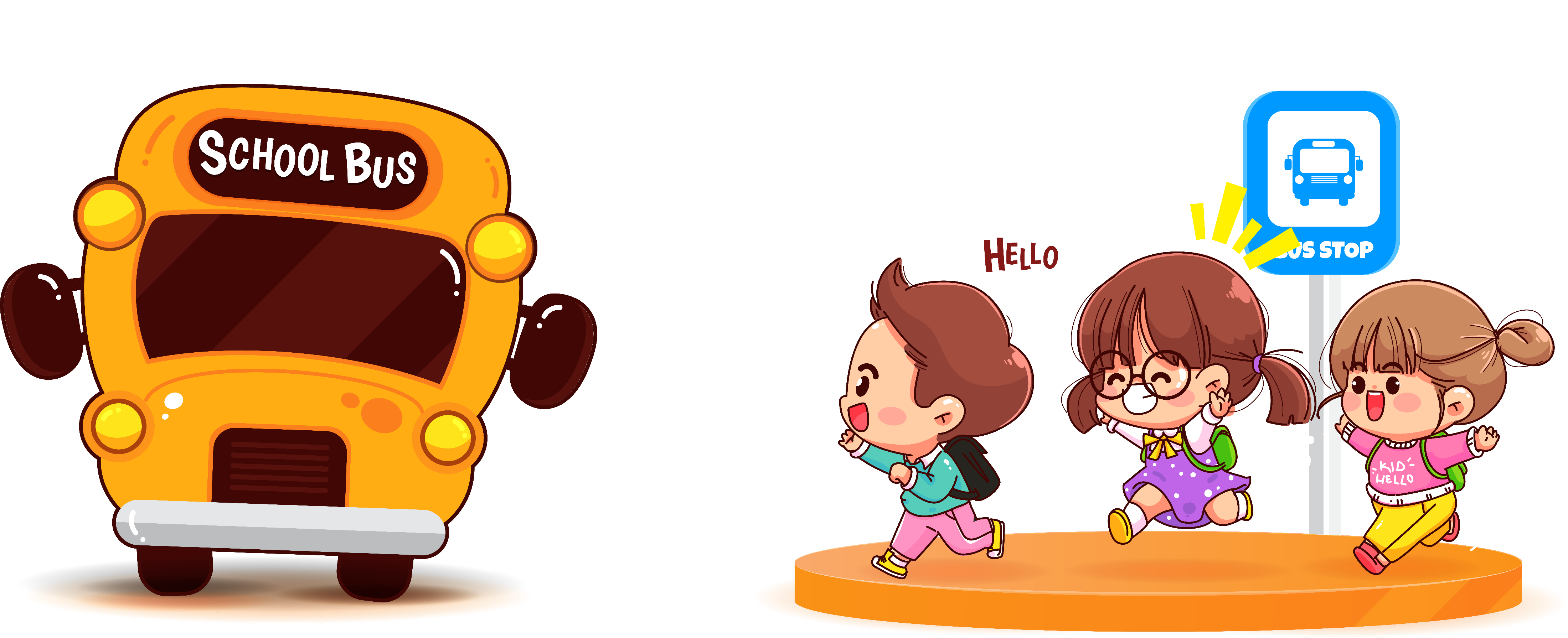 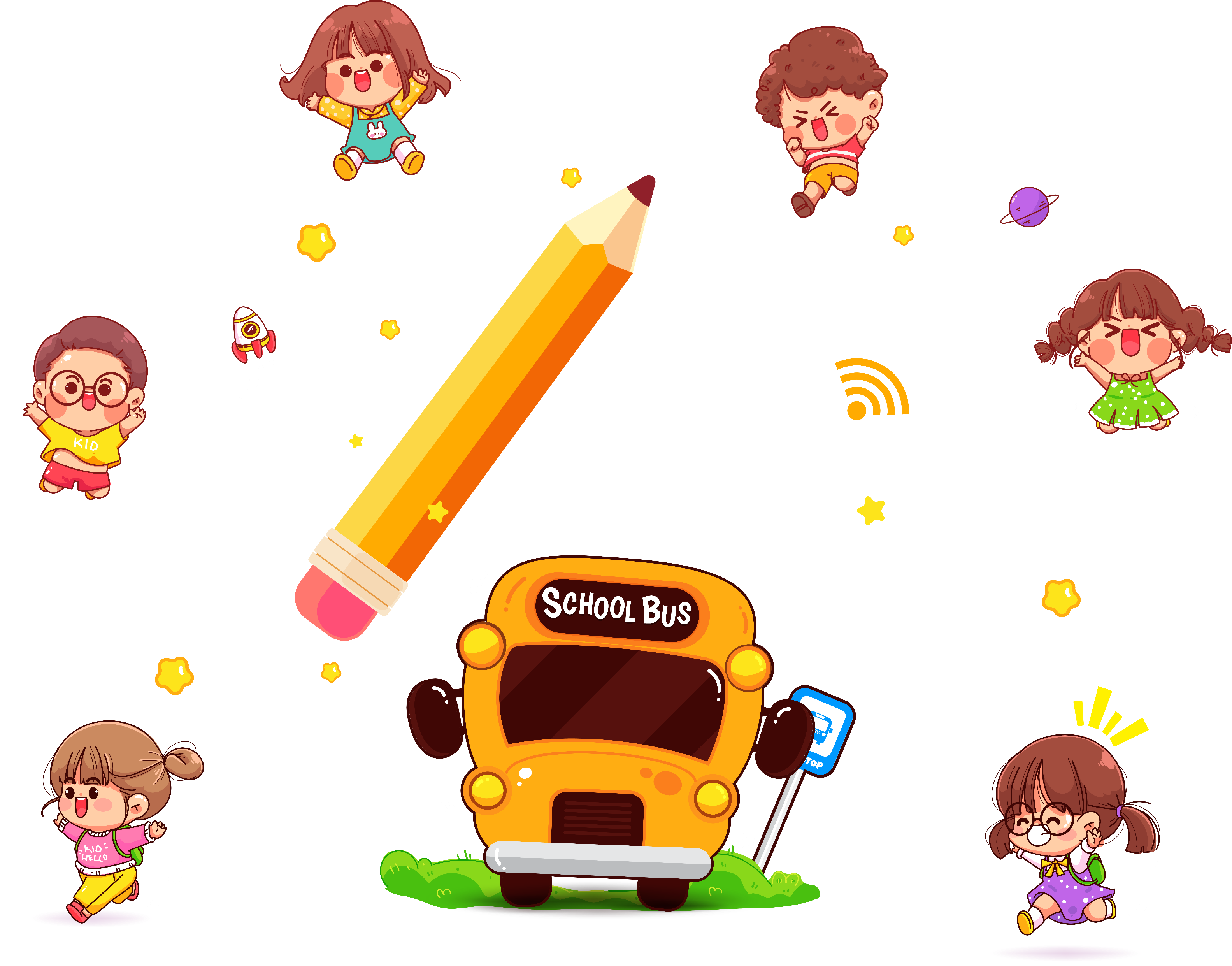 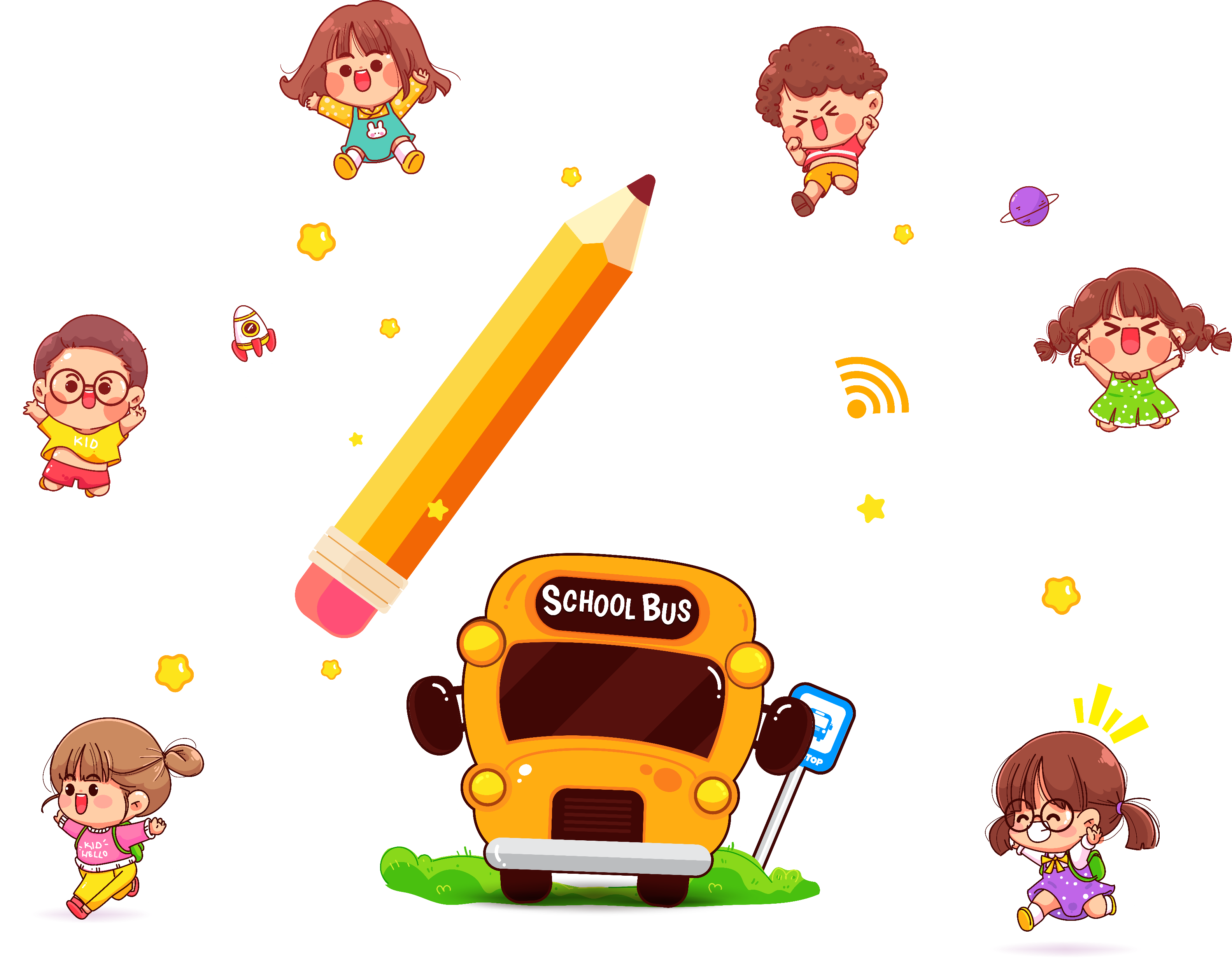 a) Đọc các số đo diện tích sau: 18 mm2, 603 mm2, 1 400 mm2
1
18 mm2: Mười tám mi-li-mét vuông
603 mm2: Sáu trăm linh ba mi-li-mét vuông
1 400 mm2: Một nghìn bốn trăm mi-li-mét vuông
b) Viết các số đo diện tích sau:
- Một trăm tám mươi lăm mi-li-mét vuông.
- Hai nghìn ba trăm mười mi-li-mét vuông
1
Một trăm tám mươi lăm mi-li-mét vuông: 185 mm2
Hai nghìn ba trăm mười mi-li-mét vuông: 2 310 mm2
2
Cho hình chữ nhật có chiều rộng là 65 mm, chiều dài hơn chiều rộng 15 mm.
a) Em hãy tính diện tích hình chữ nhật đó theo đơn vị mi-li-mét vuông, xăng-ti-mét vuông.
Bài giải:
Chiều dài của hình chữ nhật là
65 +15 = 80 (mm)
Diện tích hình chữ nhật là: 
65 x 80 = 5 200 (mm2) 
       = 52 (cm2)
Đáp số: 5 200 mm2; 52 cm2
2
Cho hình chữ nhật có chiều rộng là 65 mm, chiều dài hơn chiều rộng 15 mm.
b) Hình chữ nhật này có diện tích lớn hơn 1 dm2 hay bé hơn 1dm2?
Ta có 52 cm2 < 100 cm2 = 1 dm2 . 
Vì vậy Hình chữ nhật có diện tích bé hơn 1dm2
Vận dụng
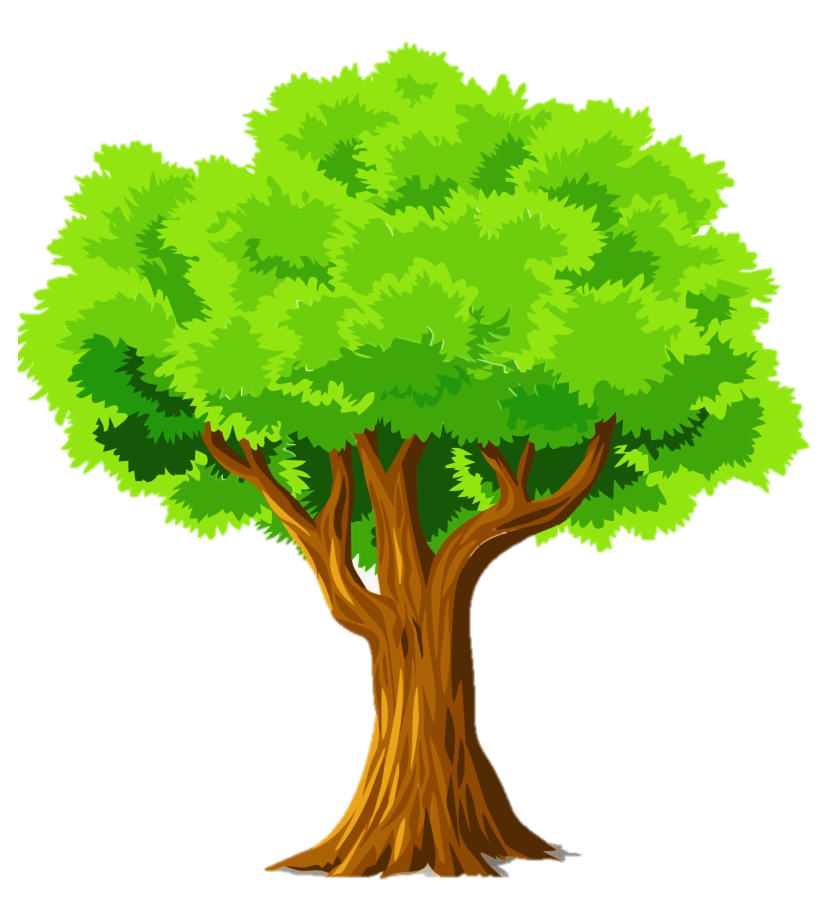 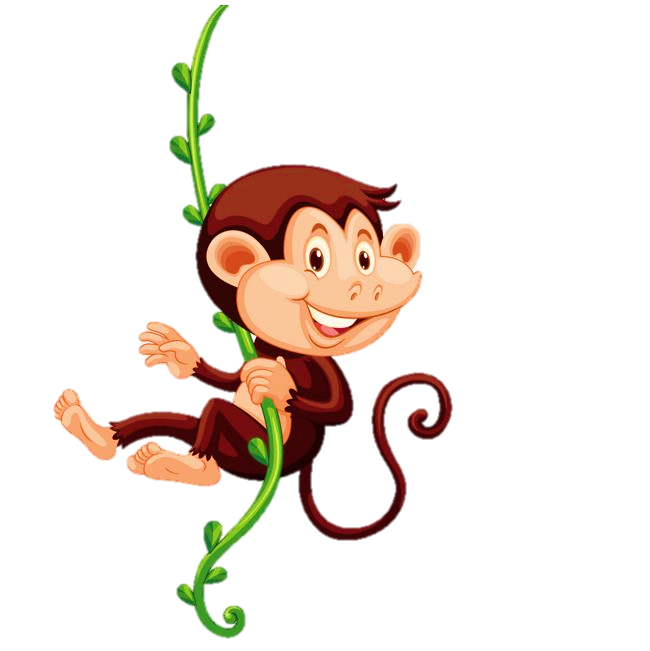 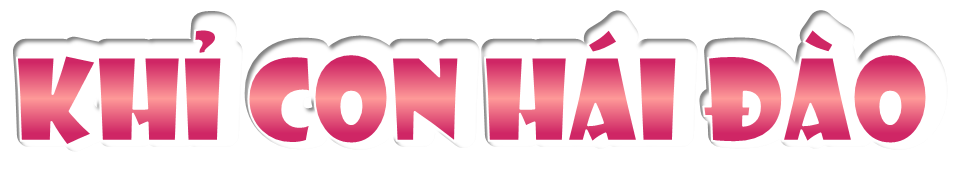 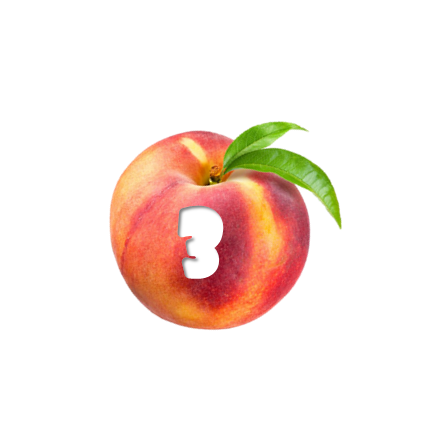 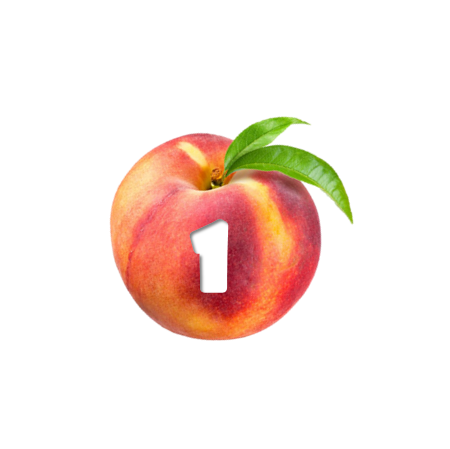 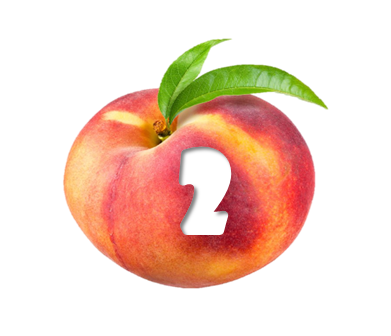 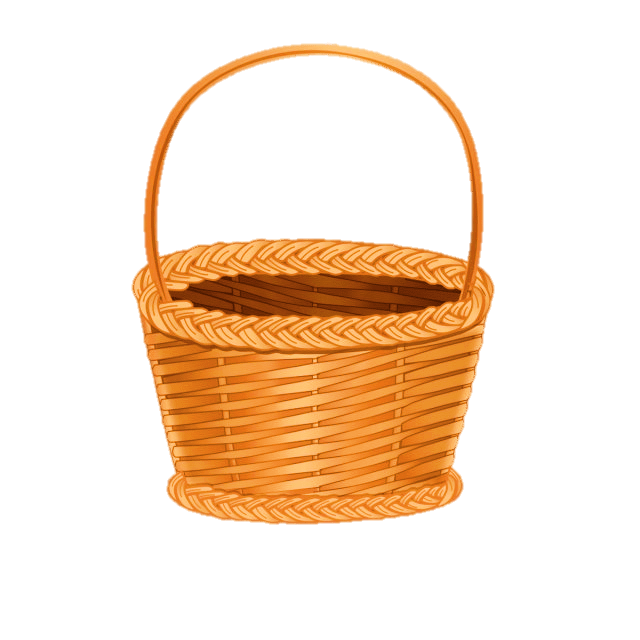 [Speaker Notes: zalo 0353095025]
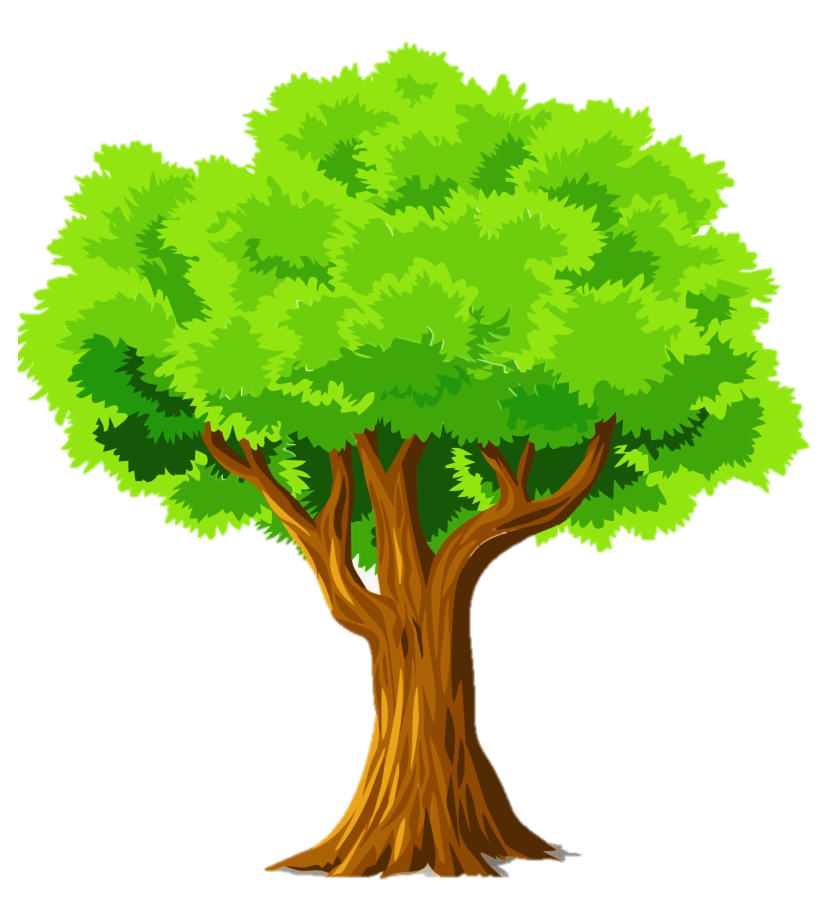 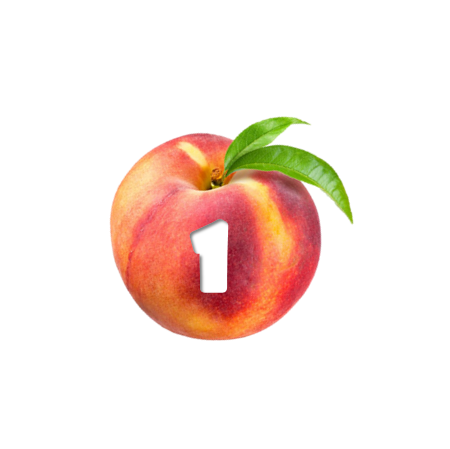 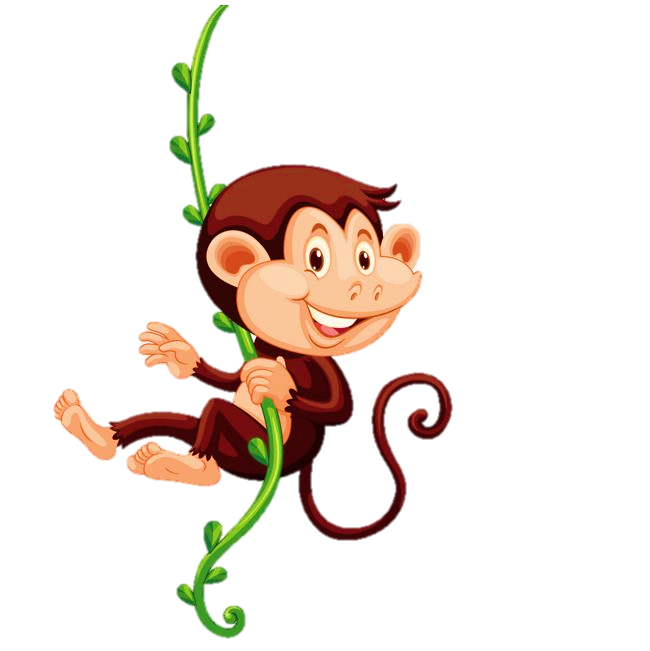 1 cm² = …….mm²
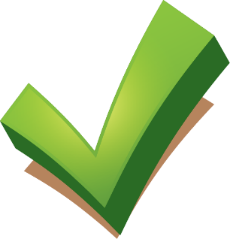 A. 100
C. 1 000
B. 10
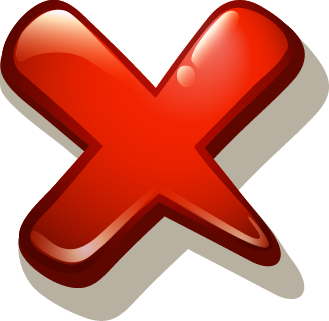 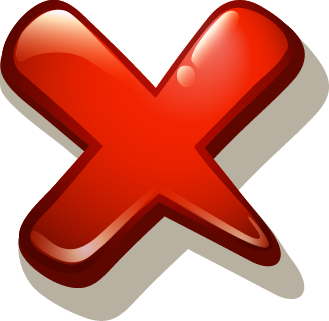 [Speaker Notes: Bấm quả đào để quay về]
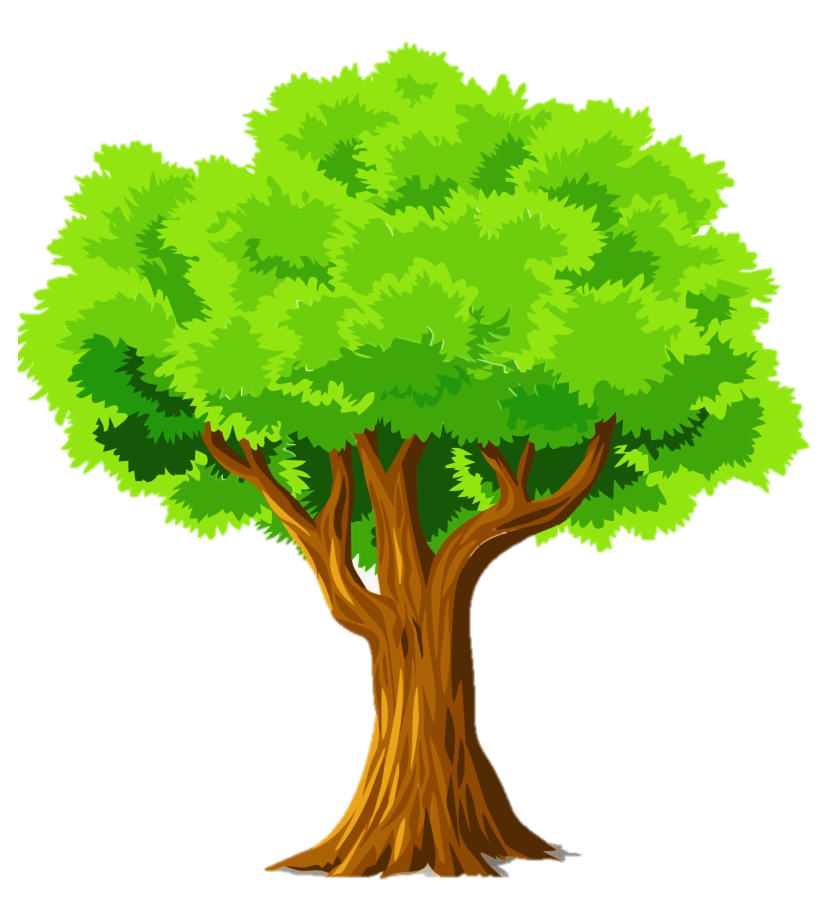 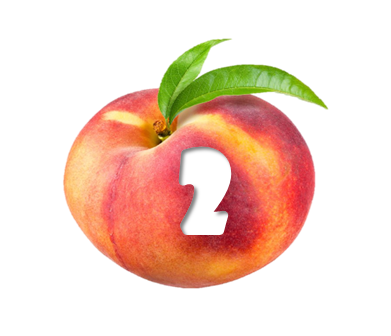 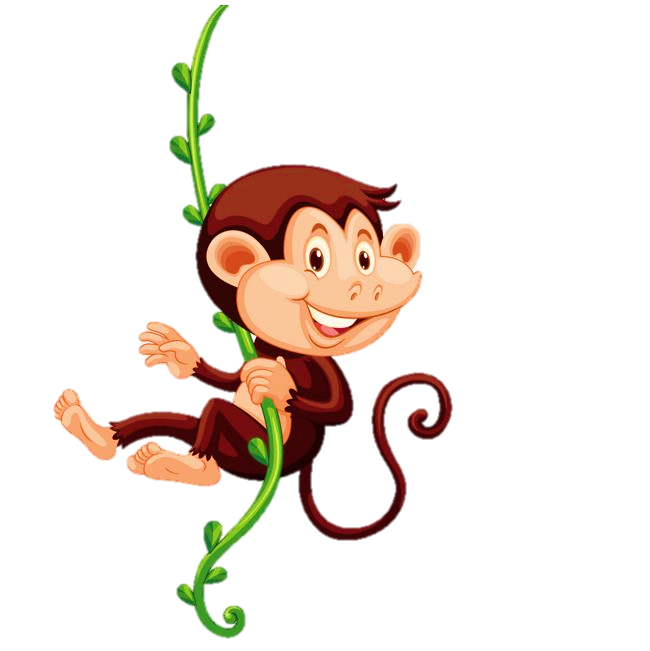 5 cm2  27 mm2   ….  527 mm2
A. <
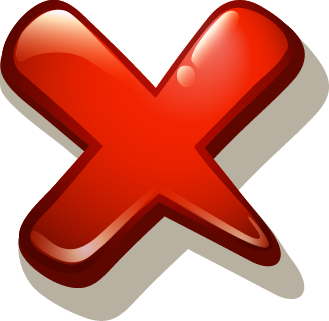 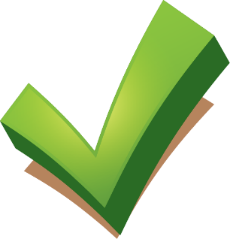 C. >
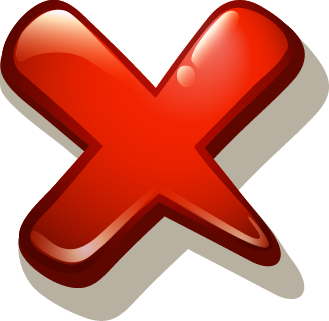 B. =
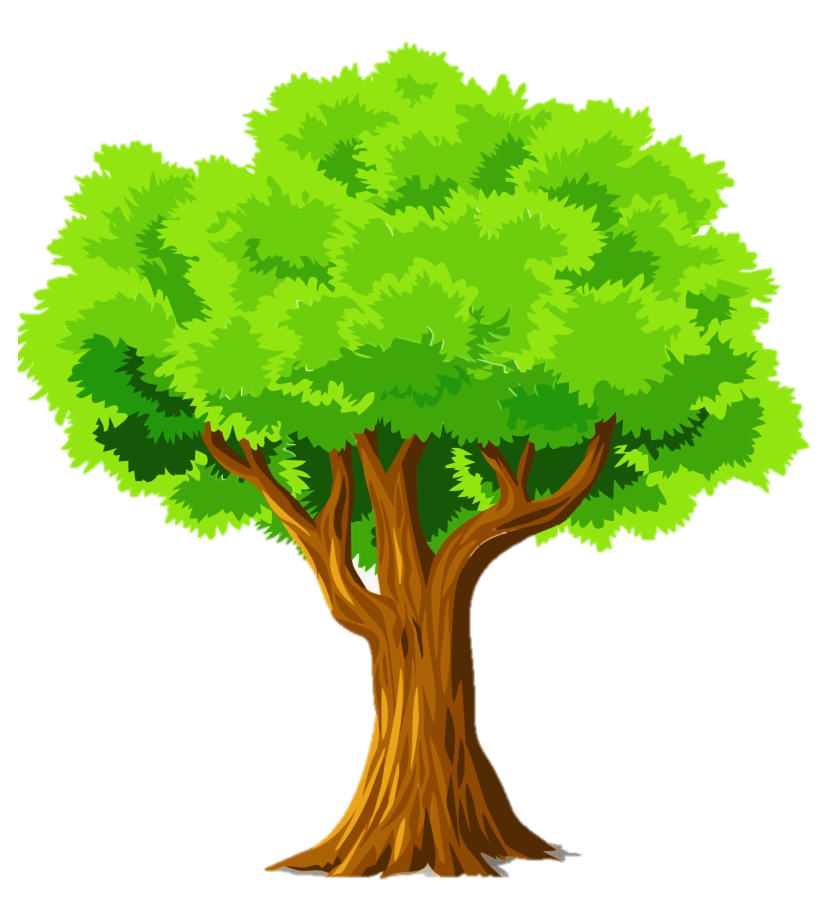 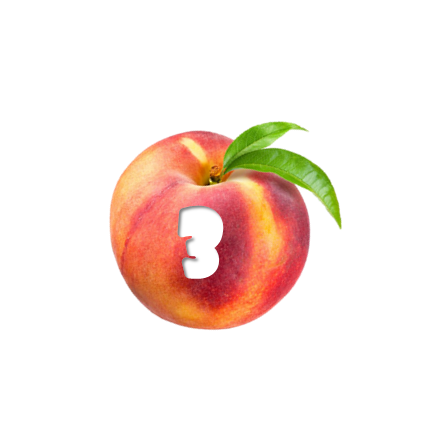 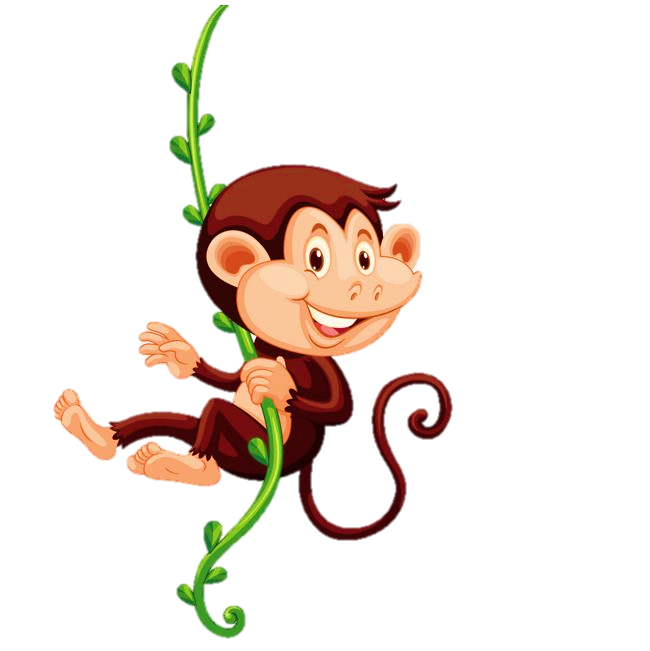 4 cm2  30 mm2   ….  4 030 mm2
A. >
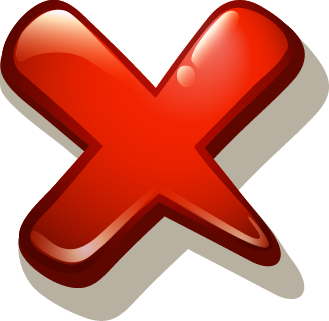 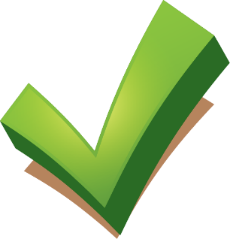 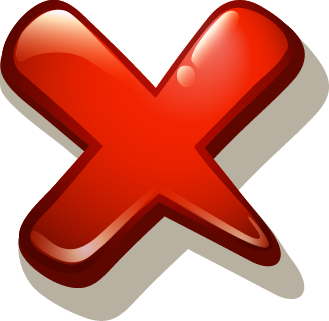 C. <
B. =
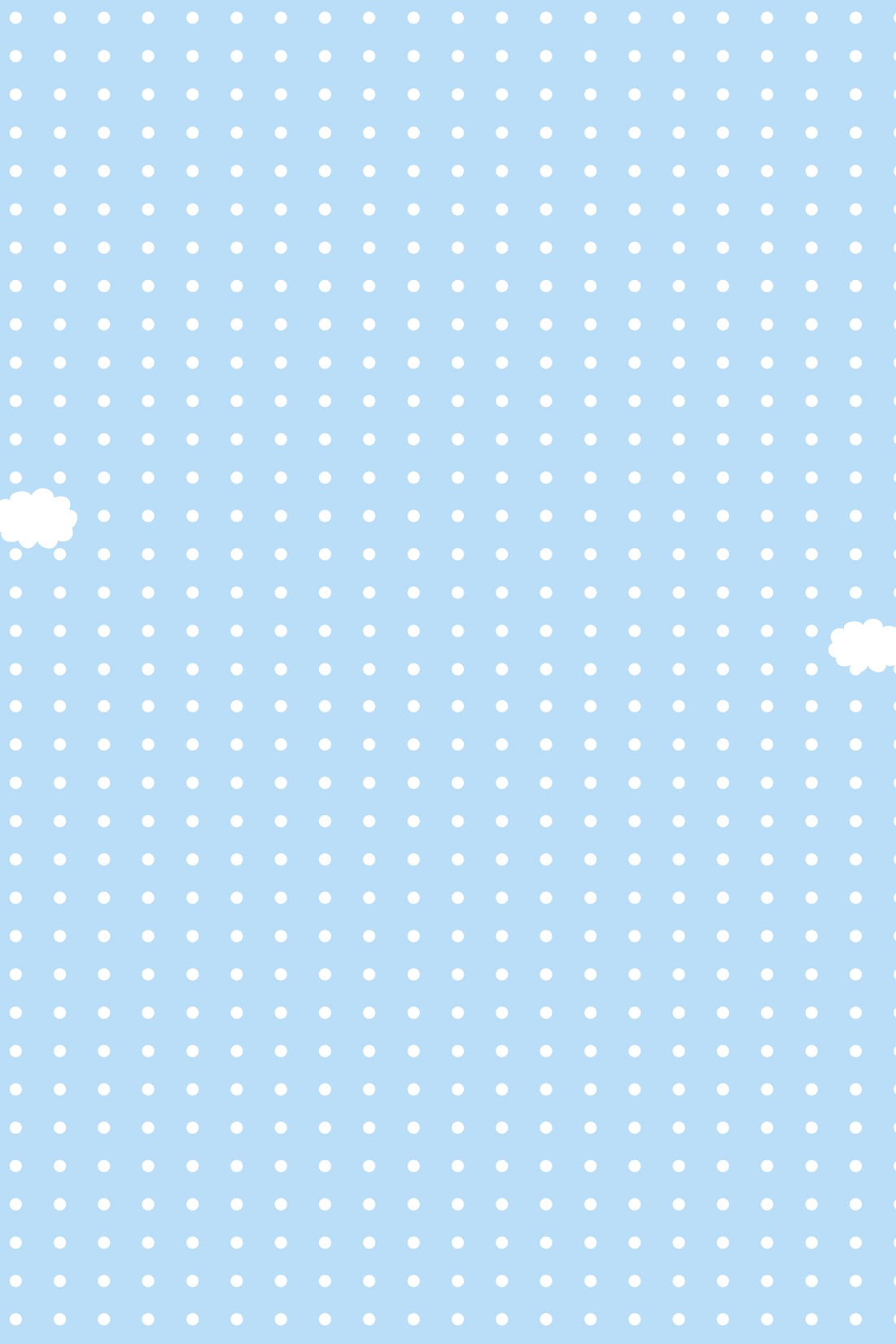 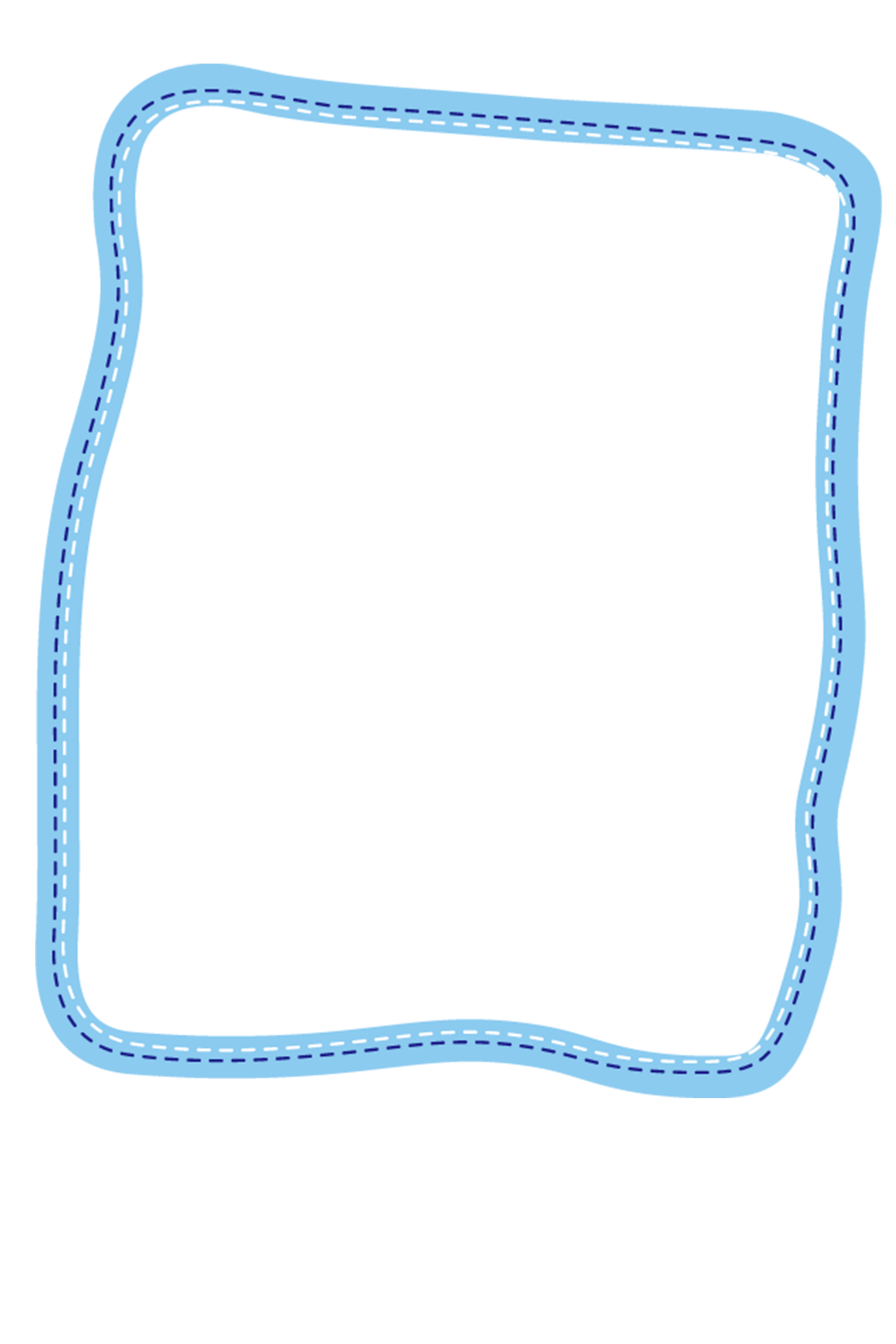 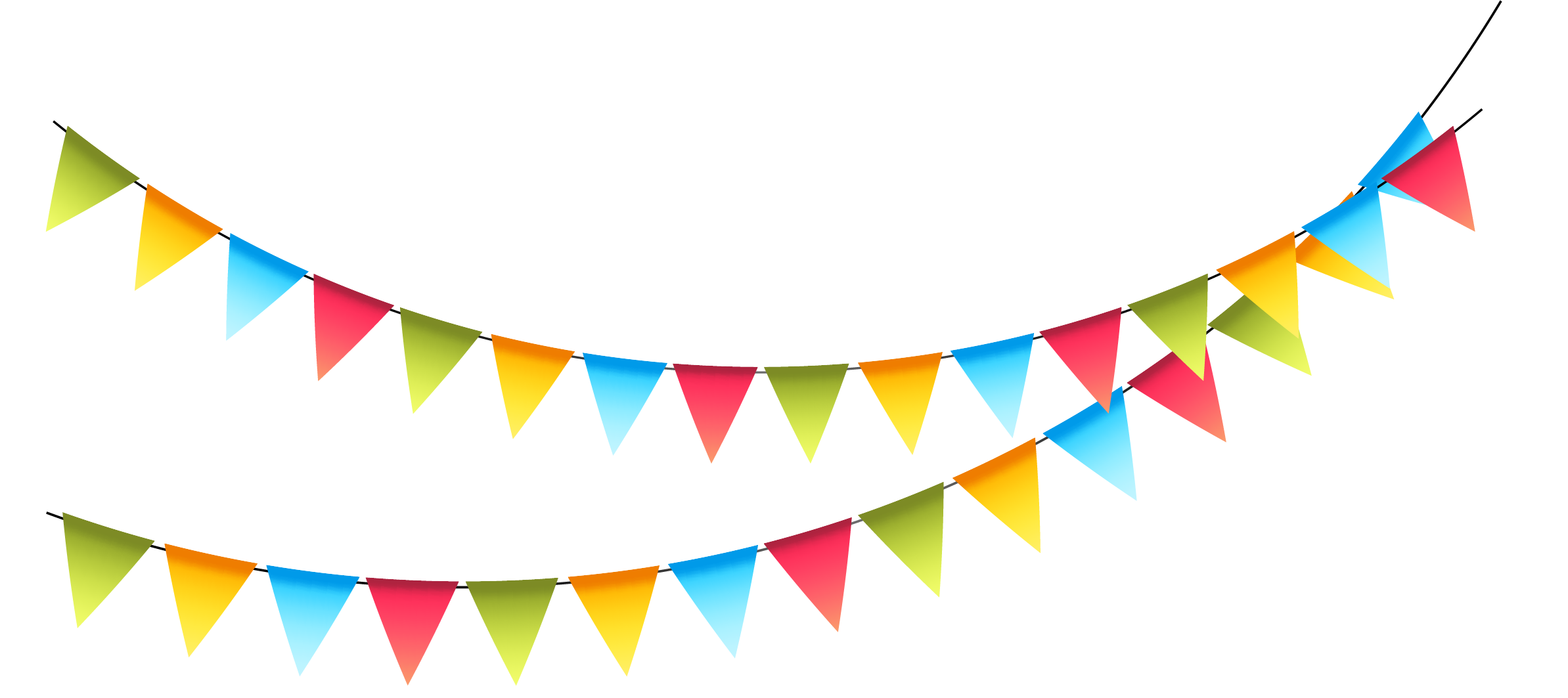 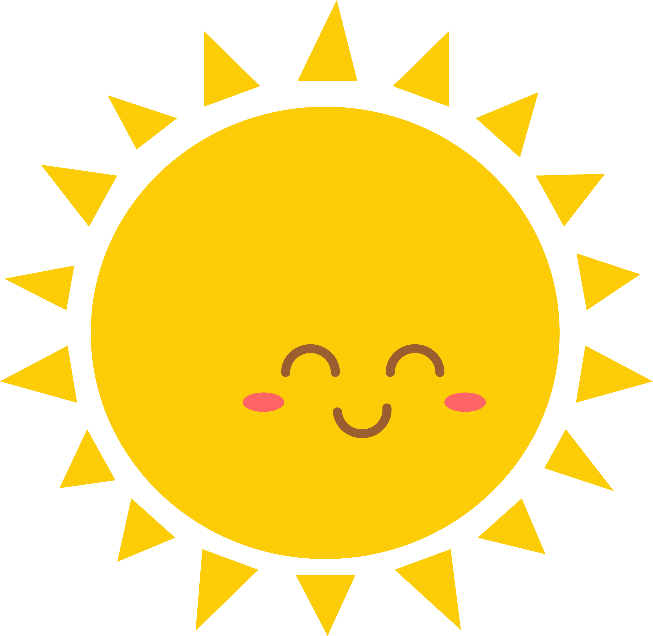 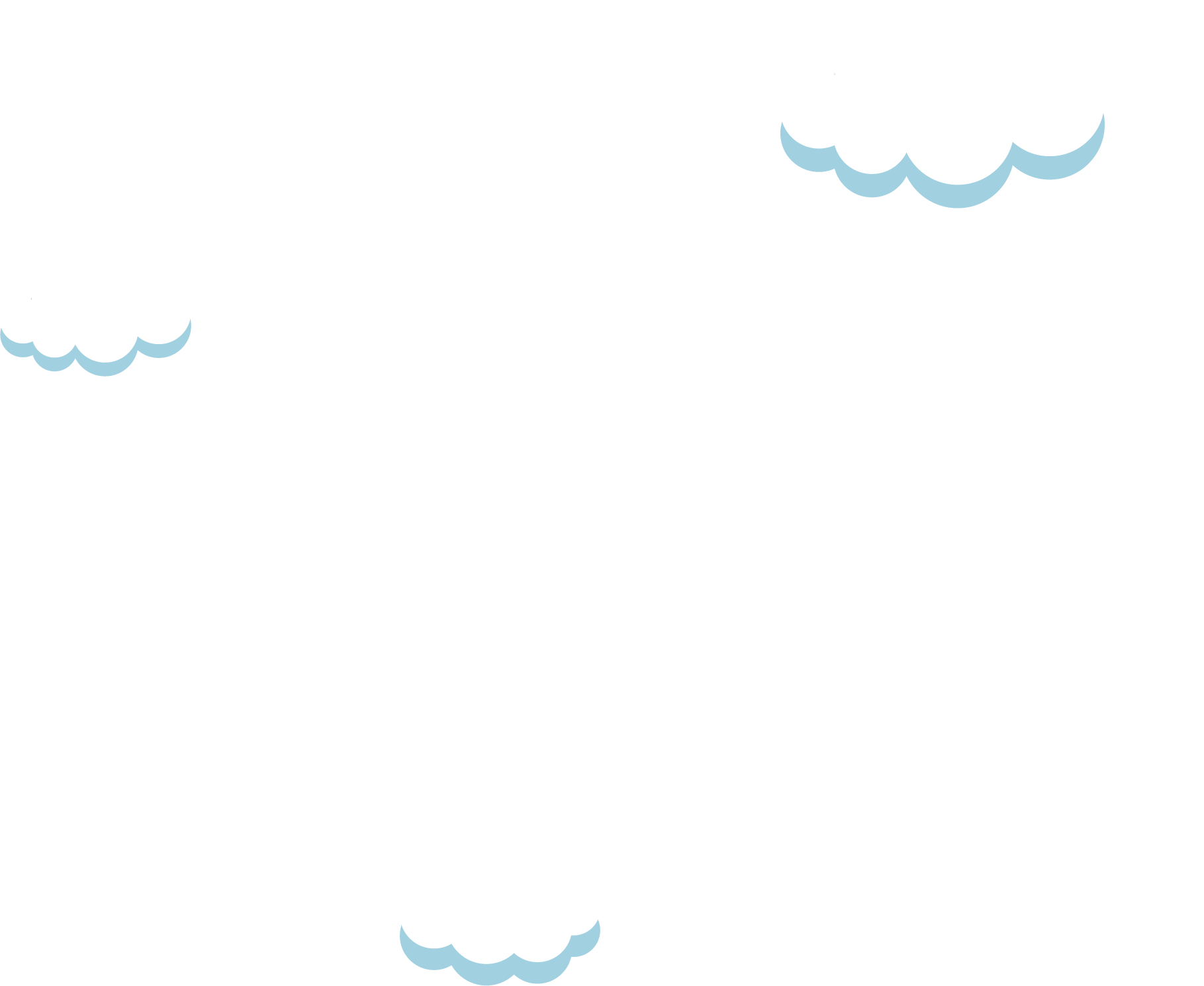 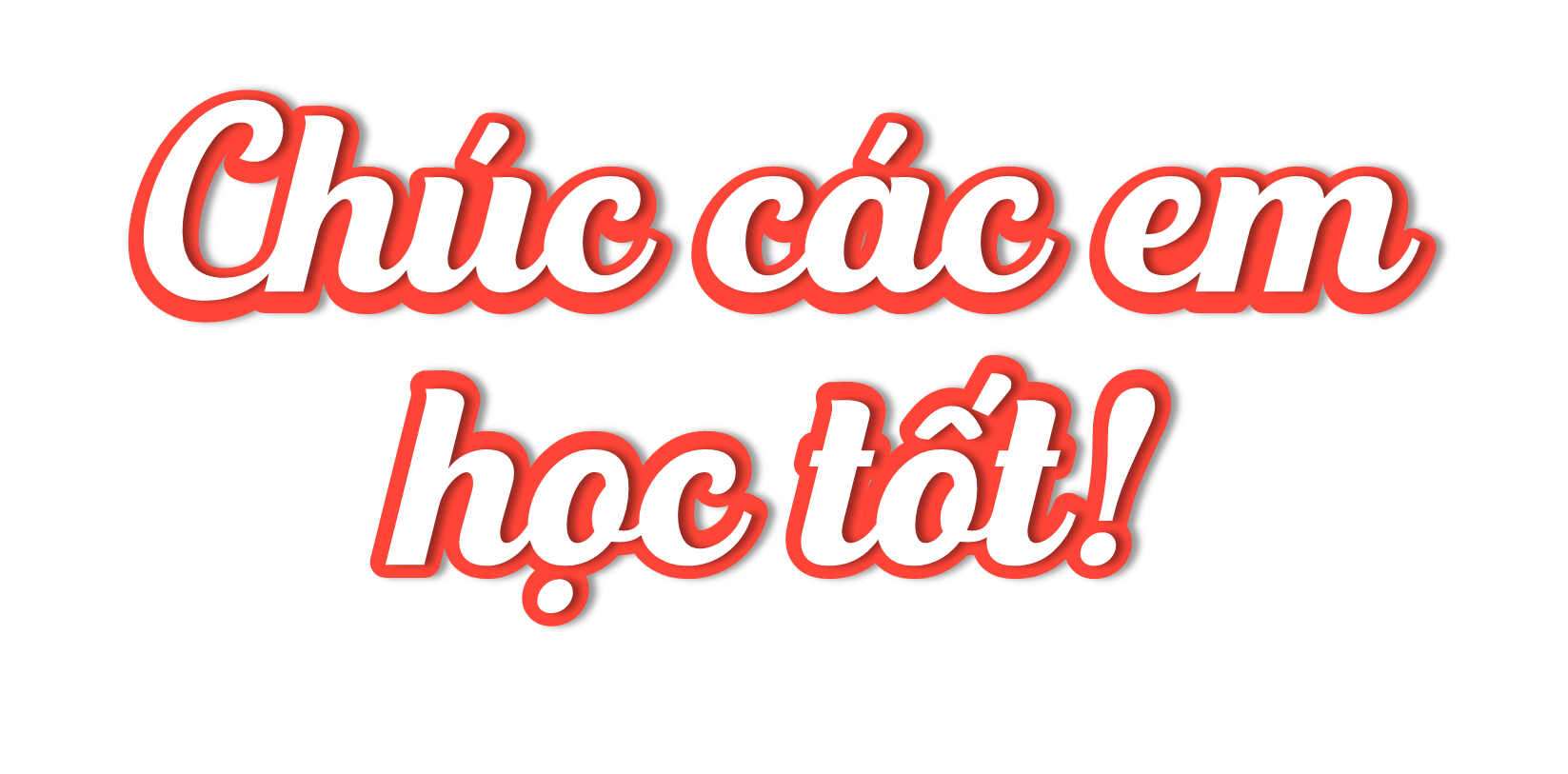 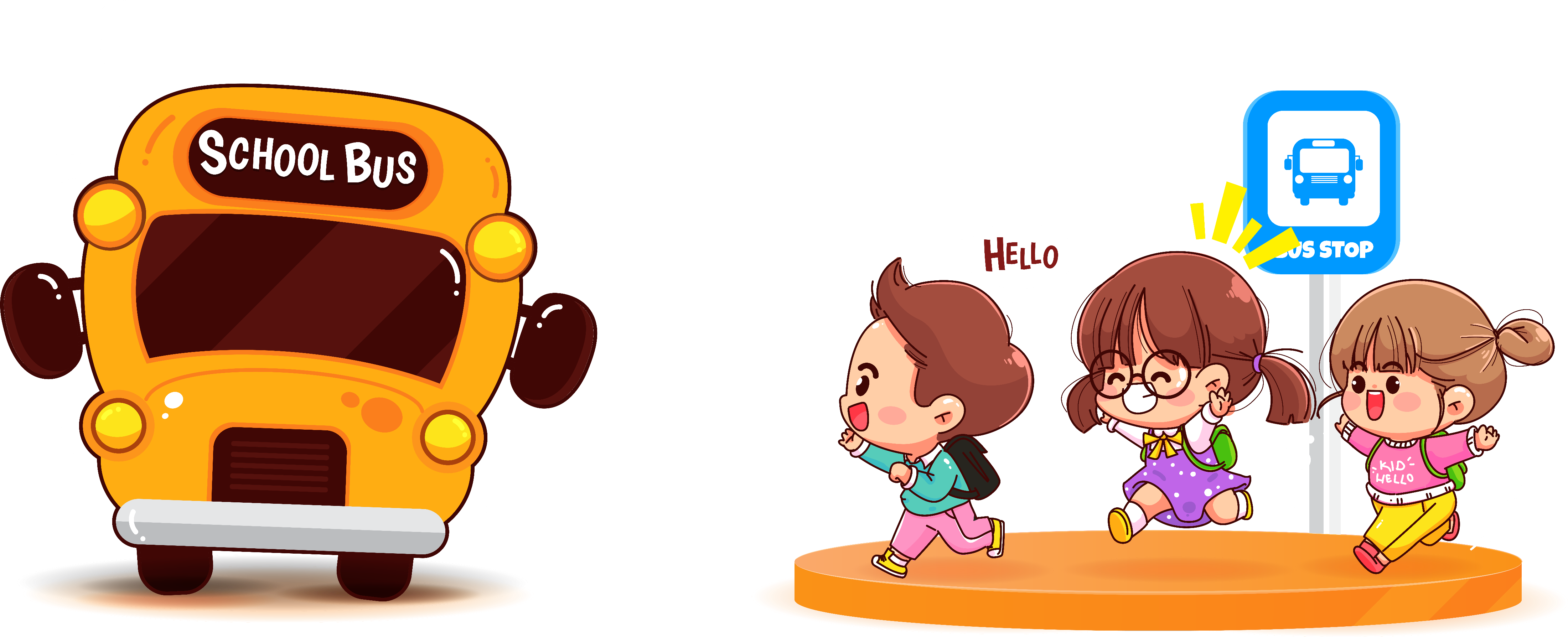 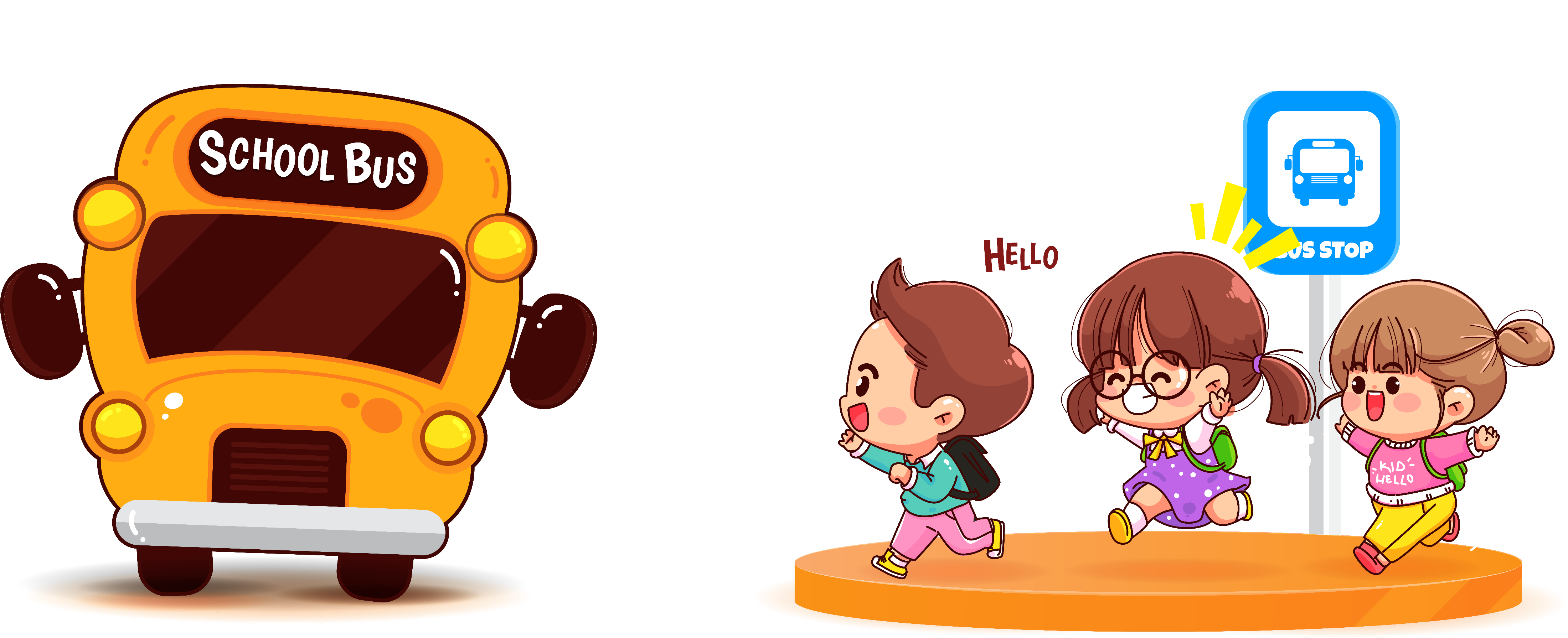